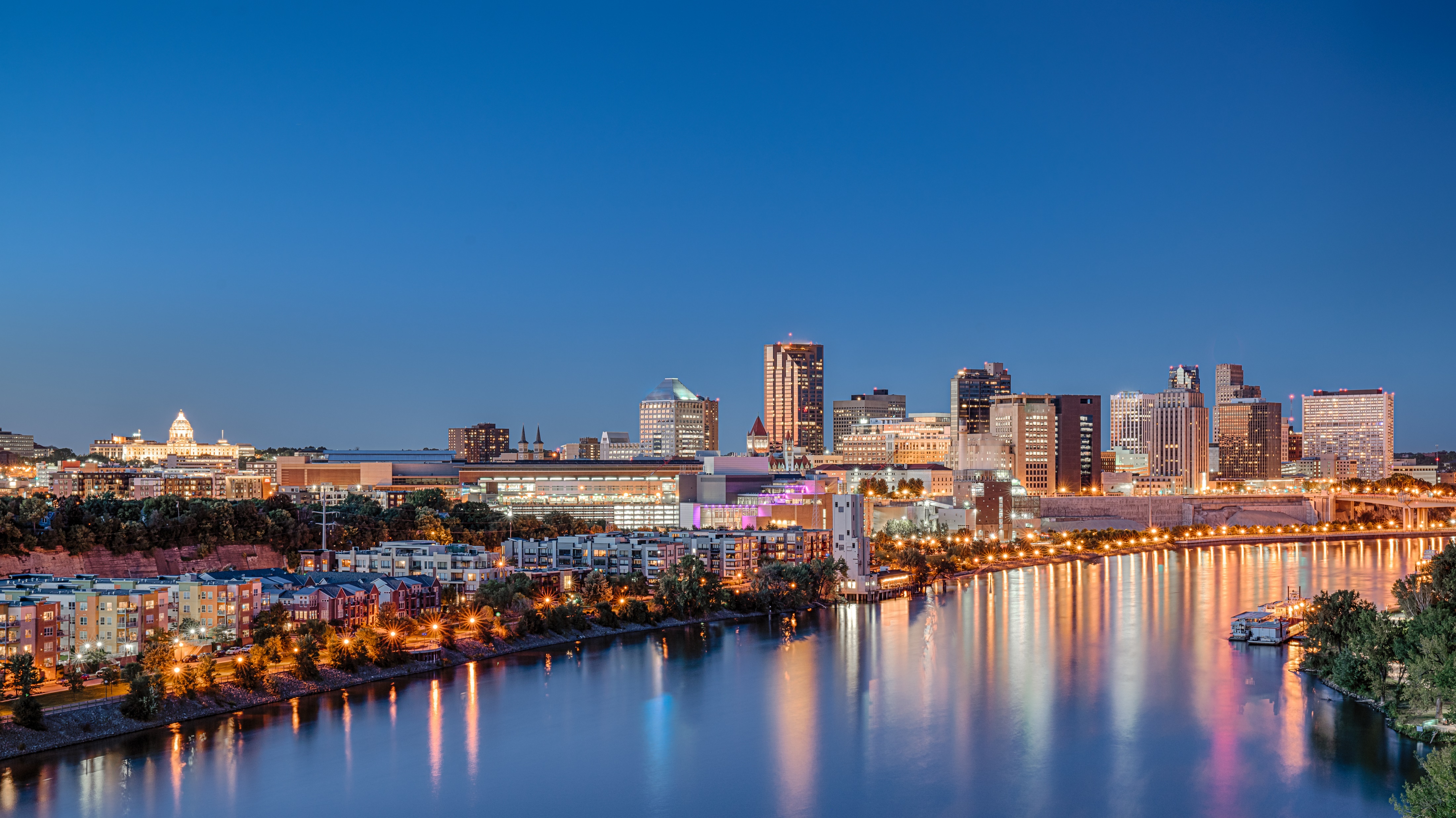 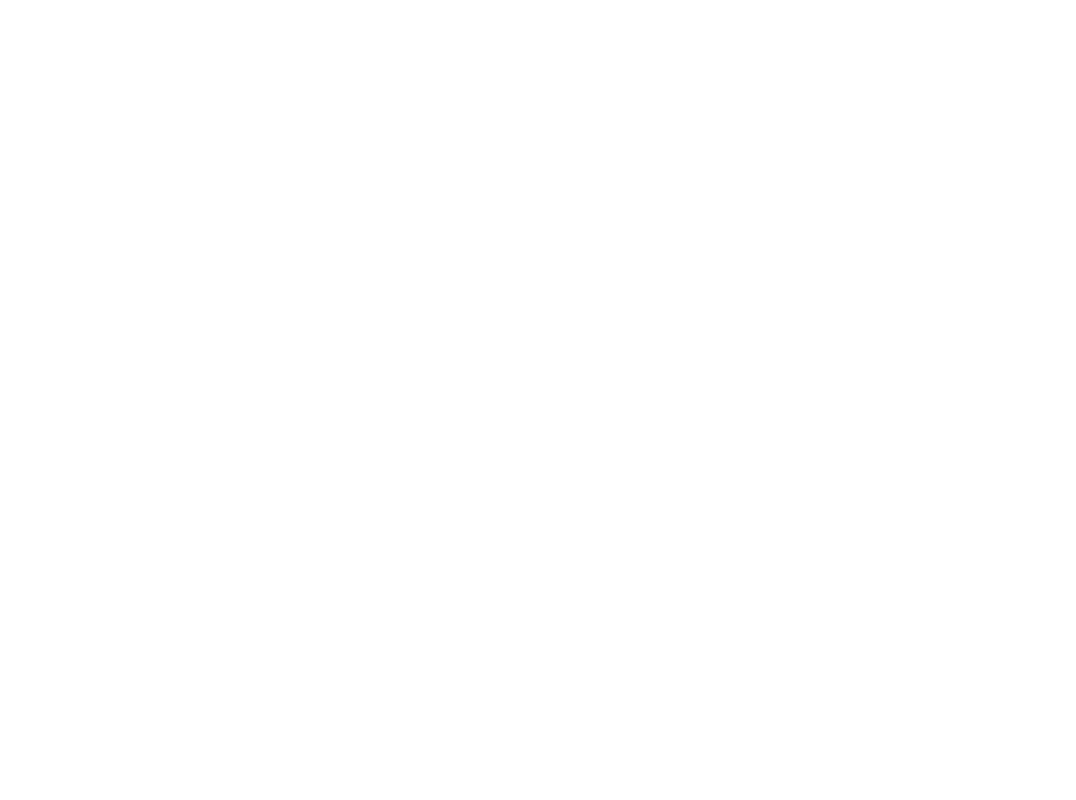 Investor UpdateJanuary 25, 2024
ws.partners
[Speaker Notes: JH]
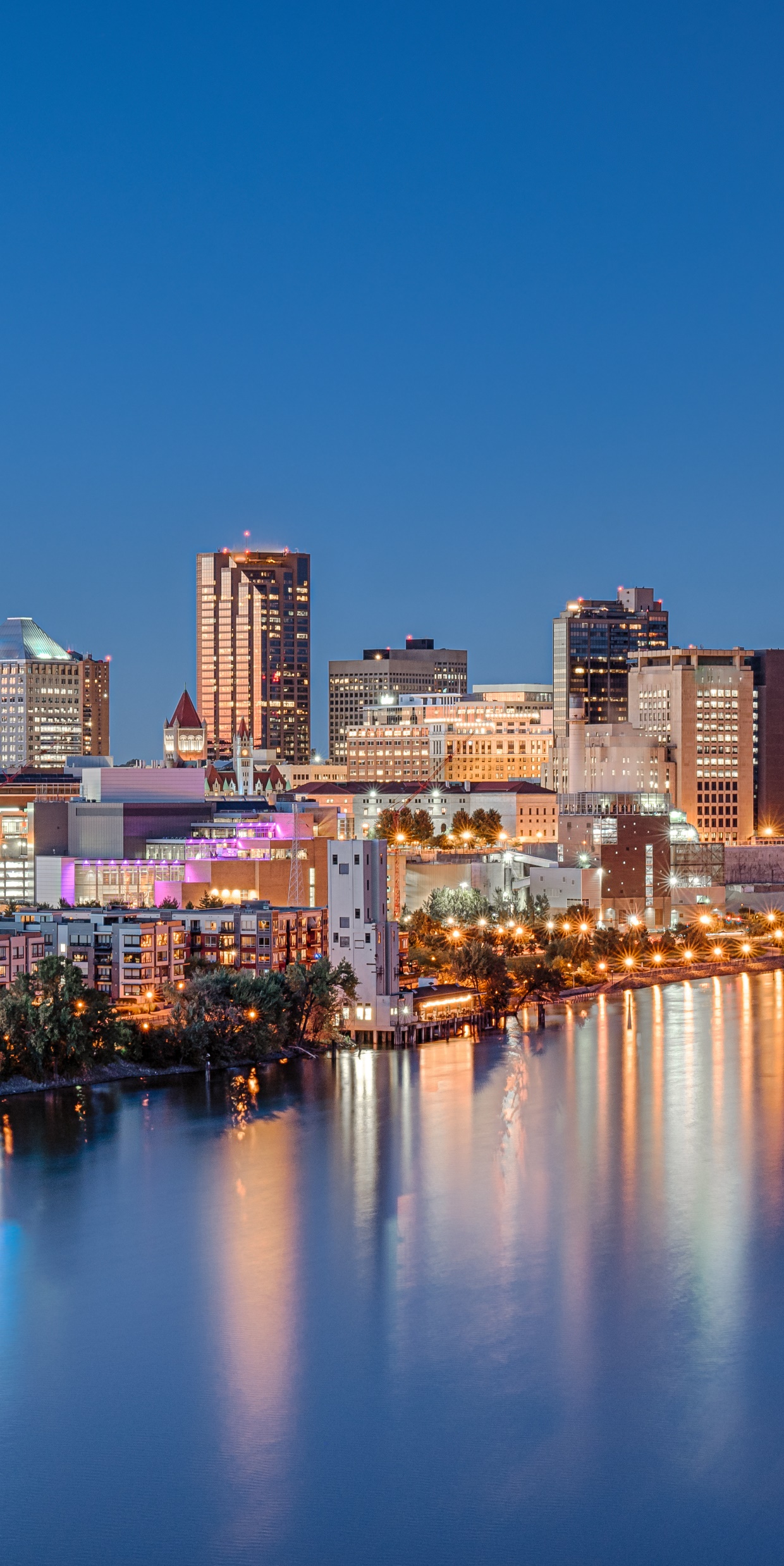 Agenda
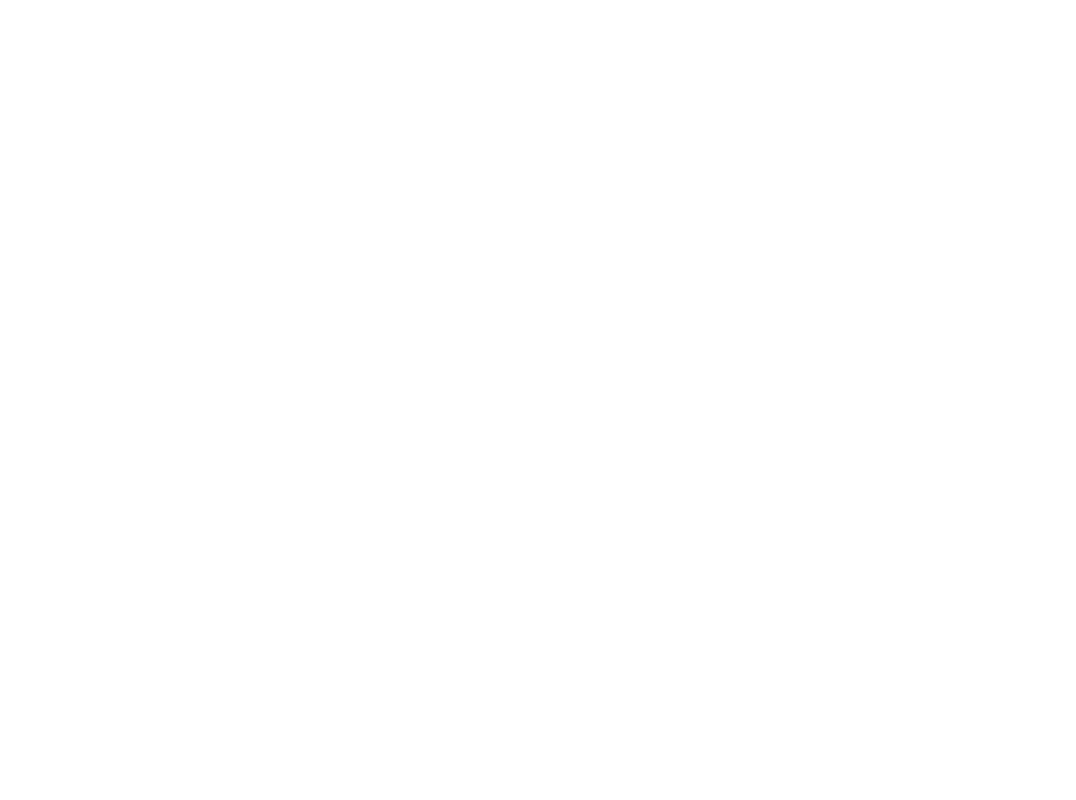 - Welcome
- What are we seeing?
- Fund I Updates
- Fund II Updates
- Fund III Overview
- Questions
5 min.
5 min.
20 min.
20 min.
10 min.
ws.partners
[Speaker Notes: JH]
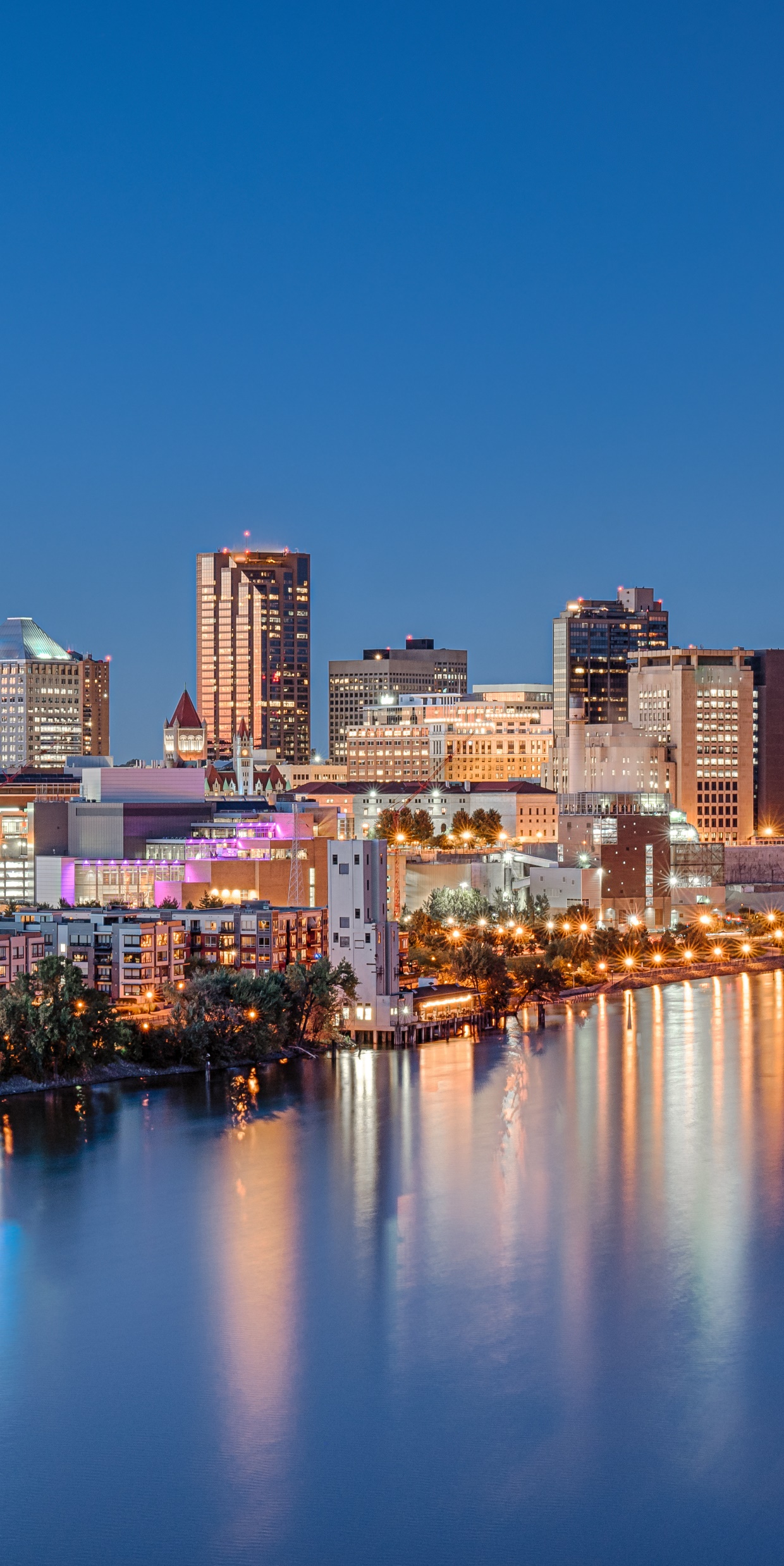 It’s nice to see you!
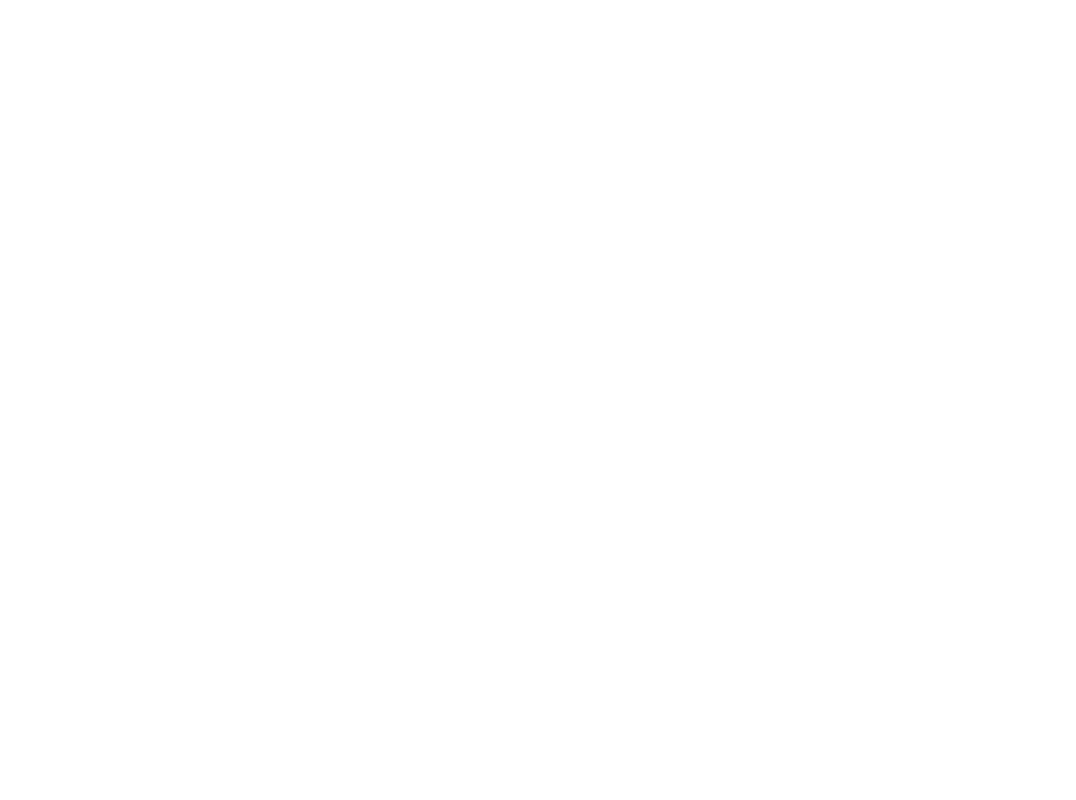 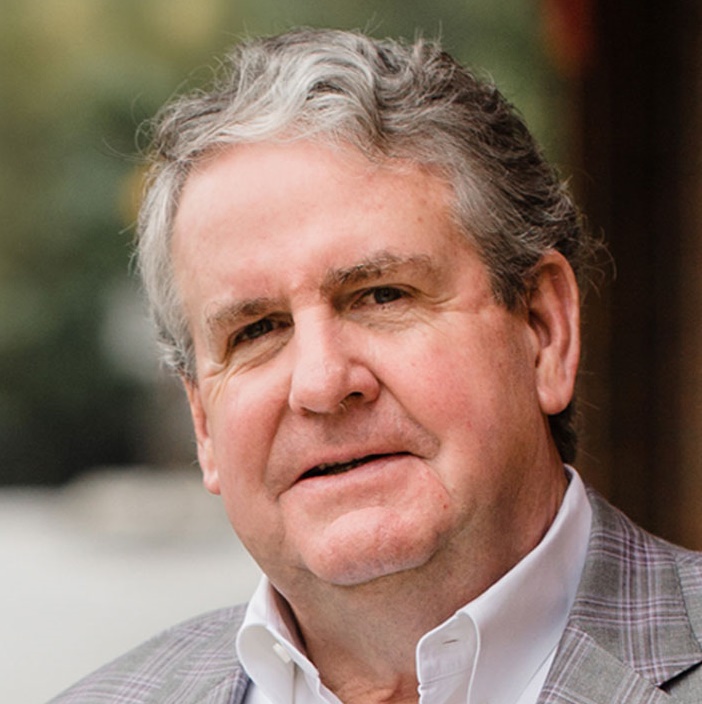 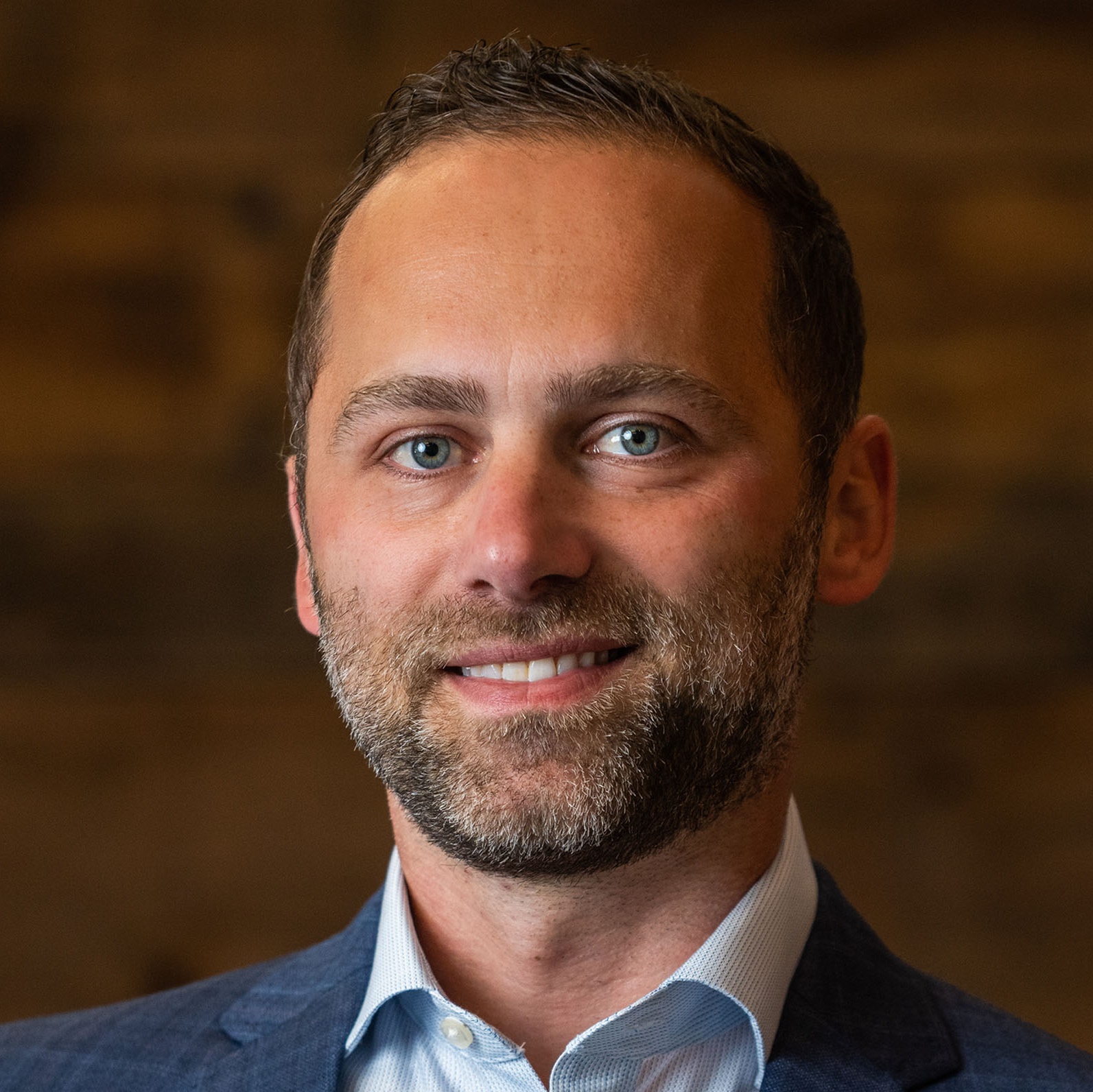 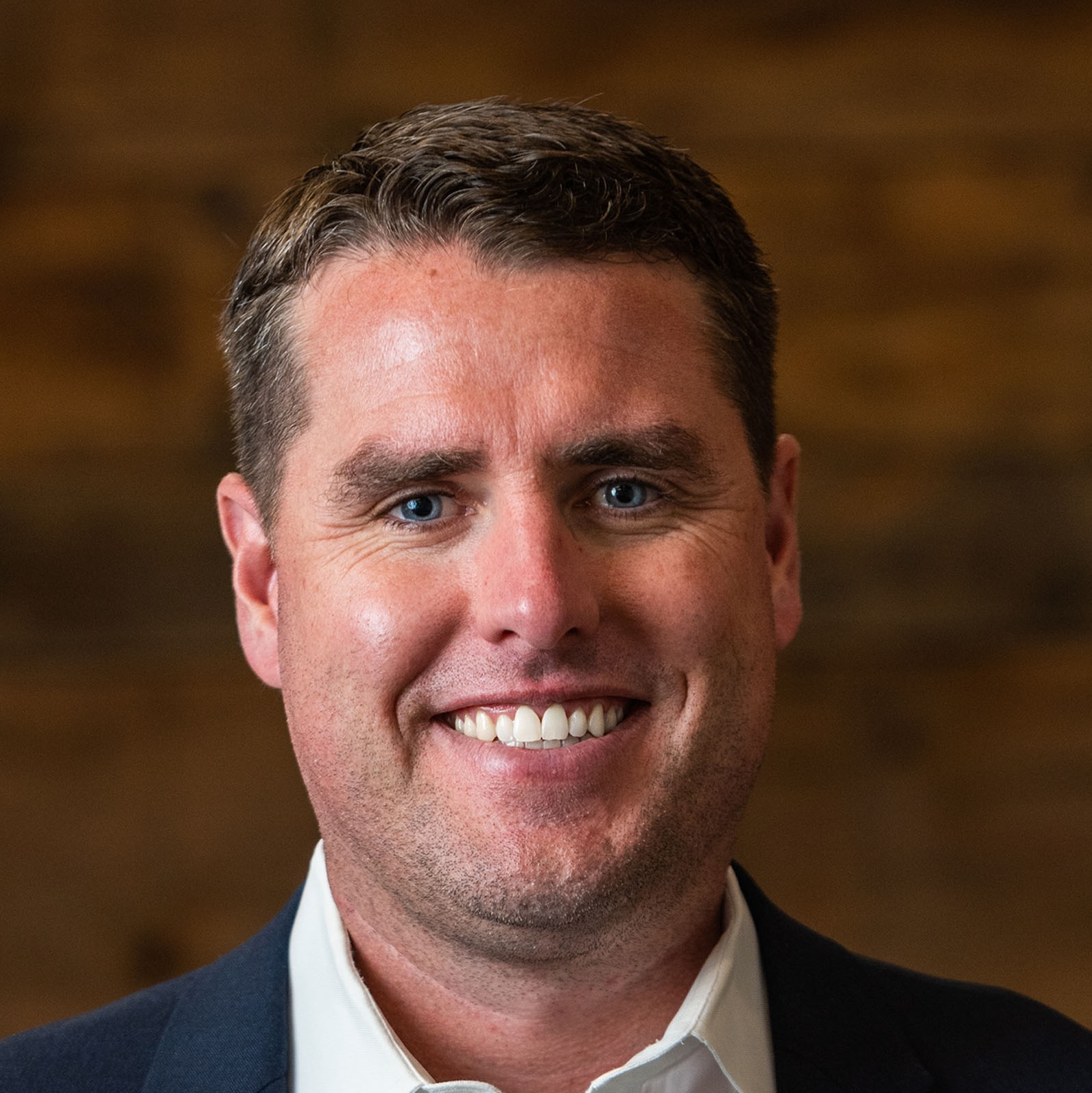 Joe Boone
Jim Hegedus
Joe Ryan
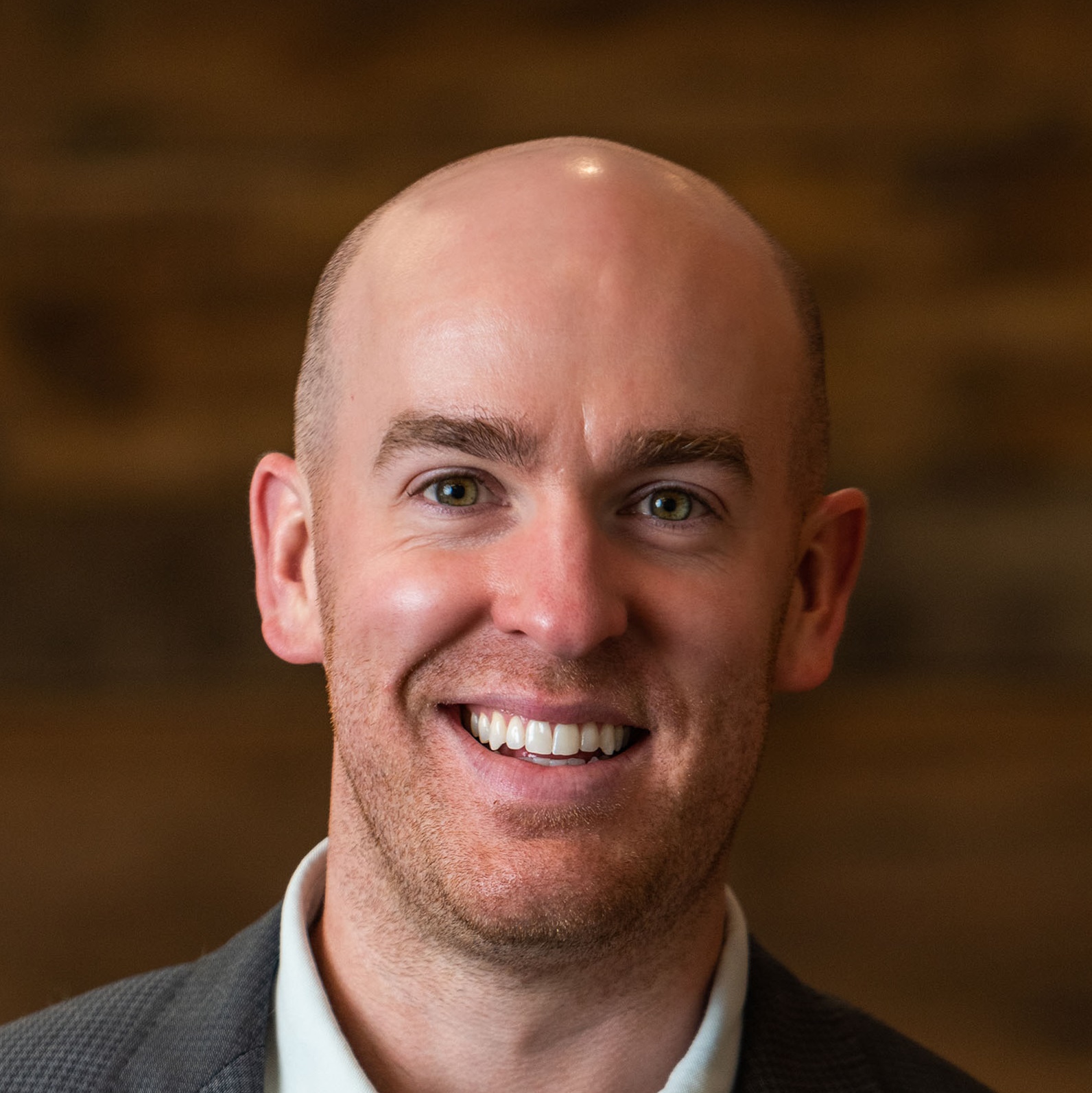 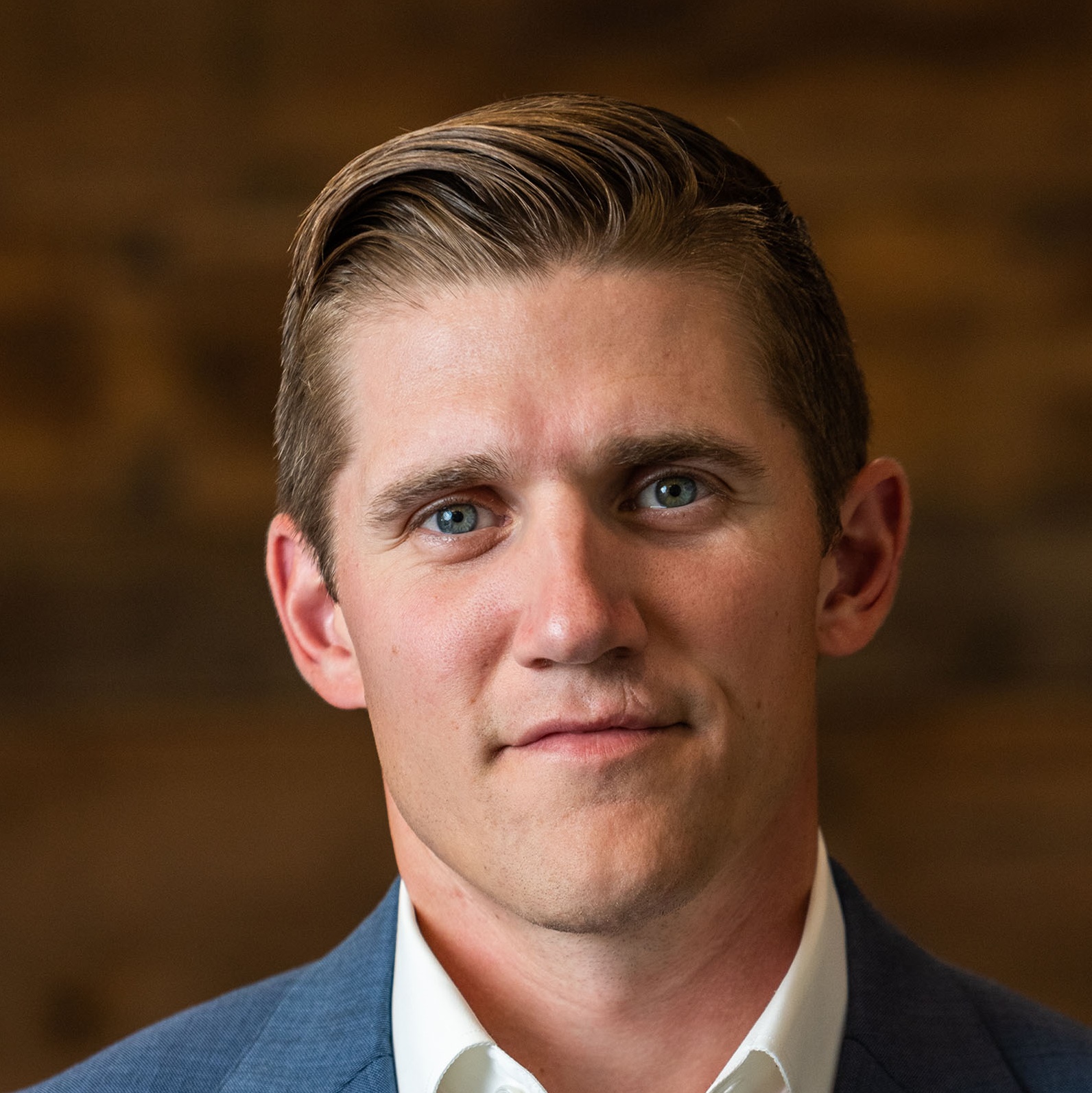 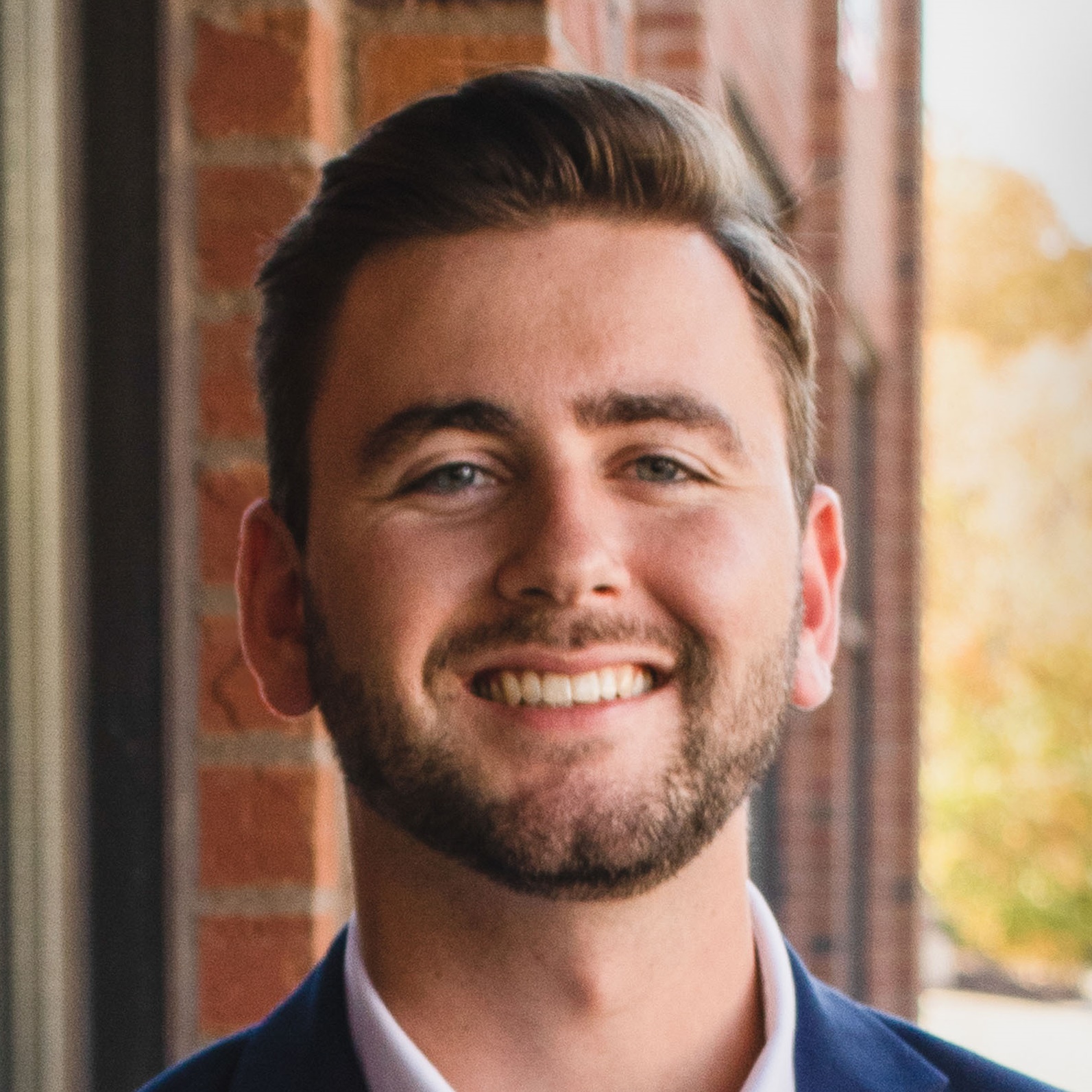 ws.partners
Matt Carle
Ryan Durand
Jack Ryan
[Speaker Notes: JH]
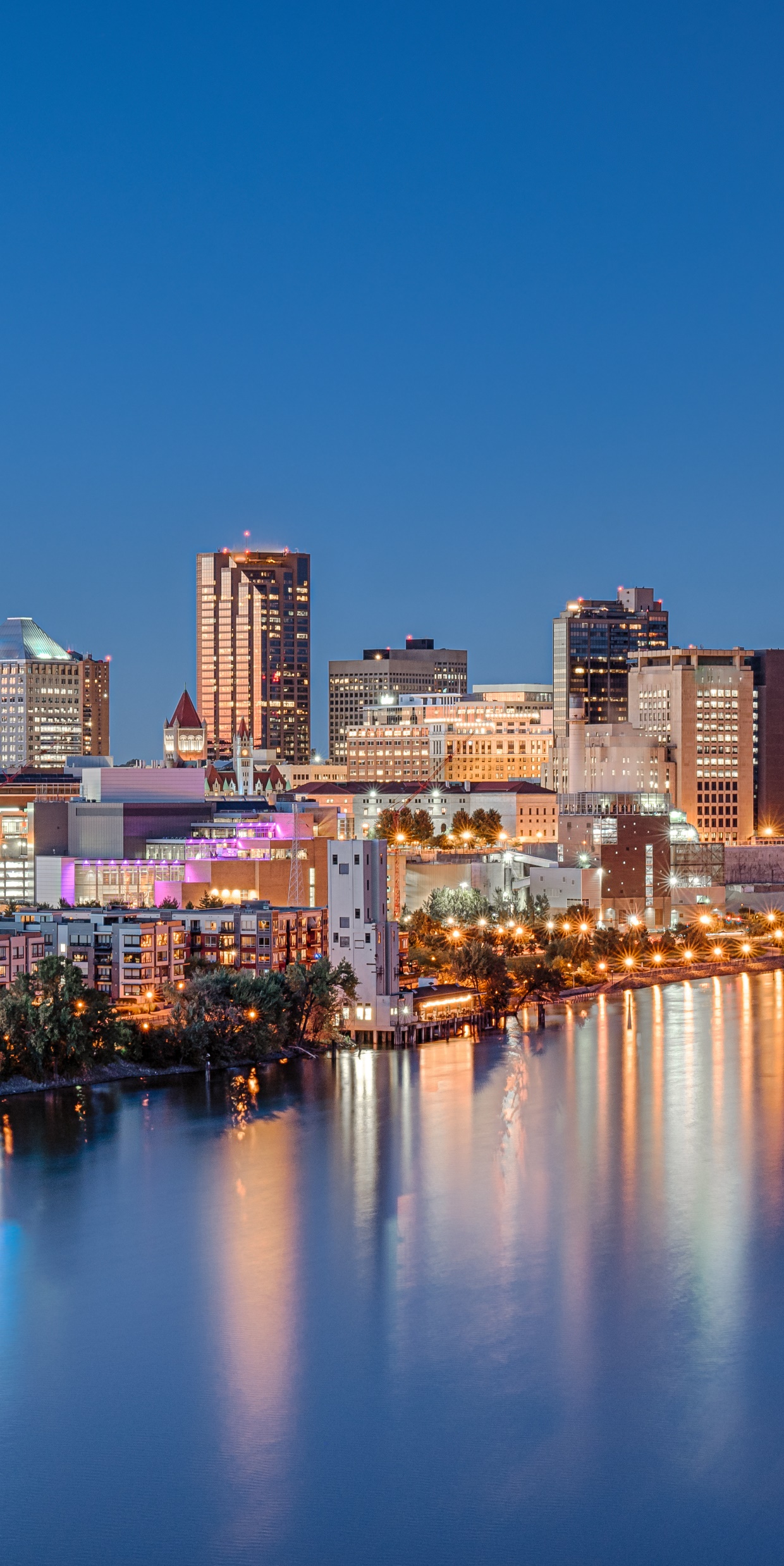 It takes a village…
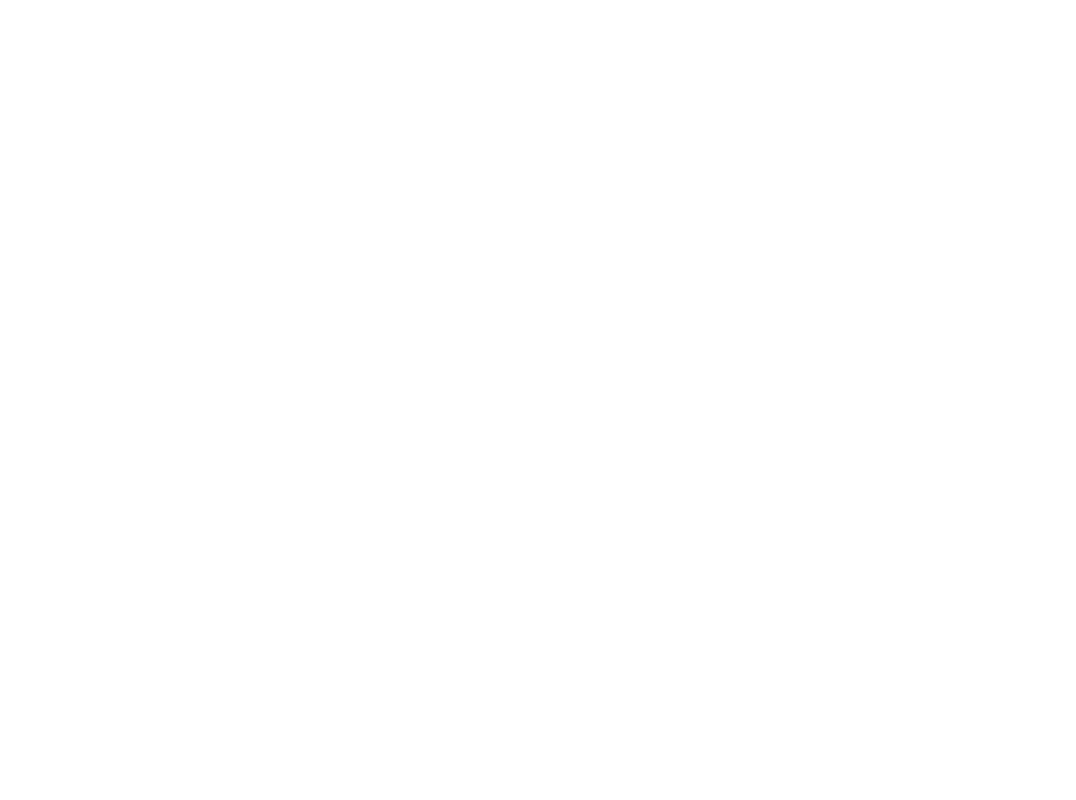 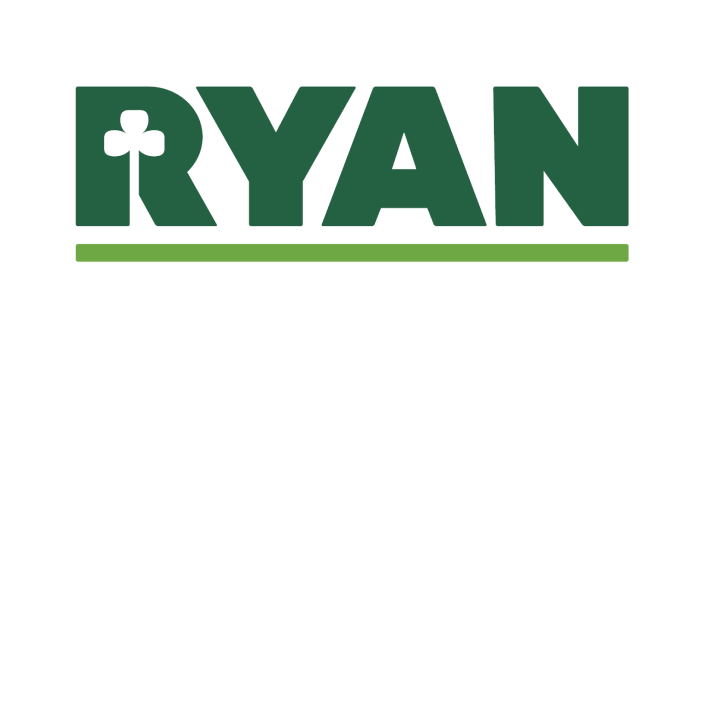 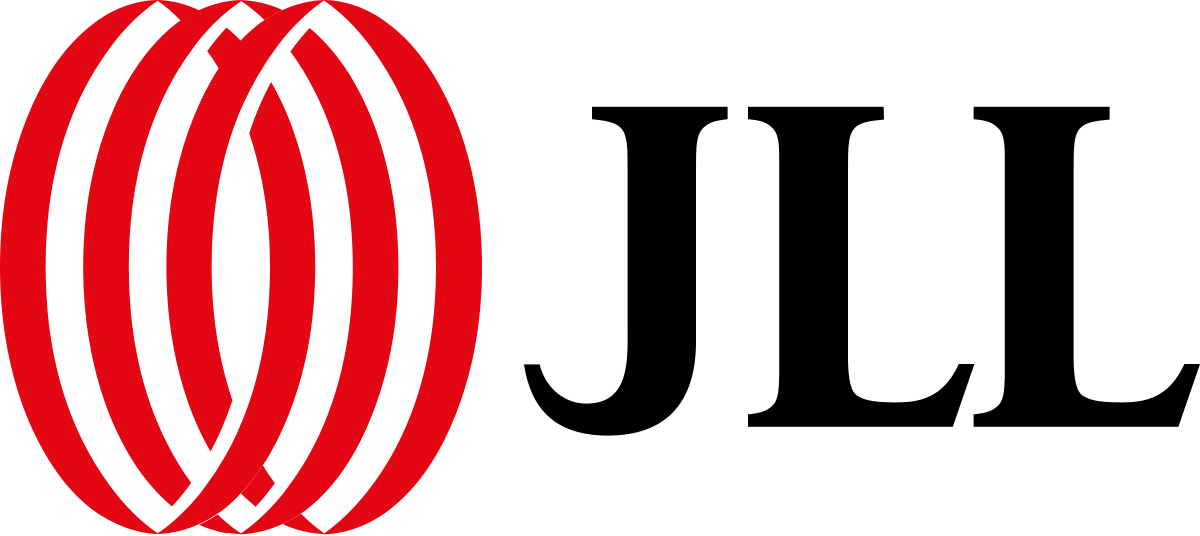 IMI
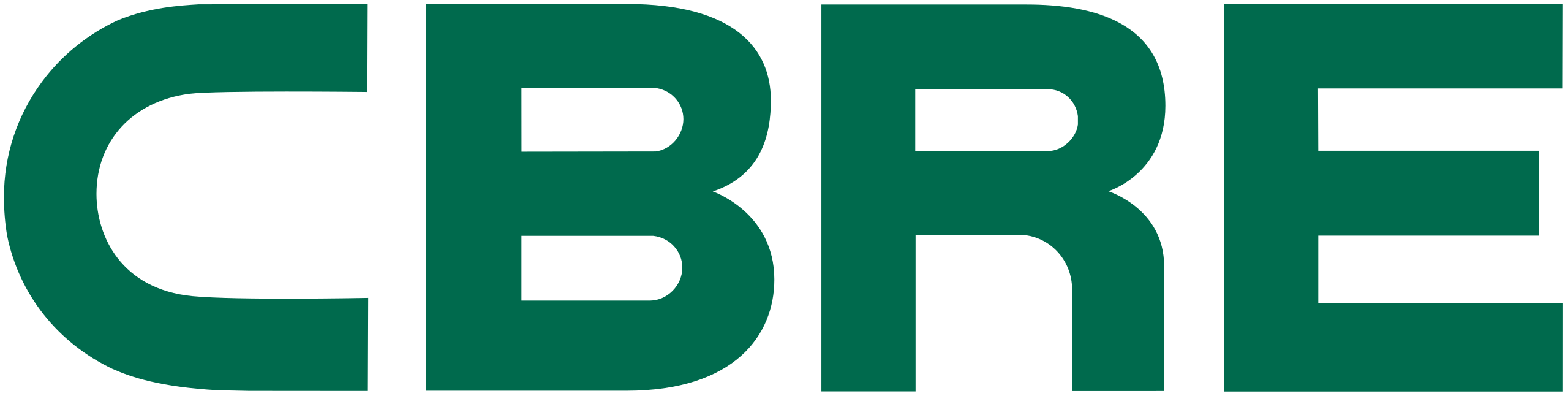 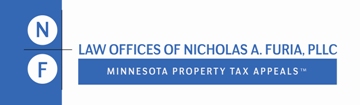 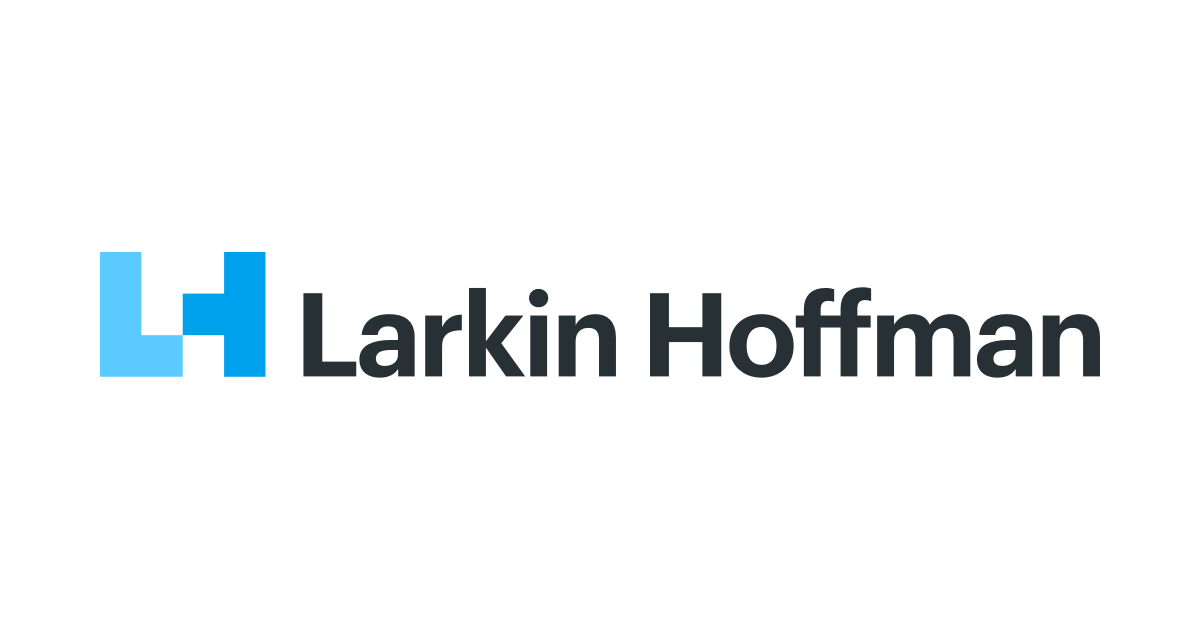 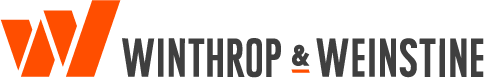 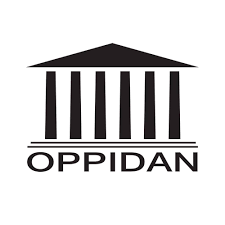 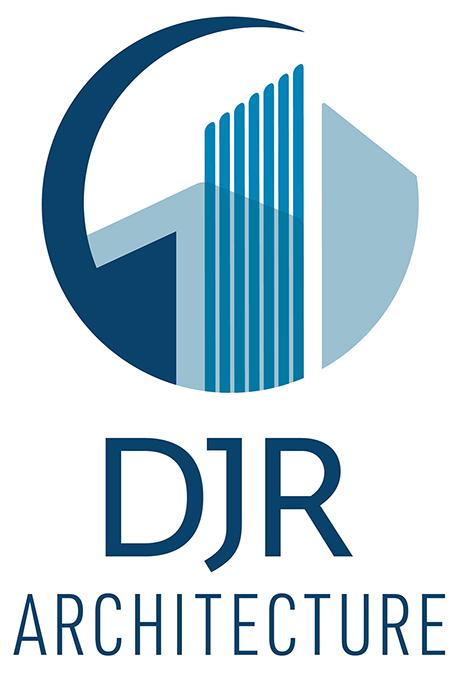 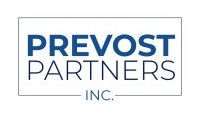 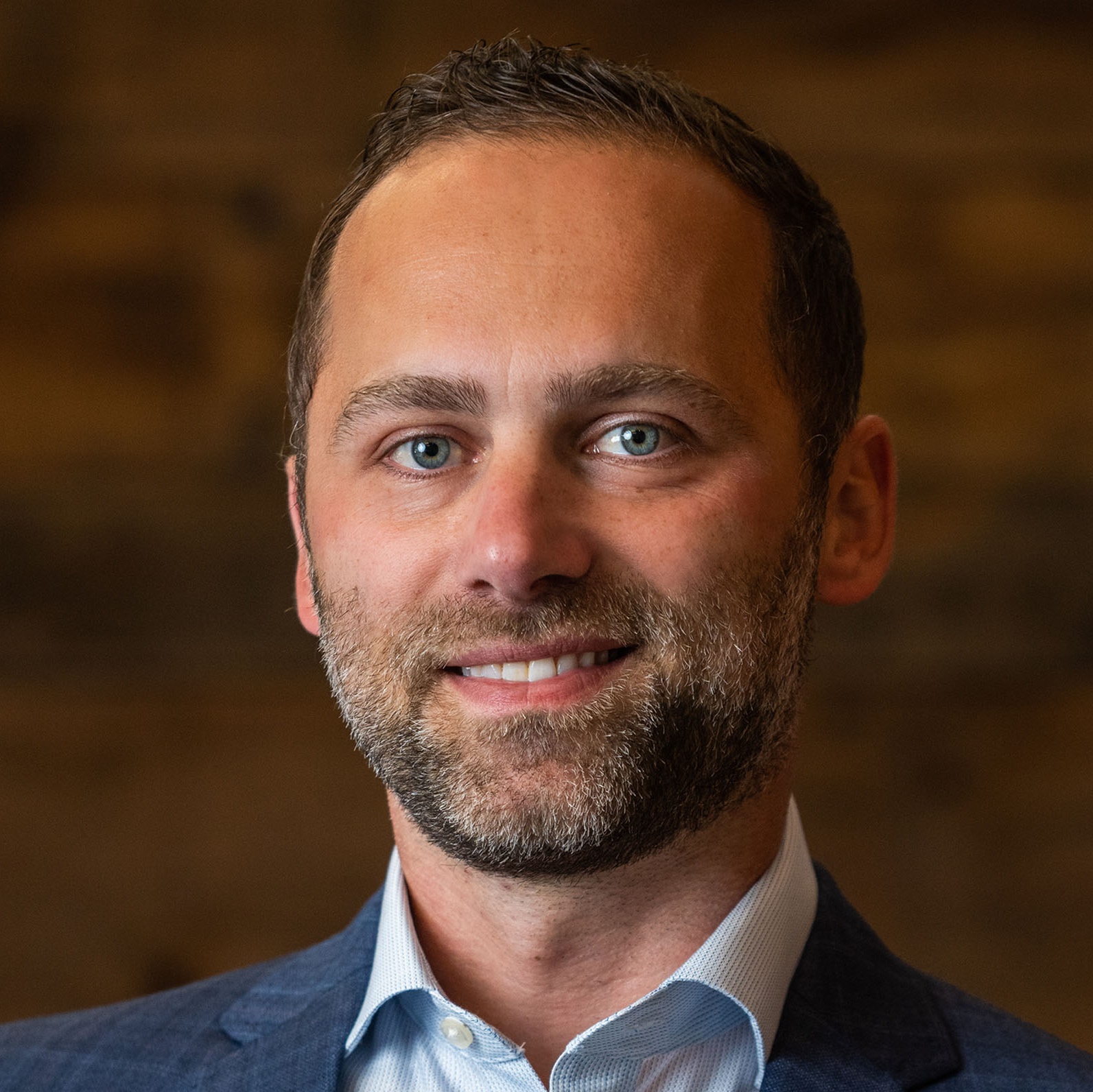 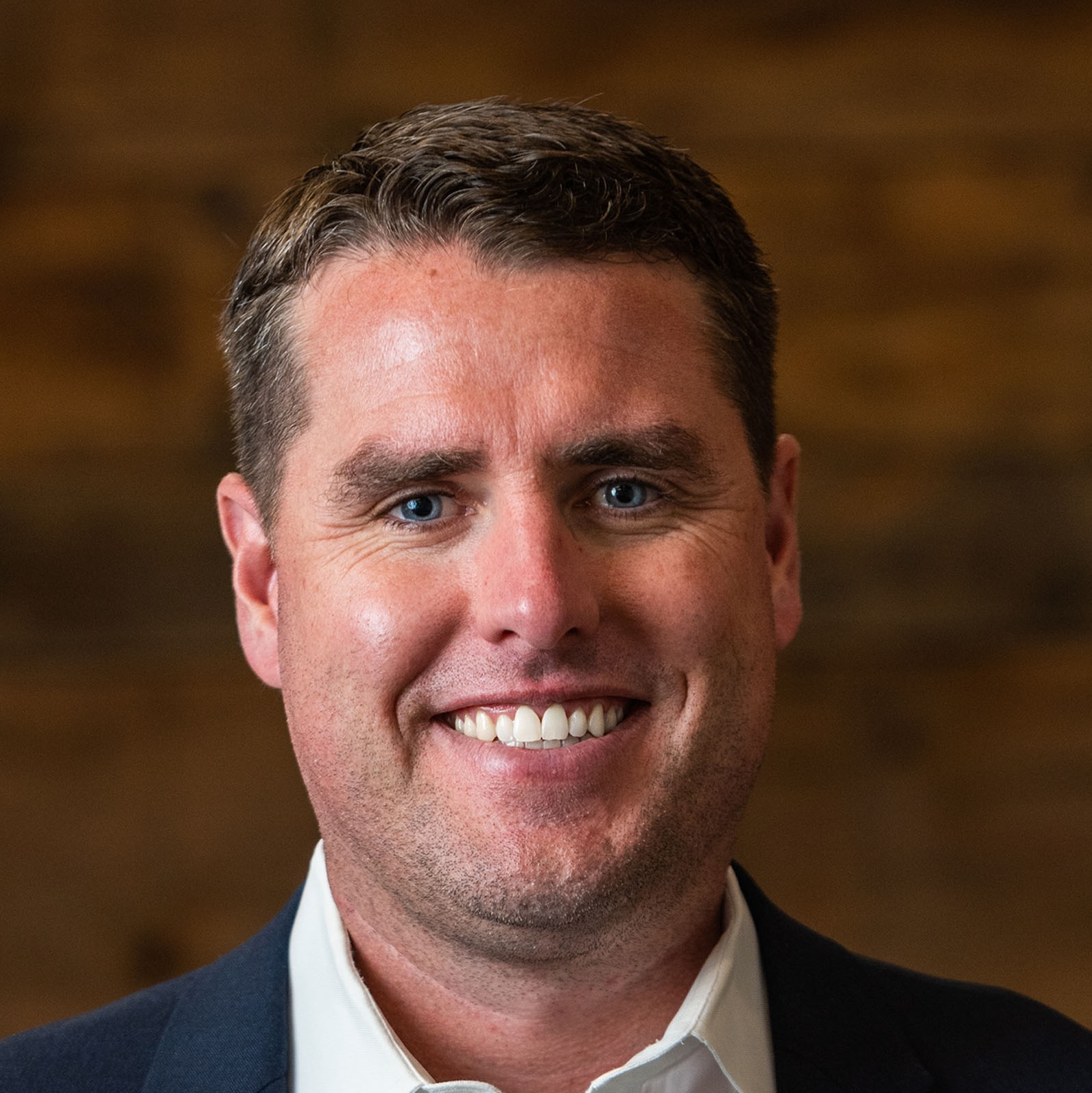 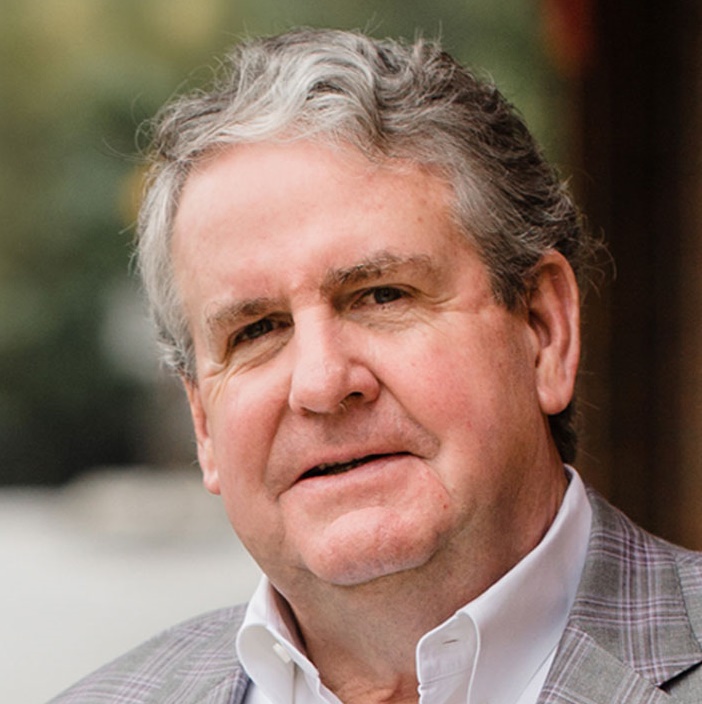 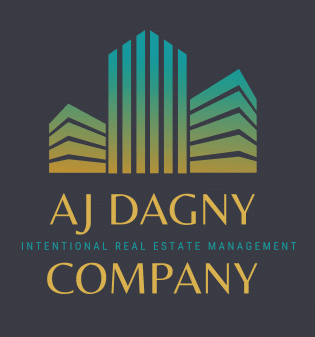 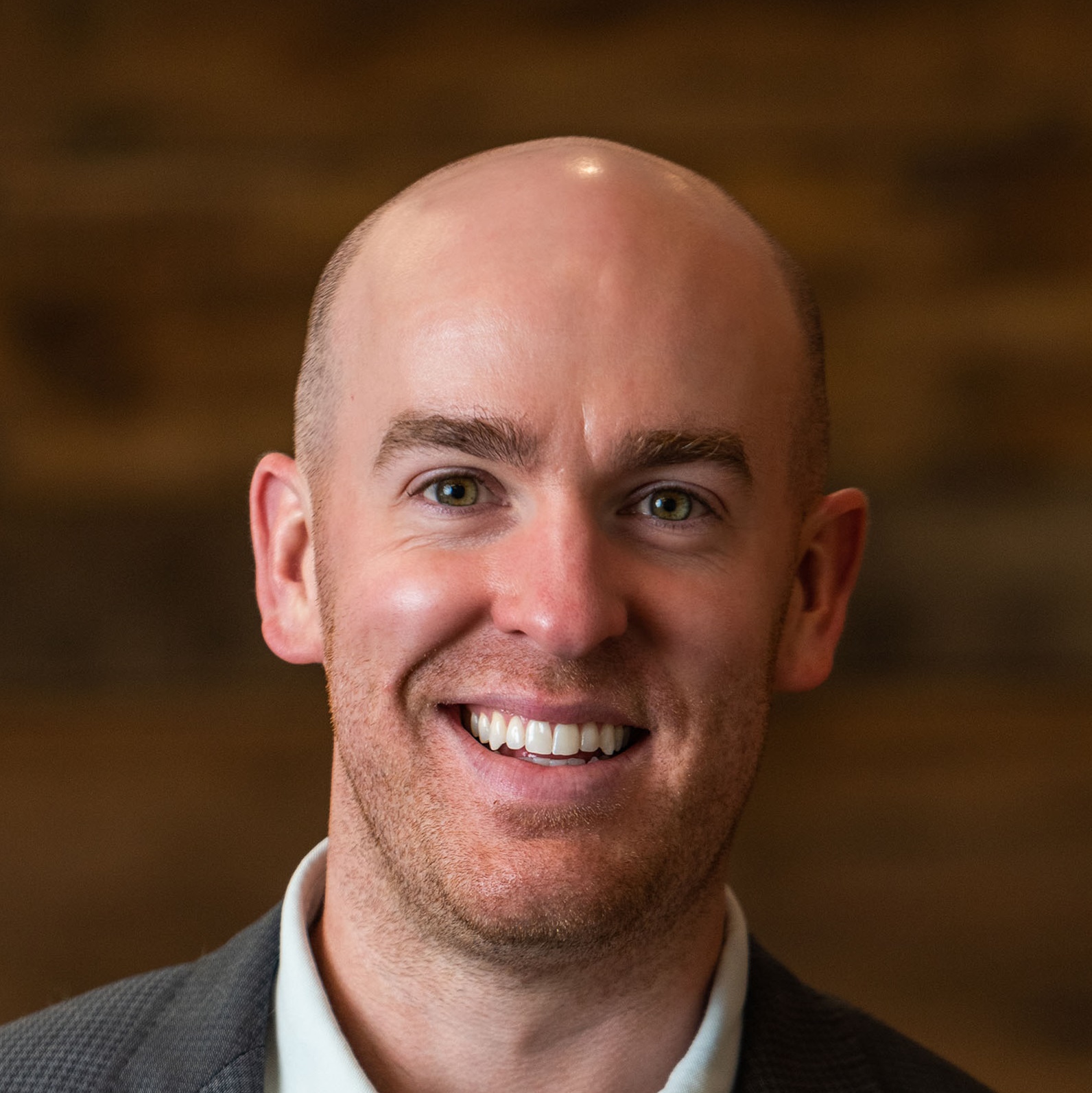 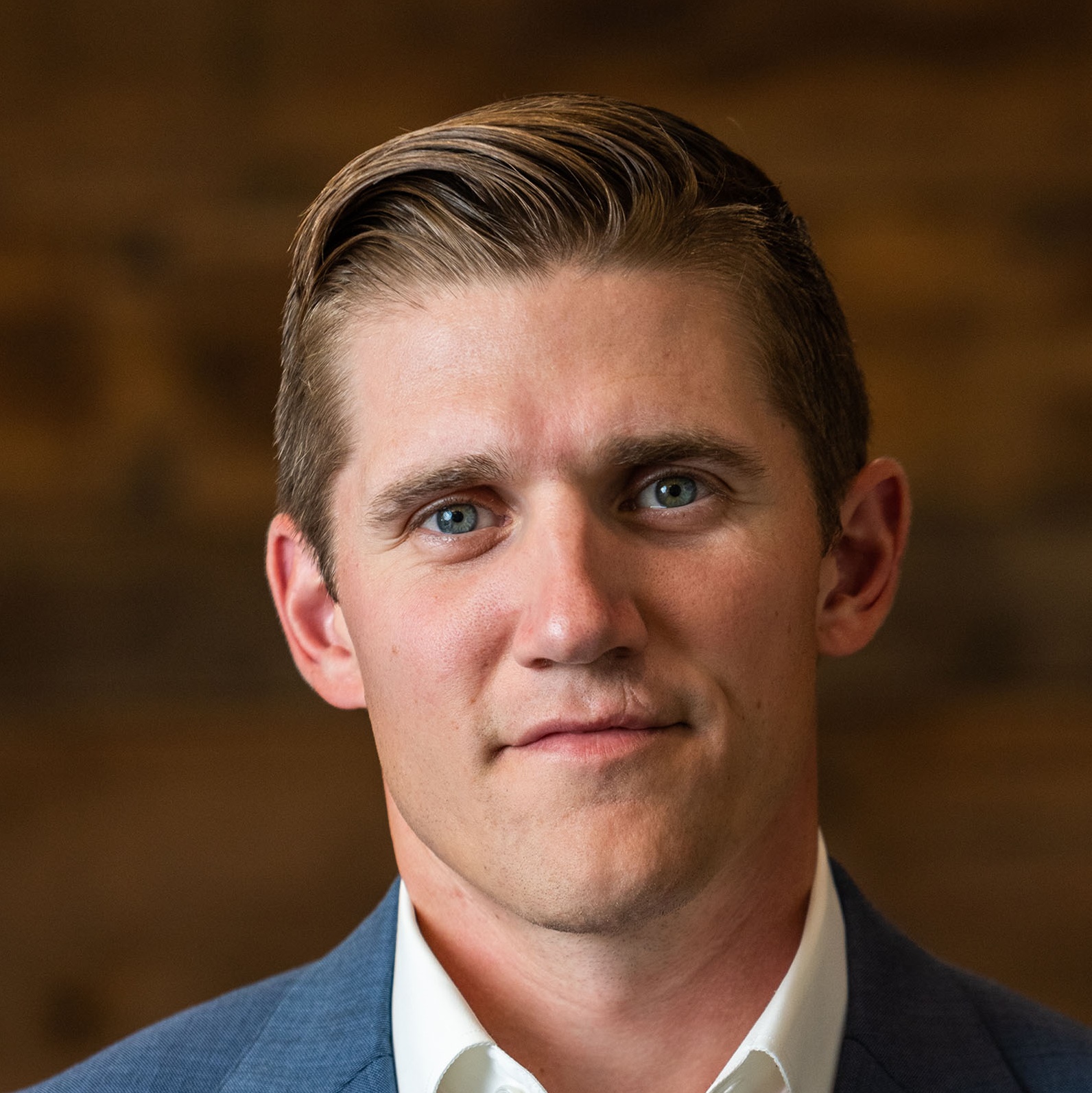 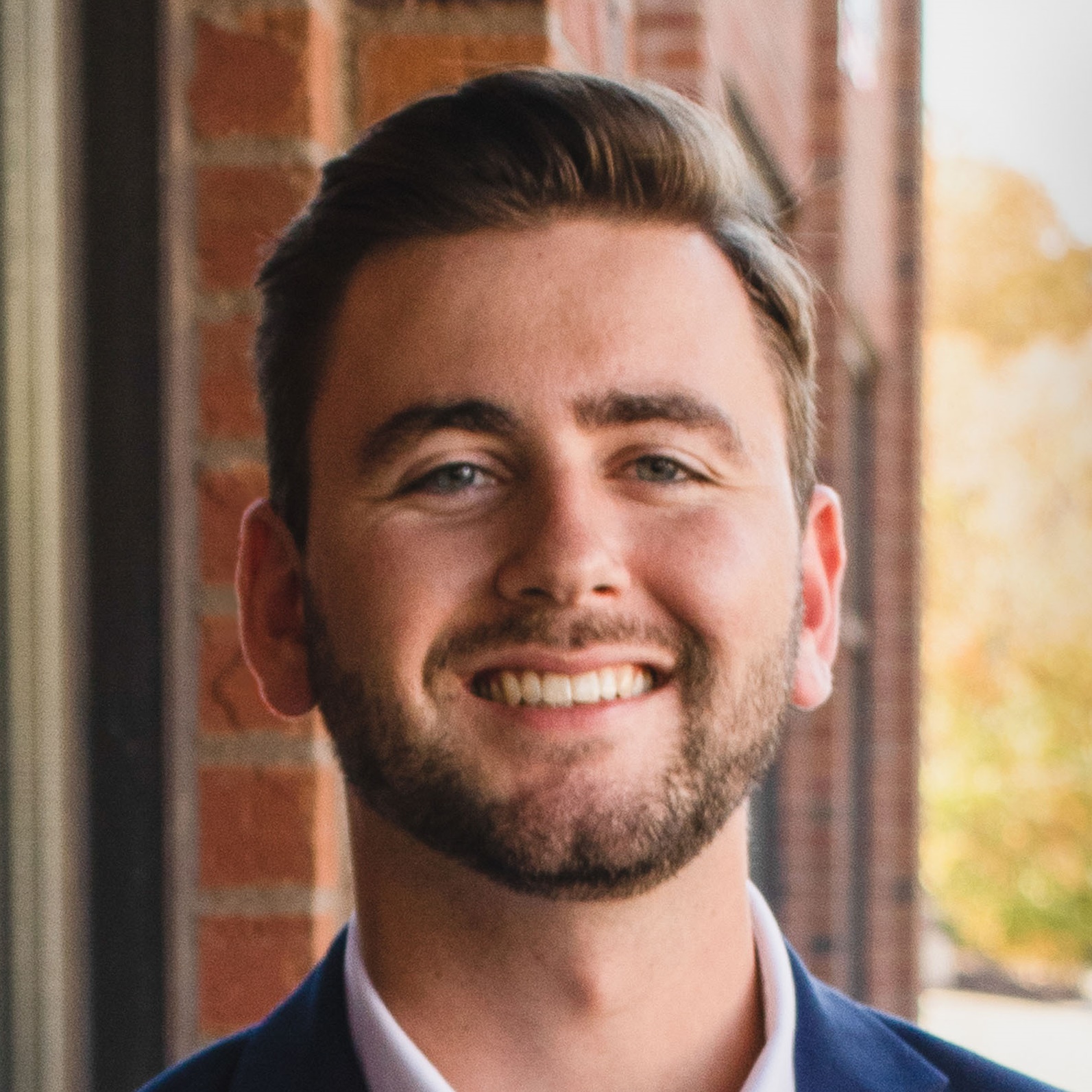 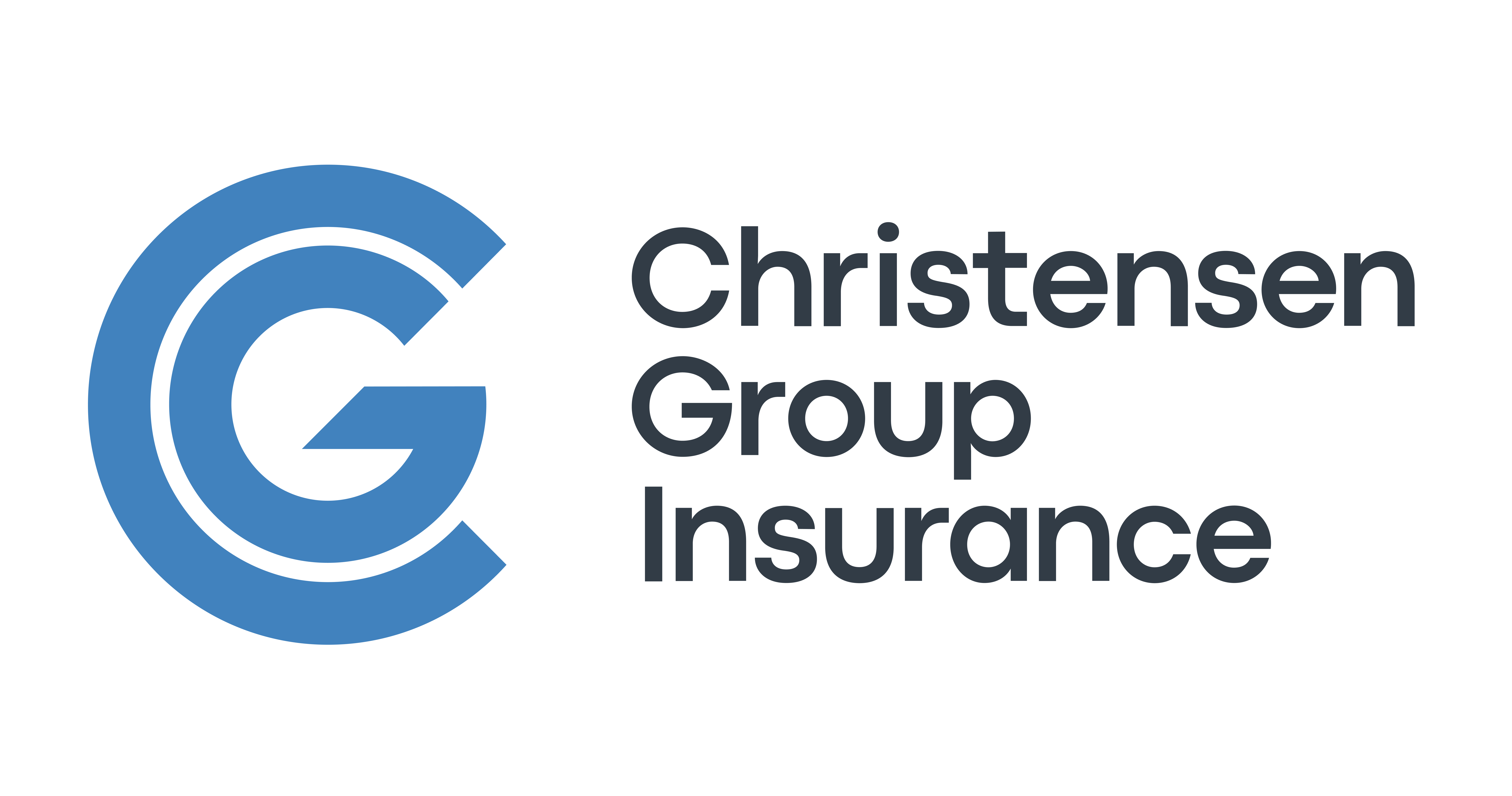 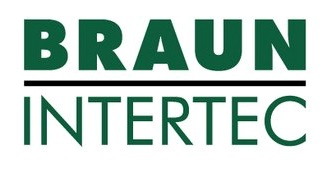 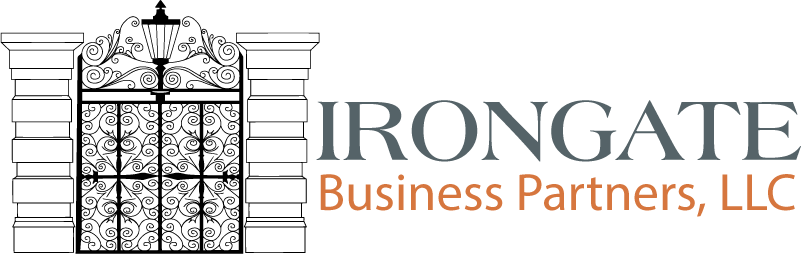 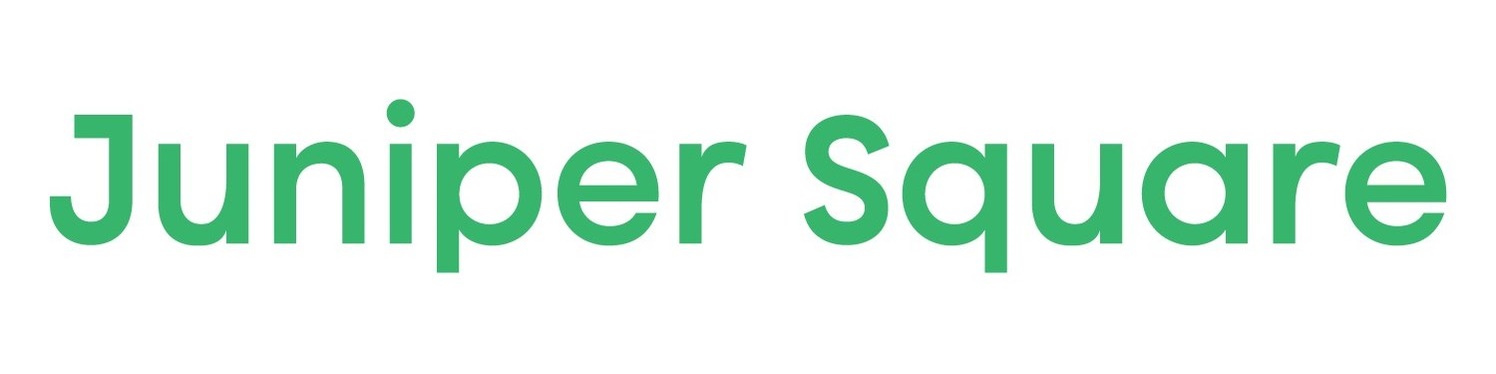 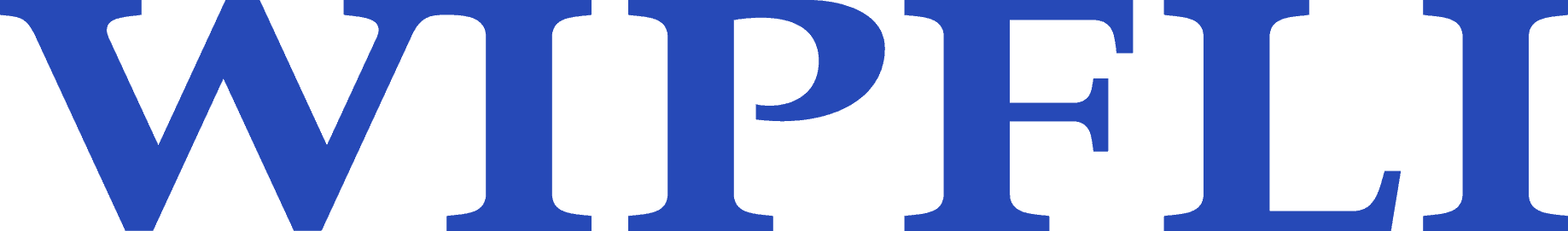 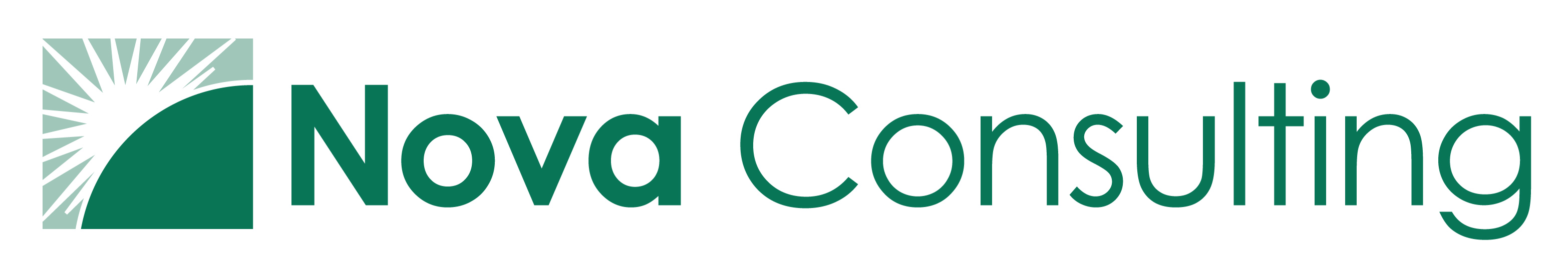 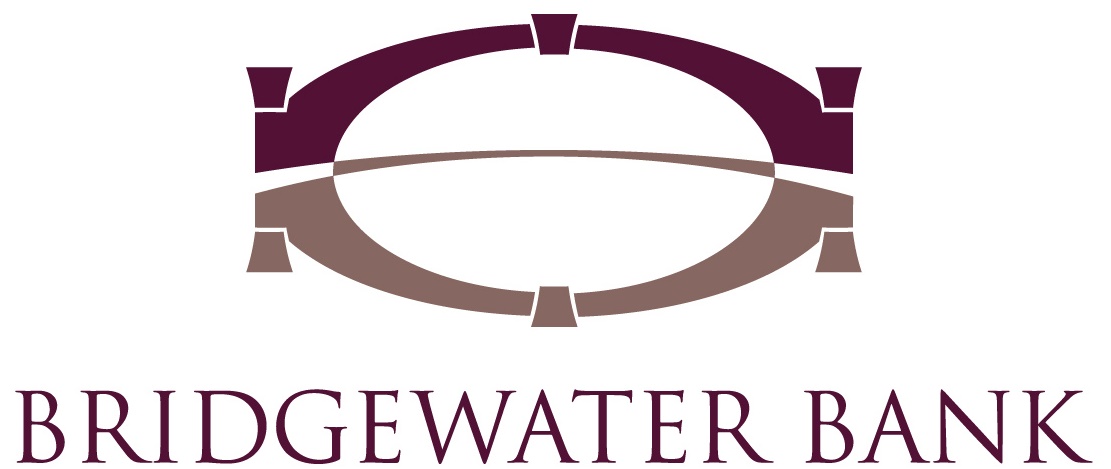 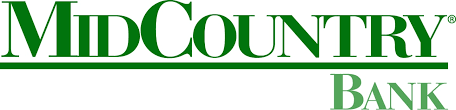 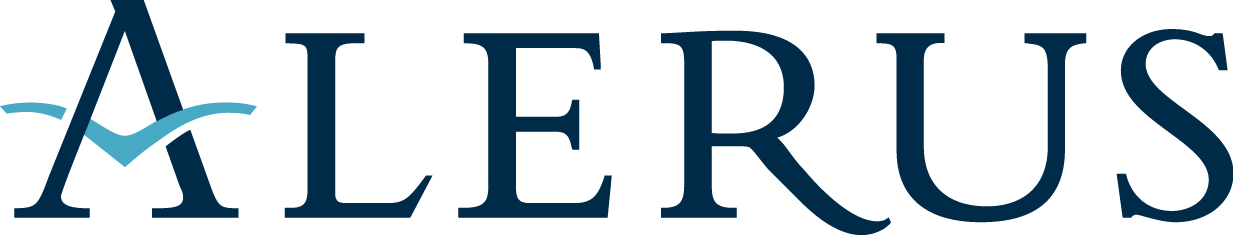 ws.partners
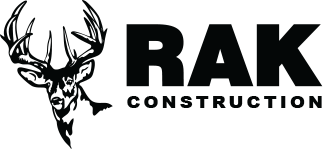 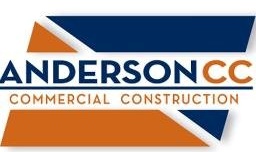 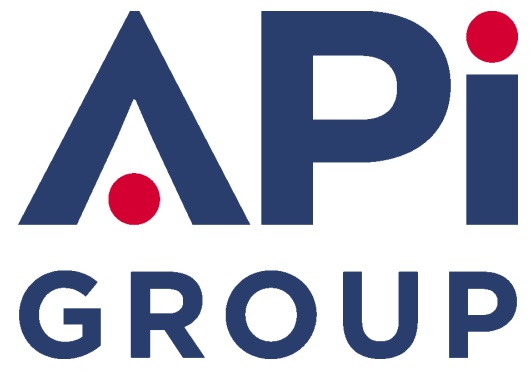 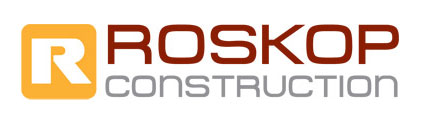 [Speaker Notes: JH]
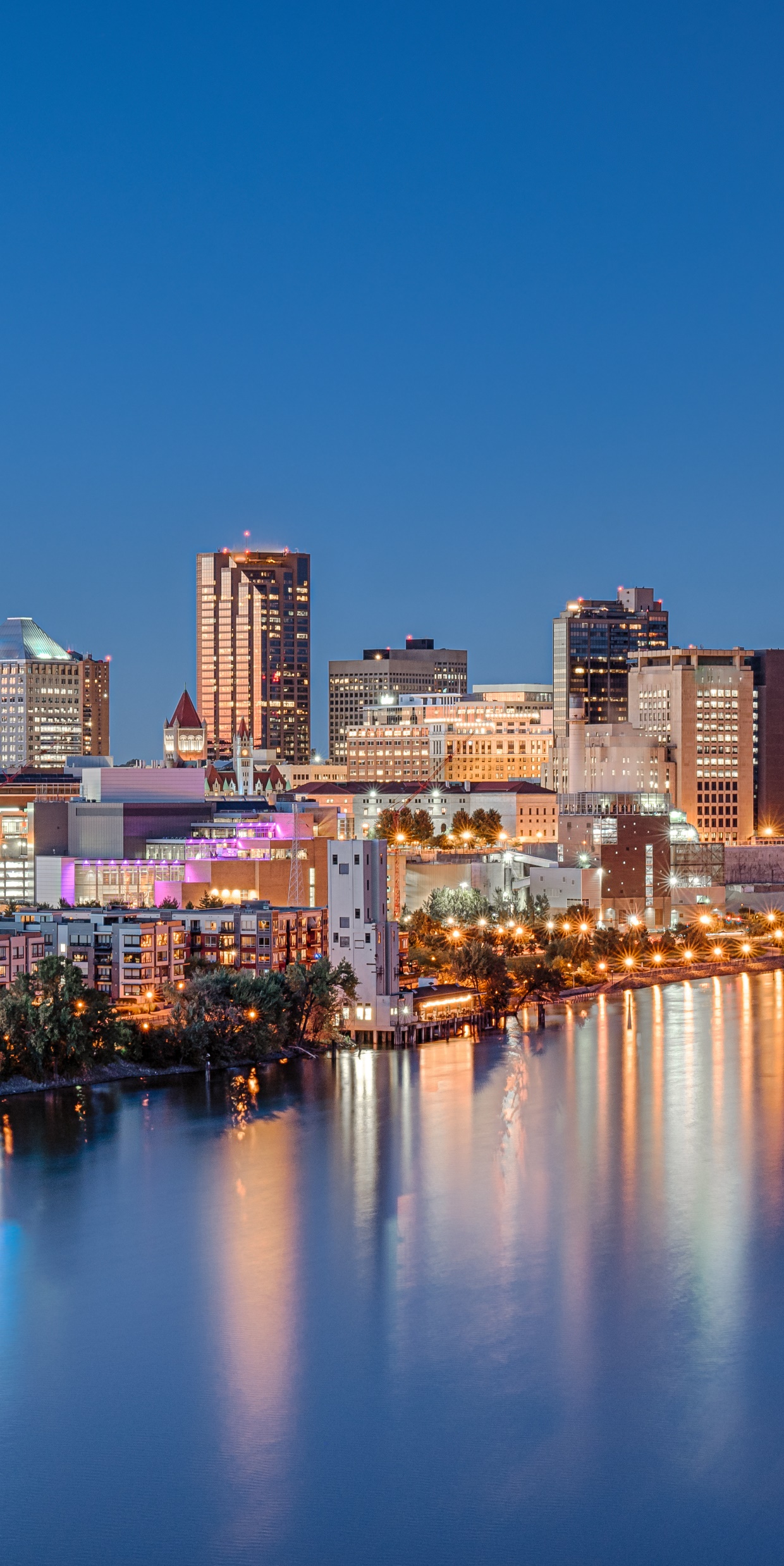 What are we seeing?
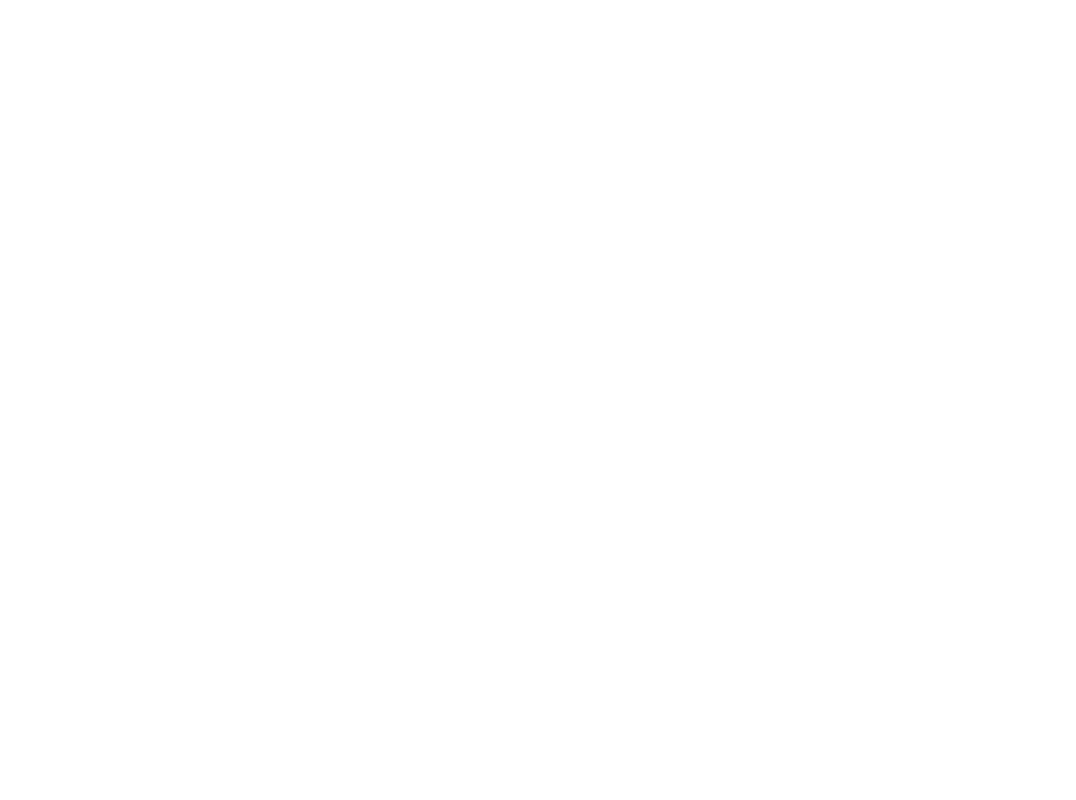 2023 was another strange year…
- The Fed increased rates another 100 bps
- Inflation continued its slow descent
- Bank failures early in the year

In real estate, we saw…
- Challenges obtaining debt for investments
- Real estate transaction volume plummeted
- Cap rates increased across property types
ws.partners
[Speaker Notes: JB
Fed Funds rate increased 100 bps in 2023; on top of 425 bps in 2022!]
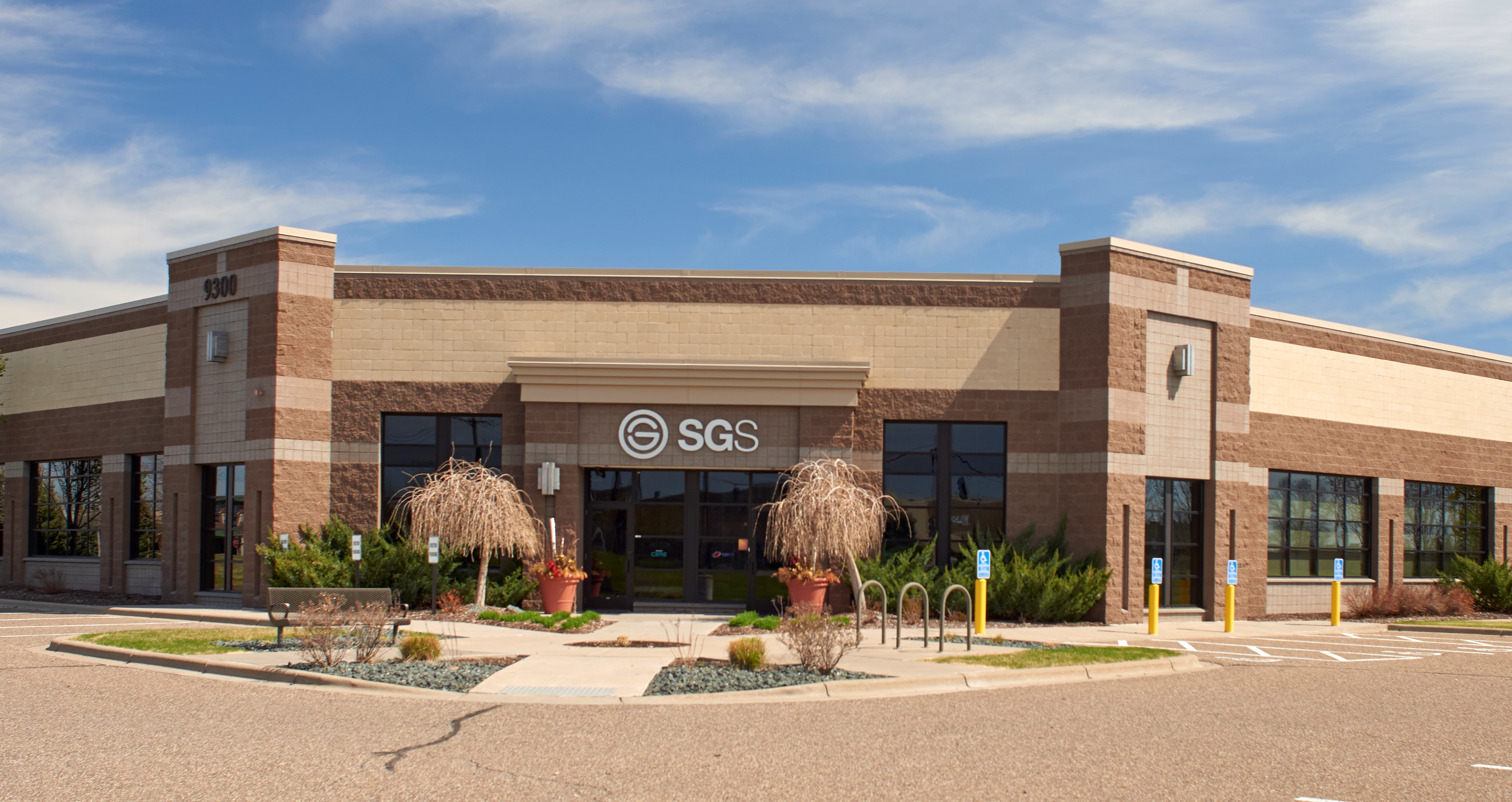 Big wins despite challenges
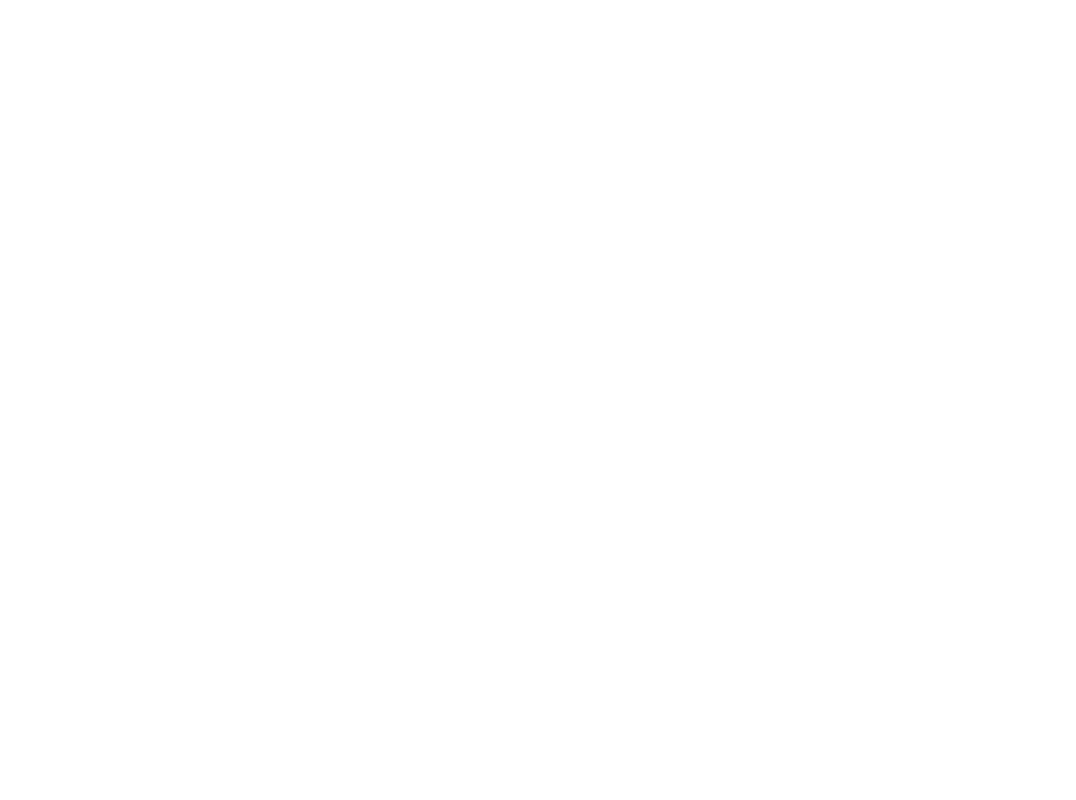 - Whitewater stabilized!
- Beltline back to 100% leased!
- Extended Amazon parking lease!
- Winnebago lease commenced!
- Property taxes reduced at Beltline!
- Fund II investment into data centers!
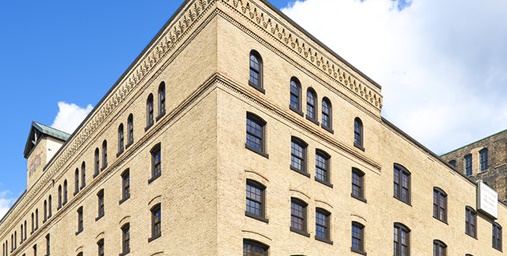 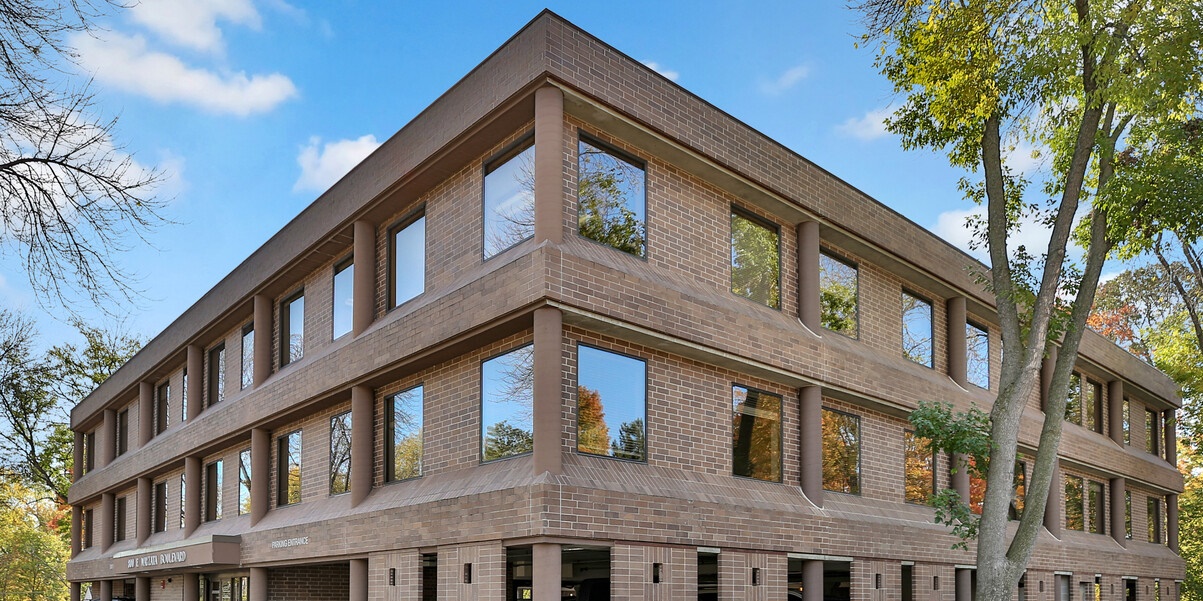 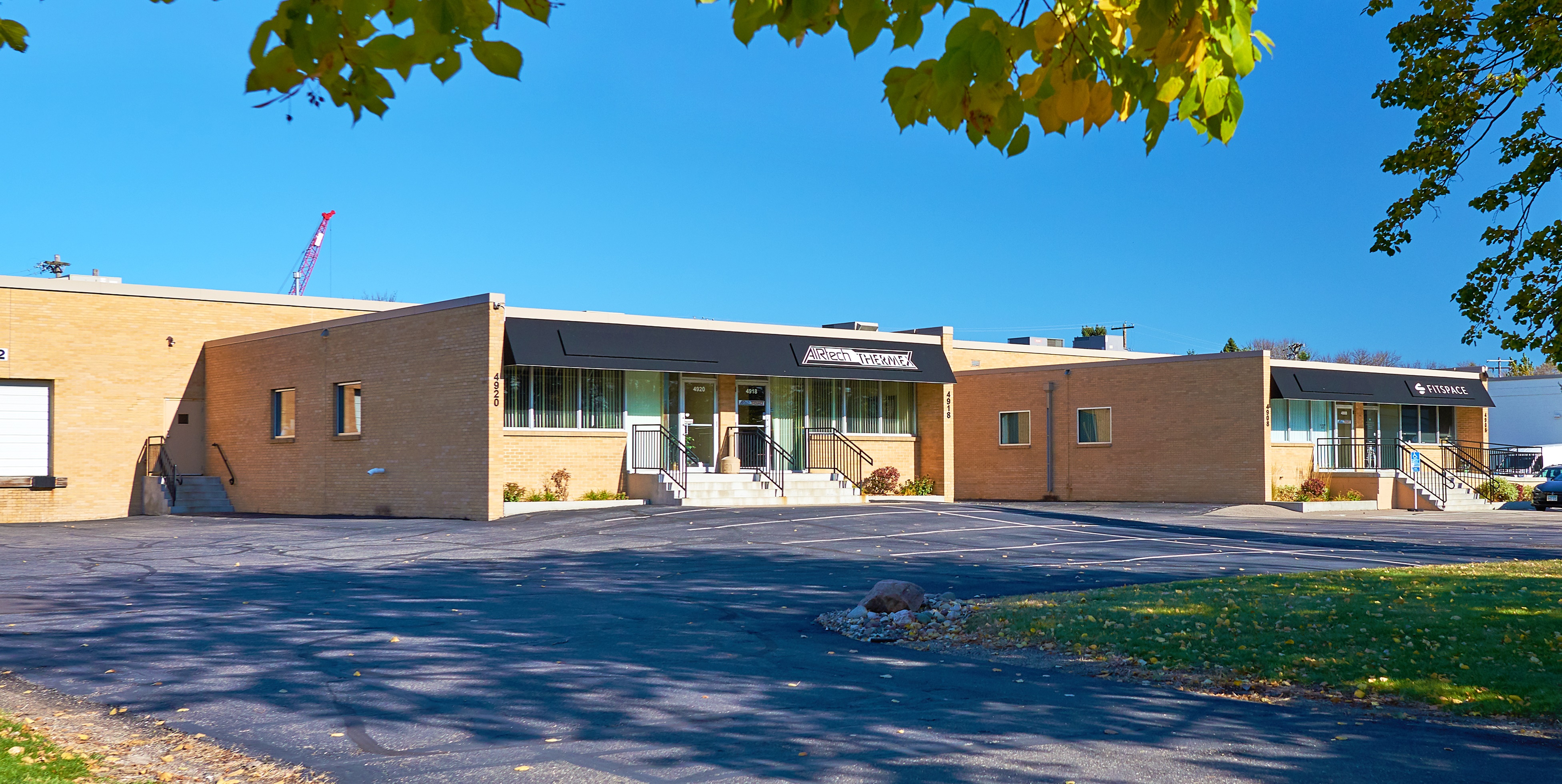 ws.partners
[Speaker Notes: JB]
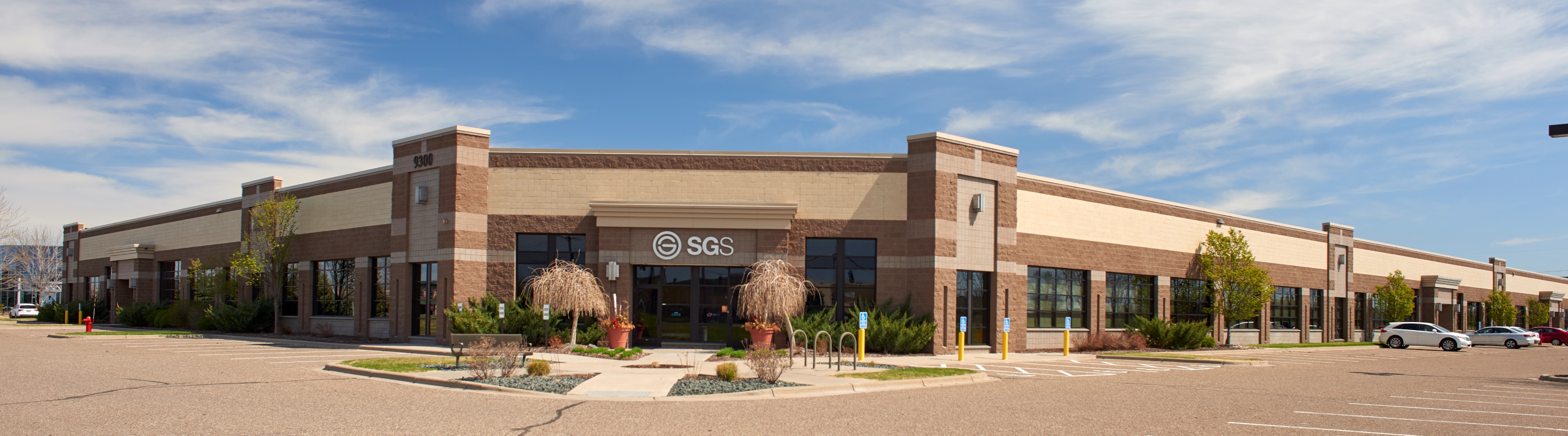 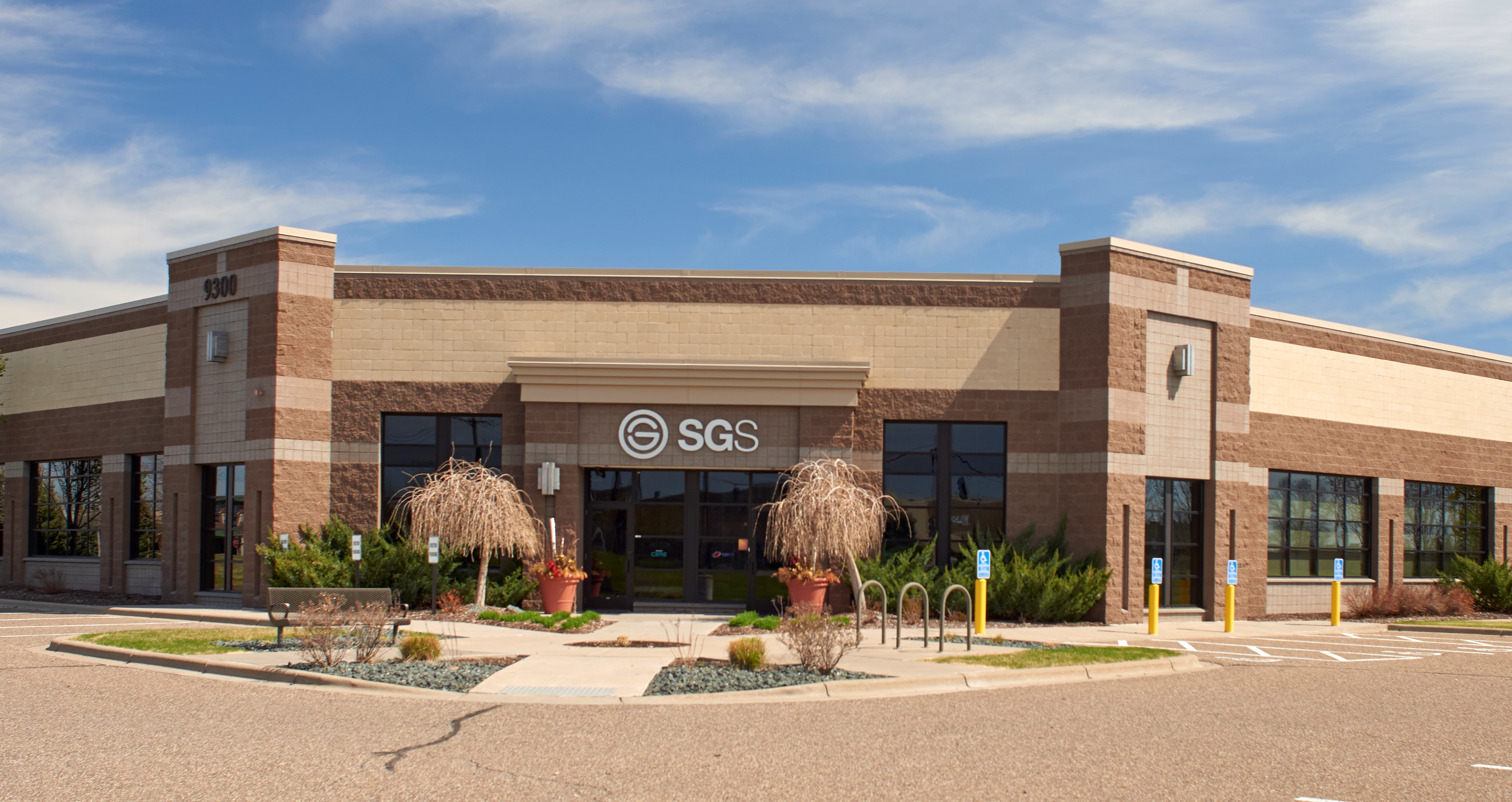 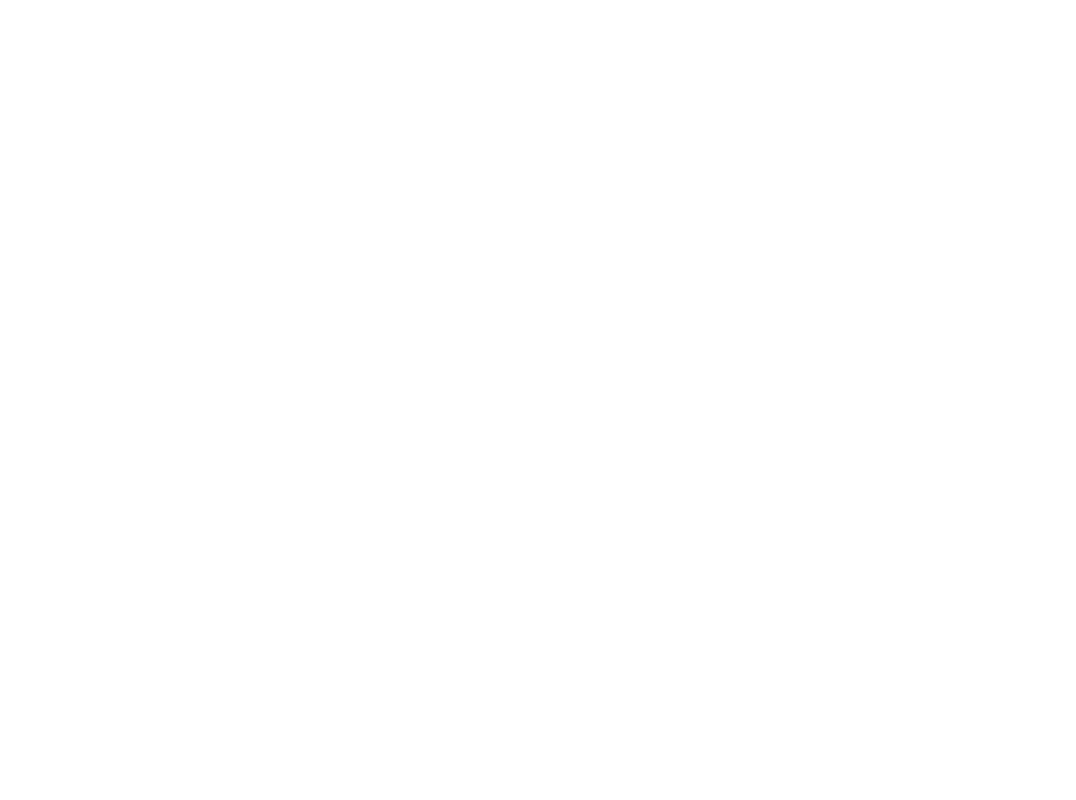 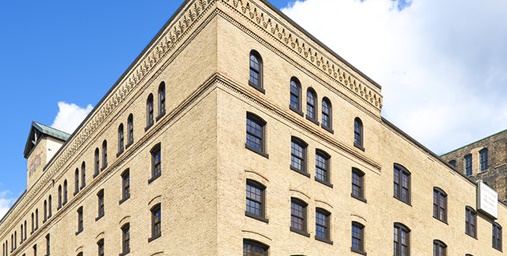 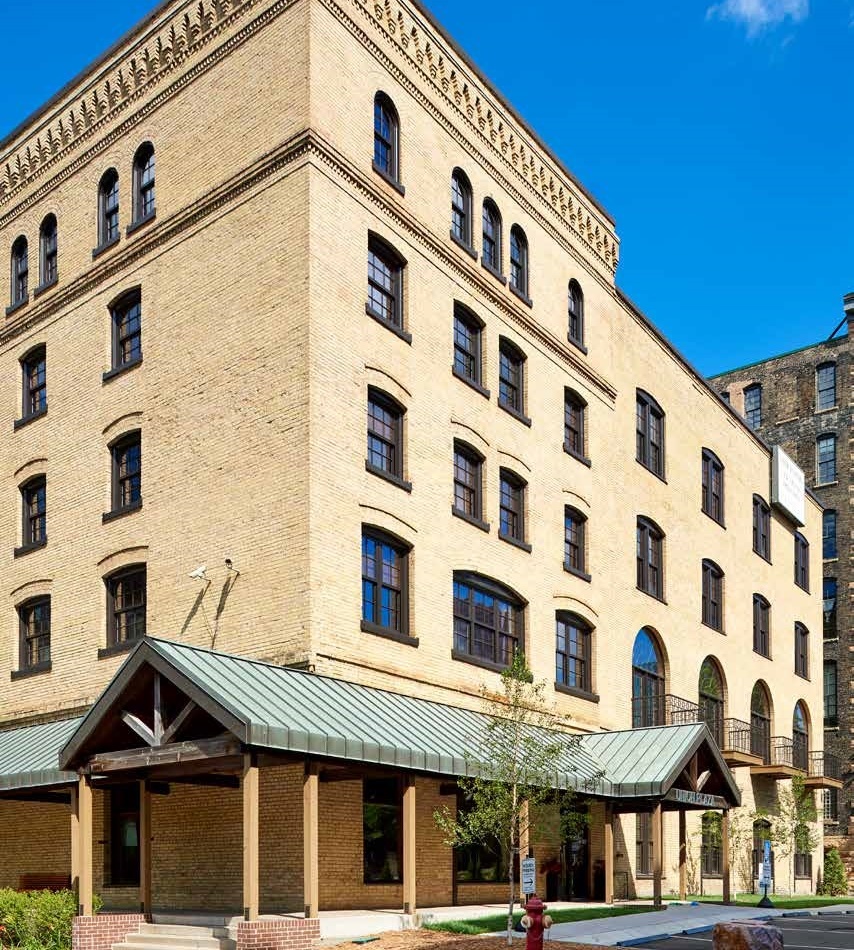 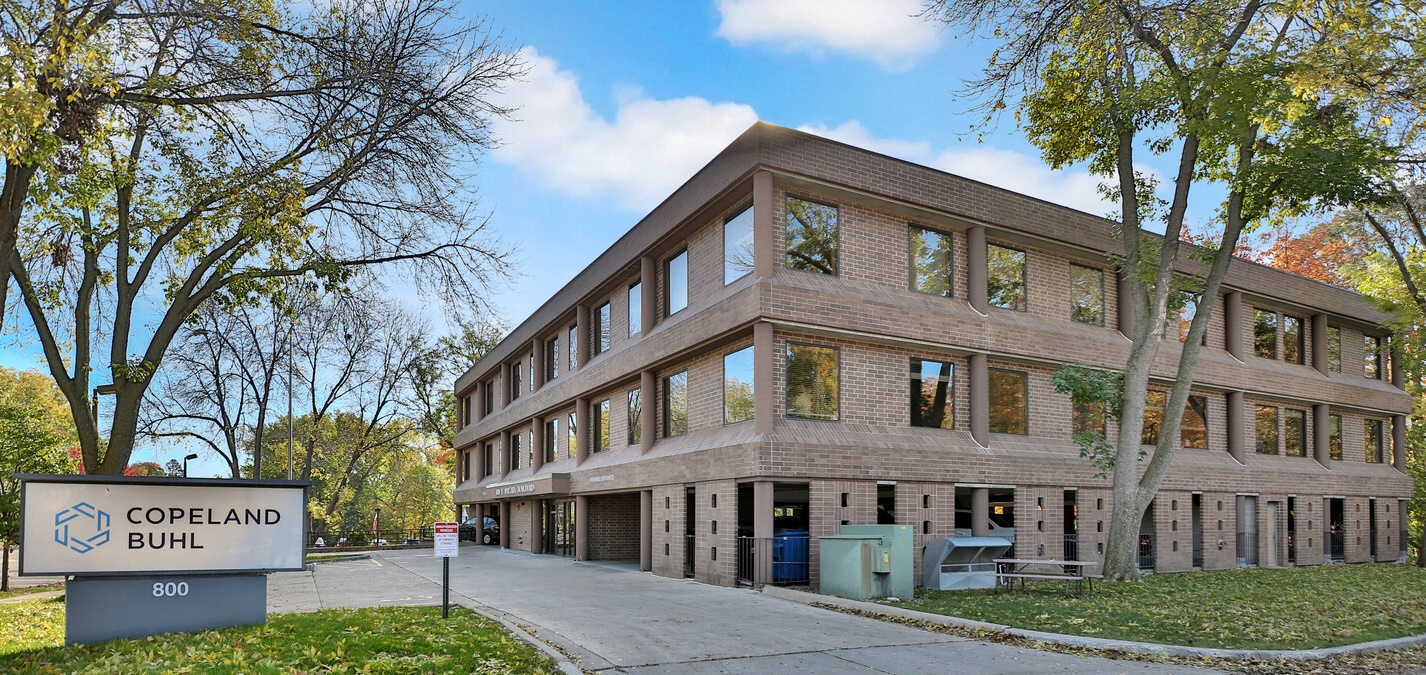 WATER STREET FUND I
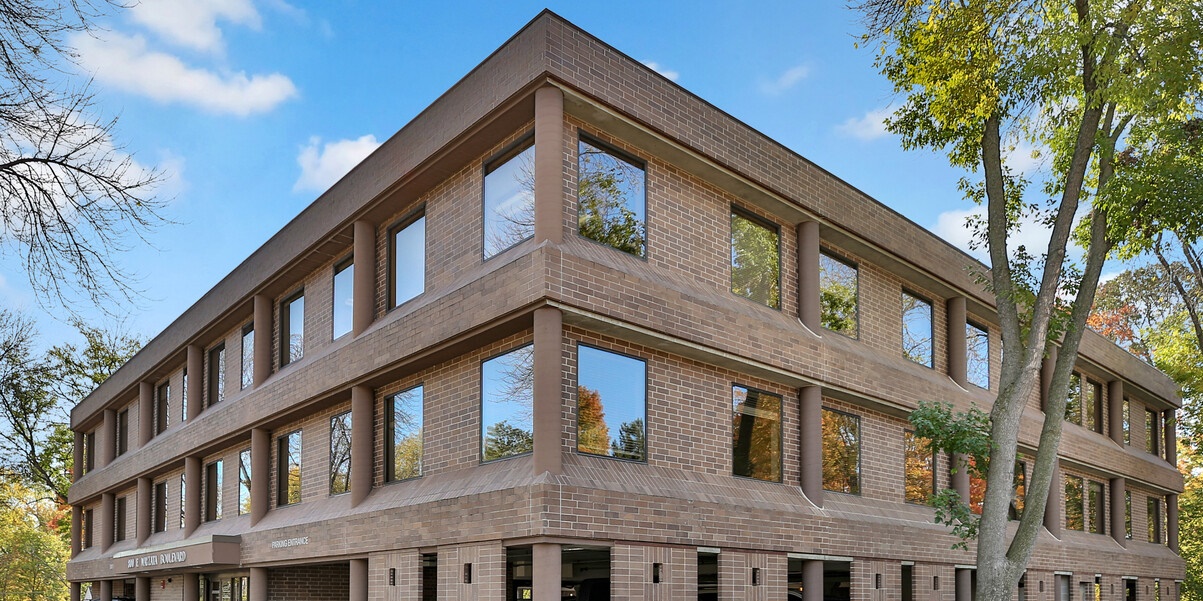 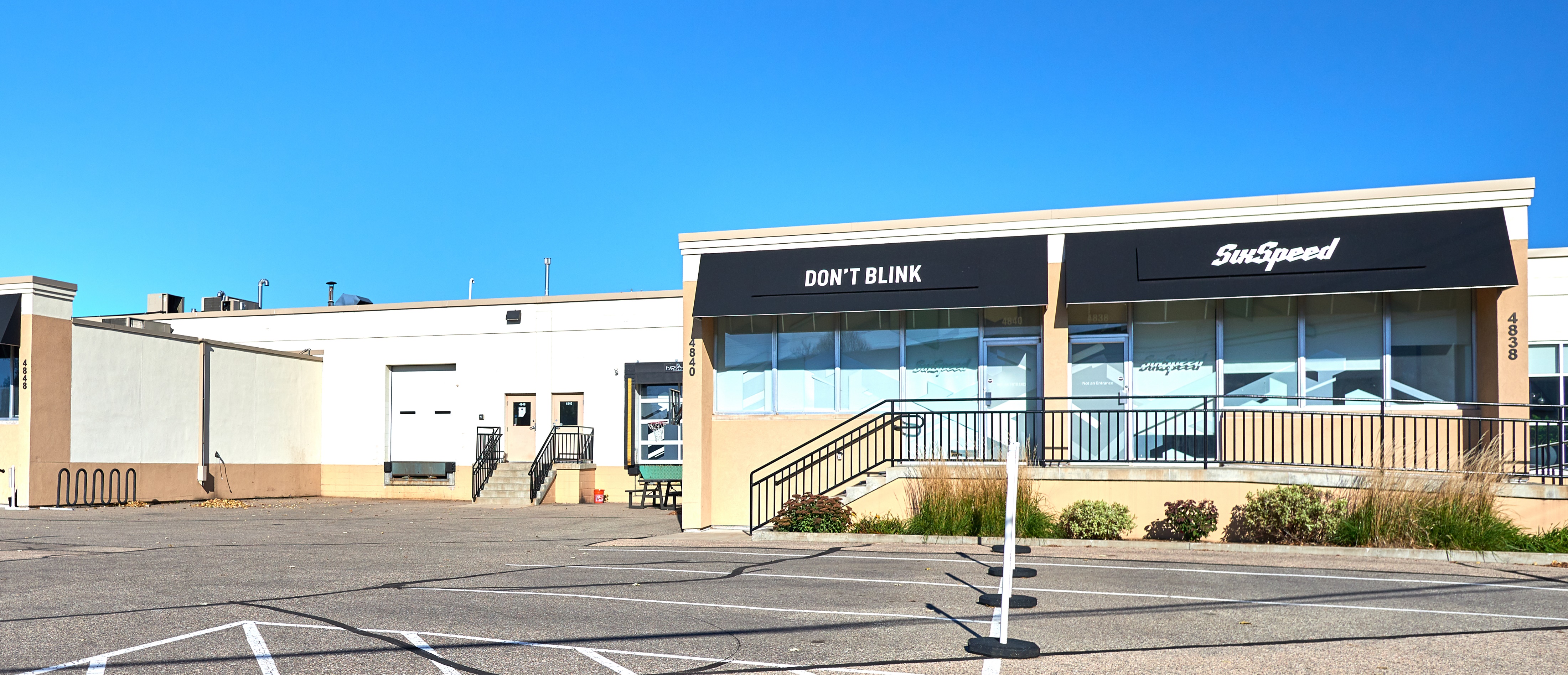 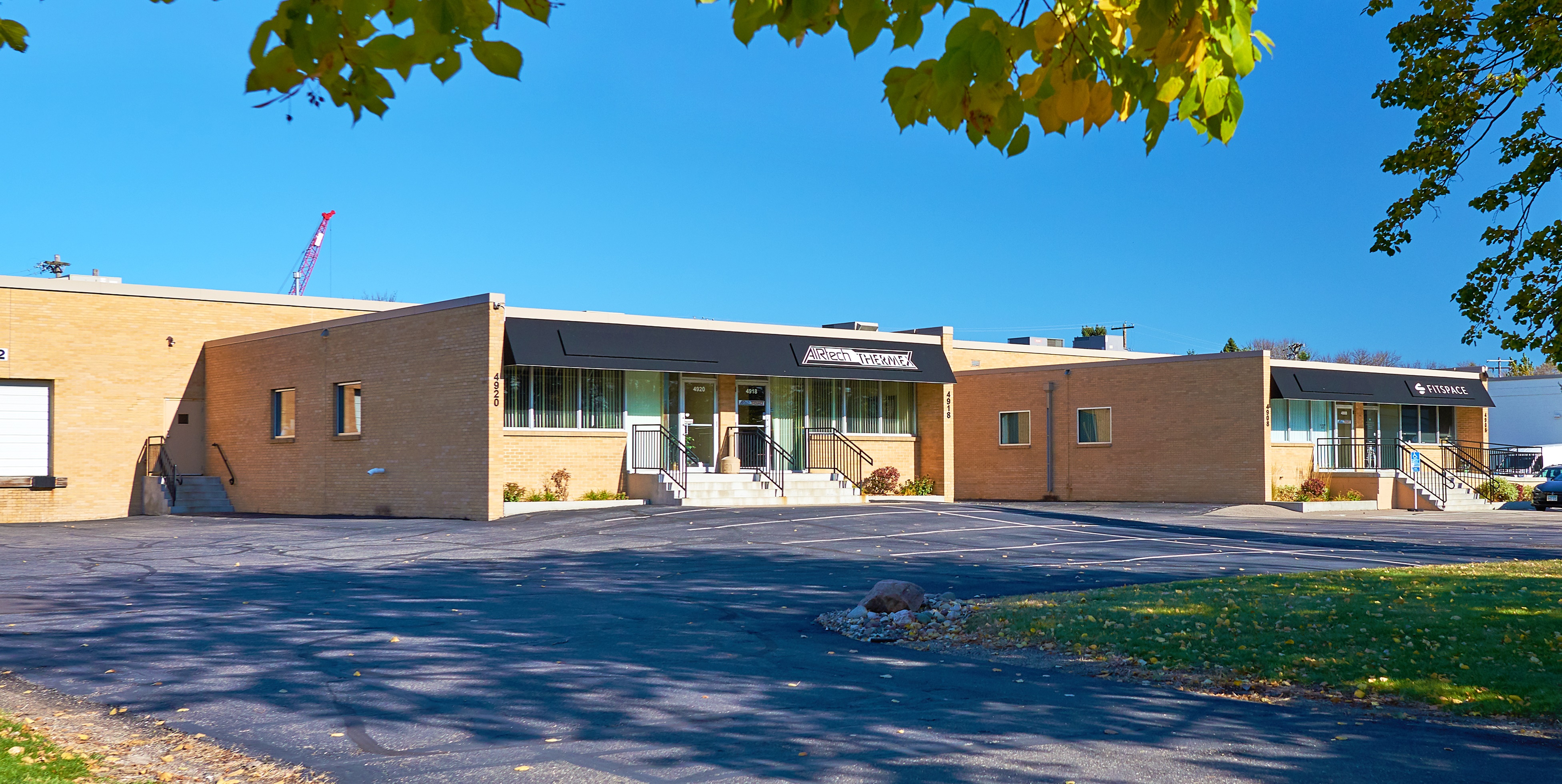 ws.partners
[Speaker Notes: JR]
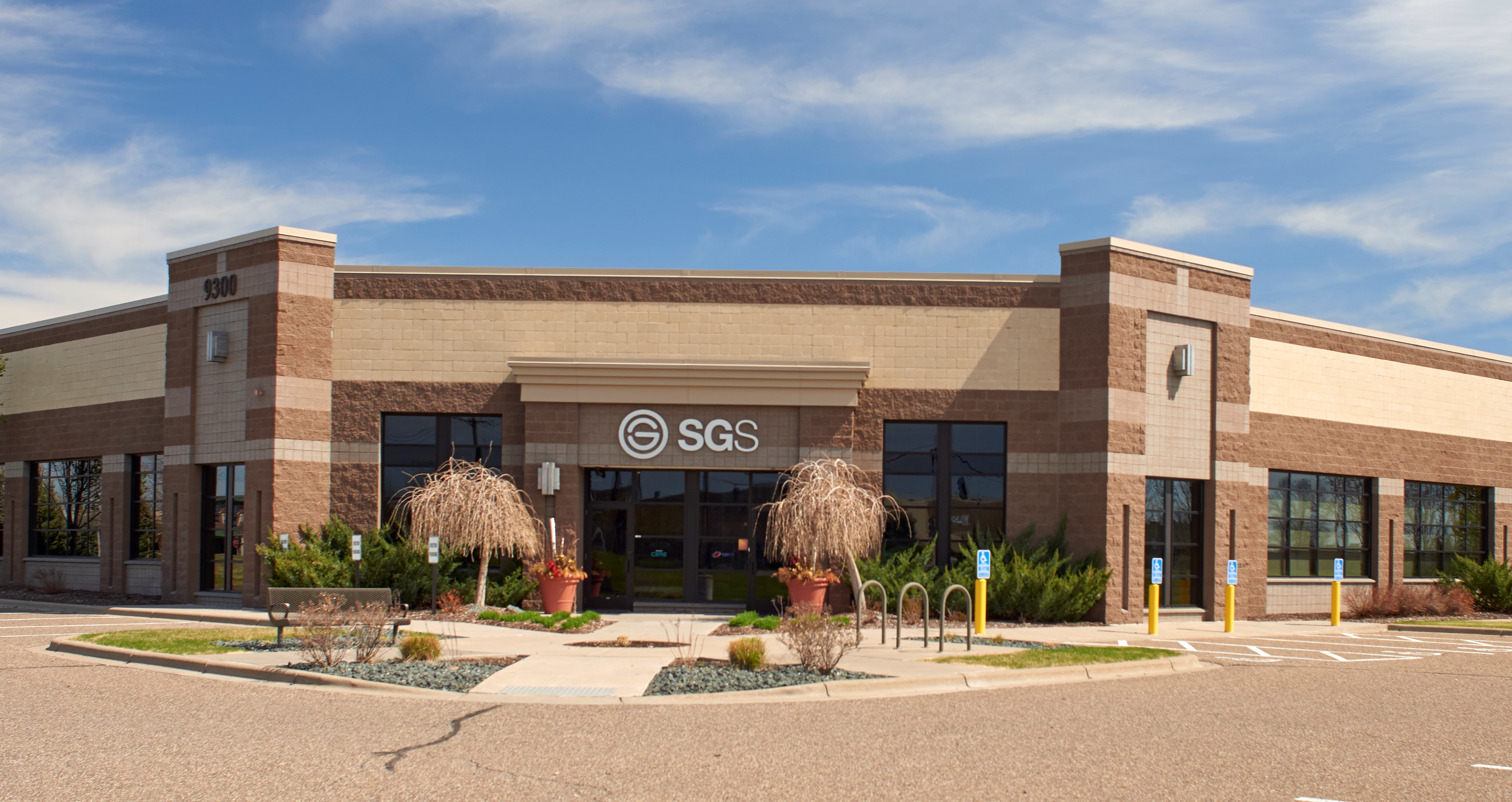 The big picture…
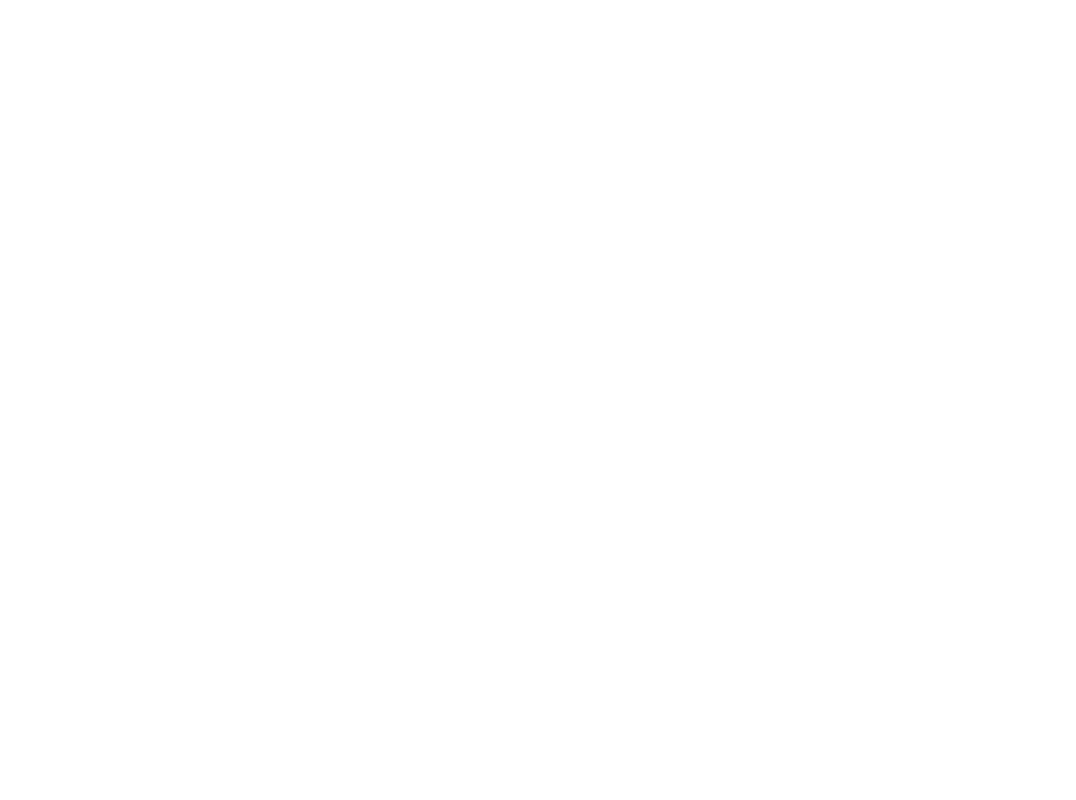 Initial Closing:
Final Investment:
Capital Calls:
Distributions:
Avg. Cash Flow:
Leverage:	
Leased:
Targeted IRR (Net):
Sept. 2018
Sept. 2020
$10.00MM
$2.57MM
7.10%
60.0%
93.4%
9% - 11%
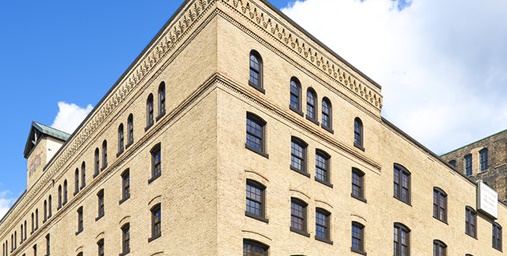 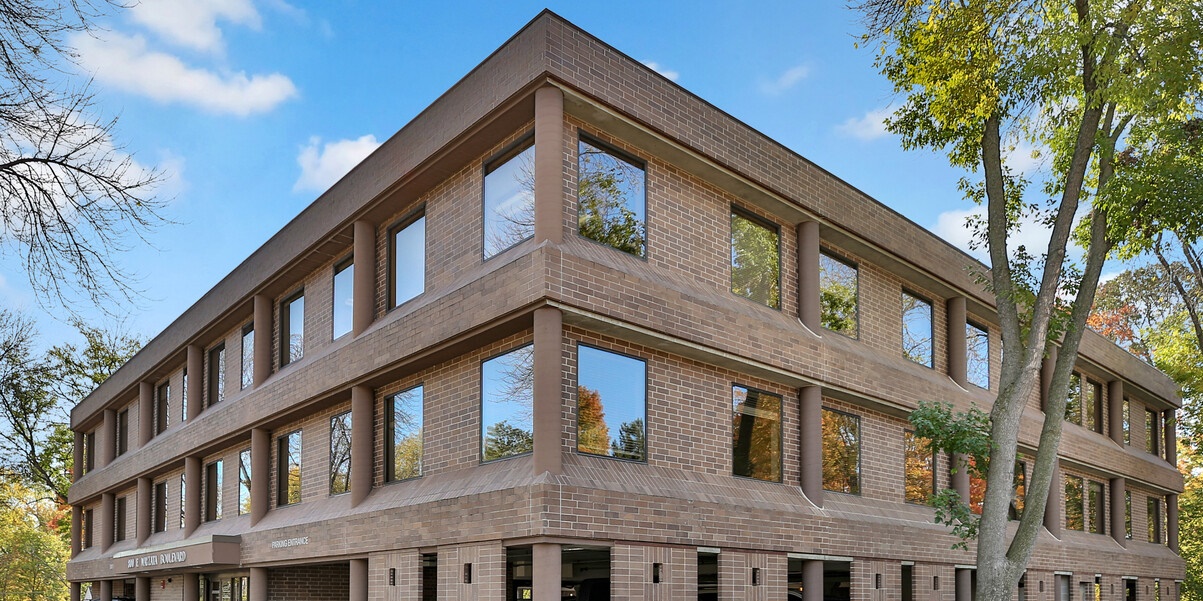 FUND I
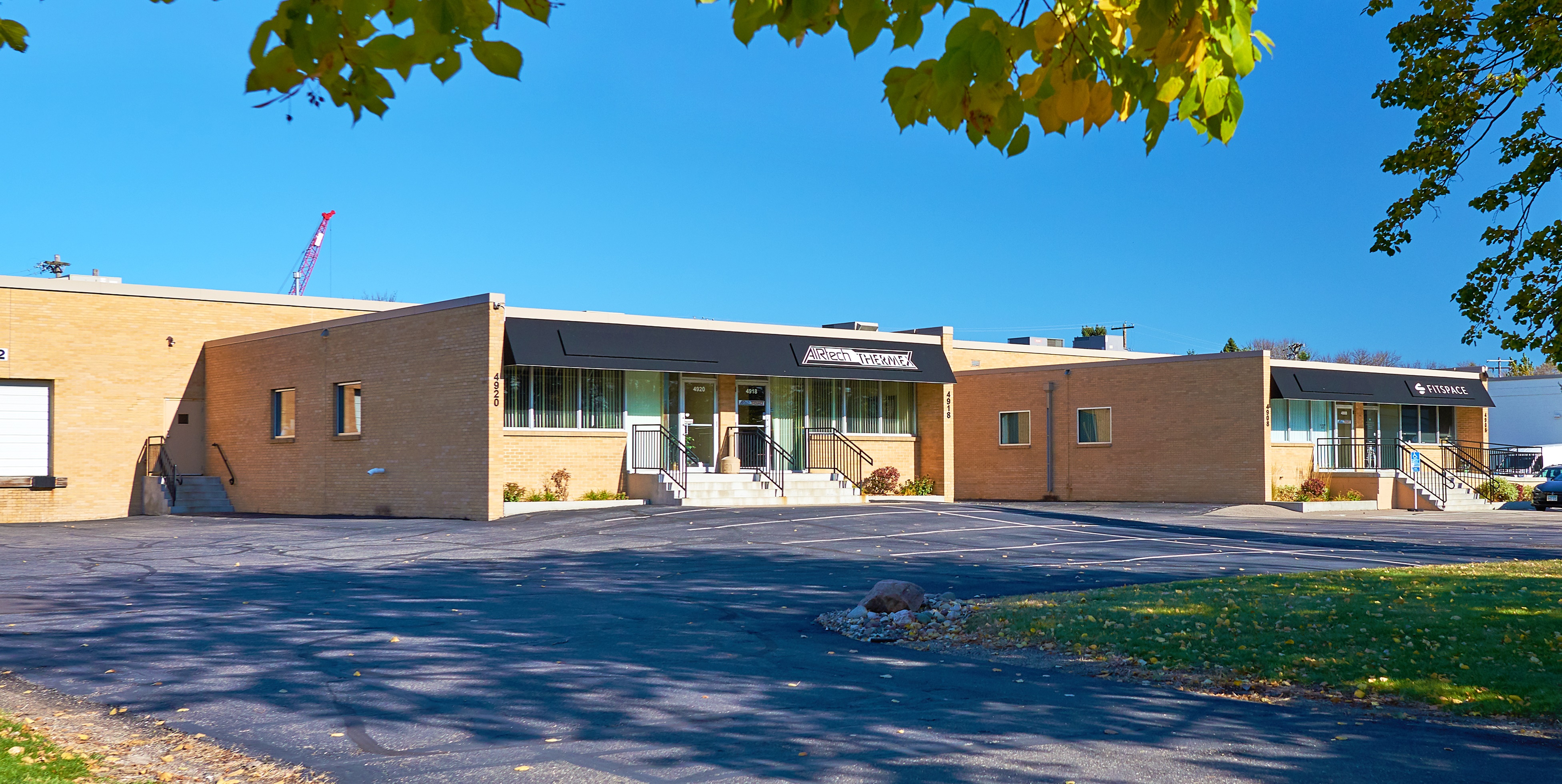 ws.partners
[Speaker Notes: JR]
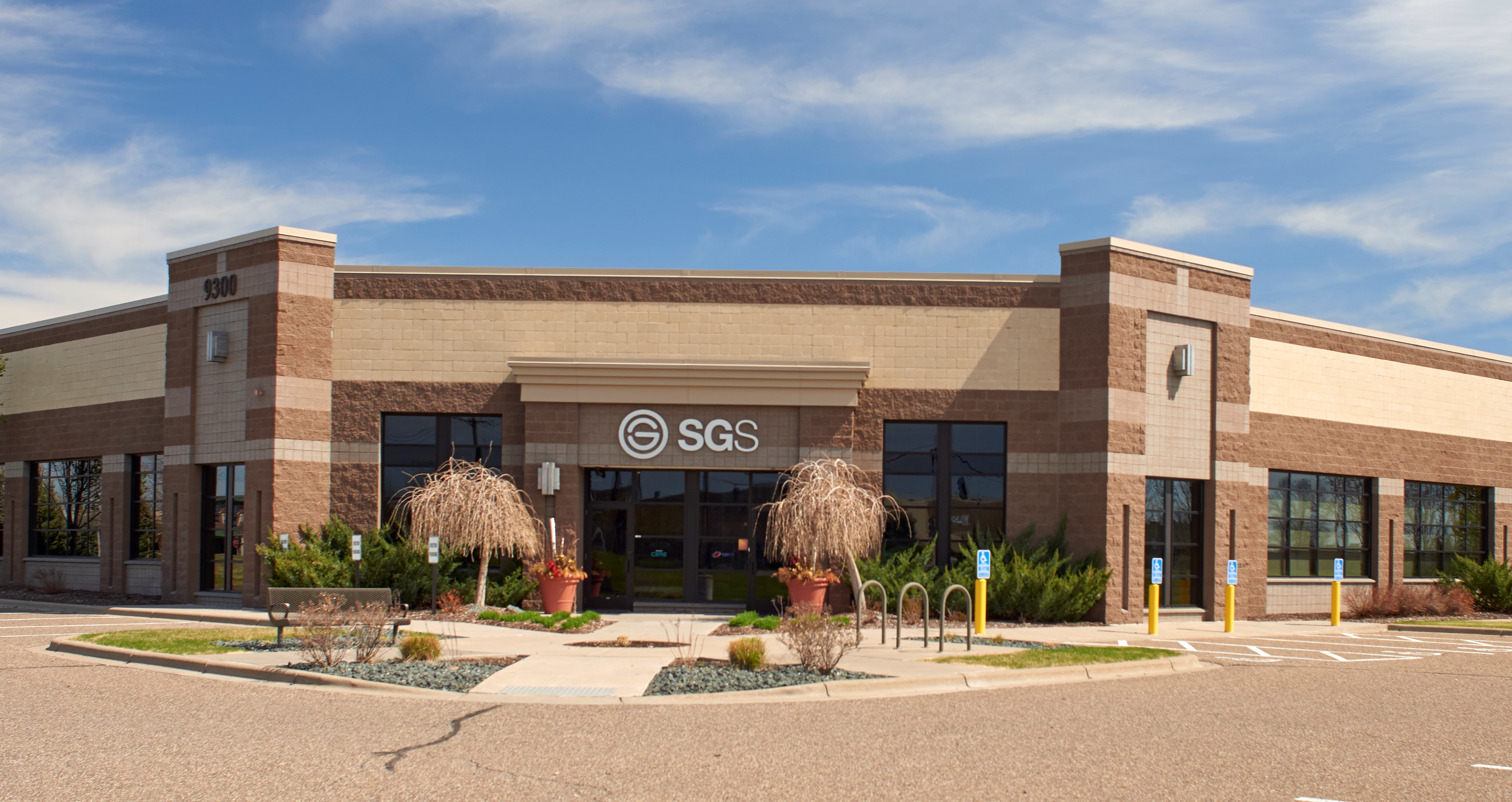 Strong NOI growth…
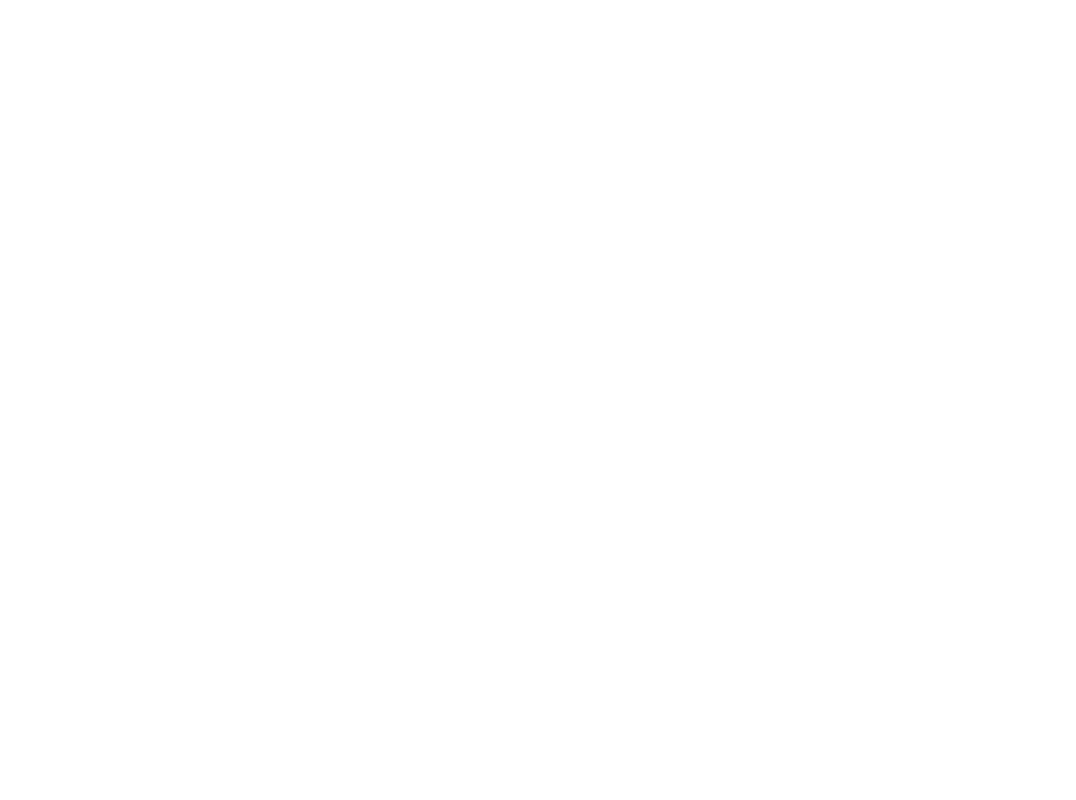 Initial
NOI %
9.05%
4.47%
9.58%
7.06%
Current 
NOI %
9.97%
5.48%
10.20%
8.47%
Change
+0.92%
+1.01%
+0.62%
+1.41%
610
Union1
Wayzata
Beltline
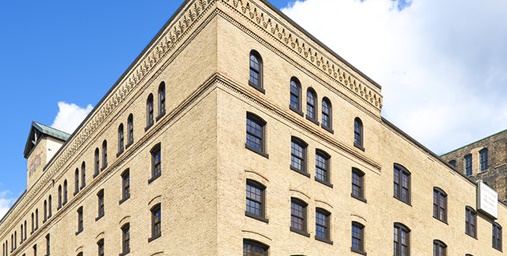 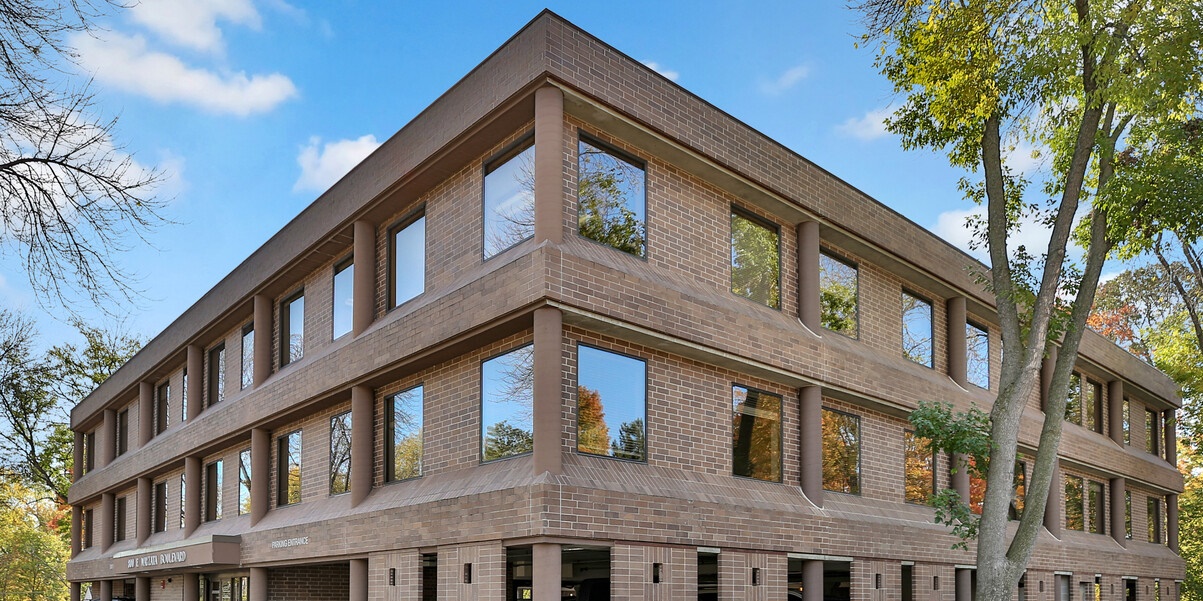 FUND I
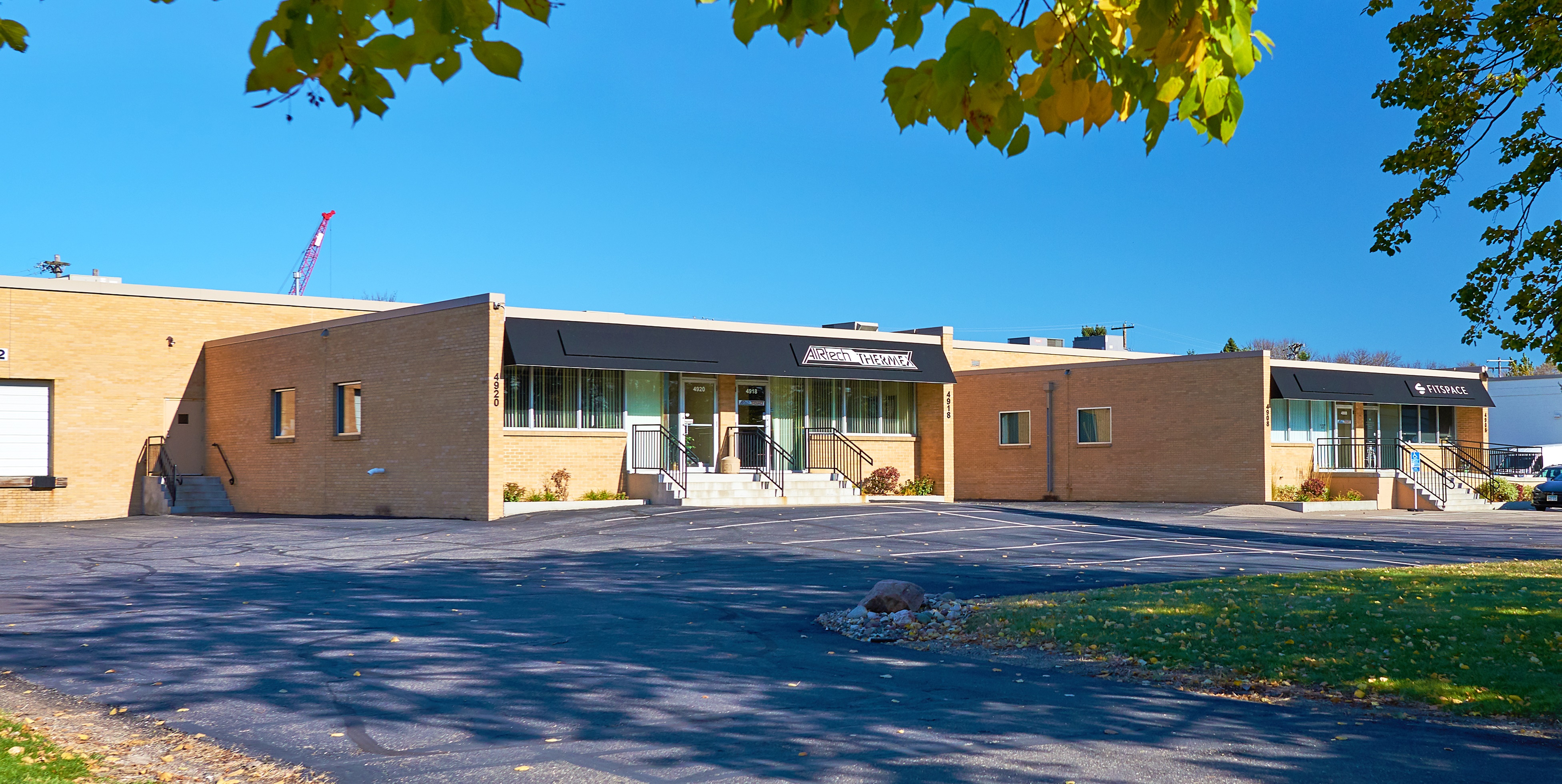 ws.partners
1 Current projected stabilized yield for Union Plaza is 10.42%
[Speaker Notes: JR]
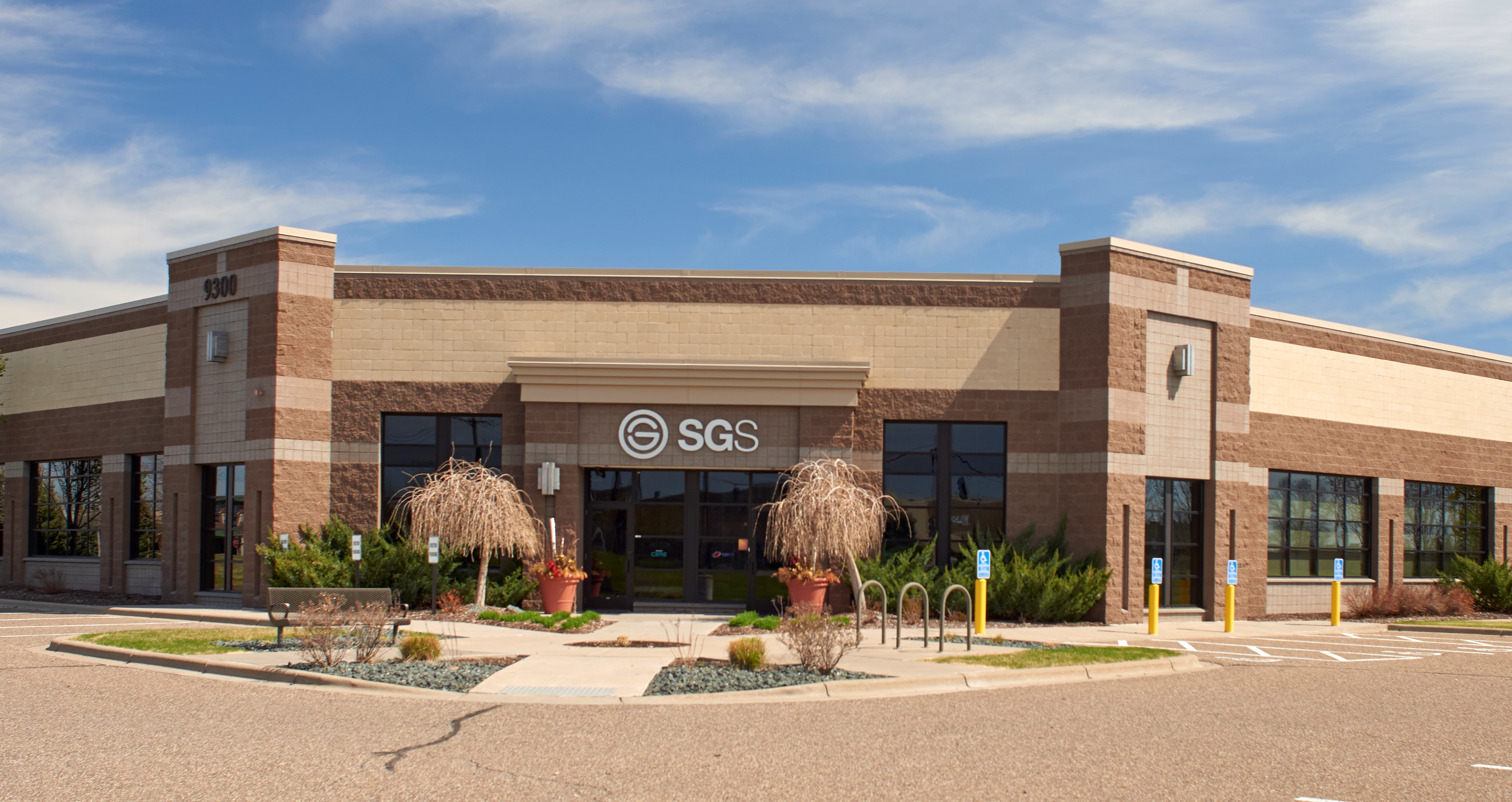 Loan Maturities
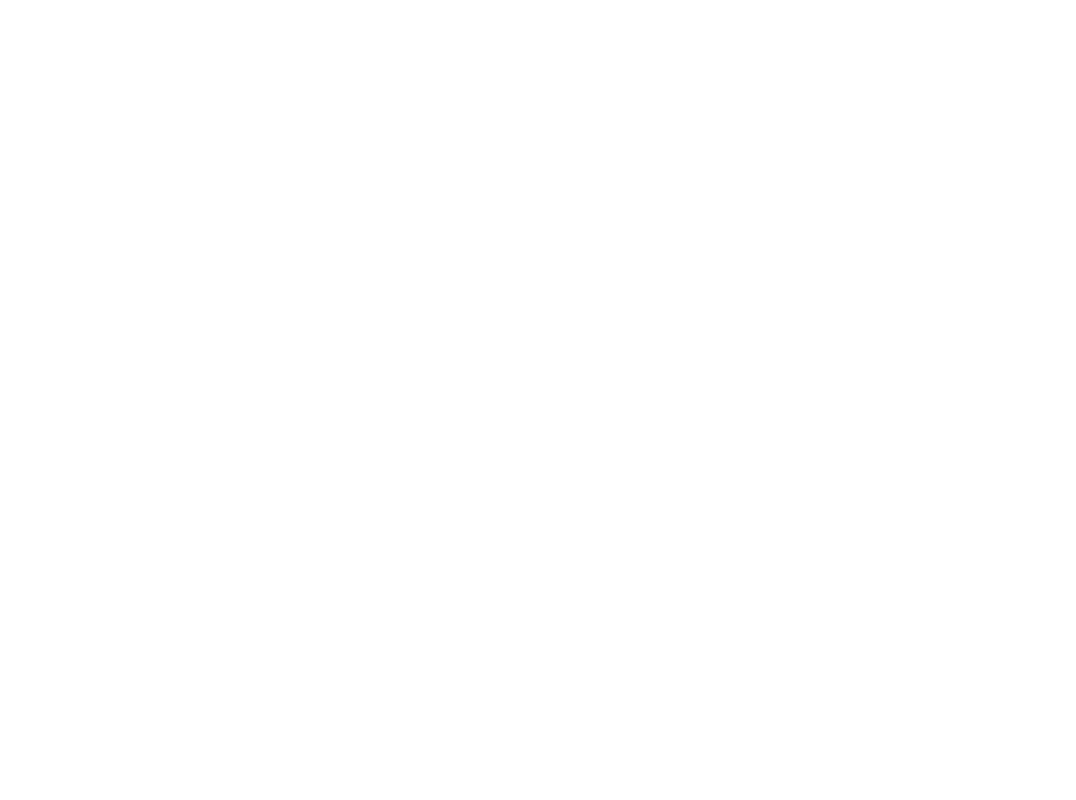 LTC
58.6%
64.8%
59.0%
59.0%
60.0%
Rate
6.32%
6.52%
4.05%
3.39%
5.40%
Maturity
Oct-27
Oct-27
Jan-25
Sep-25
610
Union
Wayzata
Beltline
Average
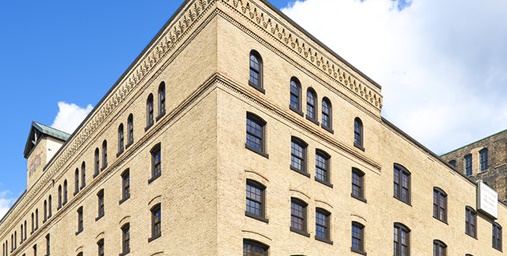 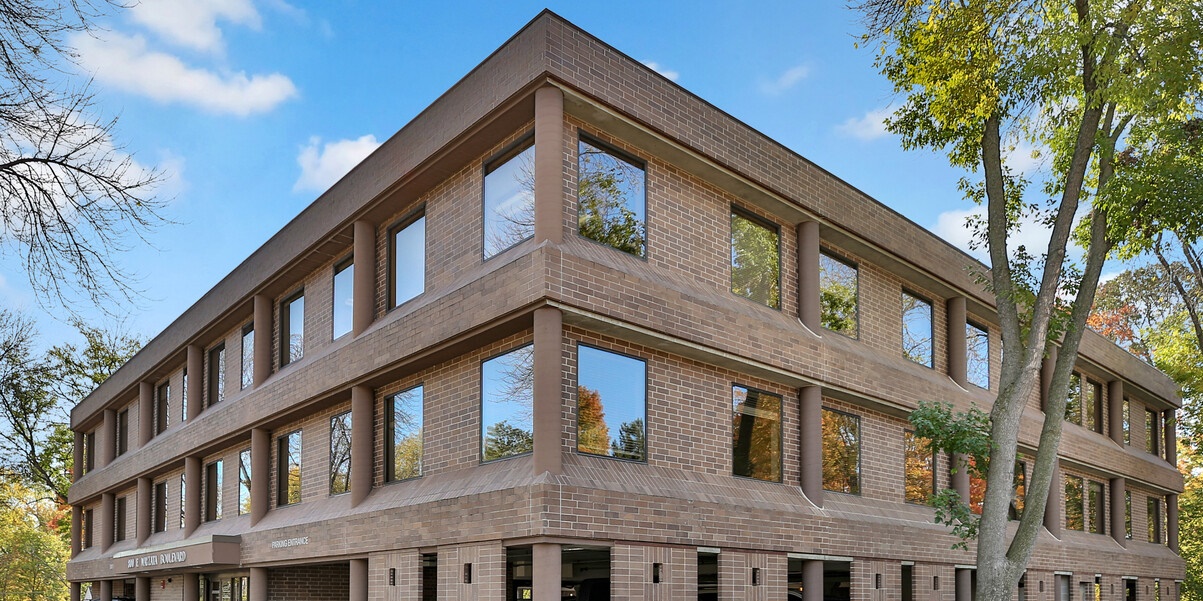 FUND I
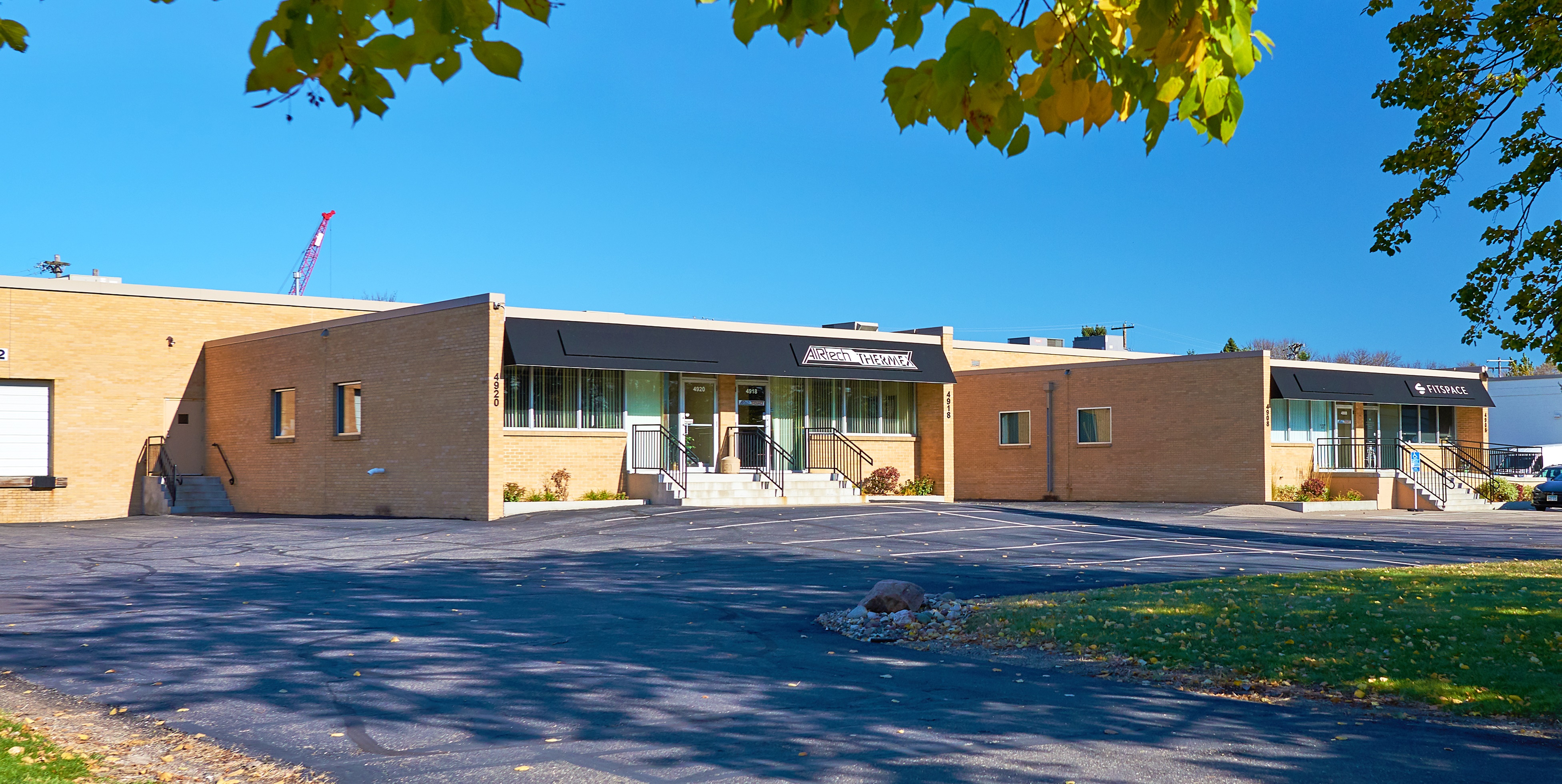 ws.partners
[Speaker Notes: JR]
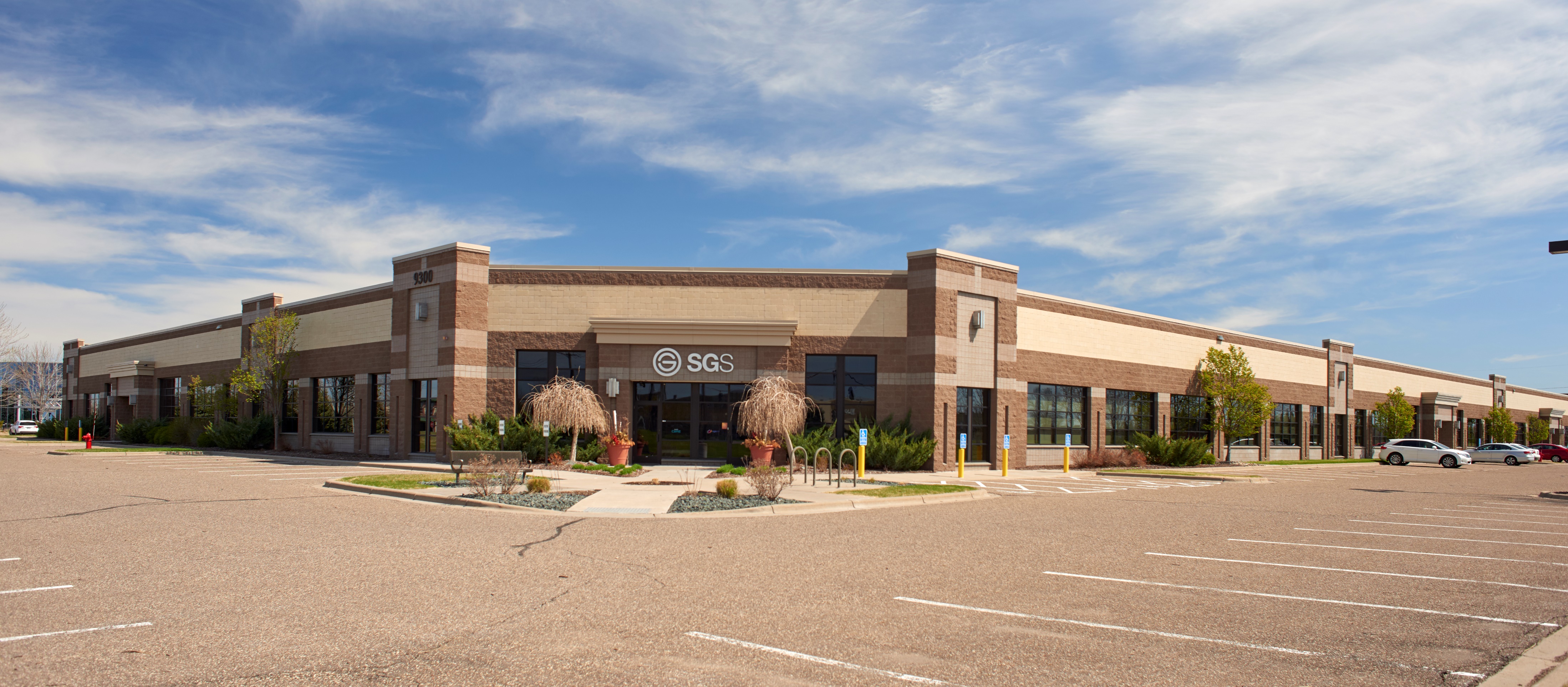 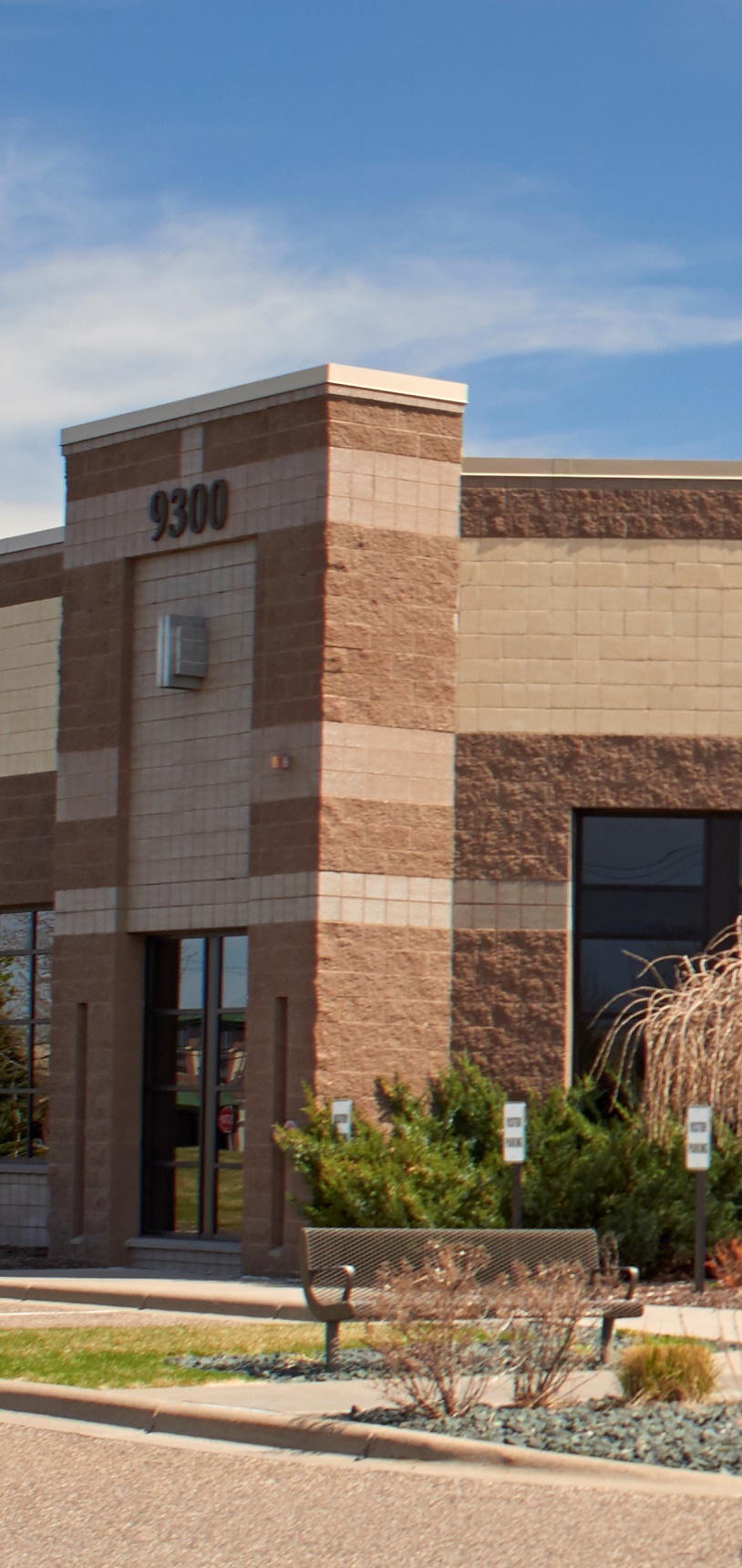 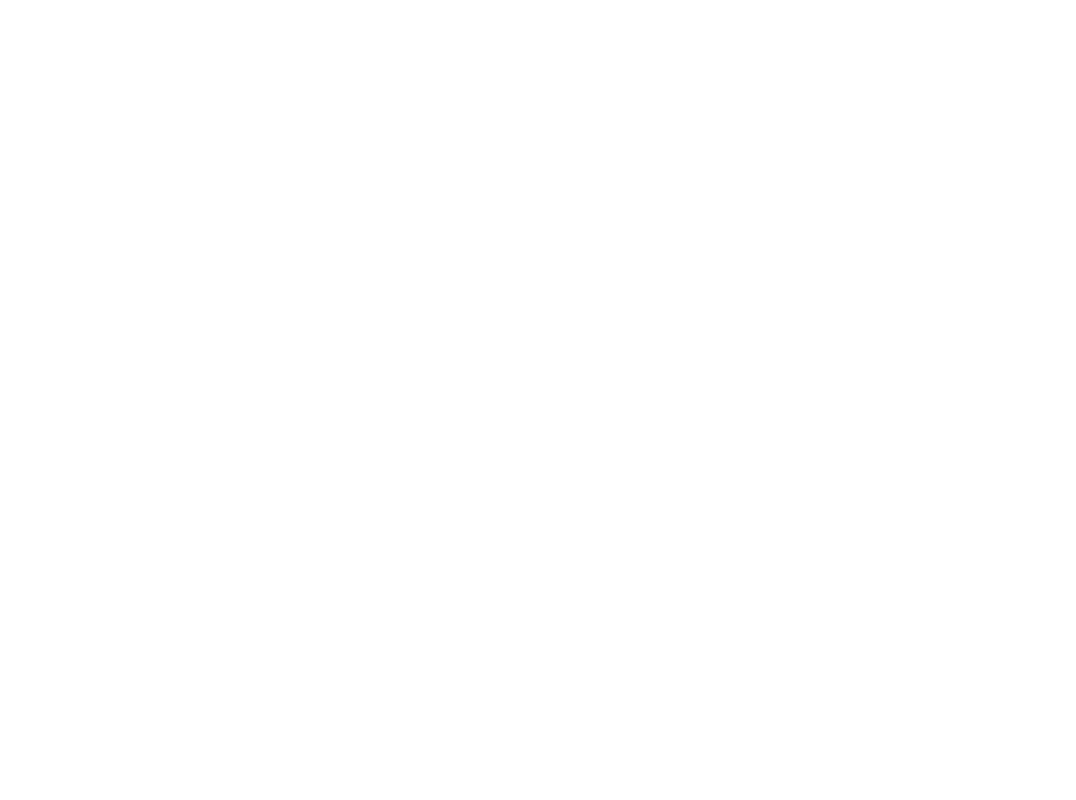 610 BUSINESS CENTER
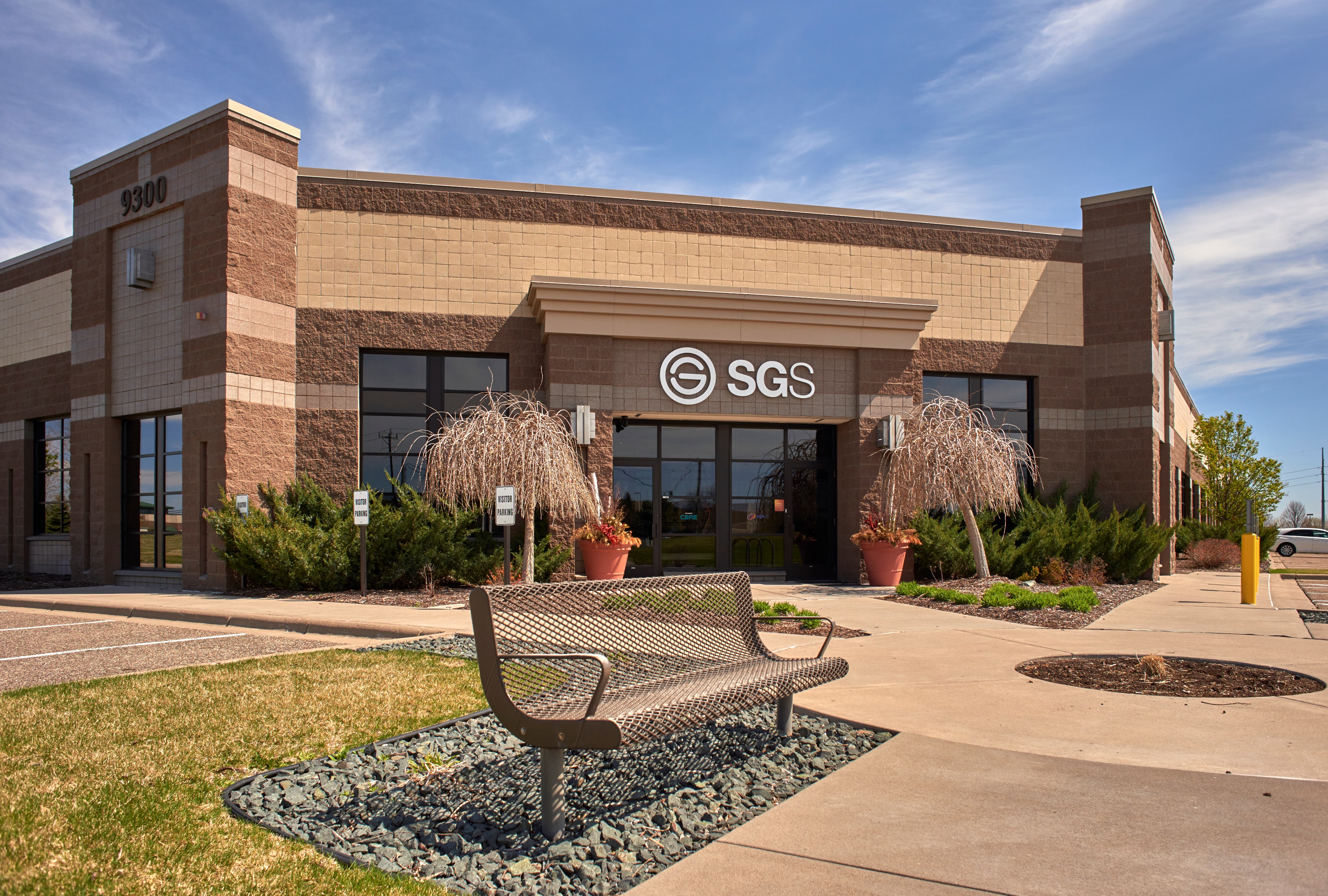 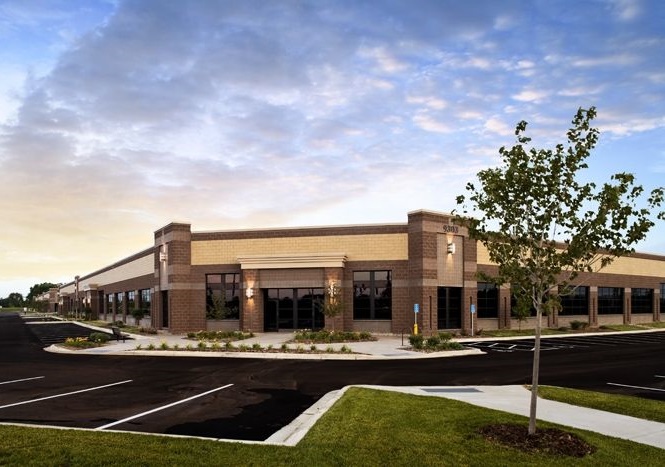 ws.partners
[Speaker Notes: JR]
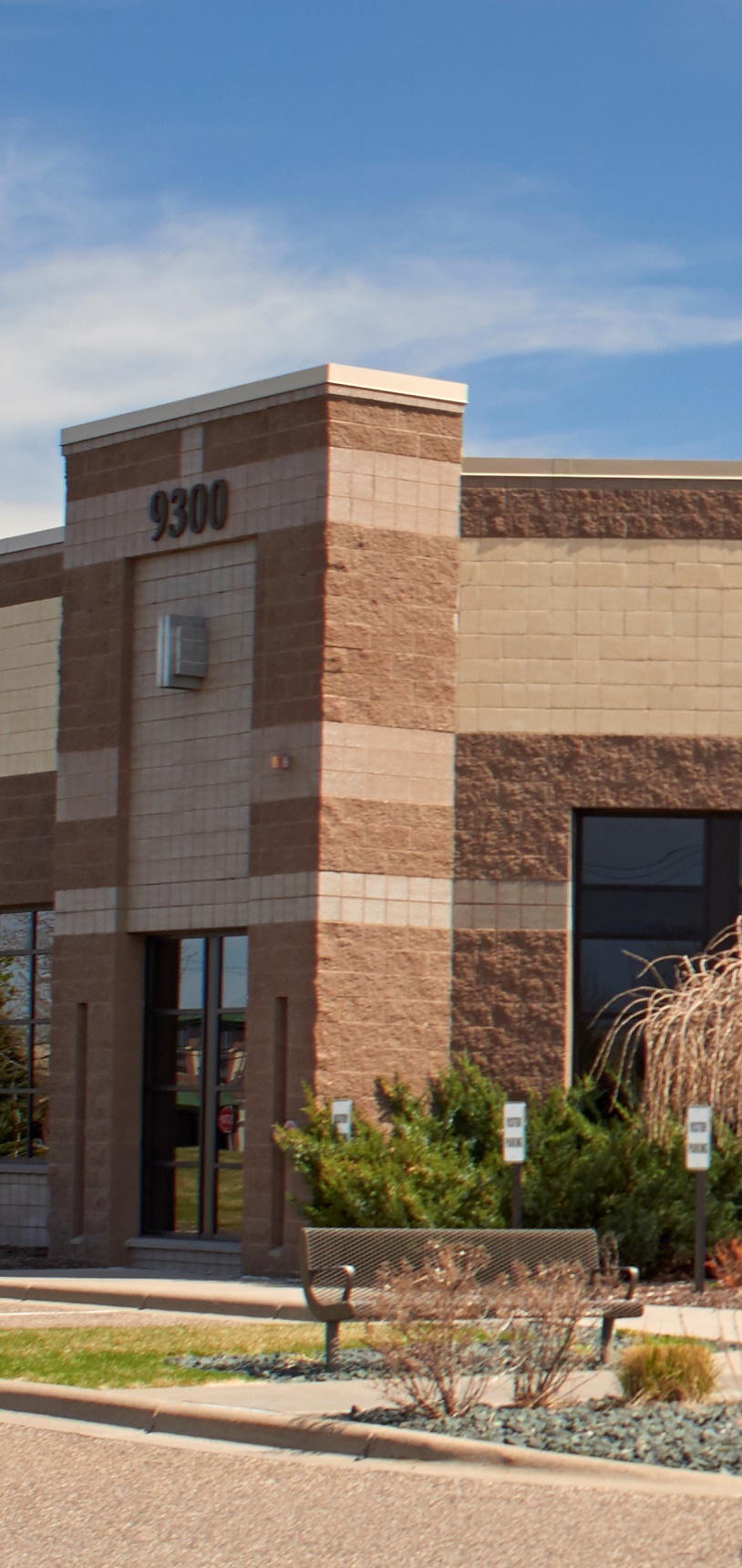 Results to Date
- Navigated pandemic and ownership change
- Built rapport with leadership and employees
- Maintained property in first class manner

2024 & Beyond
- Secure new tenant for ~30,000 square feet
- Execute long-term renewal SGS
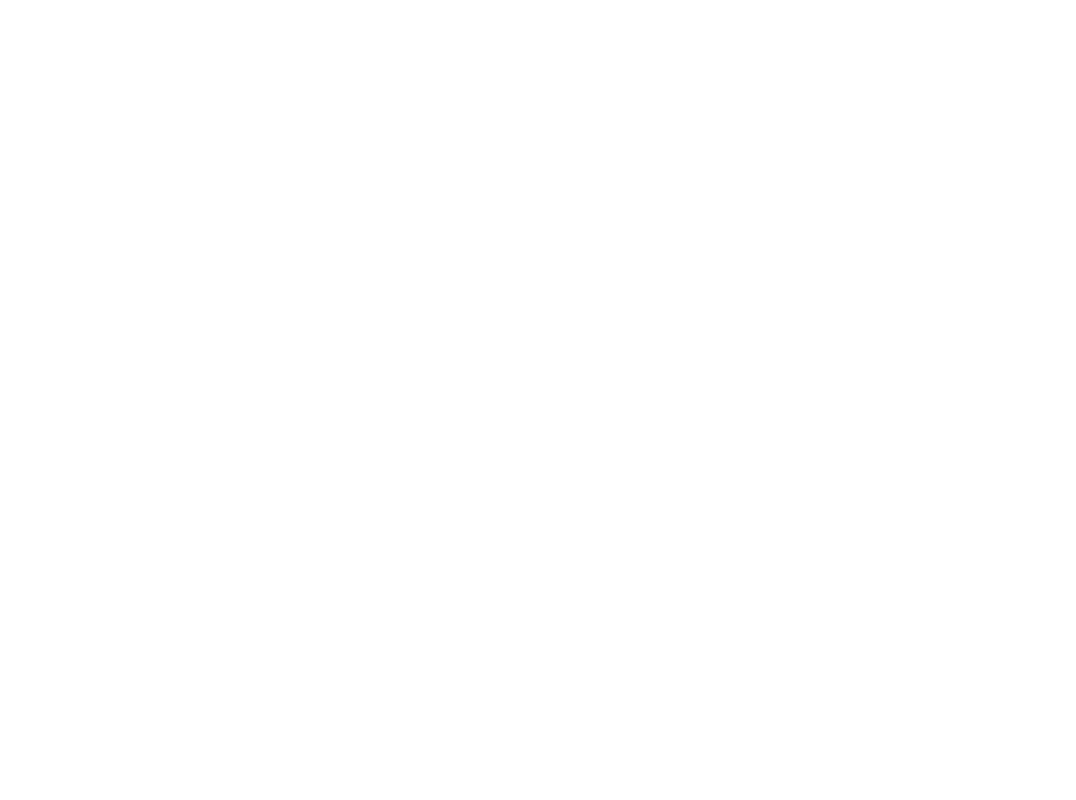 610 BUSINESS CENTER
ws.partners
[Speaker Notes: JR]
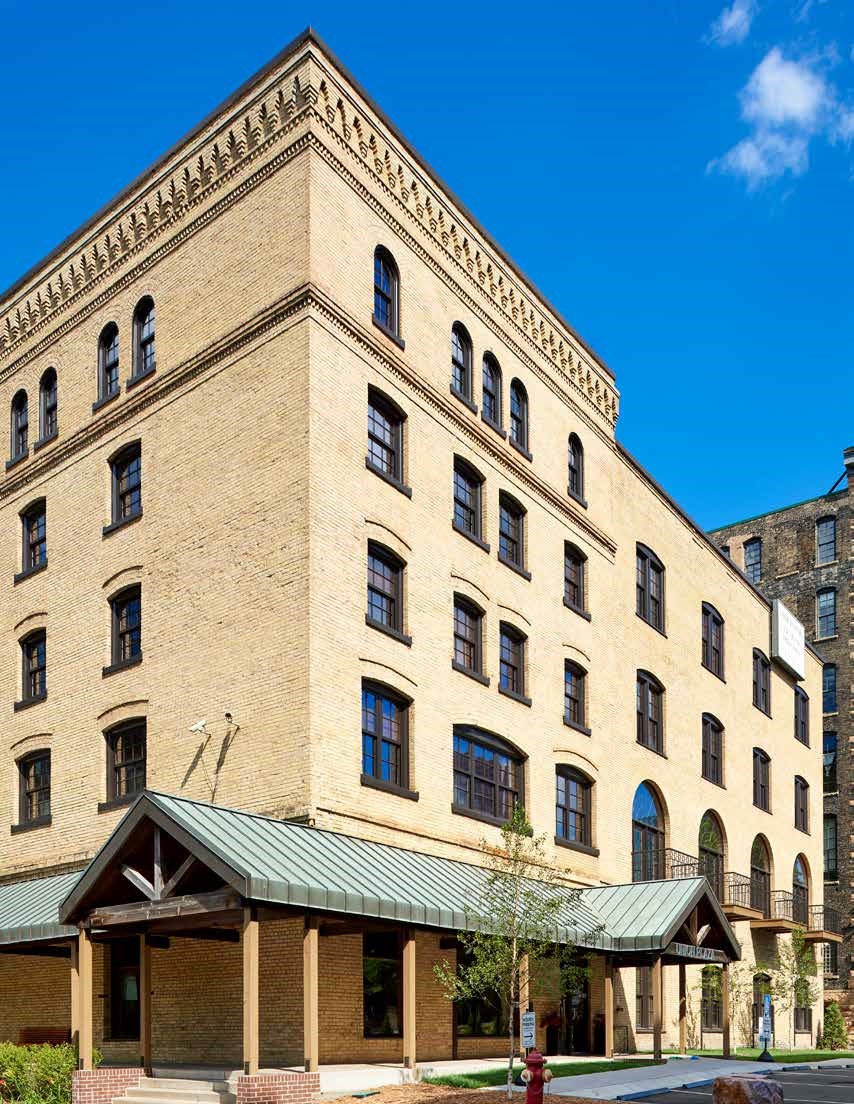 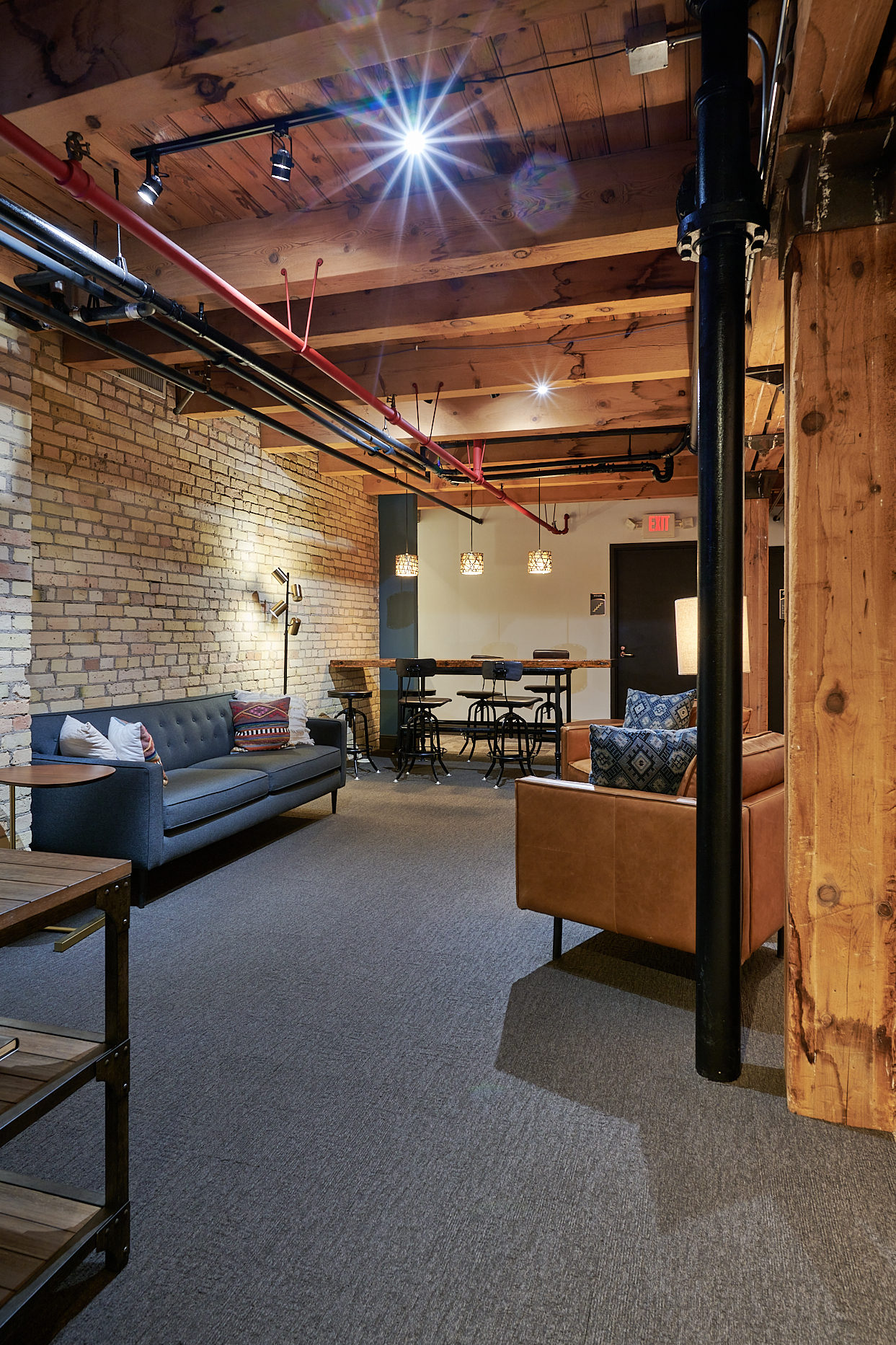 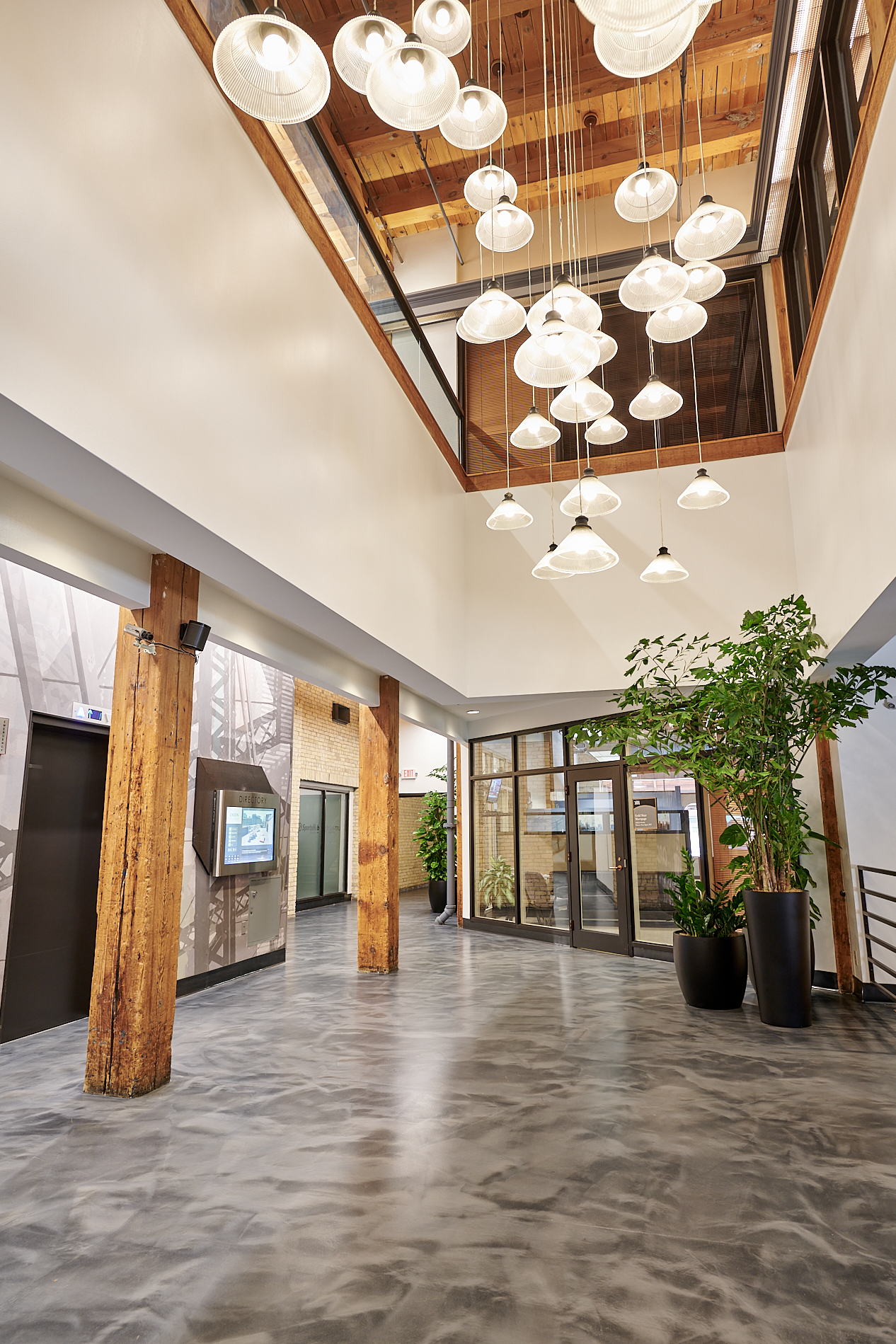 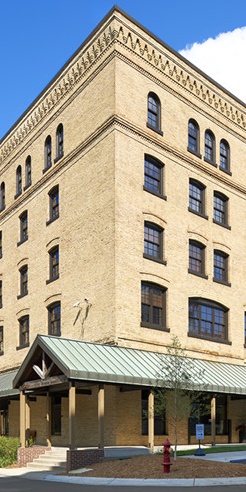 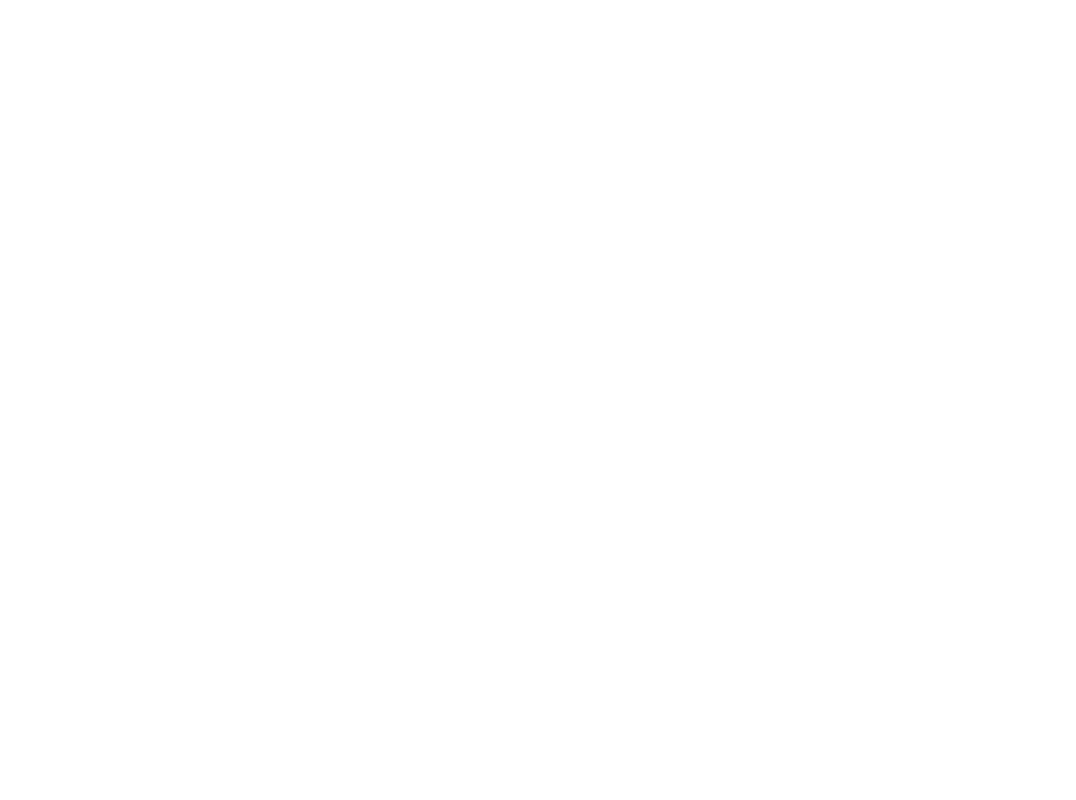 UNION 
PLAZA
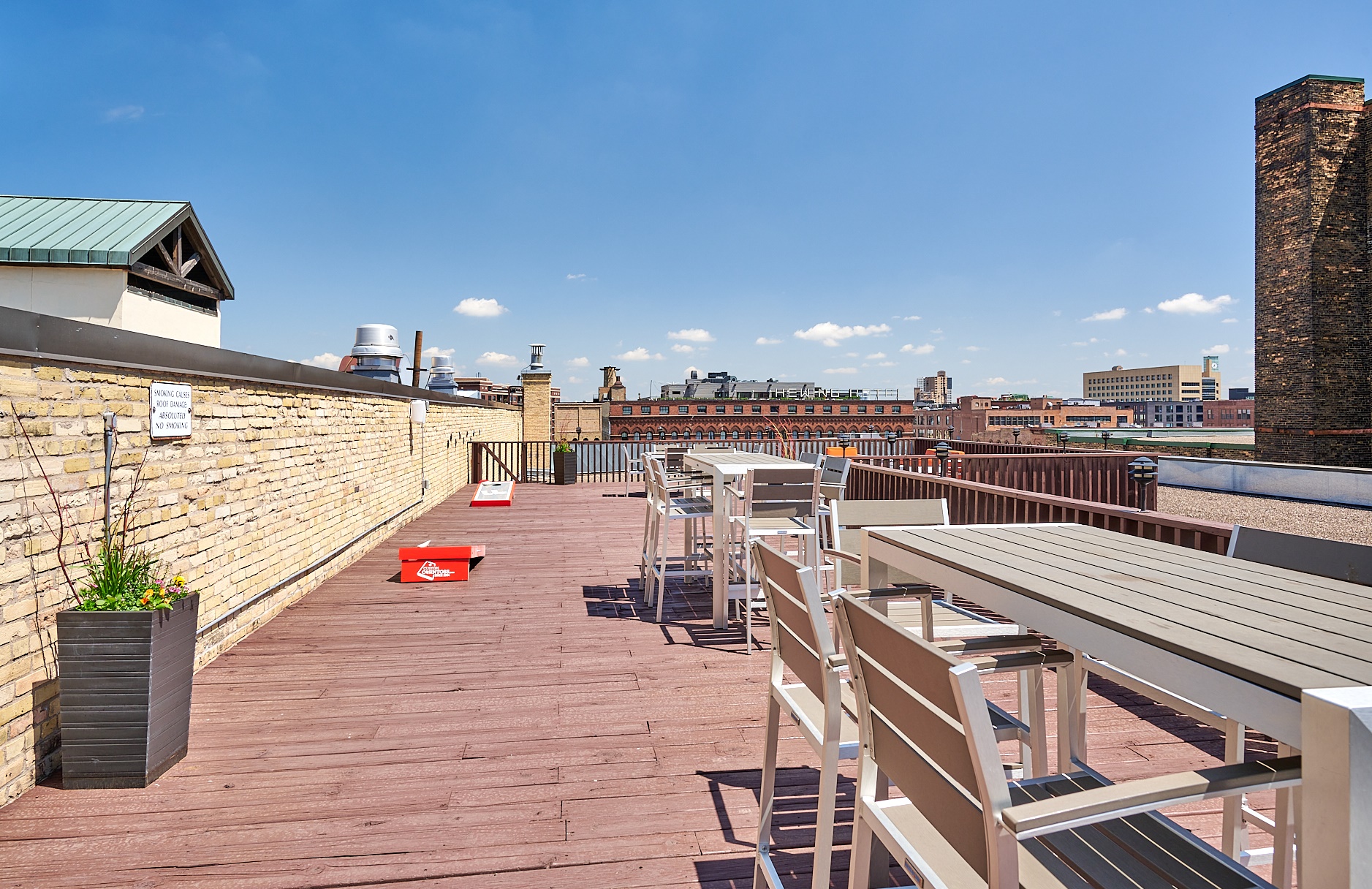 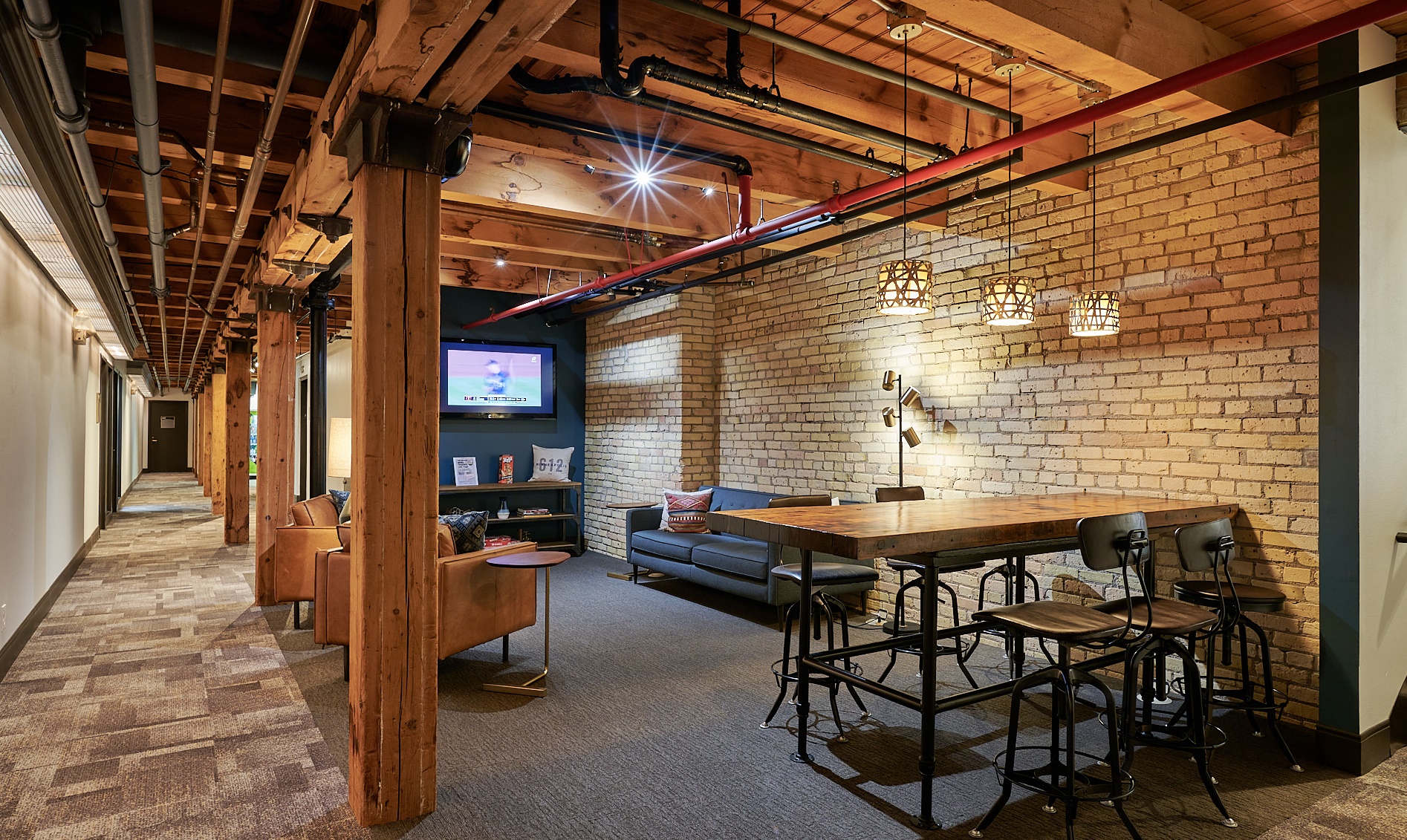 ws.partners
[Speaker Notes: JR]
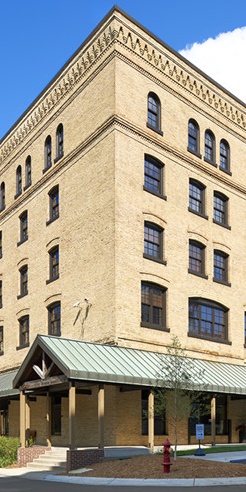 Results to Date
- Completed lobby, amenity and mech. projects
- Increased occupancy by 8.2% (to 76.1%)
- Increased in-place rents by $3.62 (32%!)

2024 & Beyond
- Achieve 90% occupancy (+9,286 sf)
- Continue to increase rents
- Execute long-term solution for third floor
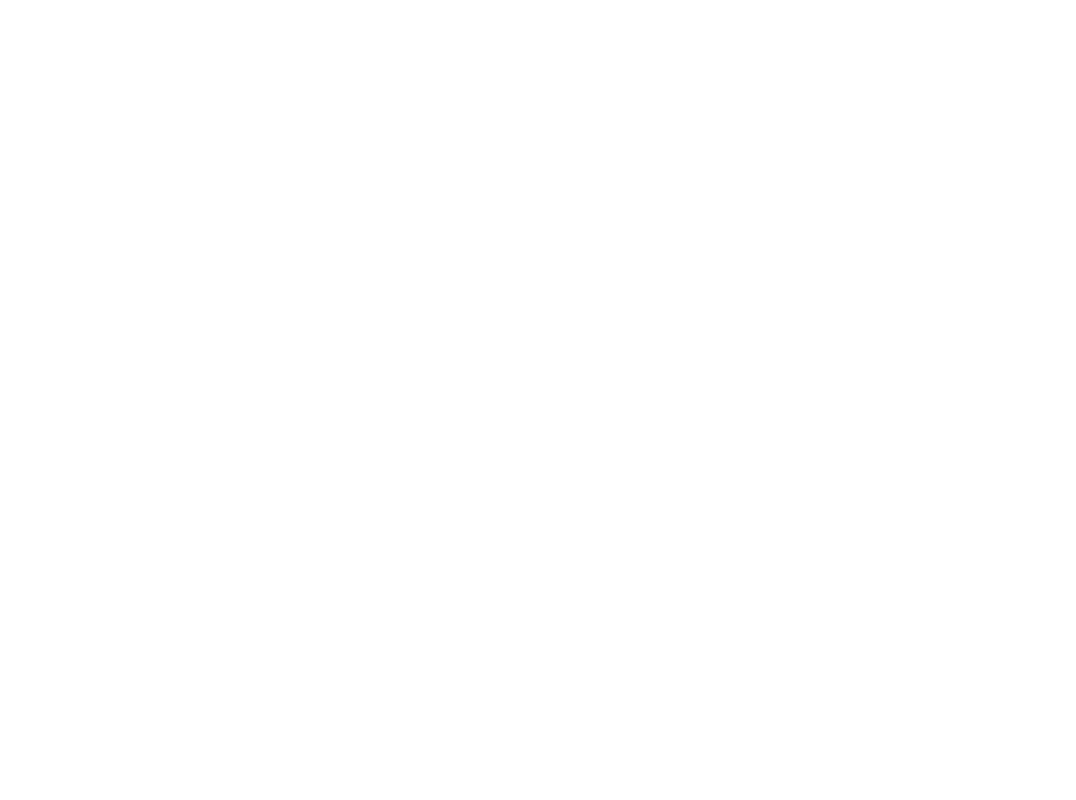 UNION 
PLAZA
ws.partners
[Speaker Notes: JR]
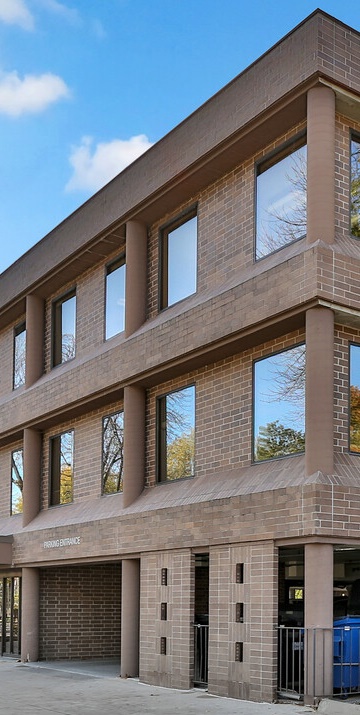 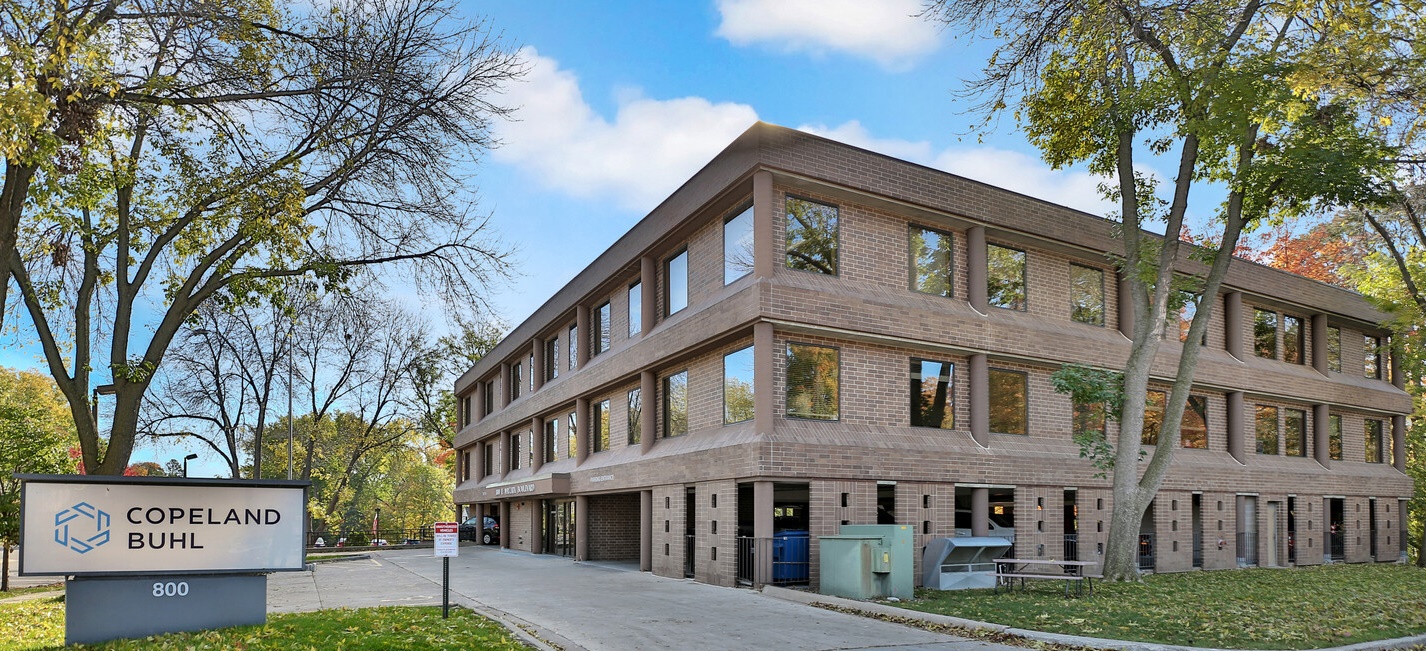 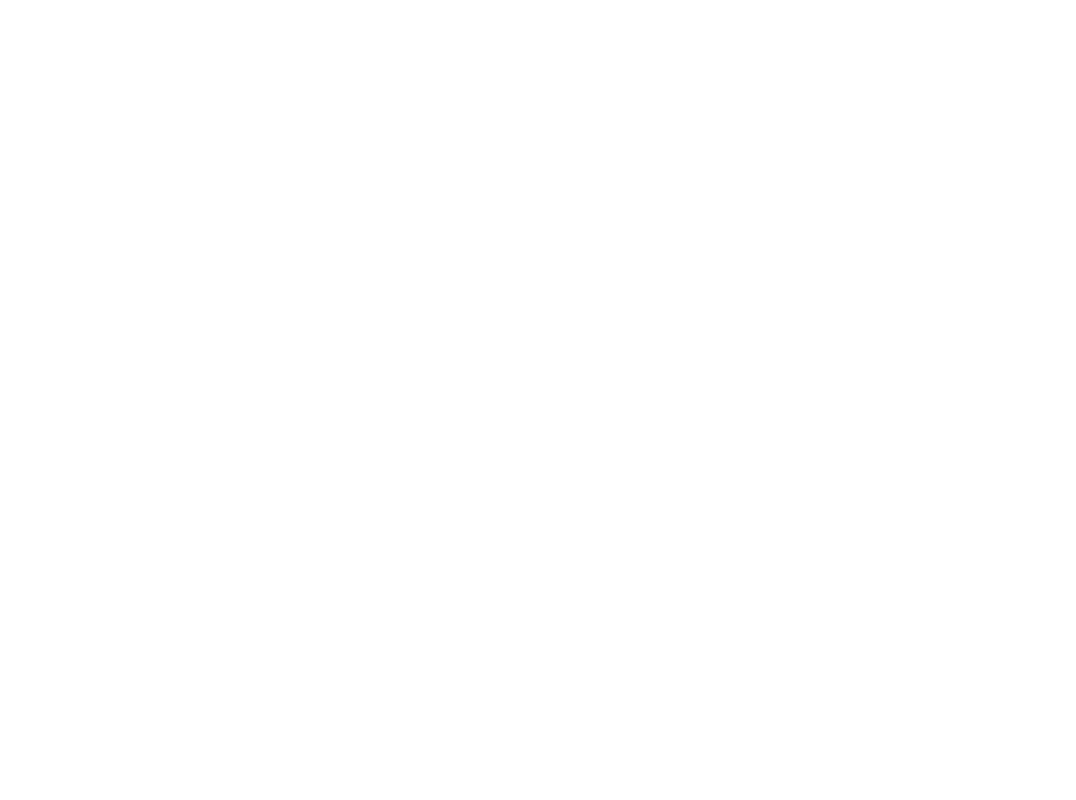 800 WAYZATA BLVD
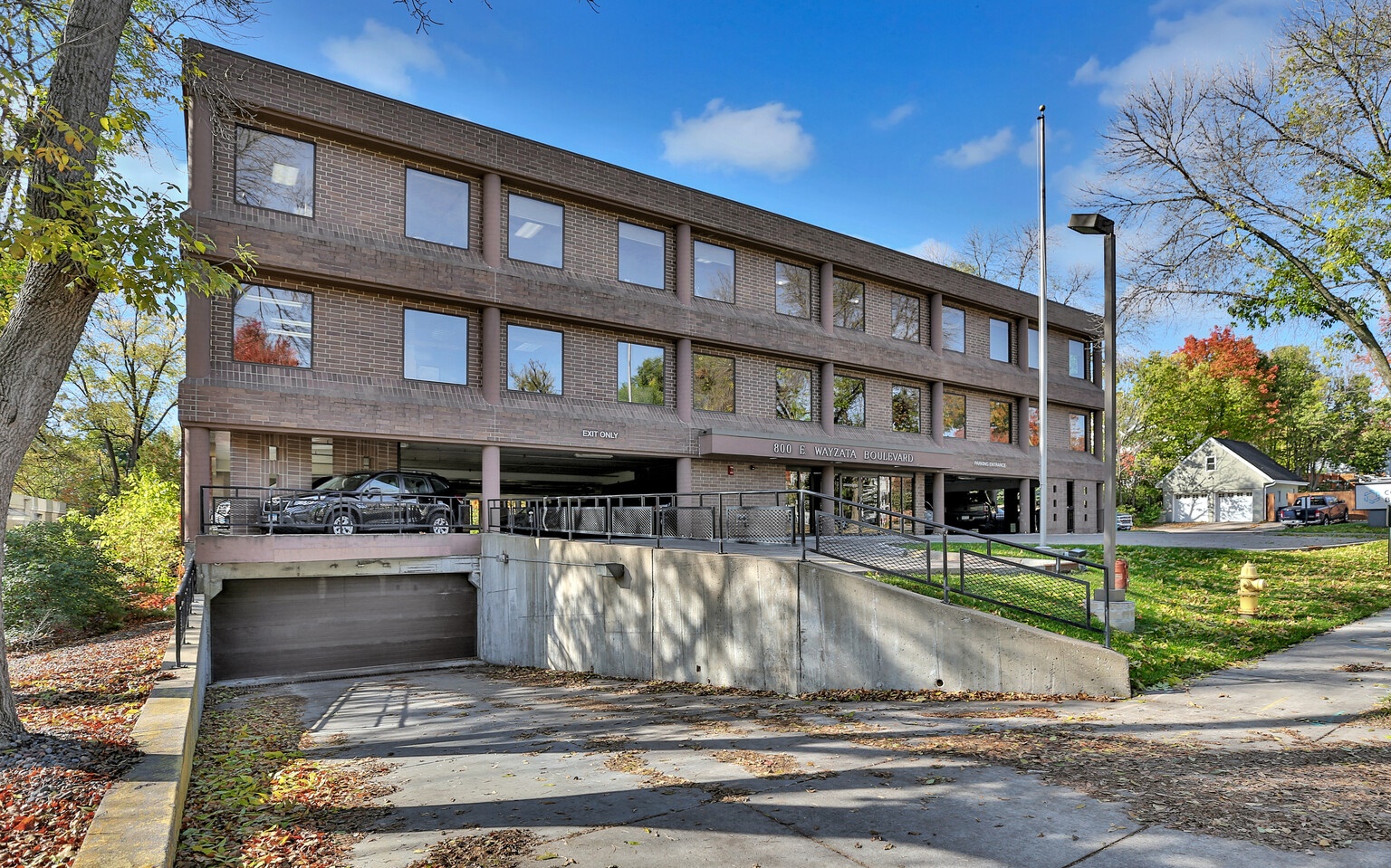 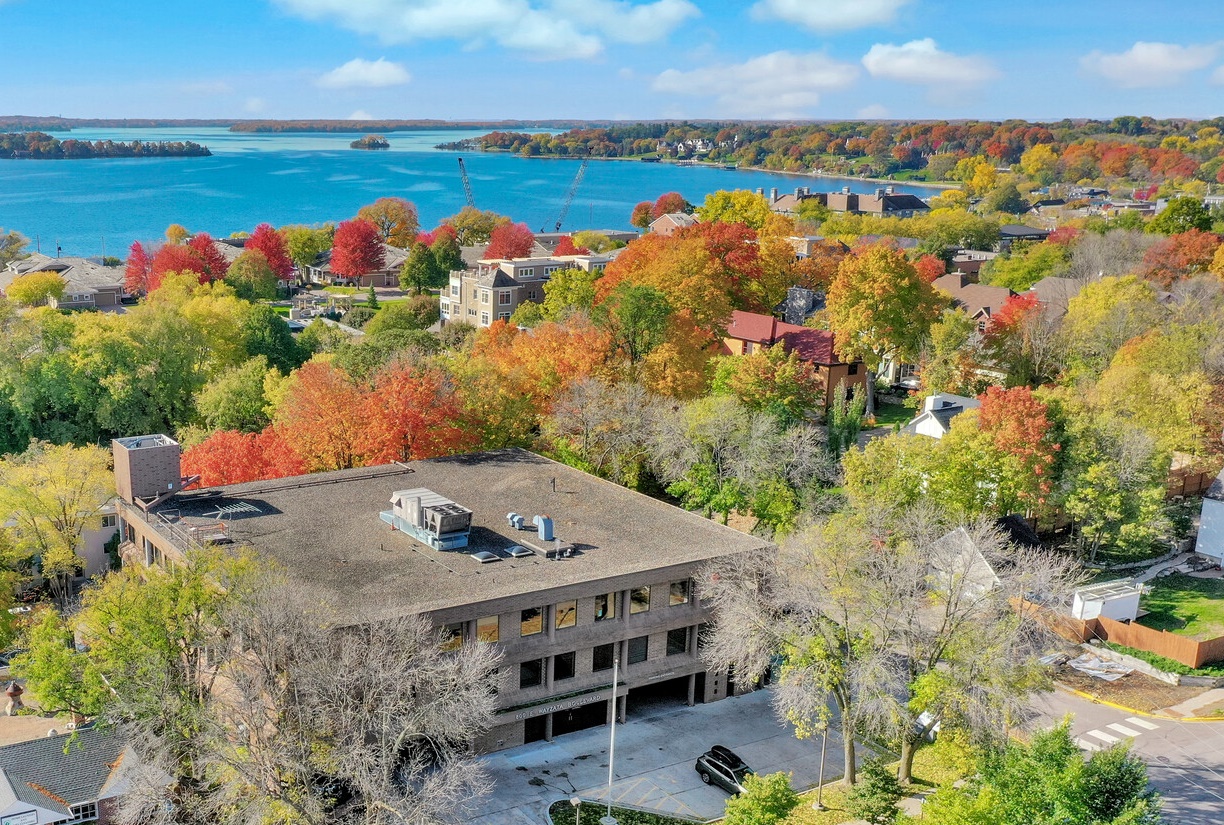 ws.partners
[Speaker Notes: MC]
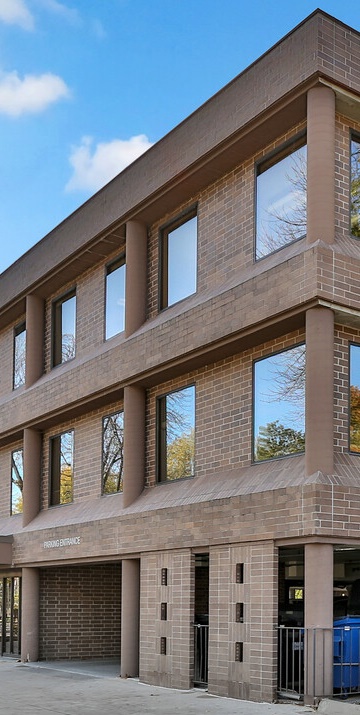 Results to Date
- Collected rent & maintained property
- Obtained renderings and priced renovation 
- Engaged JLL to market for lease or sale

2024 & Beyond
- Find buyer or tenant to kick-off renovation
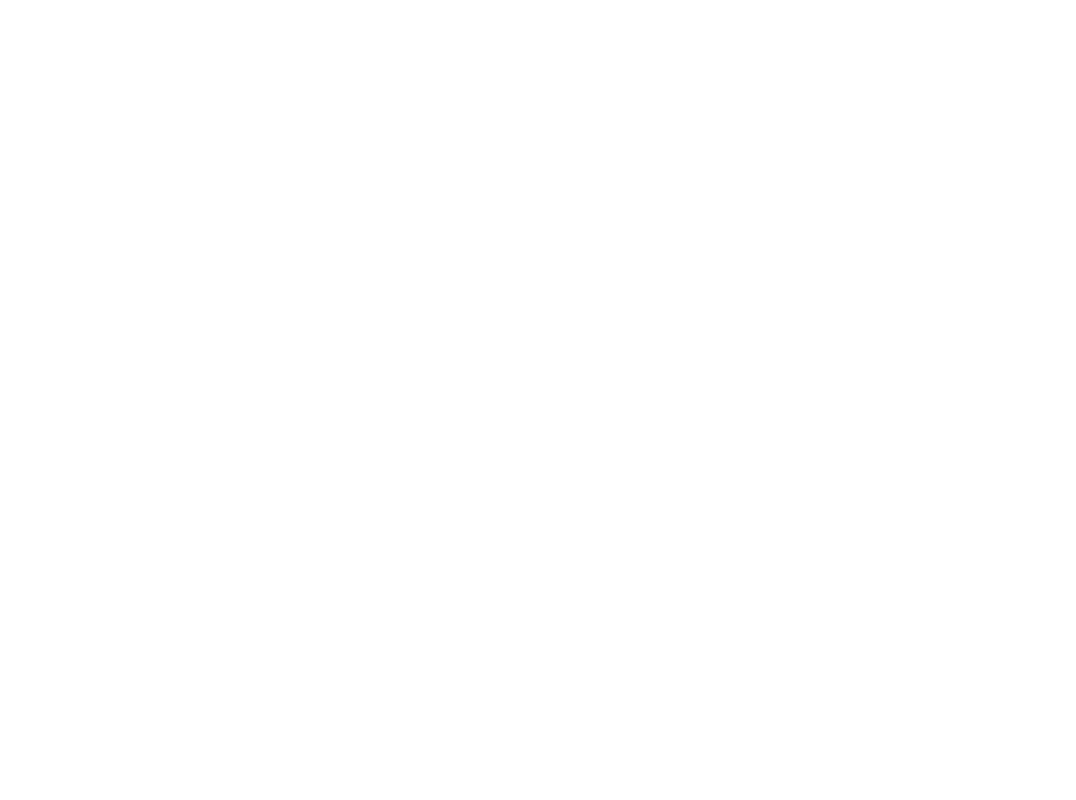 800 WAYZATA BLVD
ws.partners
[Speaker Notes: MC]
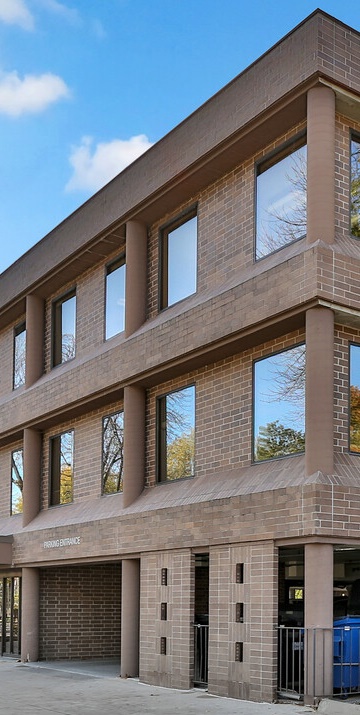 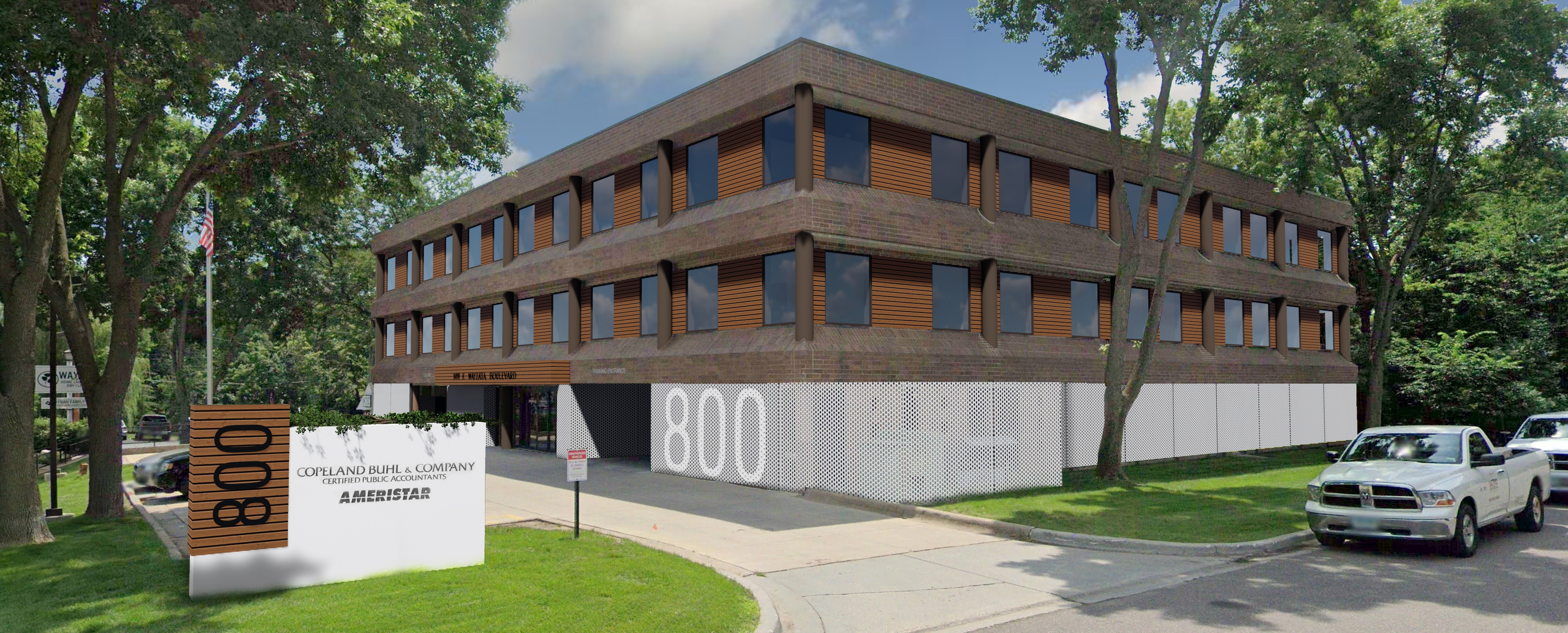 Project Renderings
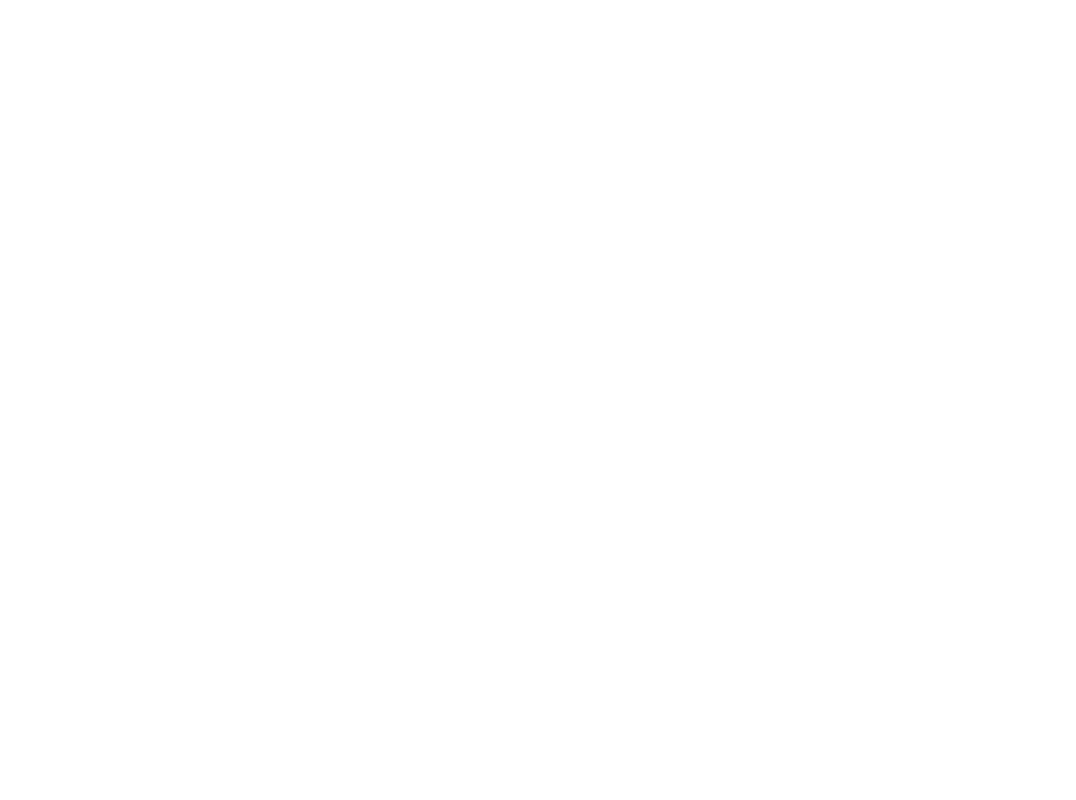 800 WAYZATA BLVD
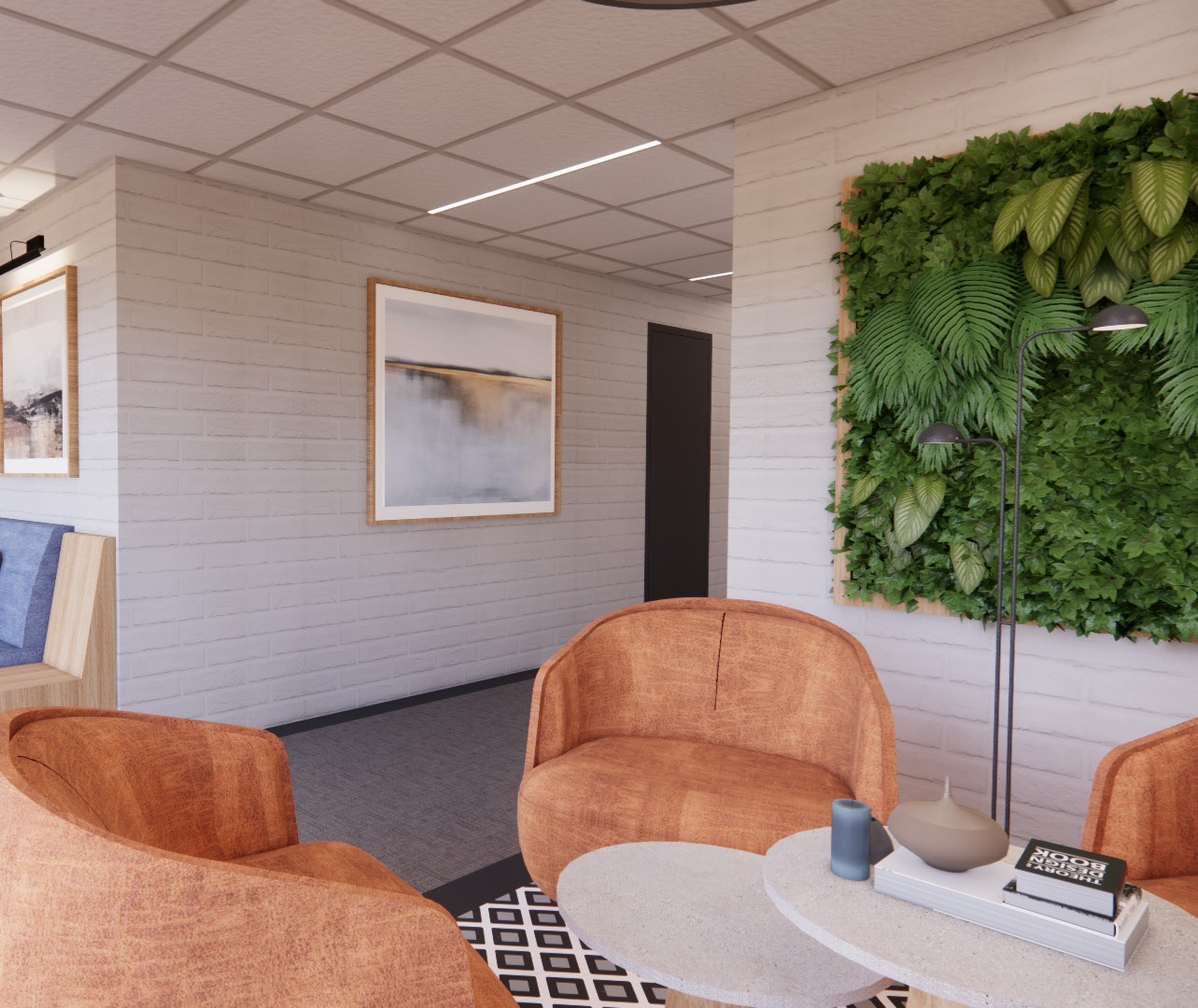 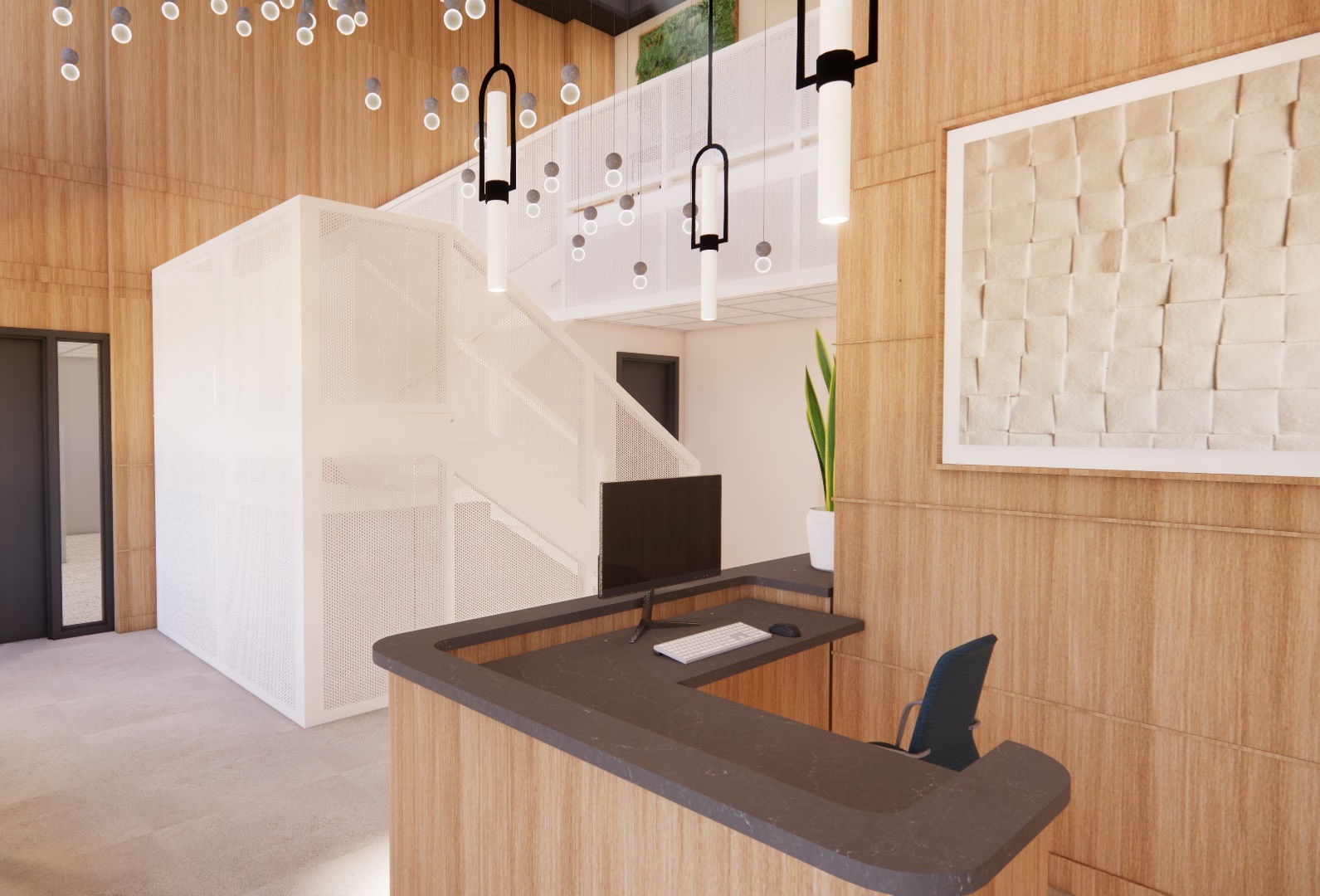 ws.partners
[Speaker Notes: MC]
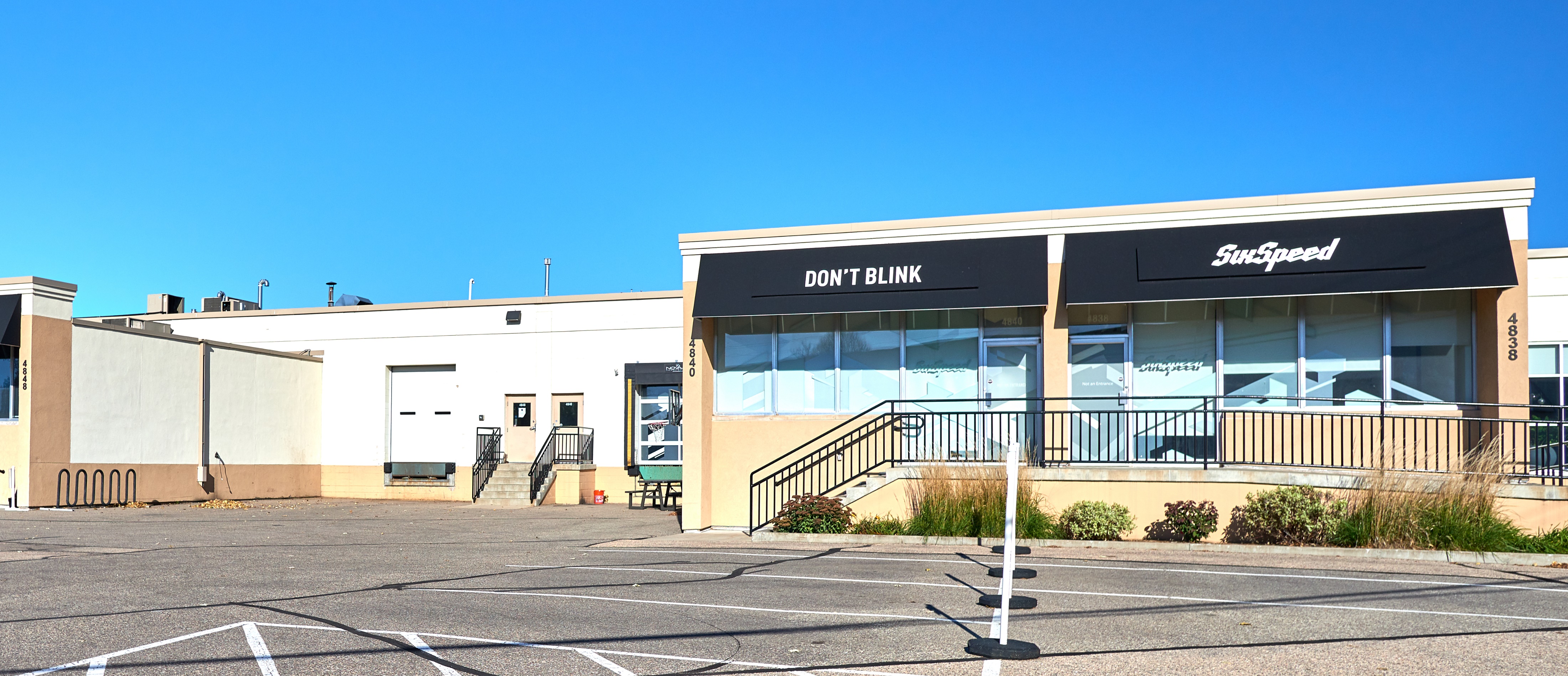 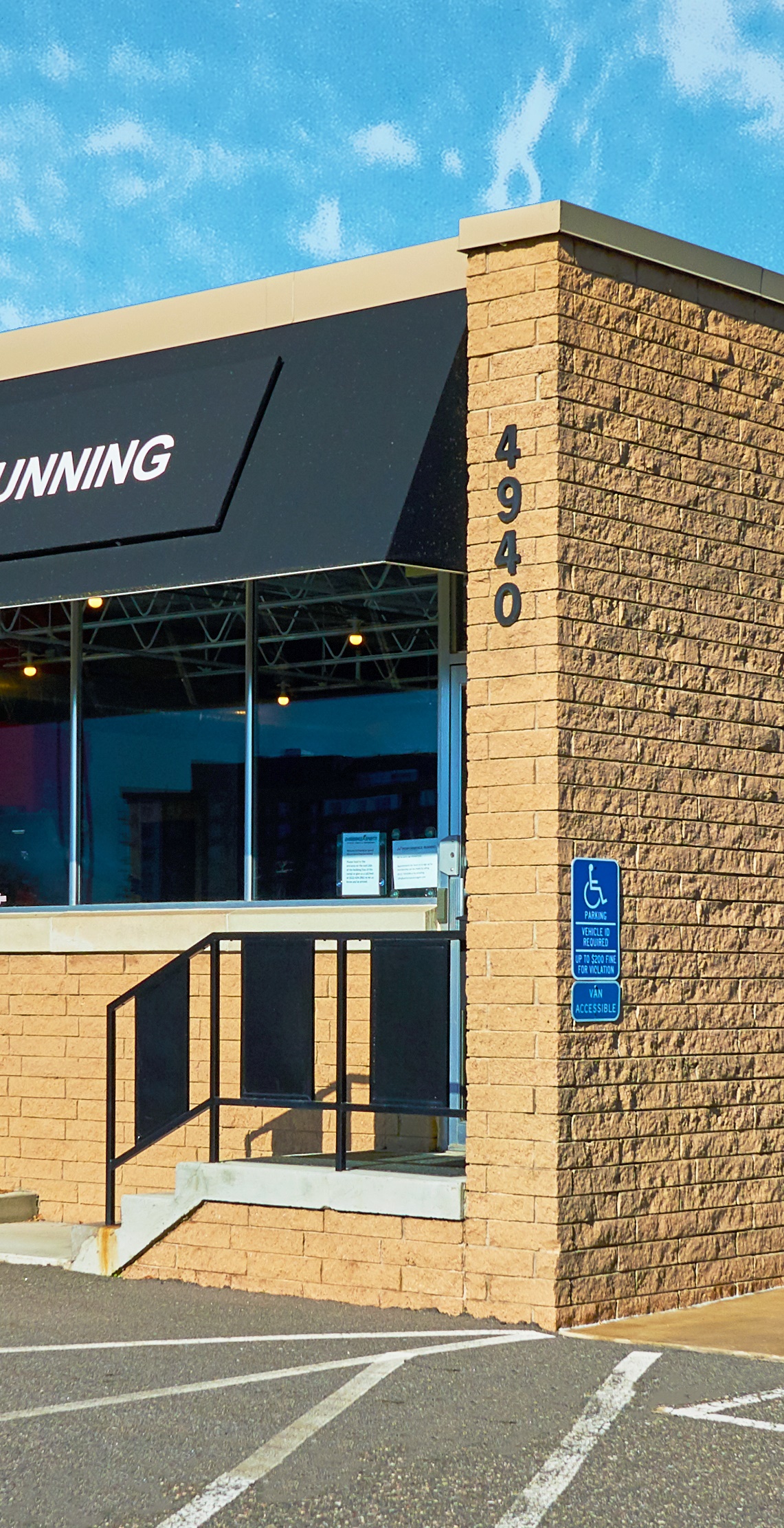 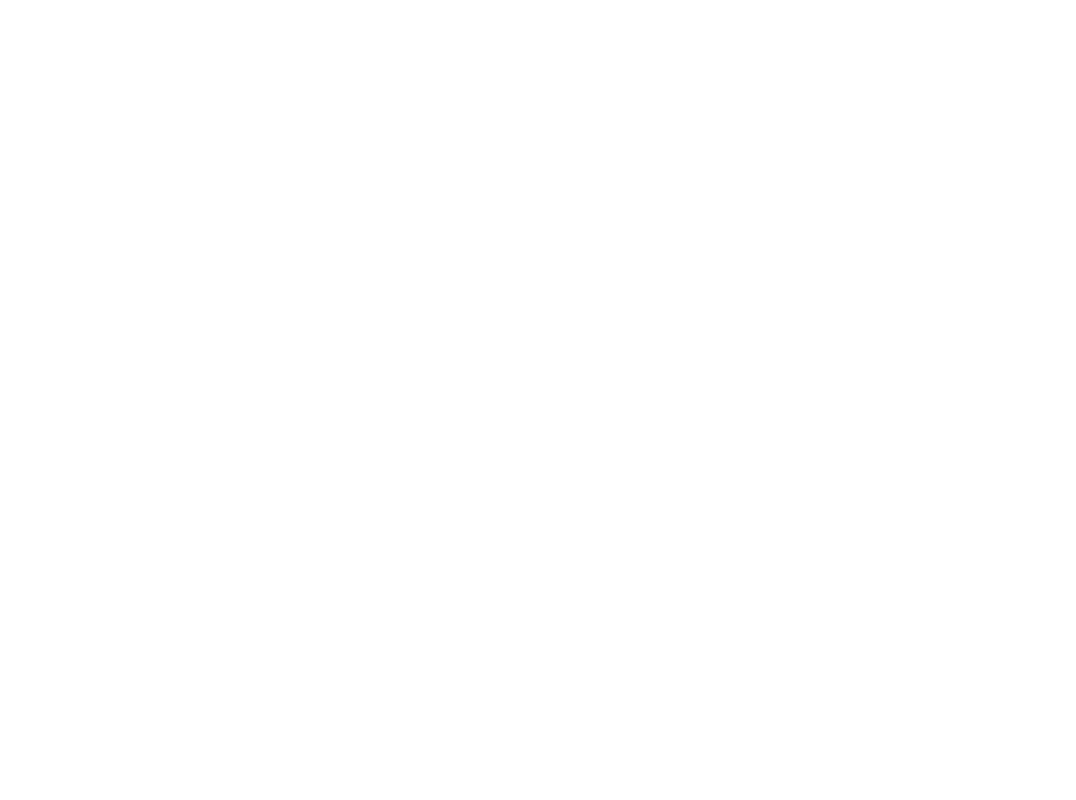 BELTLINE PORTFOLIO
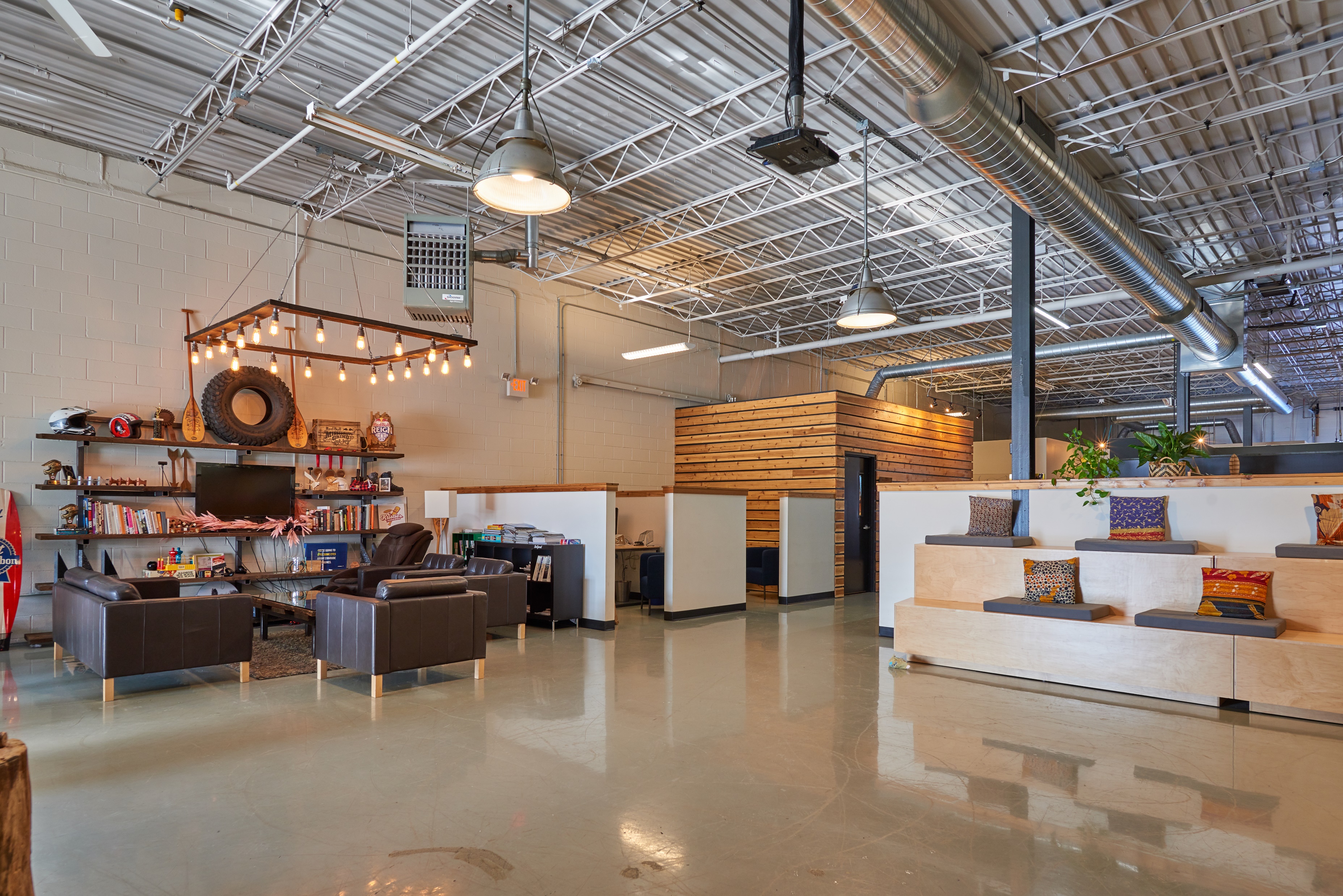 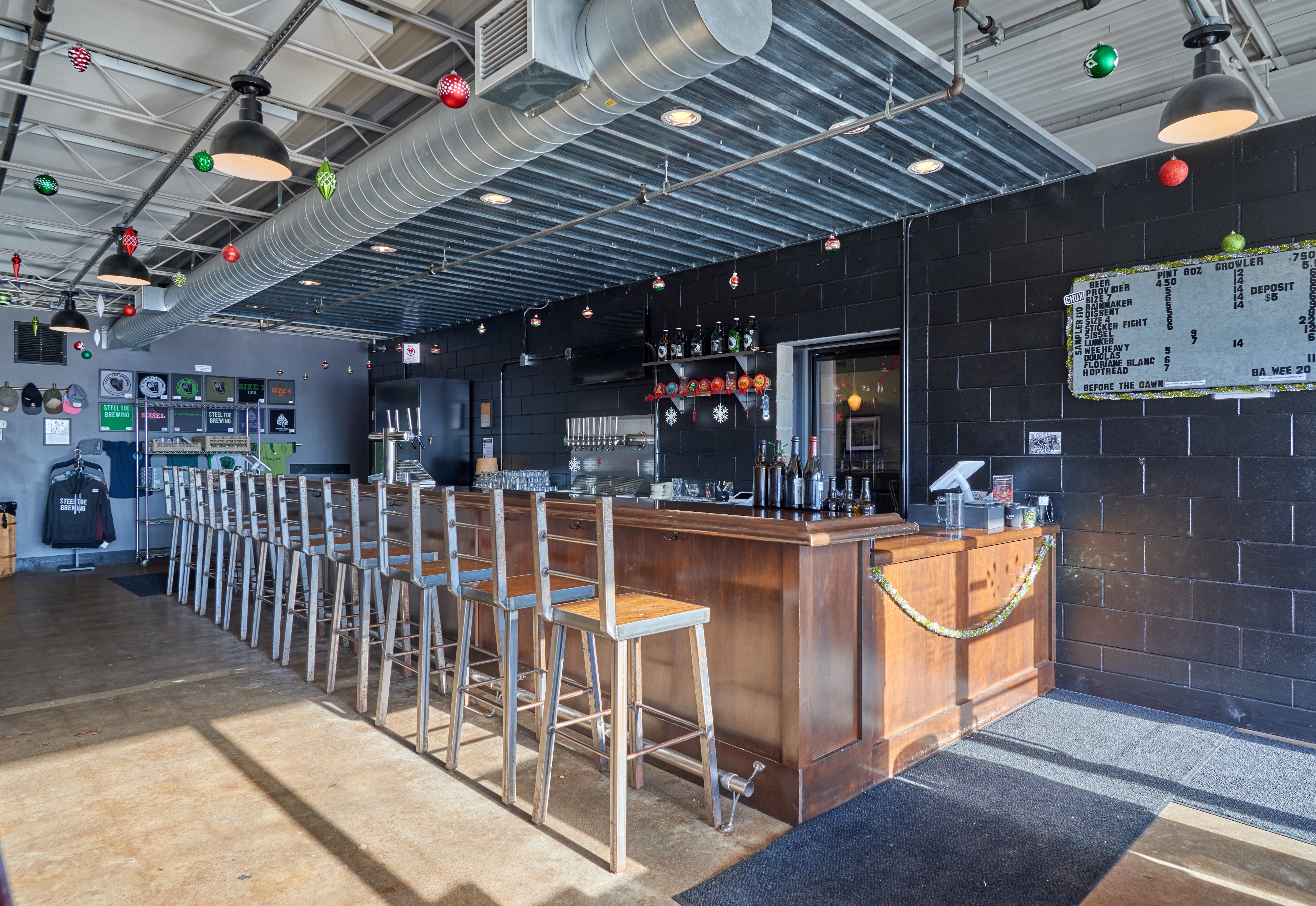 ws.partners
[Speaker Notes: MC]
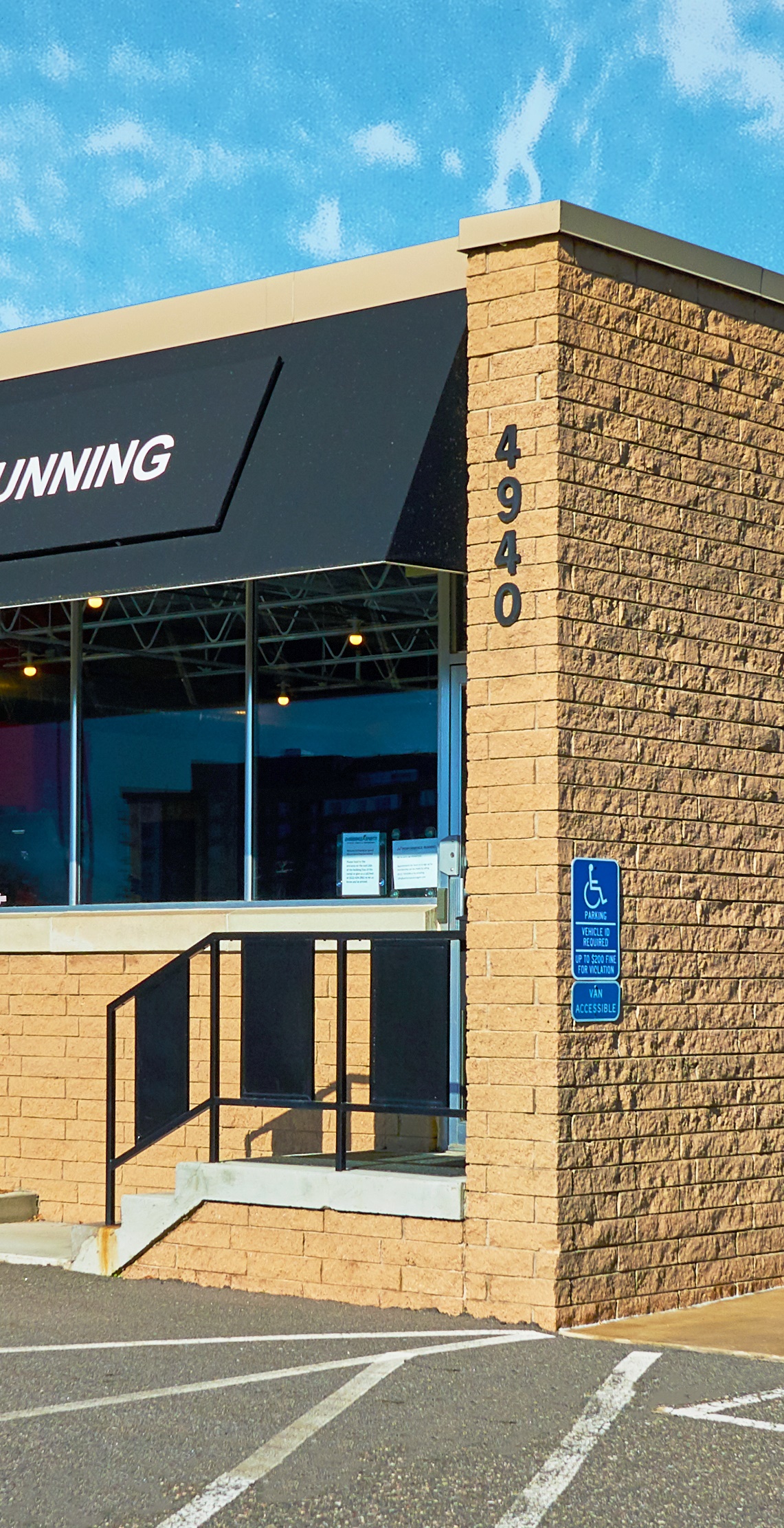 Results to Date
- Re-leased to 100% (+14.7%)
- Increased rents by $1.45 (18.4%)
- Completed sprinkler install & parking lot
- Successfully appealed taxes

2024 & Beyond
- Complete restructuring of REM5 lease
- Renew SixSpeed 1-2 years
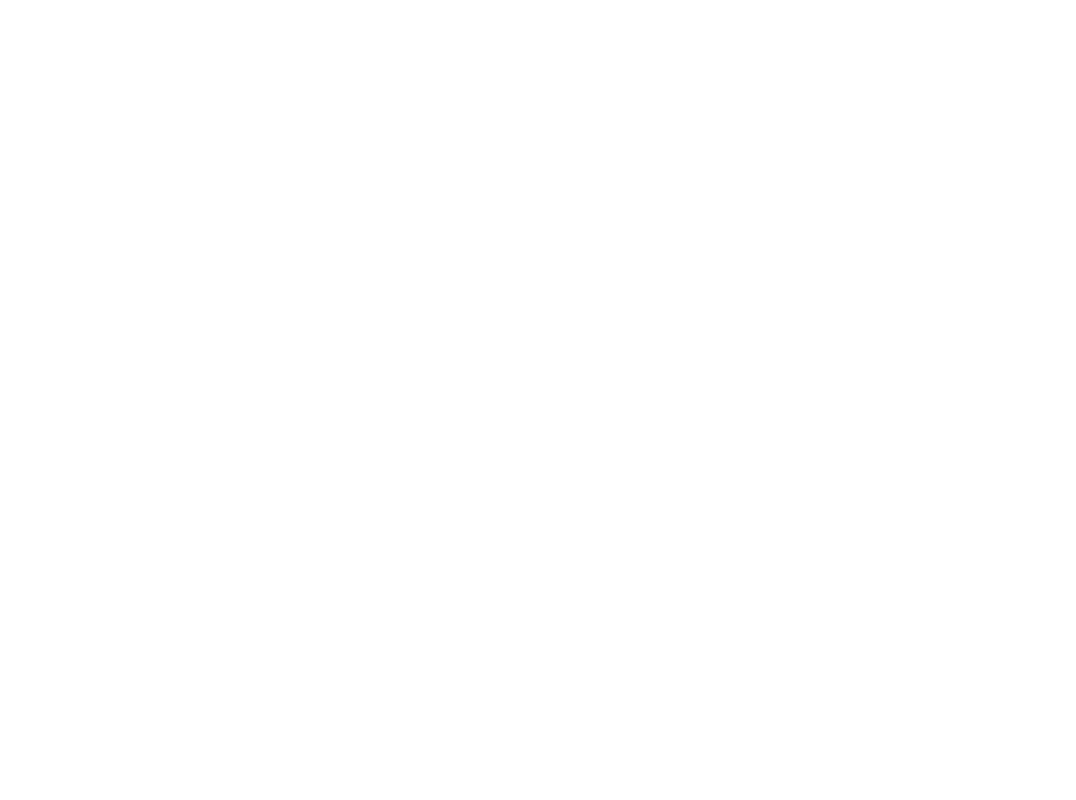 BELTLINE PORTFOLIO
ws.partners
[Speaker Notes: MC]
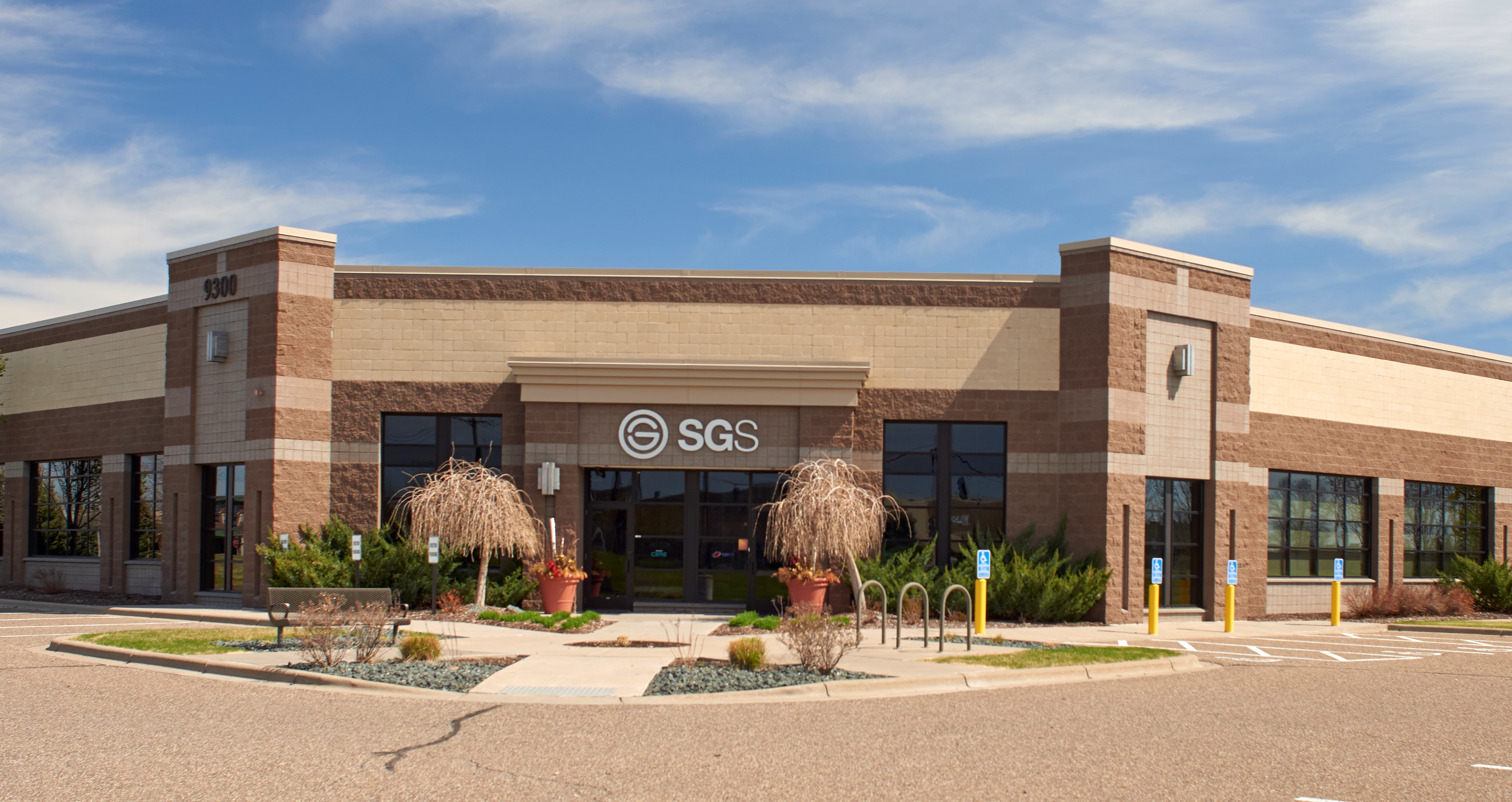 How are we looking?
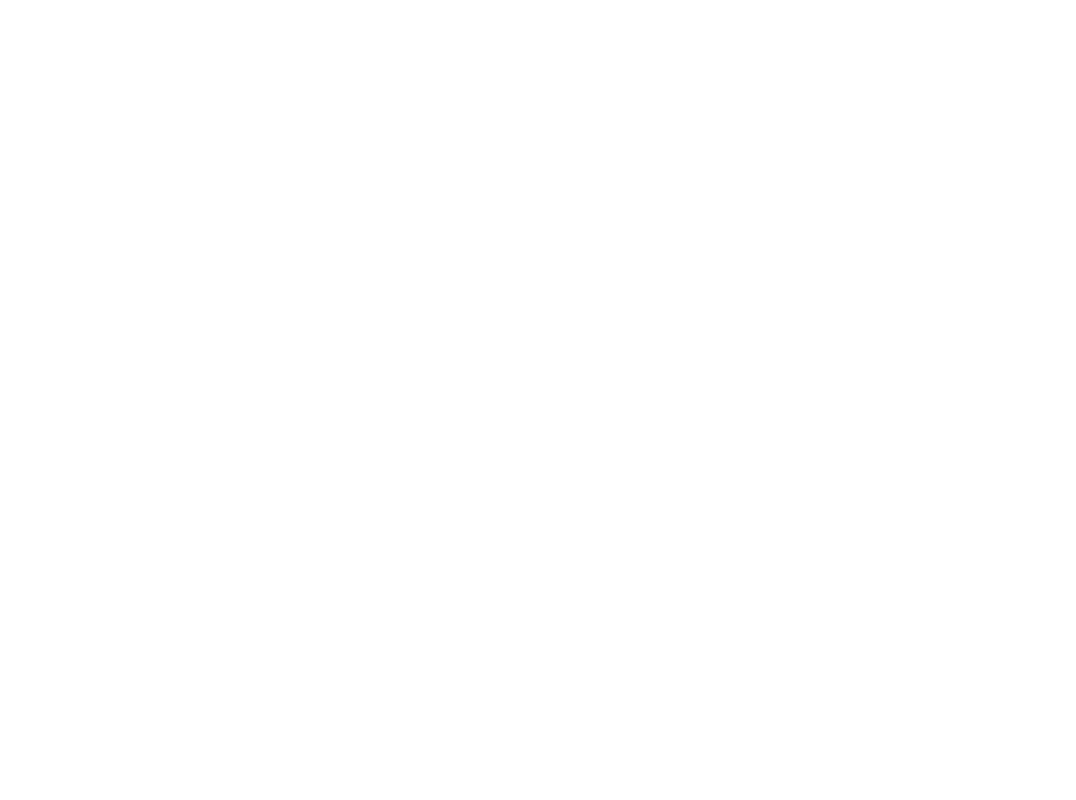 Year of Sale:
Exit Cap:

Profit1:
IRR1:
EM1:
610
2025
7.75%

$2.8M
10.73%
1.74x
Union
2026
9.00%

$3.3M
9.37%
1.79x
Wayzata
2024
n/a

$1.0M
14.47%
1.75x
Beltline
2024
7.00%

$1.8M
13.53%
1.63x
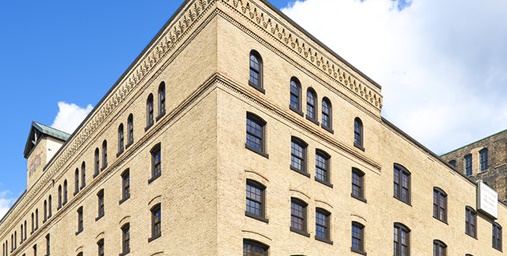 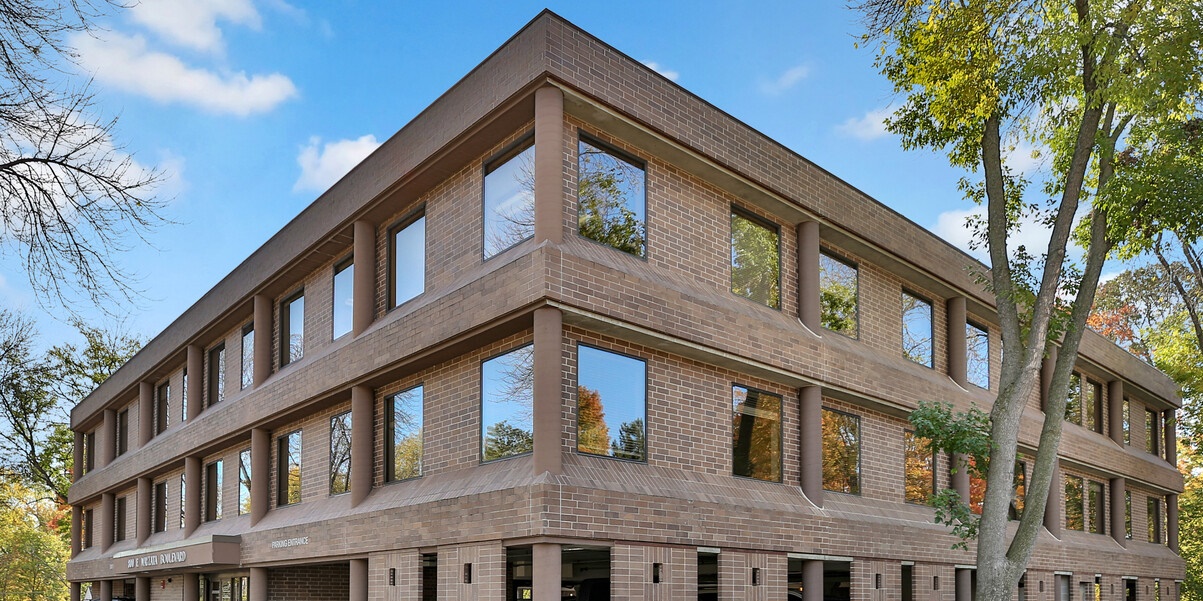 FUND I
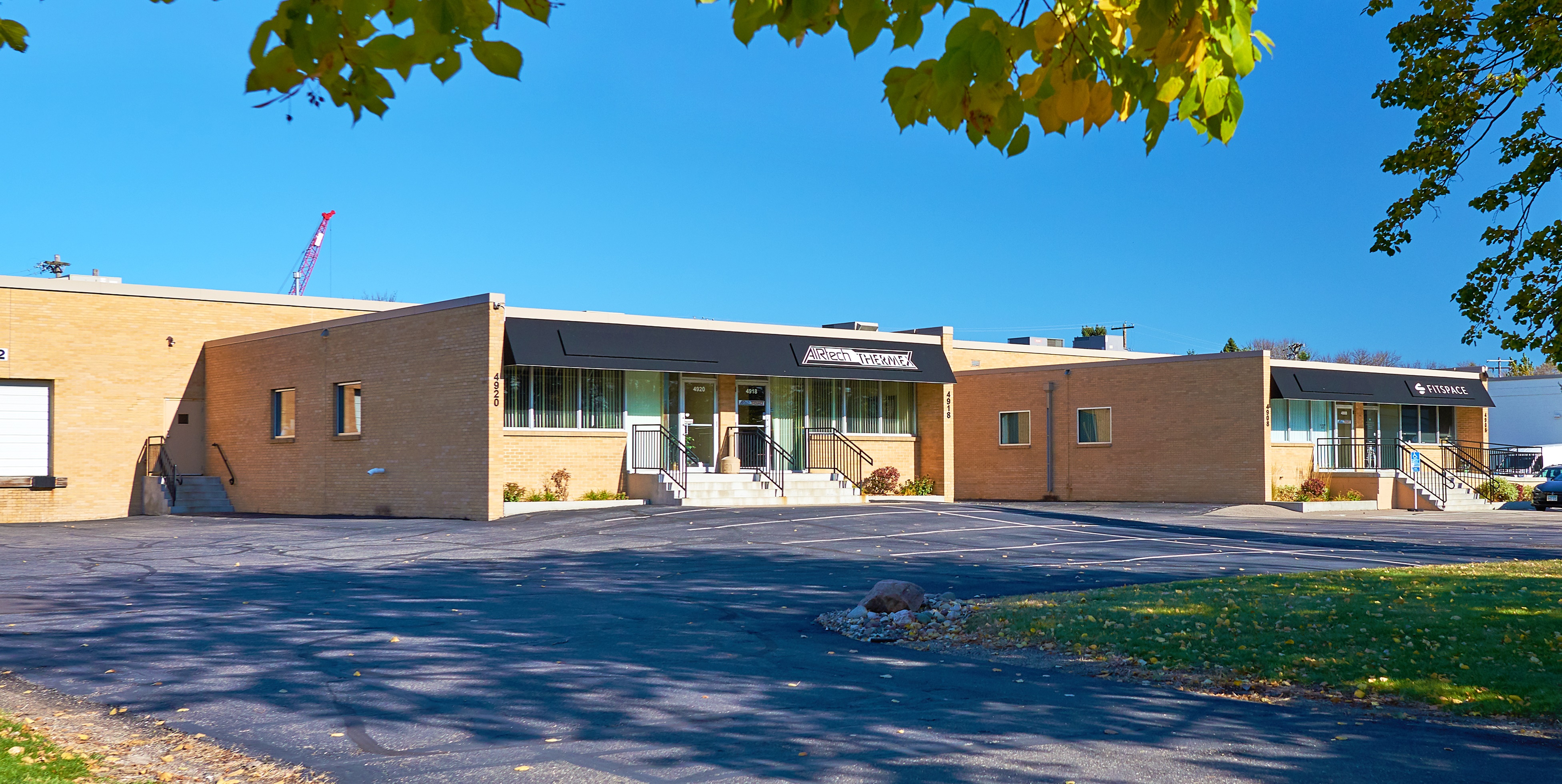 ws.partners
1 Profit, IRR & EM are deal-level projections, net of fees
[Speaker Notes: JH]
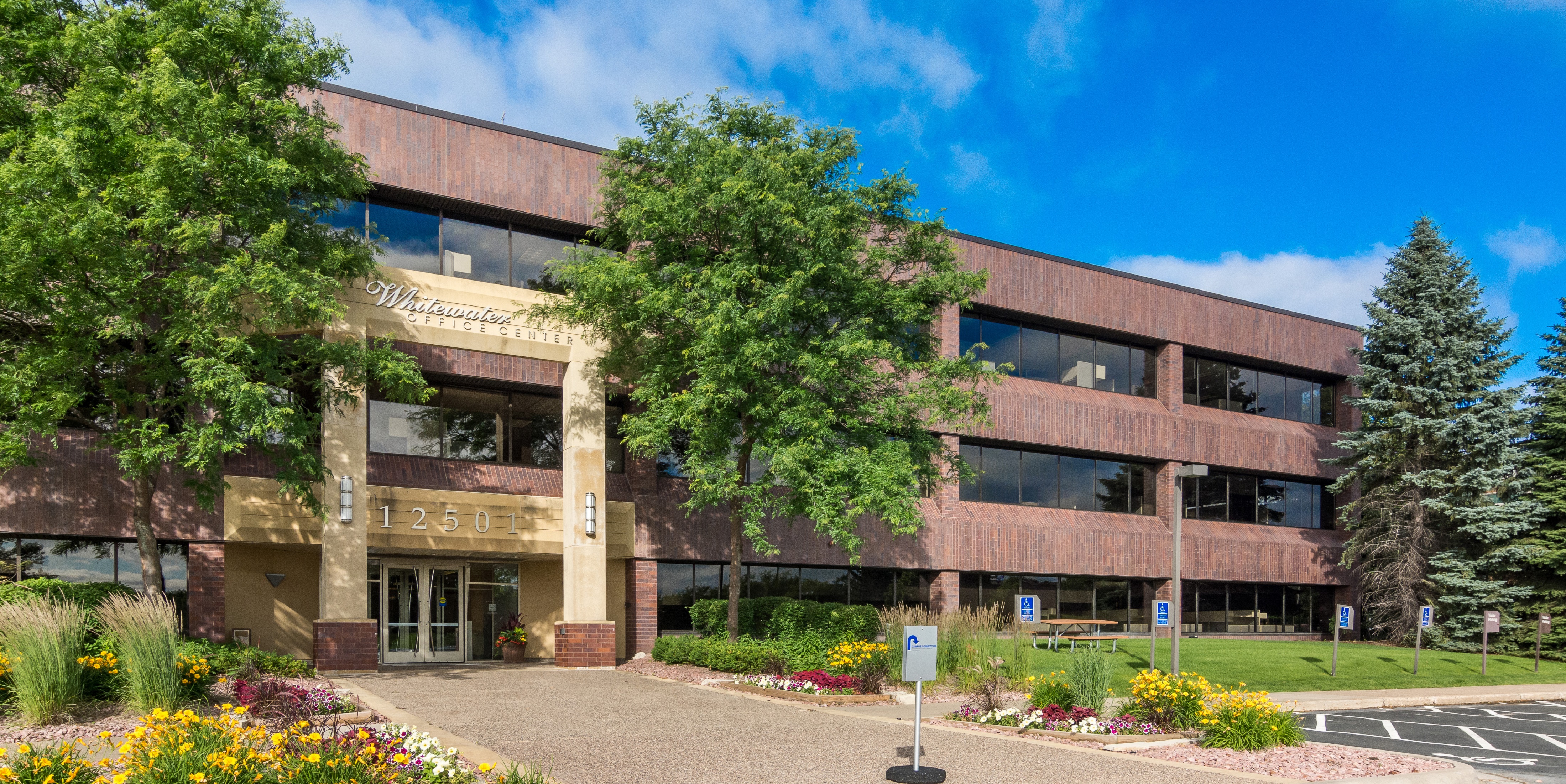 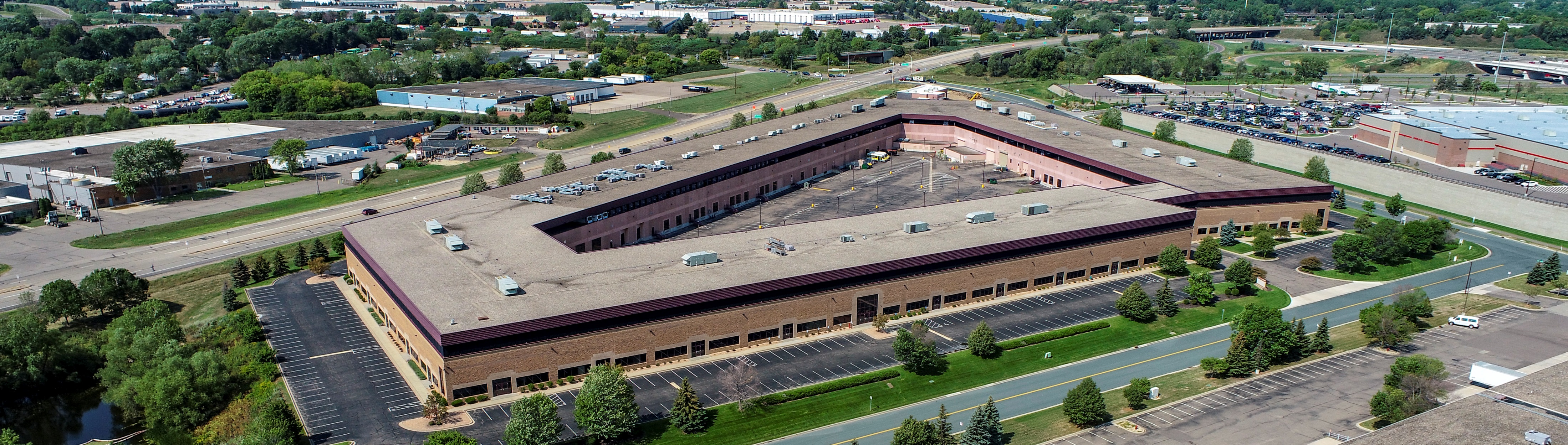 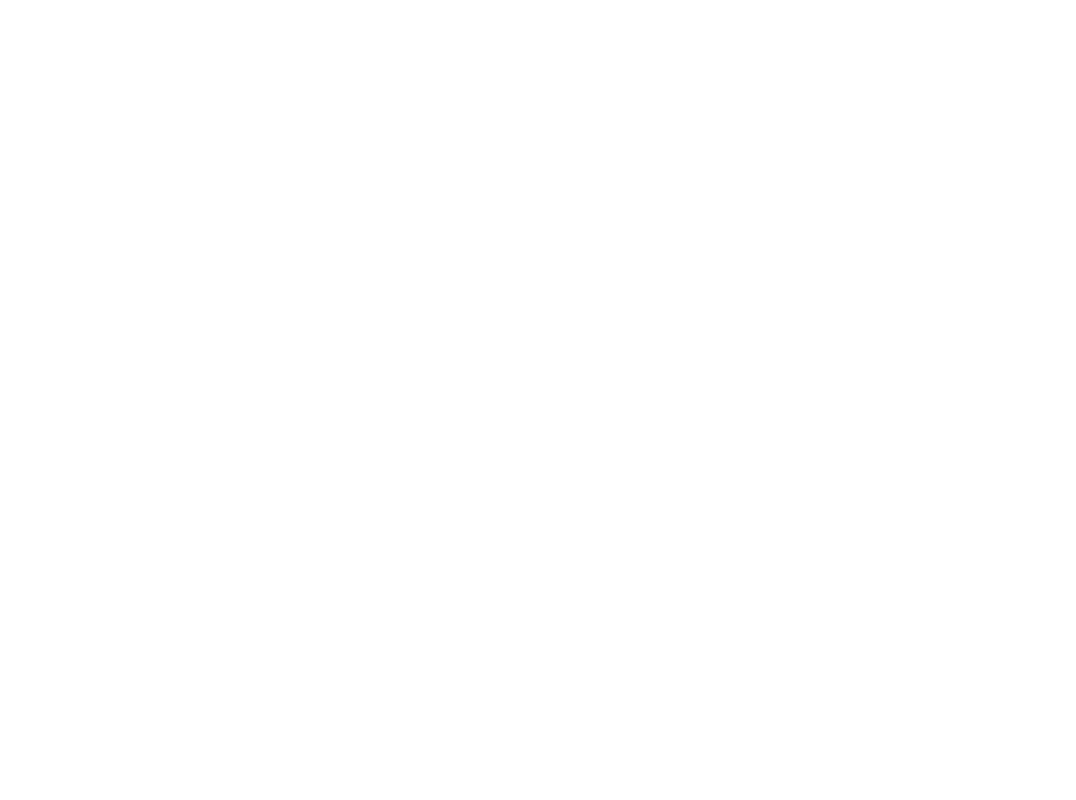 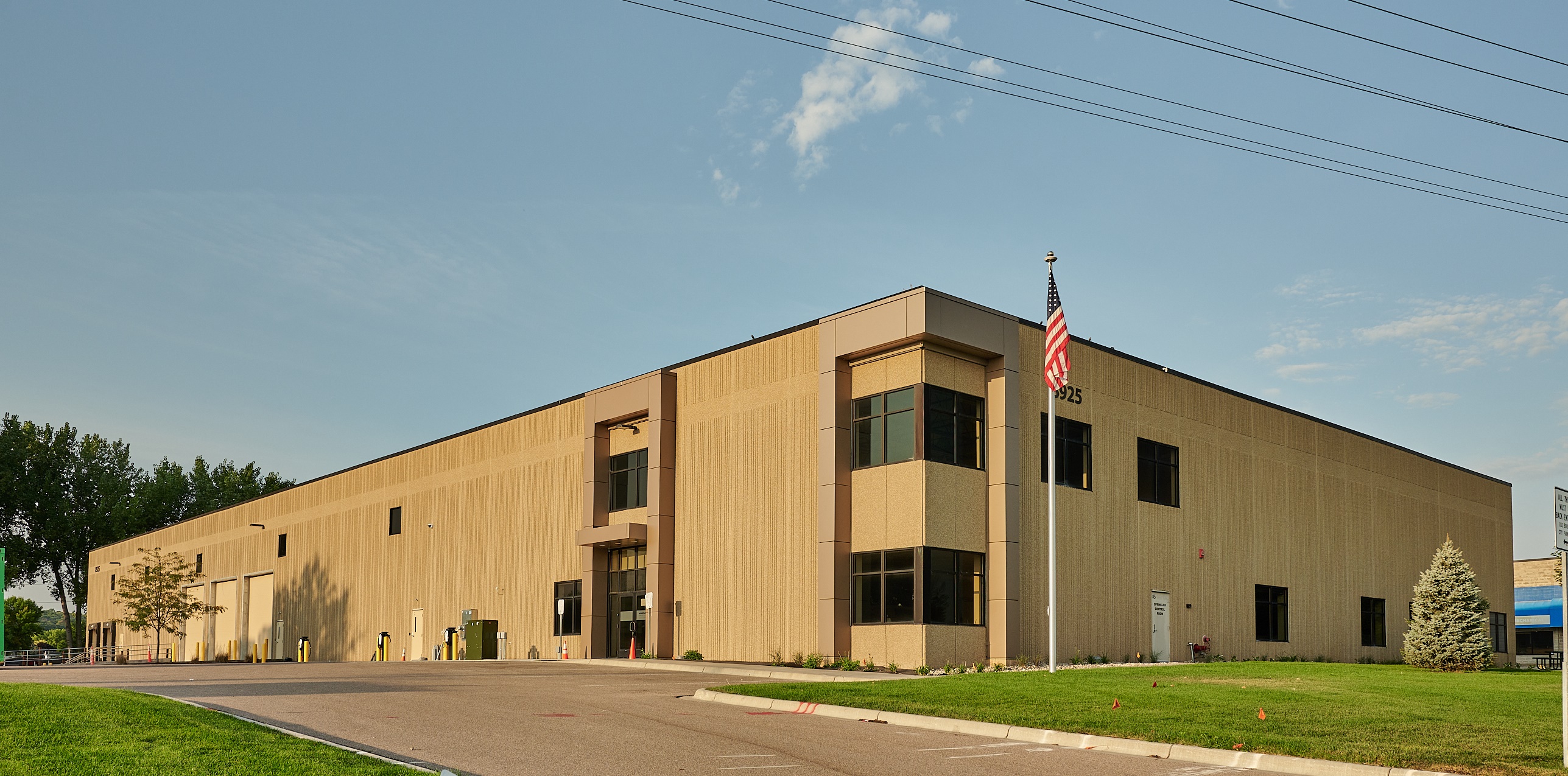 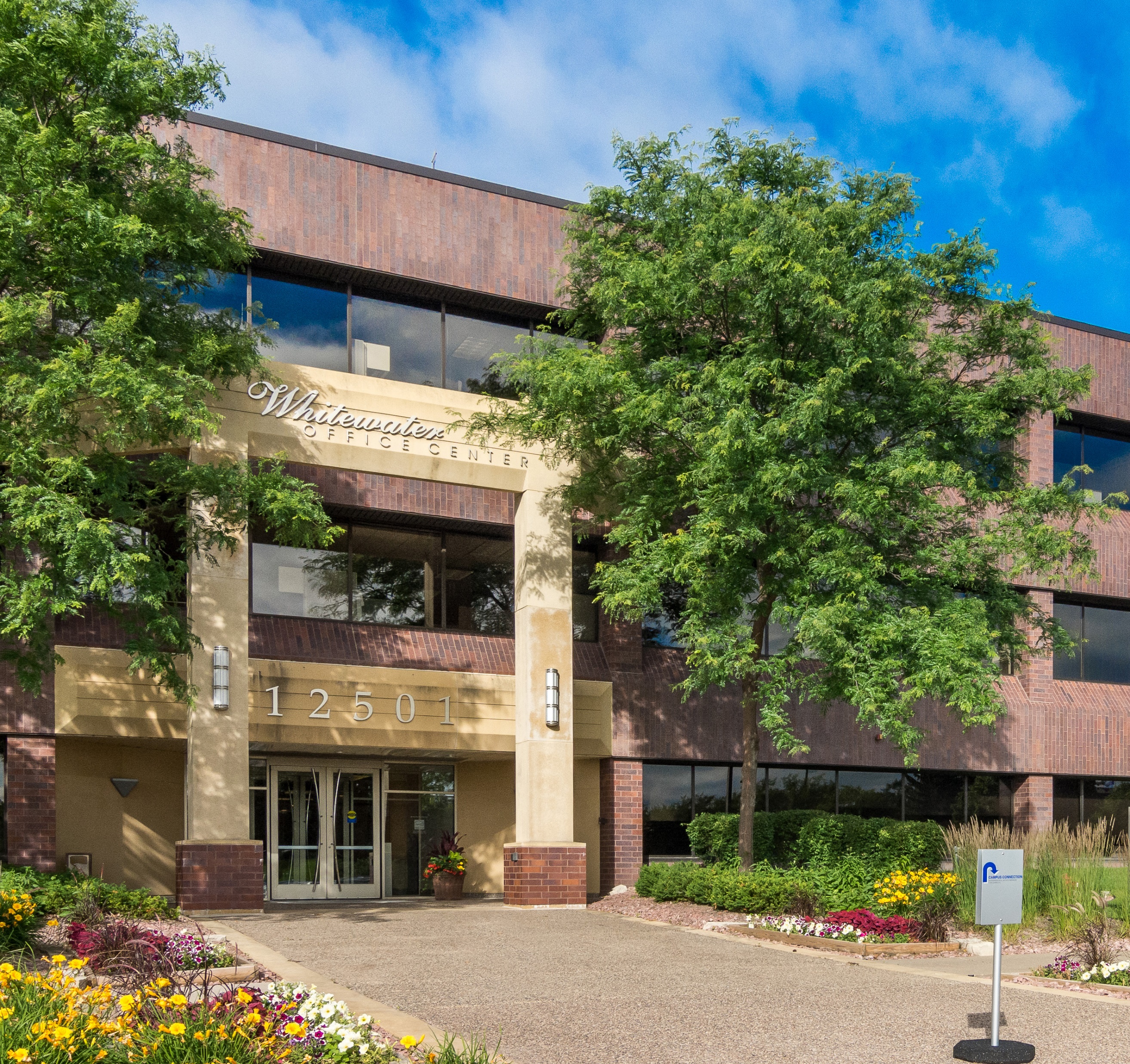 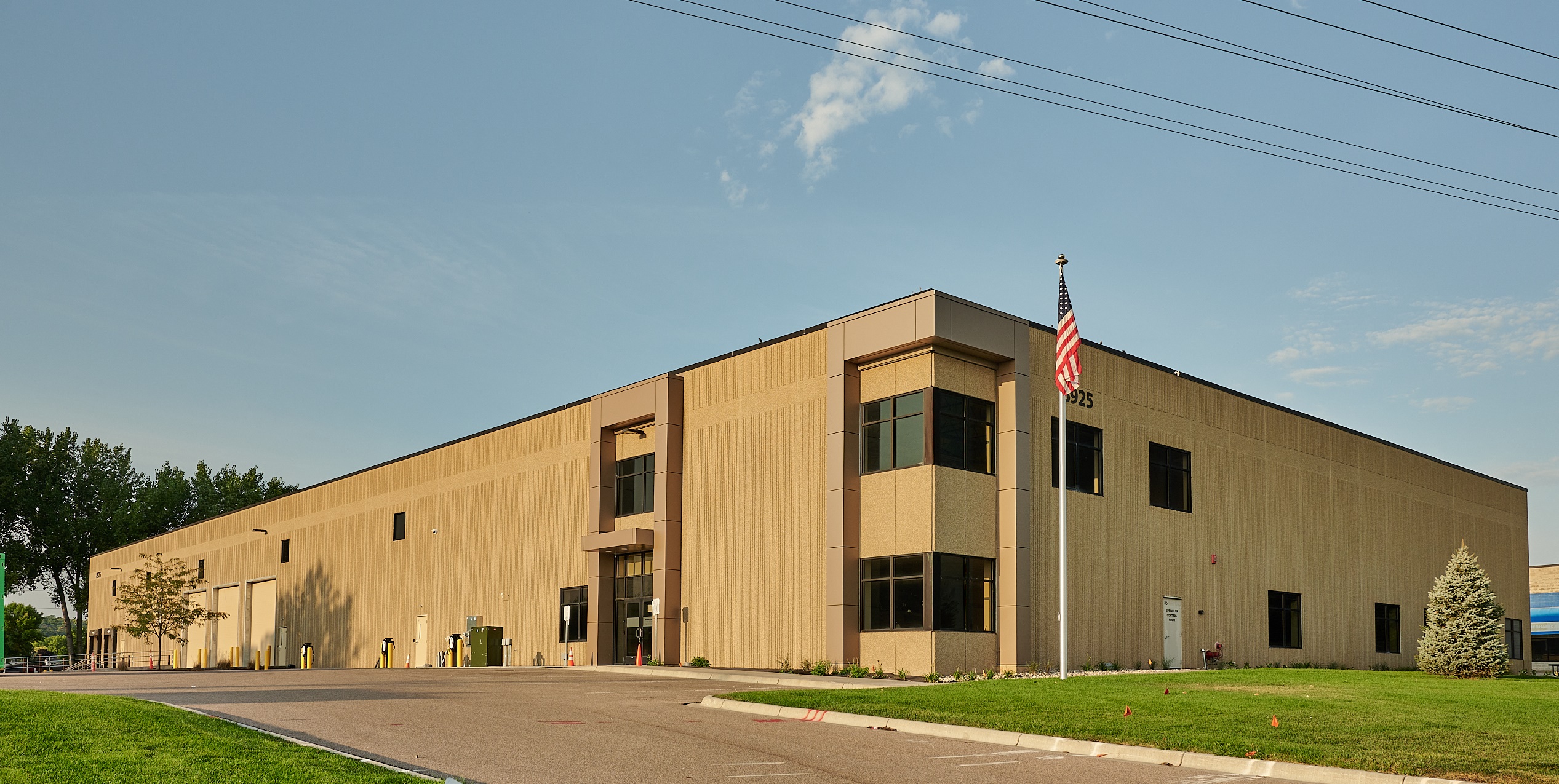 WATER STREET FUND II
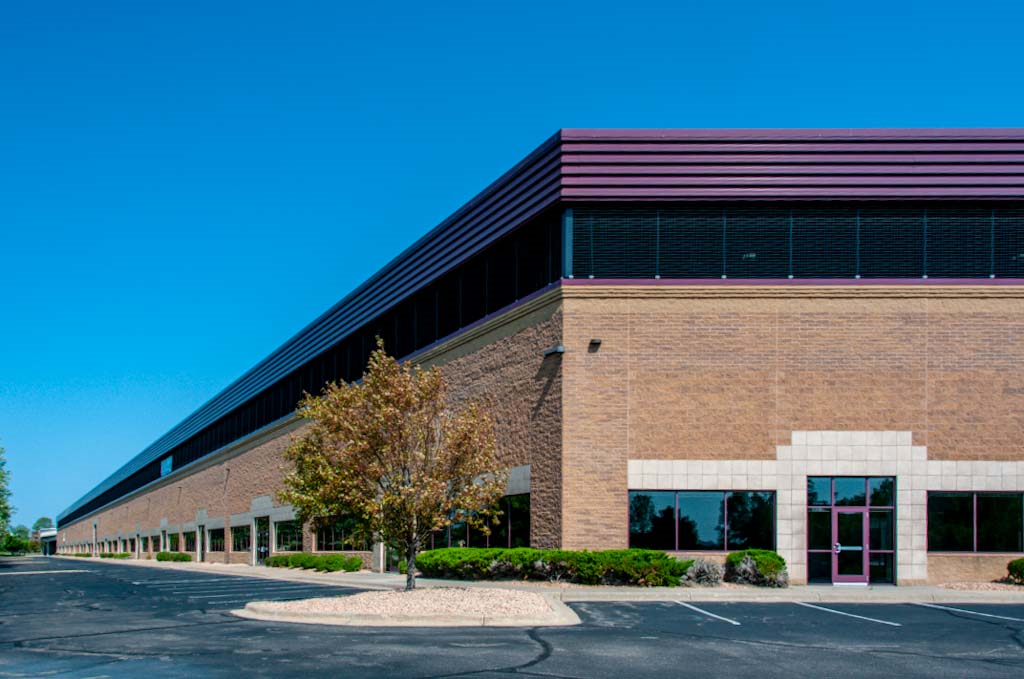 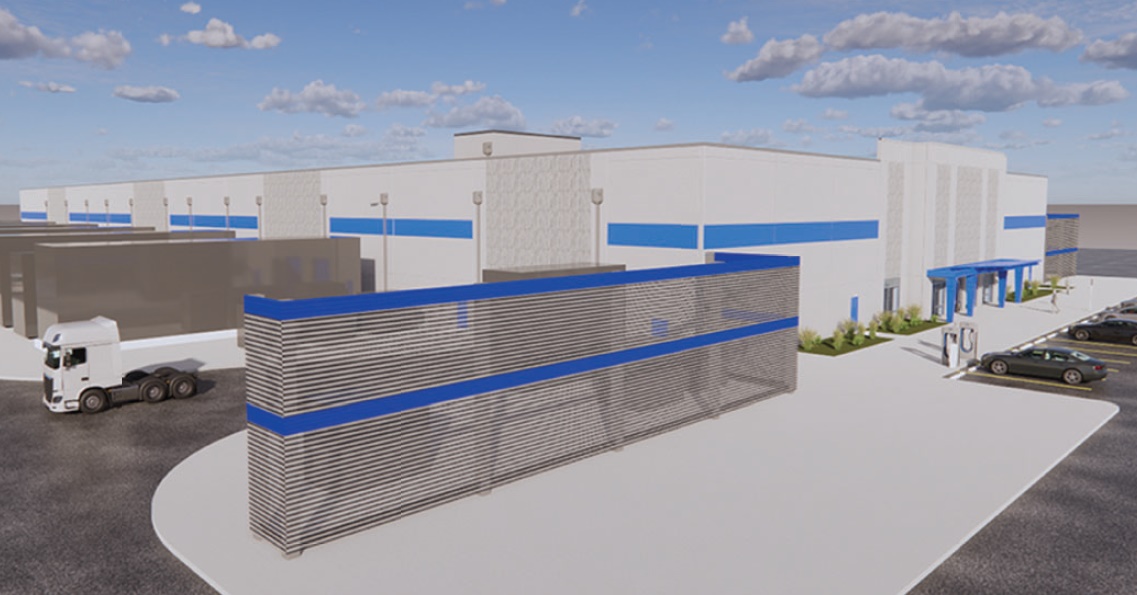 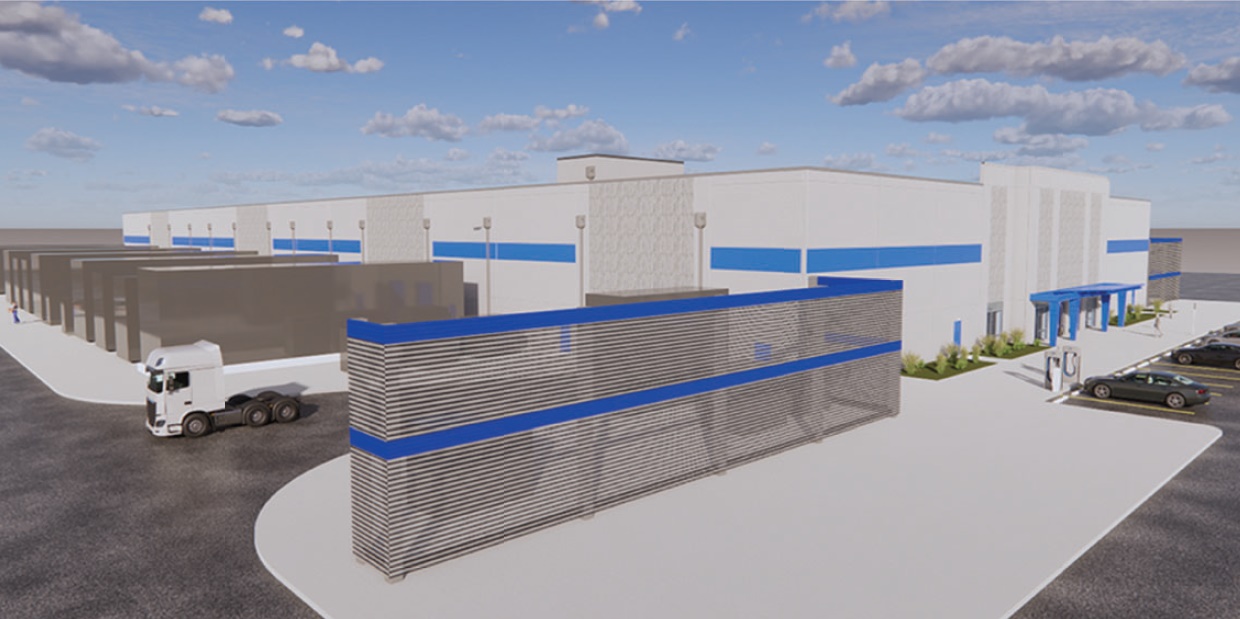 ws.partners
[Speaker Notes: JH]
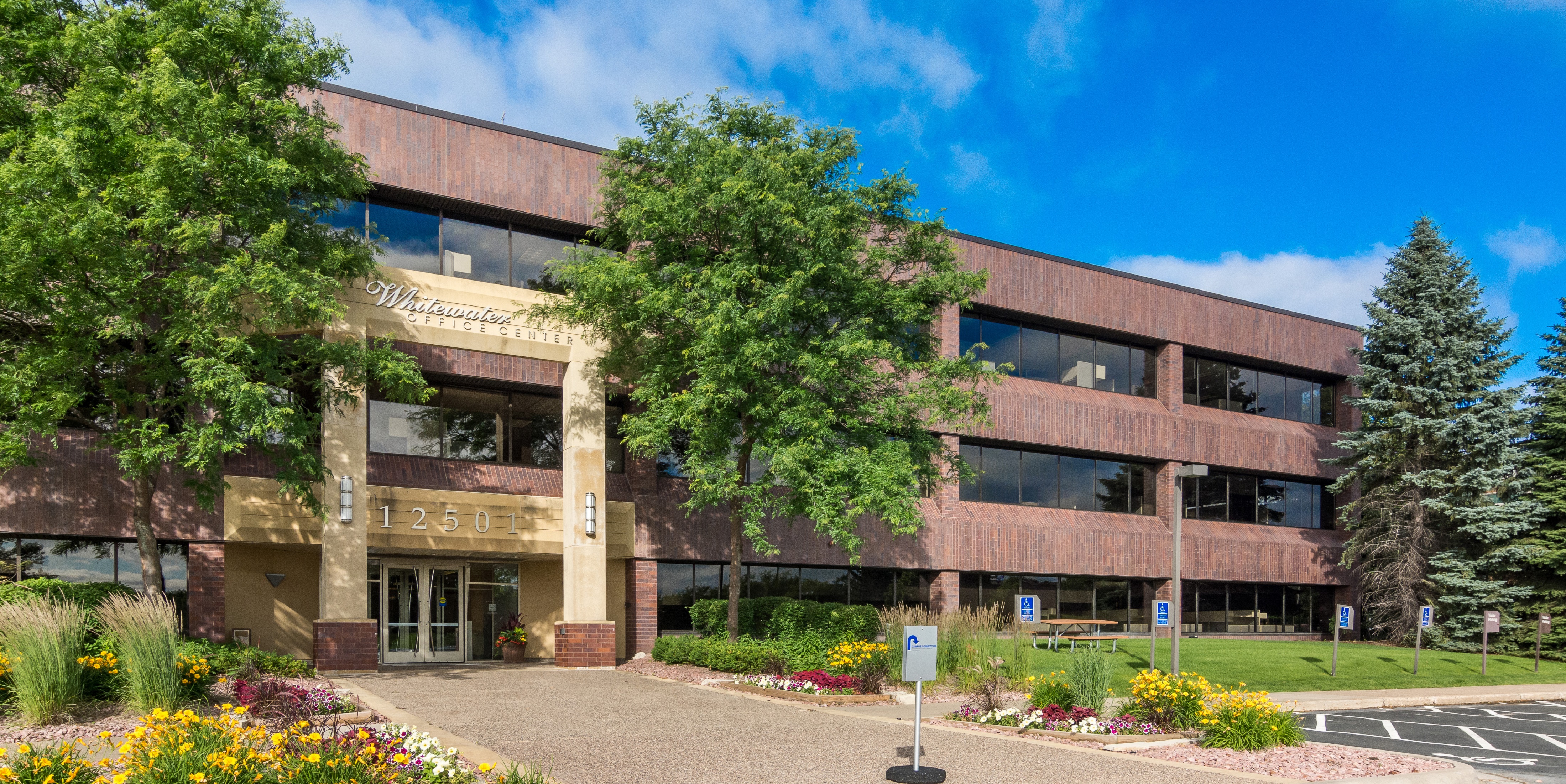 The big picture...
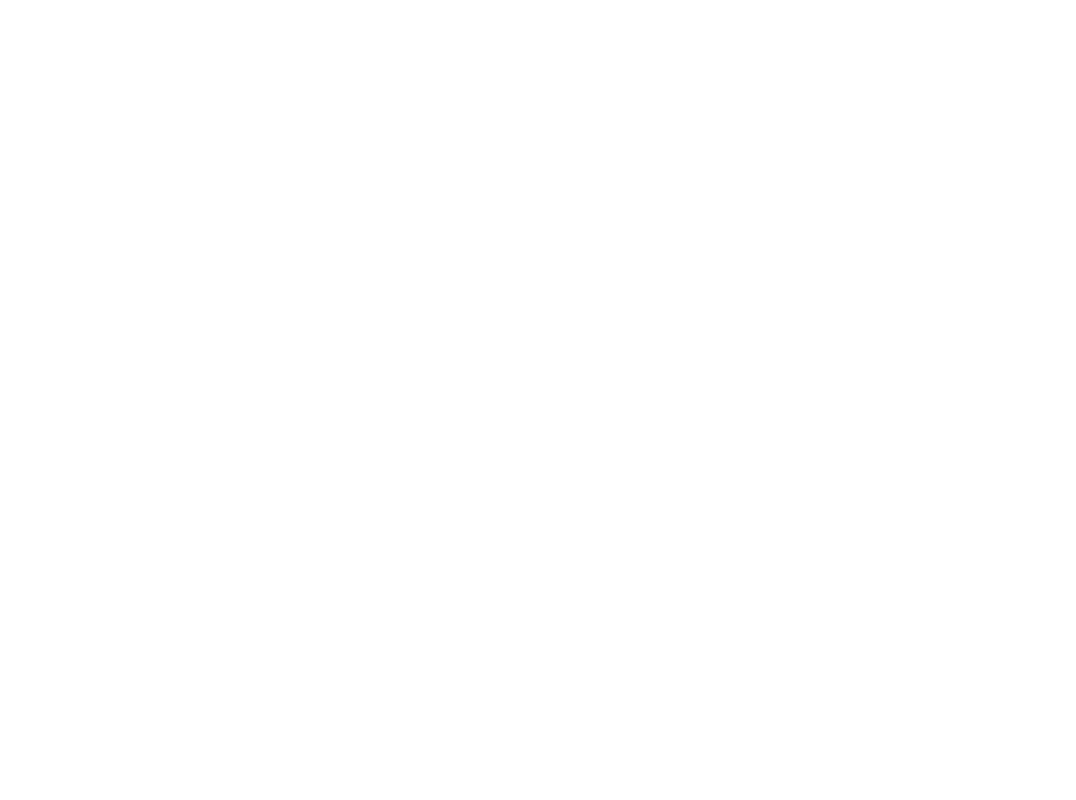 July 2021
March 2023
$22.40MM
$0.00MM
N/A
65.5%
80.5%
15%+
Initial Closing:
Final Investment:
Capital Calls:
Distributions:
Avg. Cash Flow:
Leverage:	
Leased:
Targeted IRR (Net):
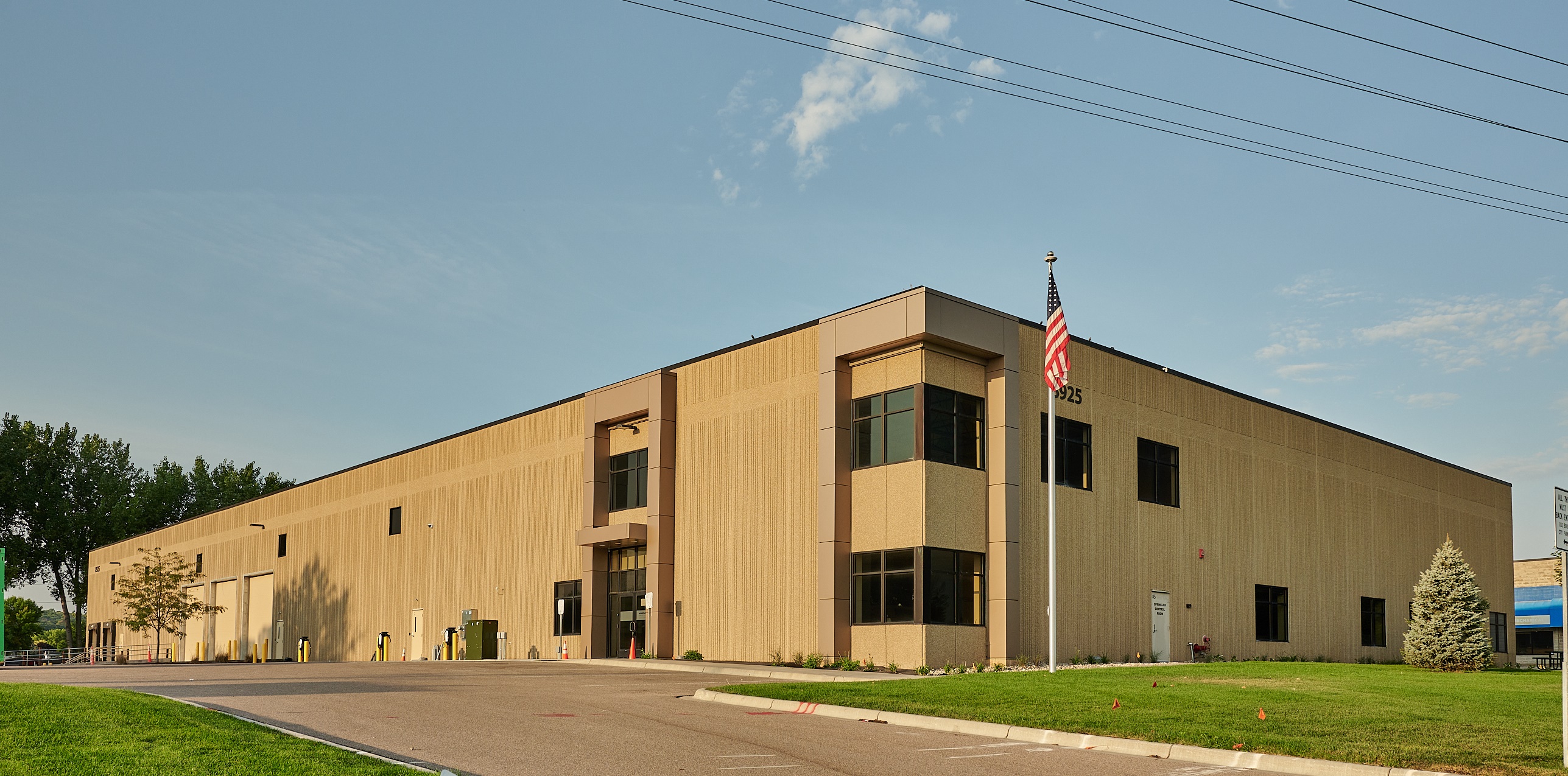 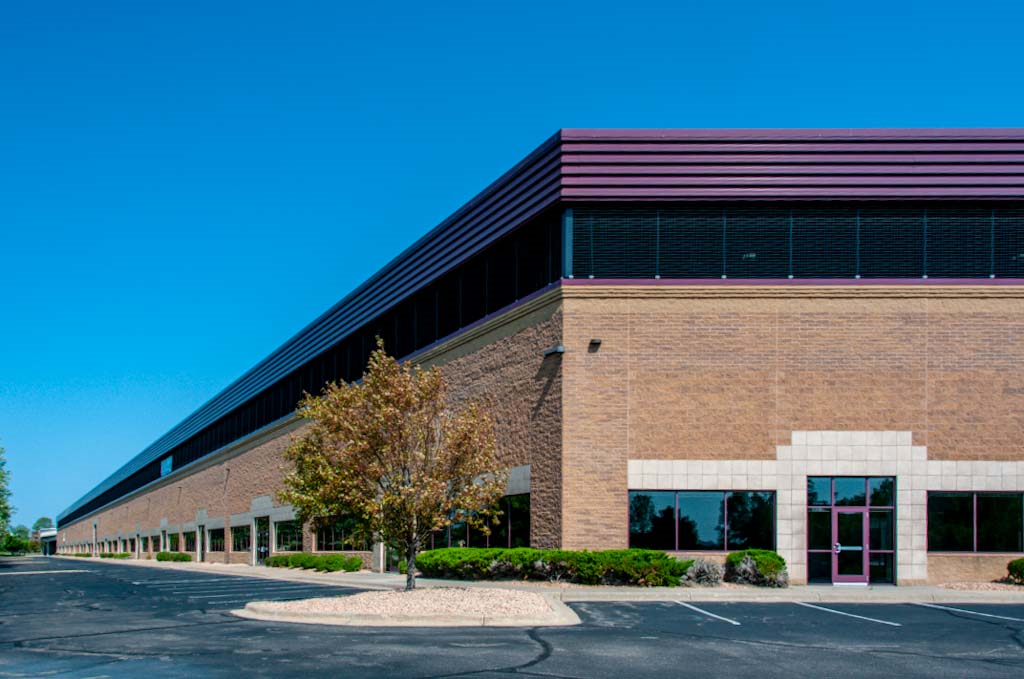 FUND II
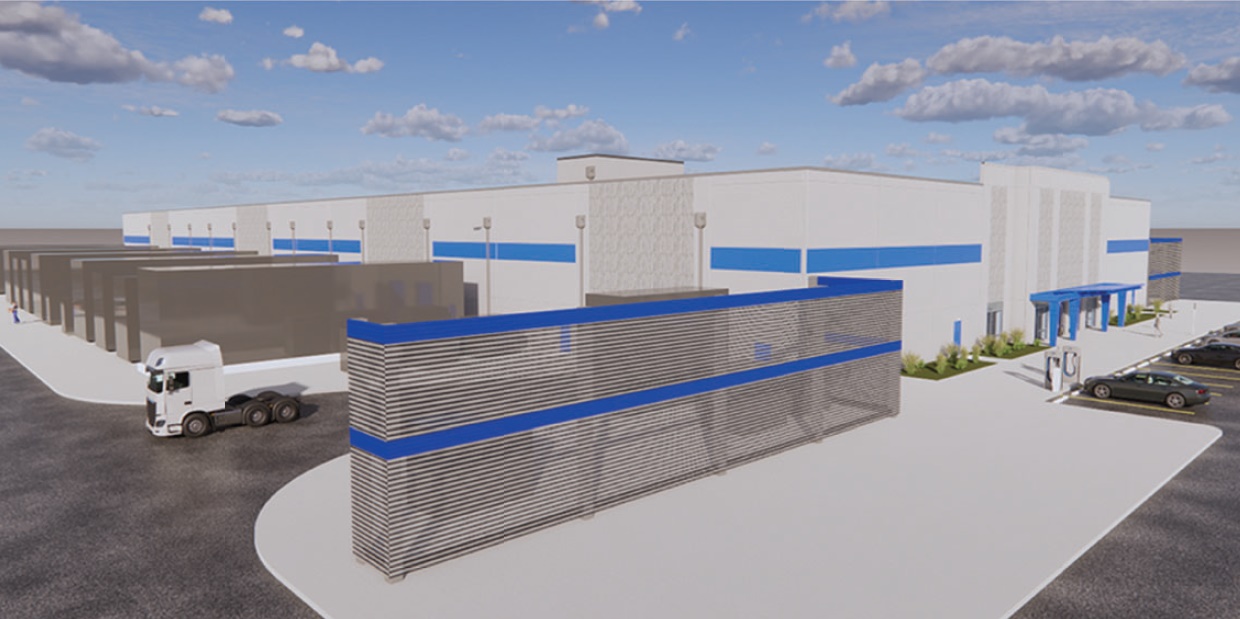 ws.partners
[Speaker Notes: JH]
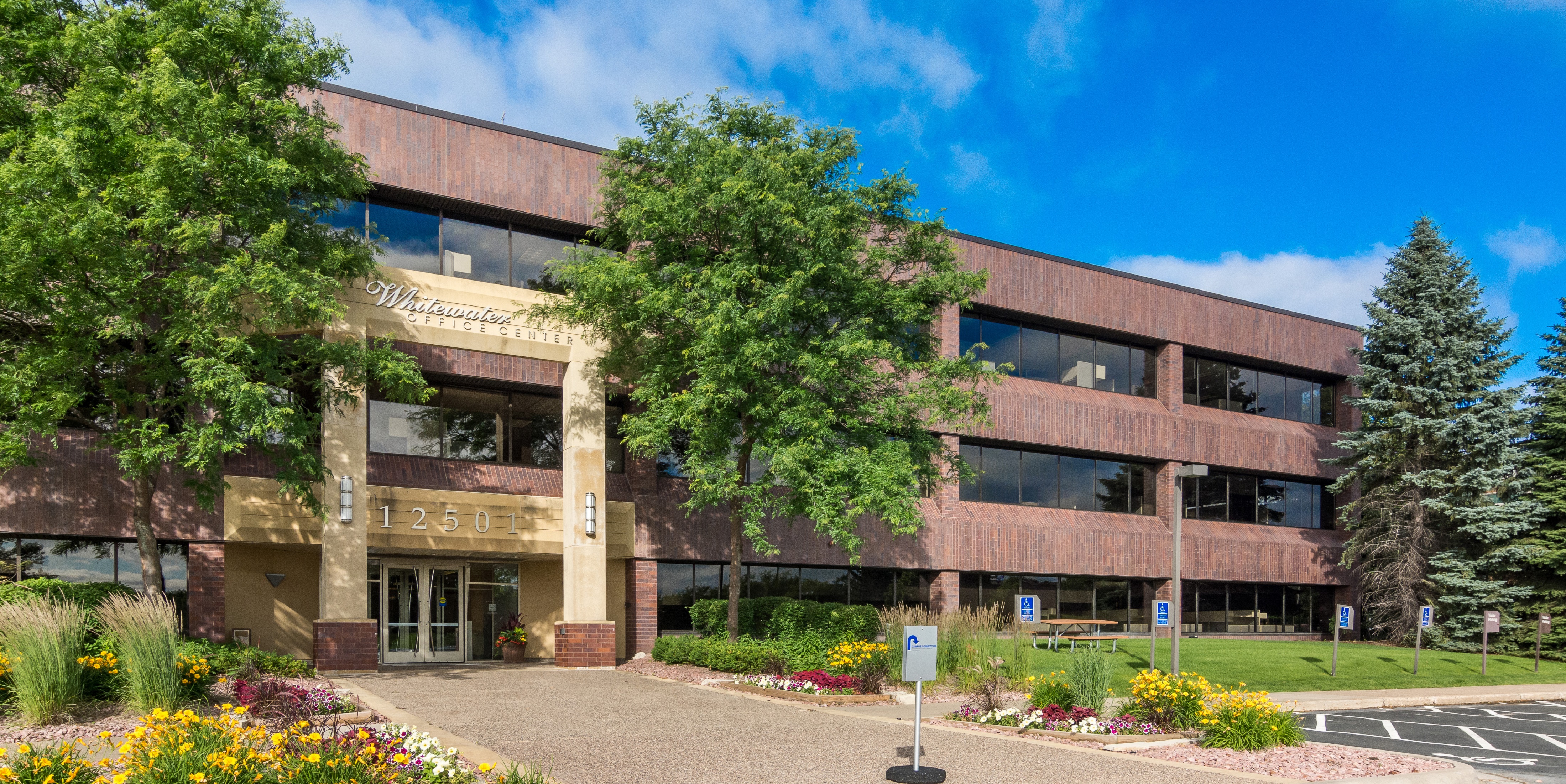 Growing NOI on lease-up assets
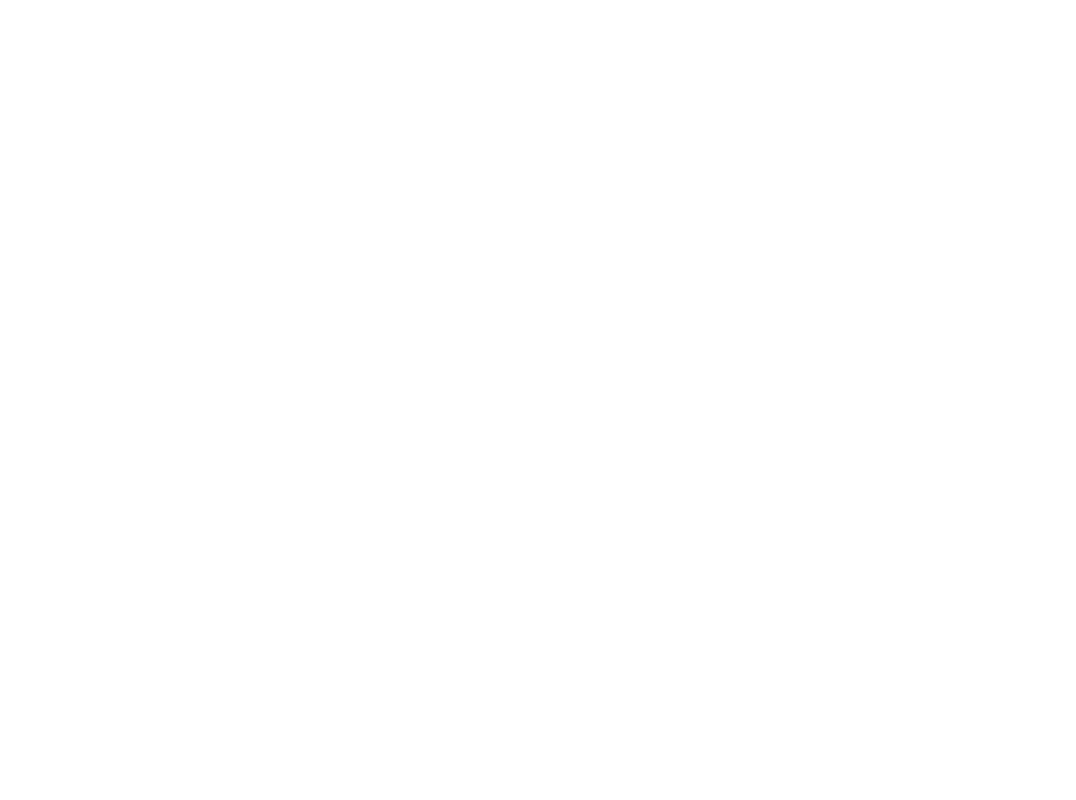 Initial
NOI %
6.44%
7.60%
5.15%
7.47%
Current 
NOI %
9.49%
7.60%
5.63%
7.47%
Change
+3.05%
+0.00%
+0.48%
+0.00%
WW
Savage
Eagan1
DCP
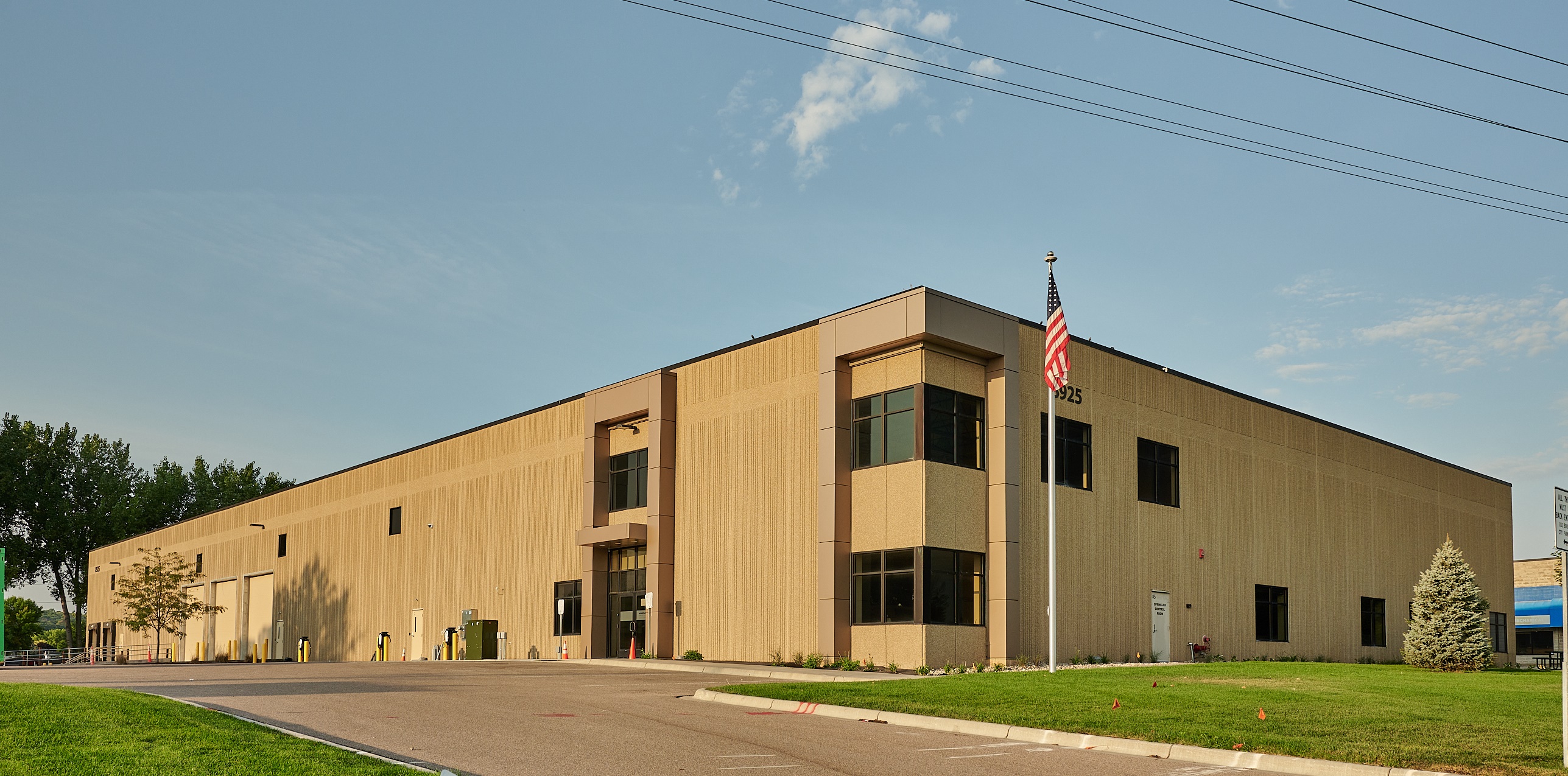 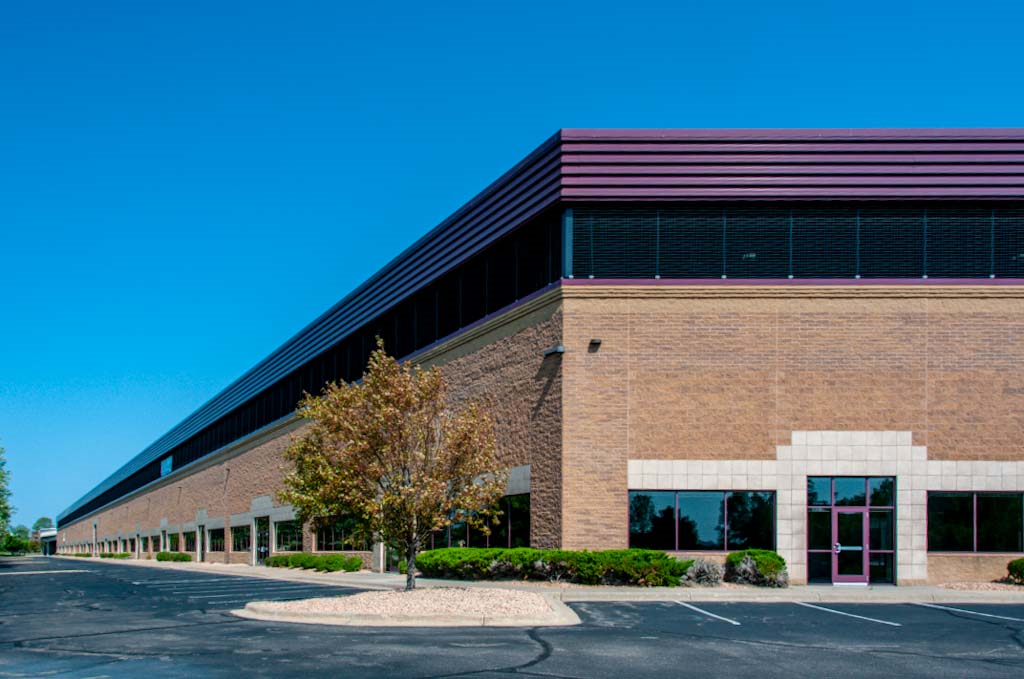 FUND II
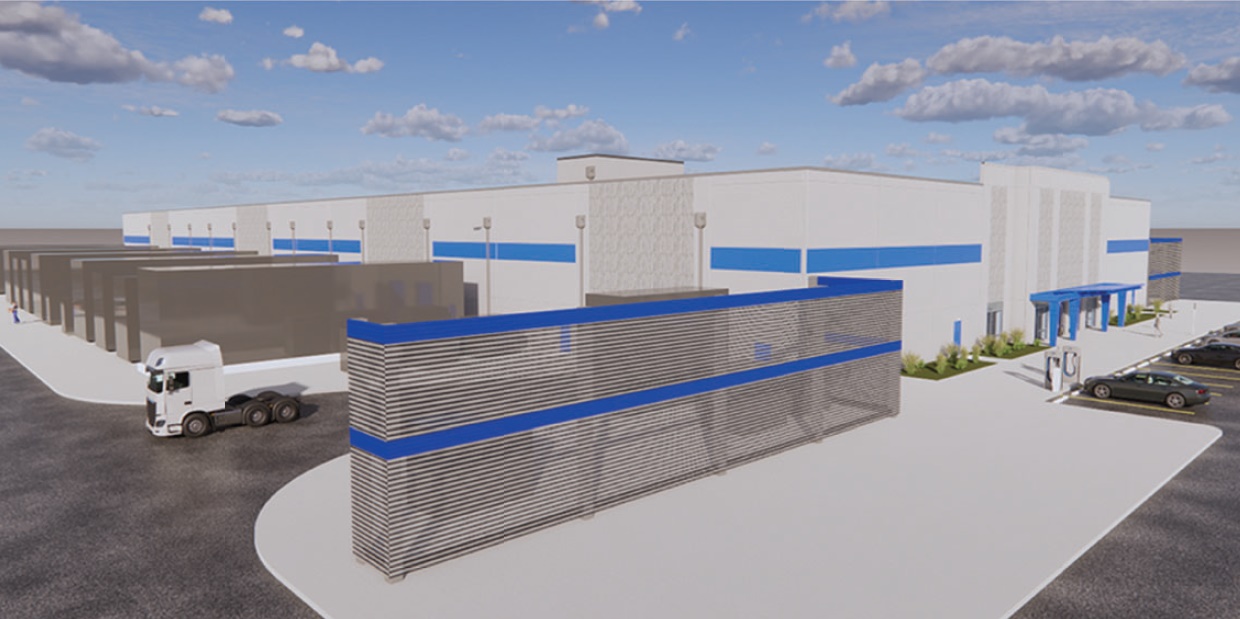 ws.partners
1 Current projected stabilized yield for Eagan is 10.32%
[Speaker Notes: JH]
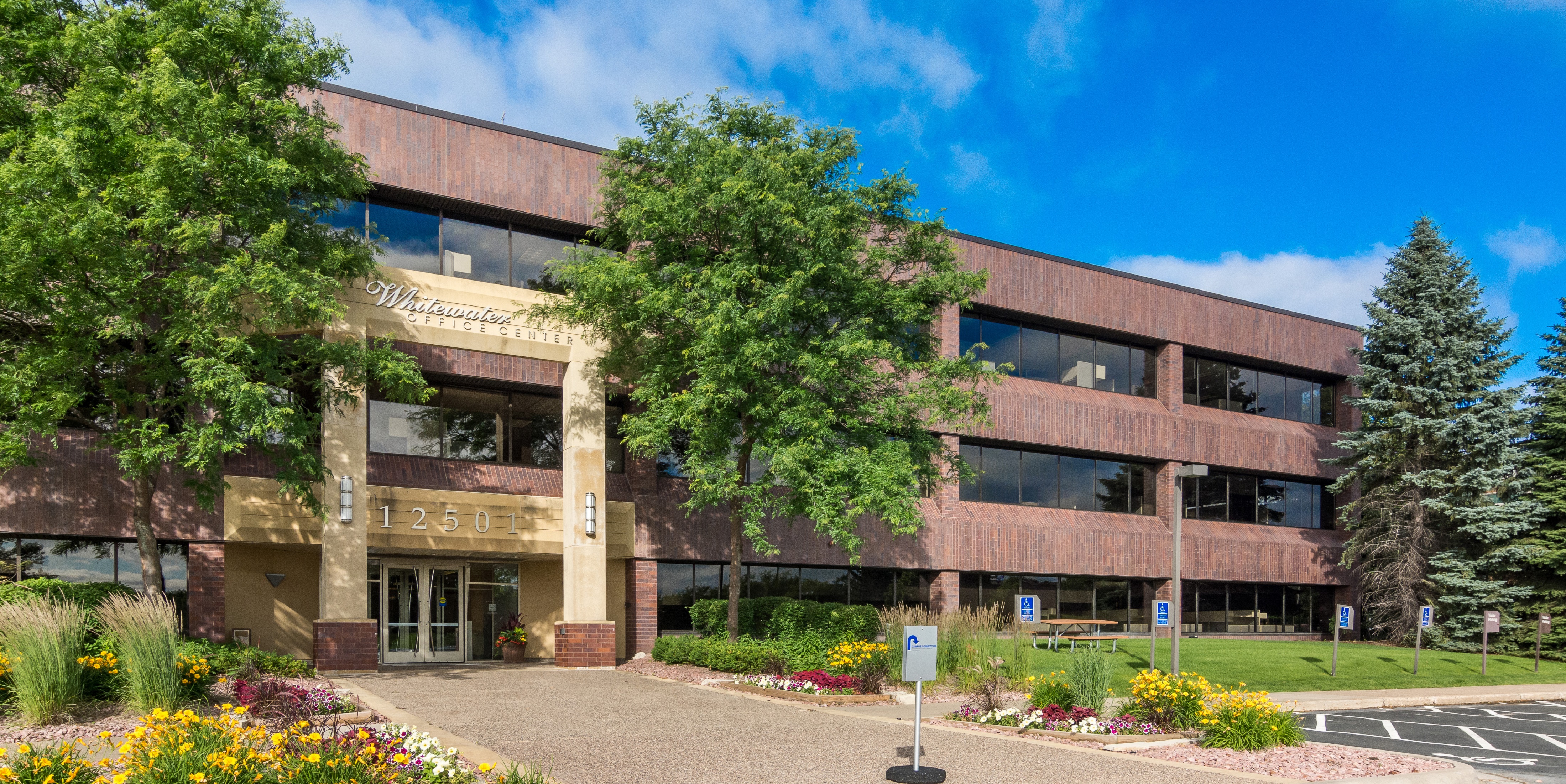 Debt Maturities
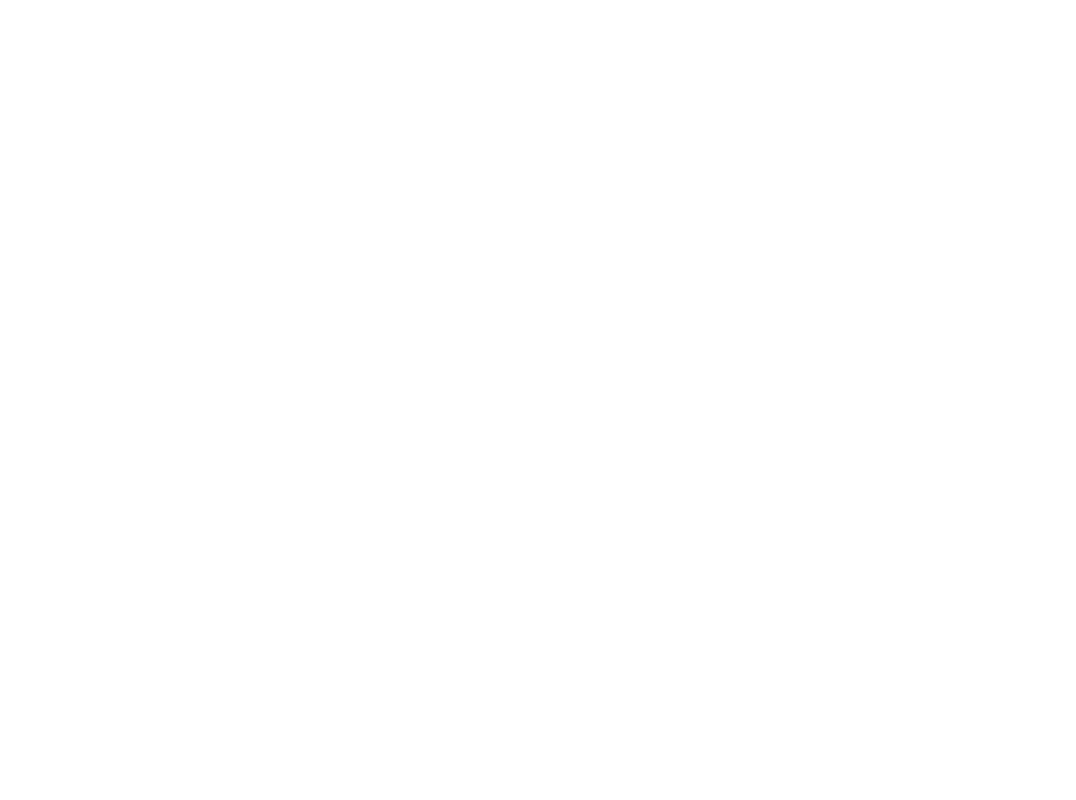 LTC
62.9%
65.0%
64.7%
70.0%
65.5%
Rate
4.44%
5.85%
5.65%
7.63%
5.77%
Maturity
Dec-31
Nov-25
Nov-27
2026-8
WW1
Savage
Eagan
DCP2
Average
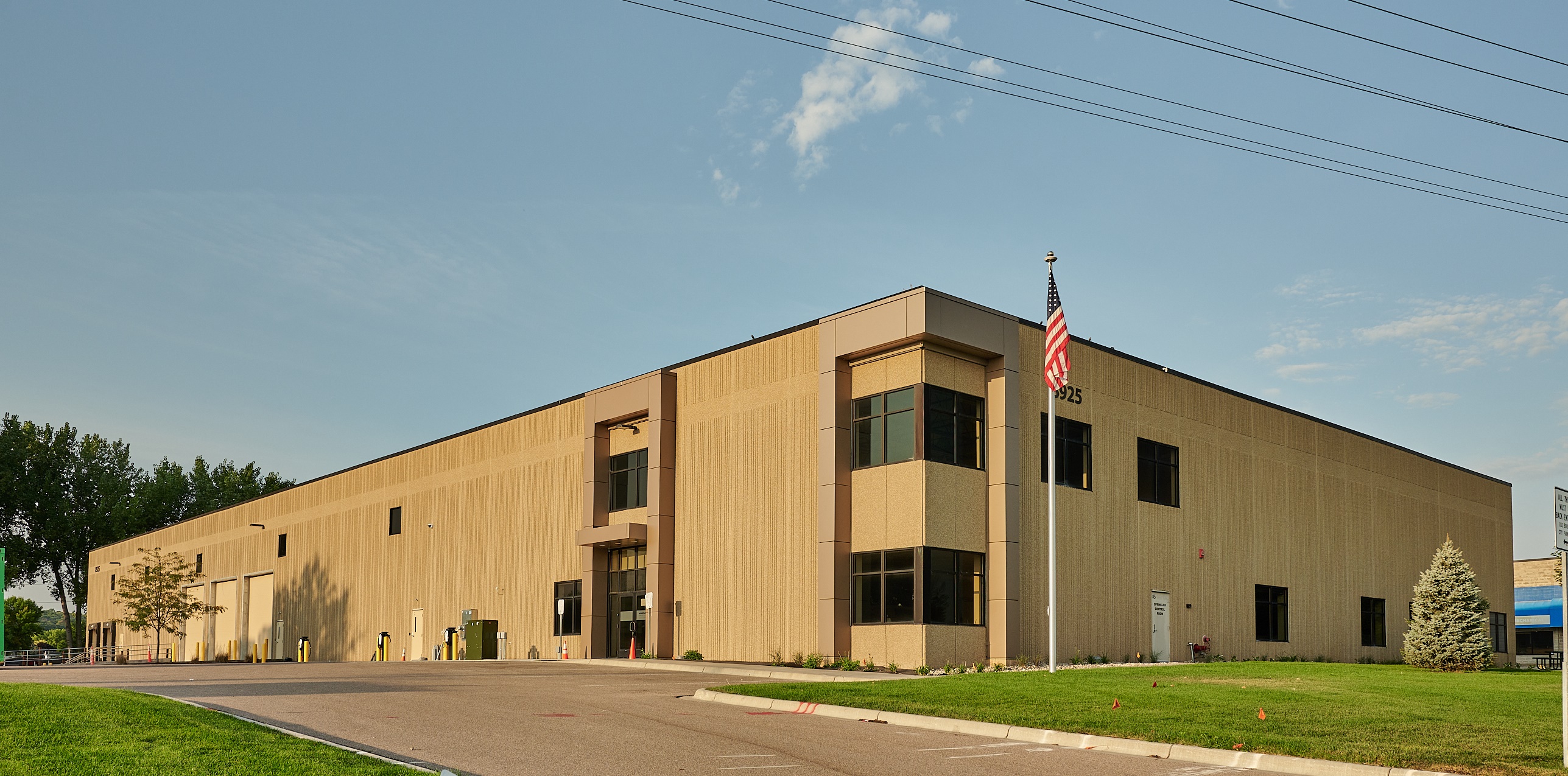 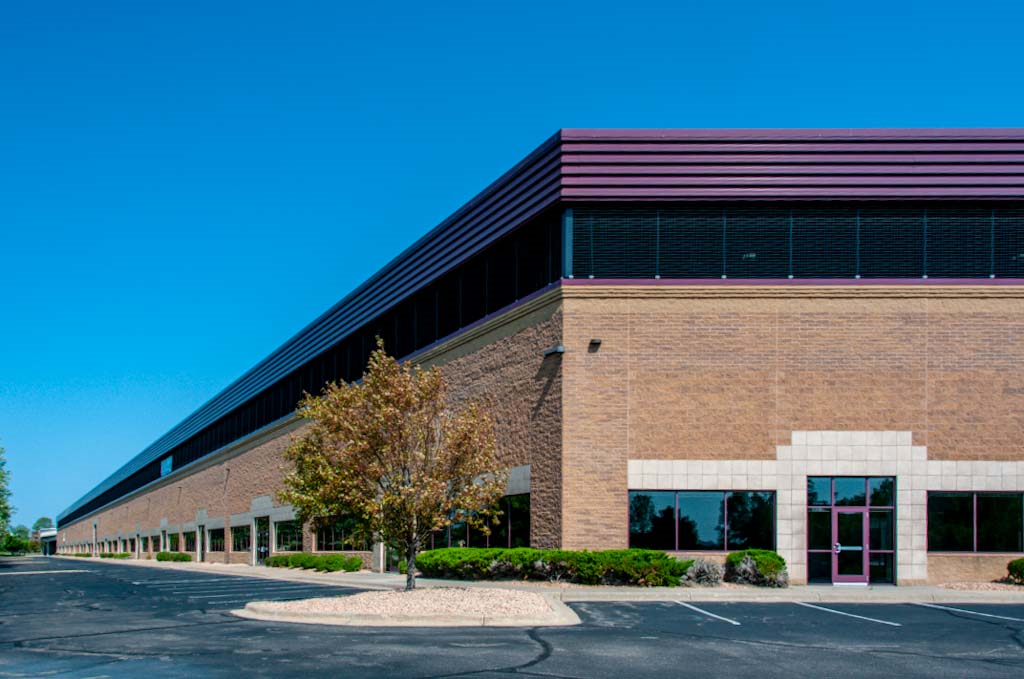 FUND II
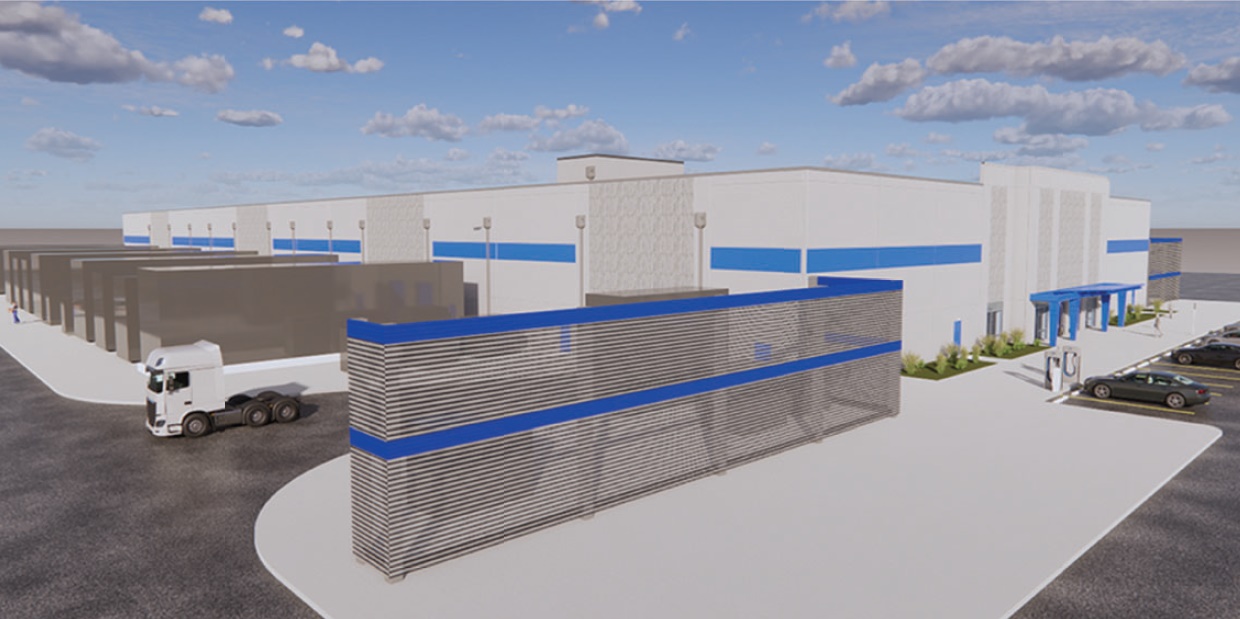 ws.partners
1 Whitewater loan will be 100% fixed in Apr. 2024; rate resets in 2026
2 Data center project rates are variable at SOFR + 200-250 bps
[Speaker Notes: JH]
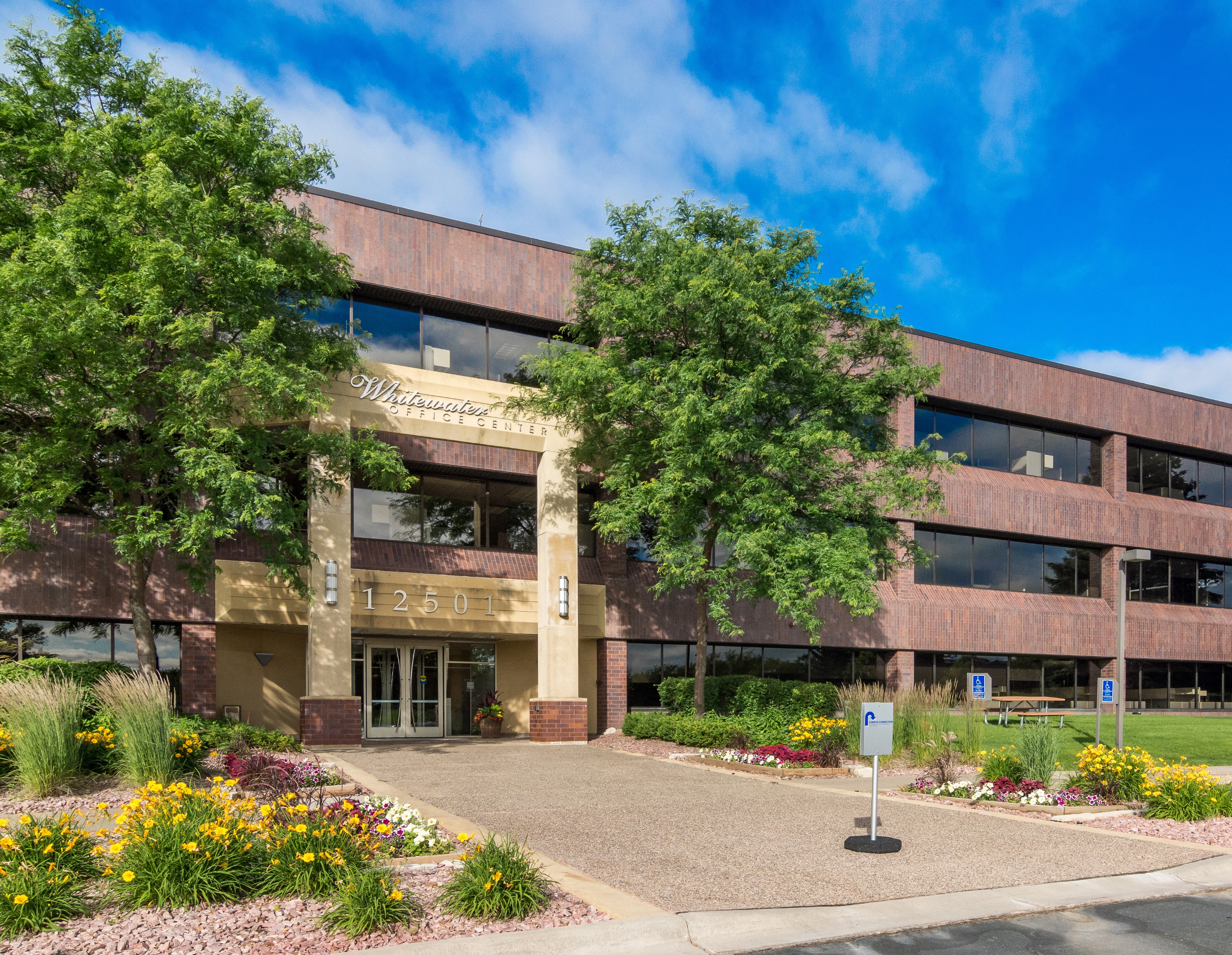 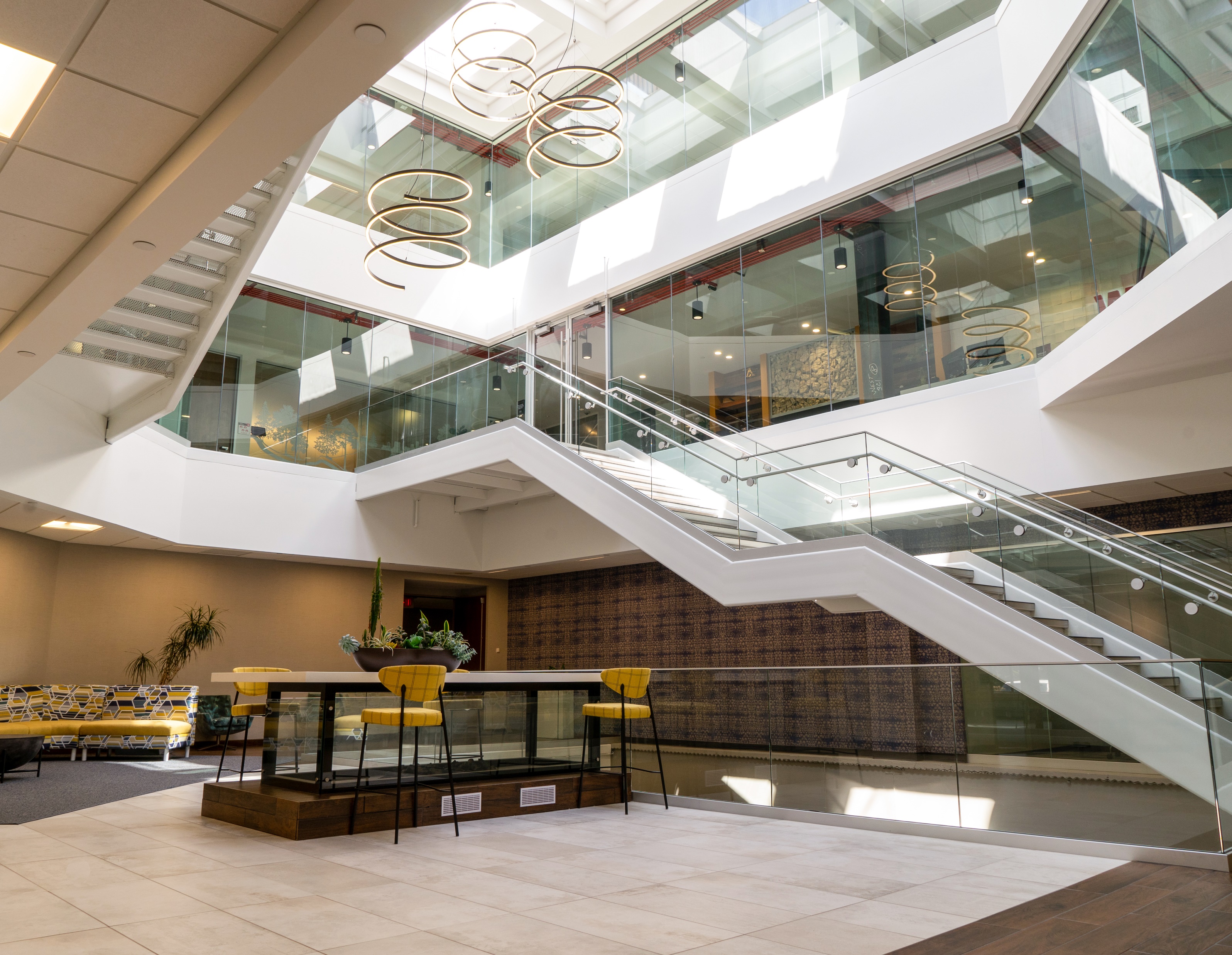 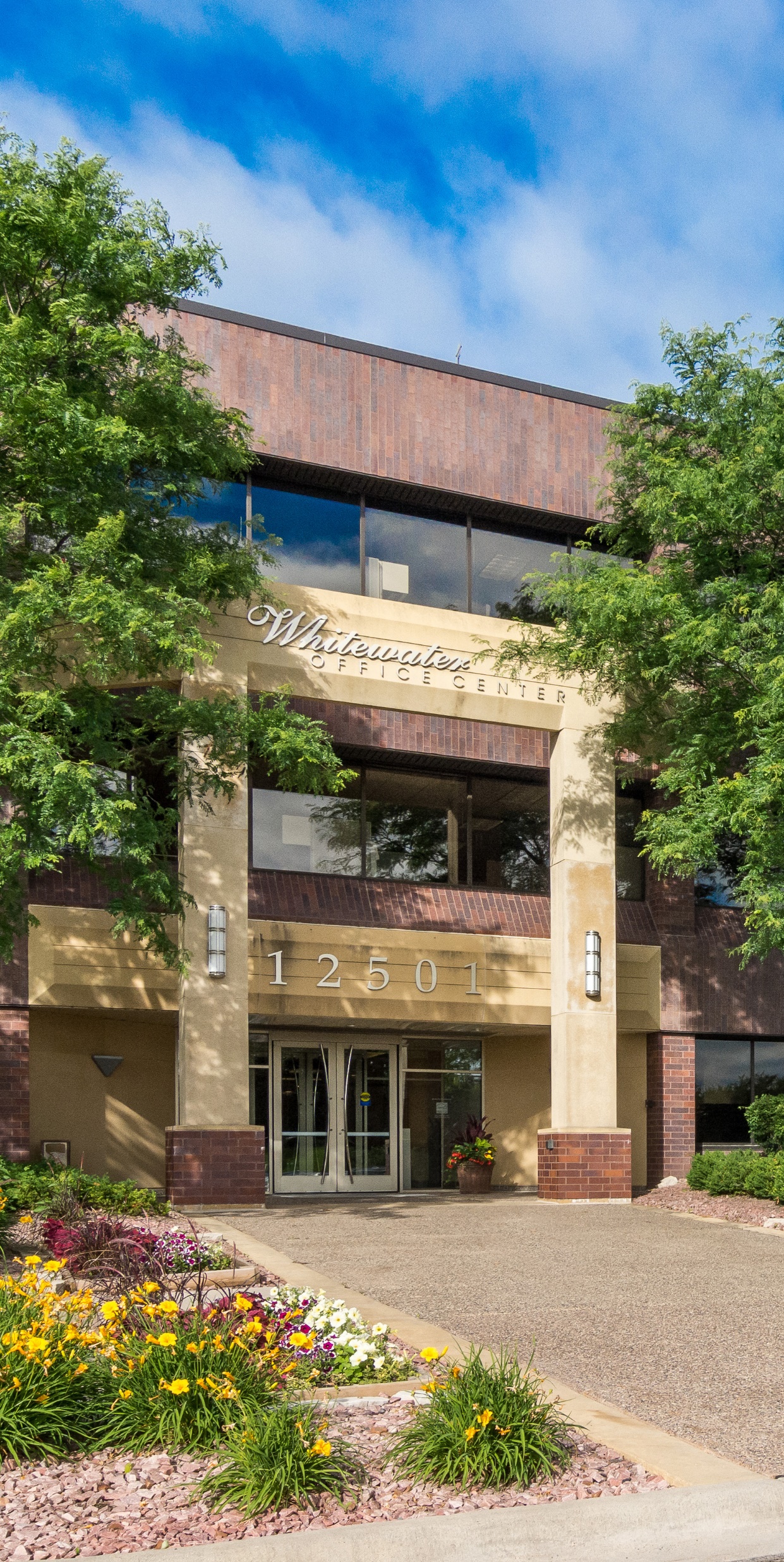 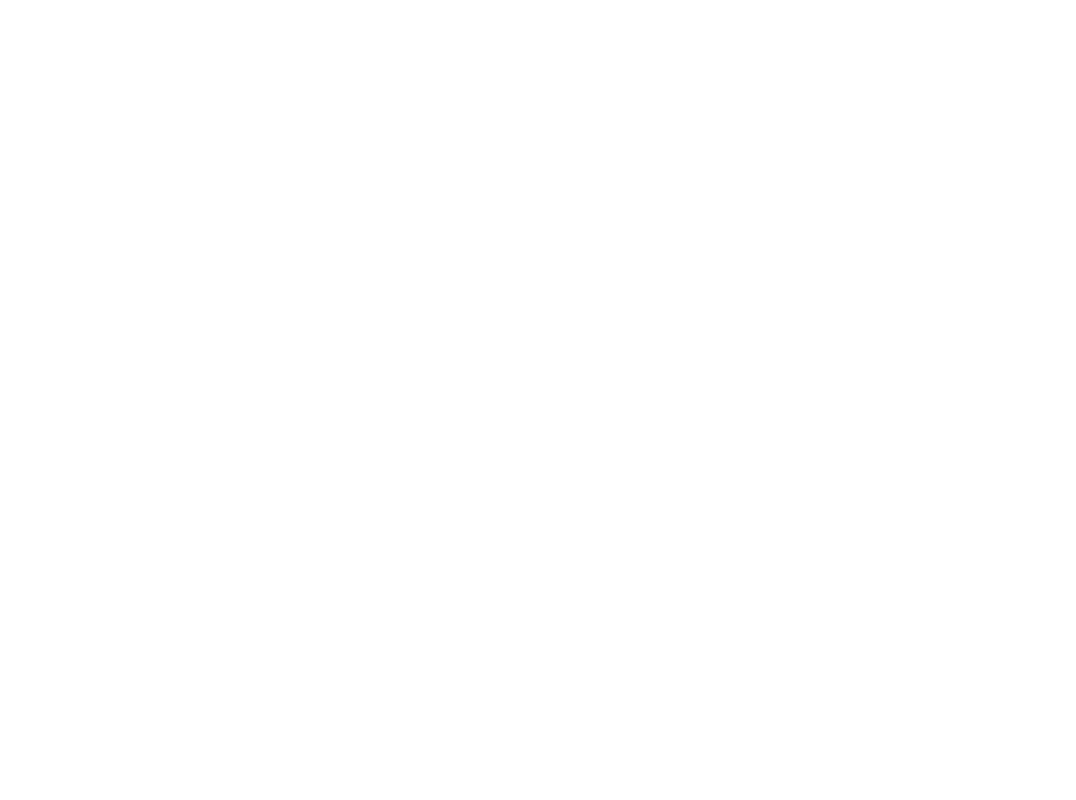 WHITEWATER RESERVE
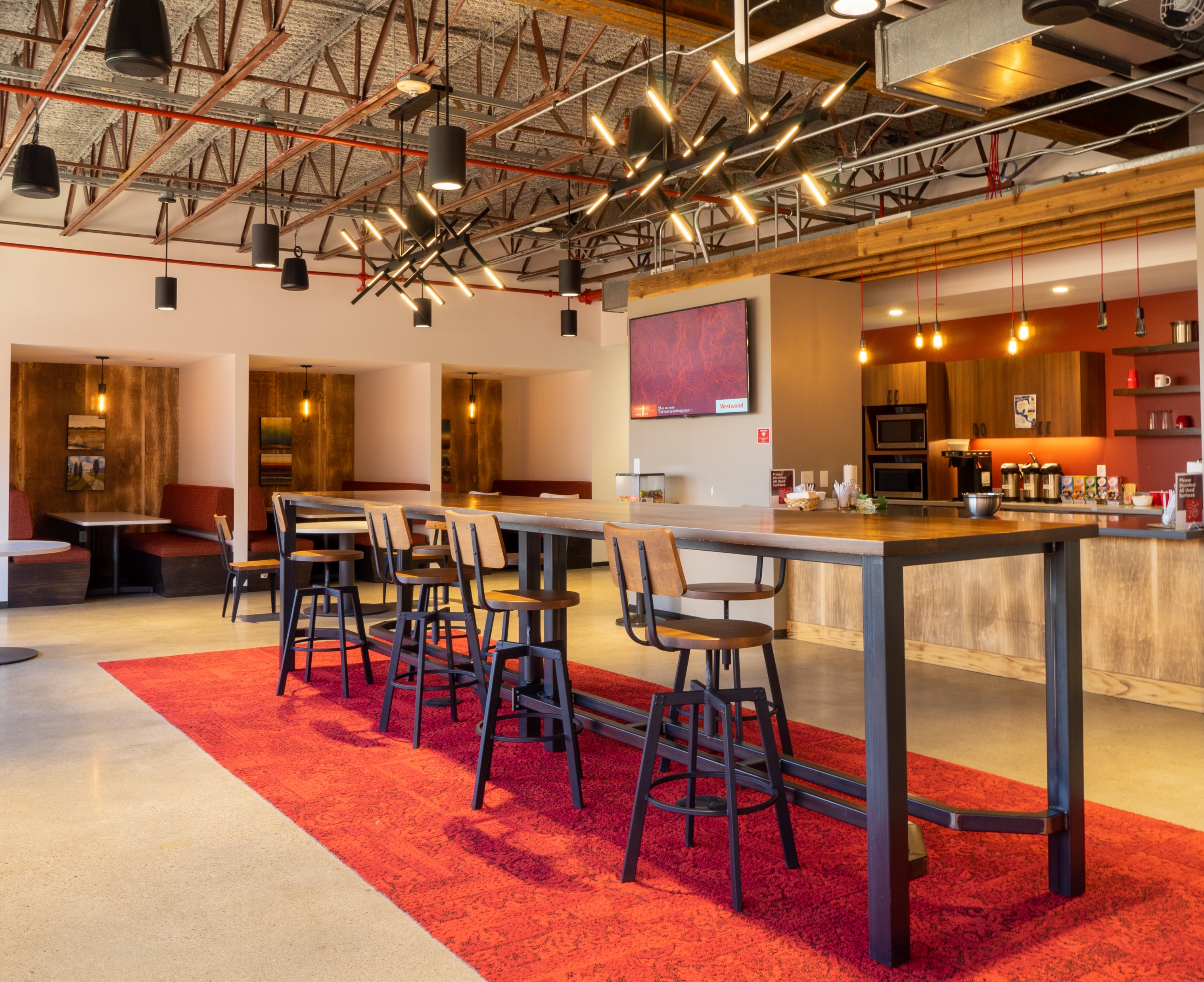 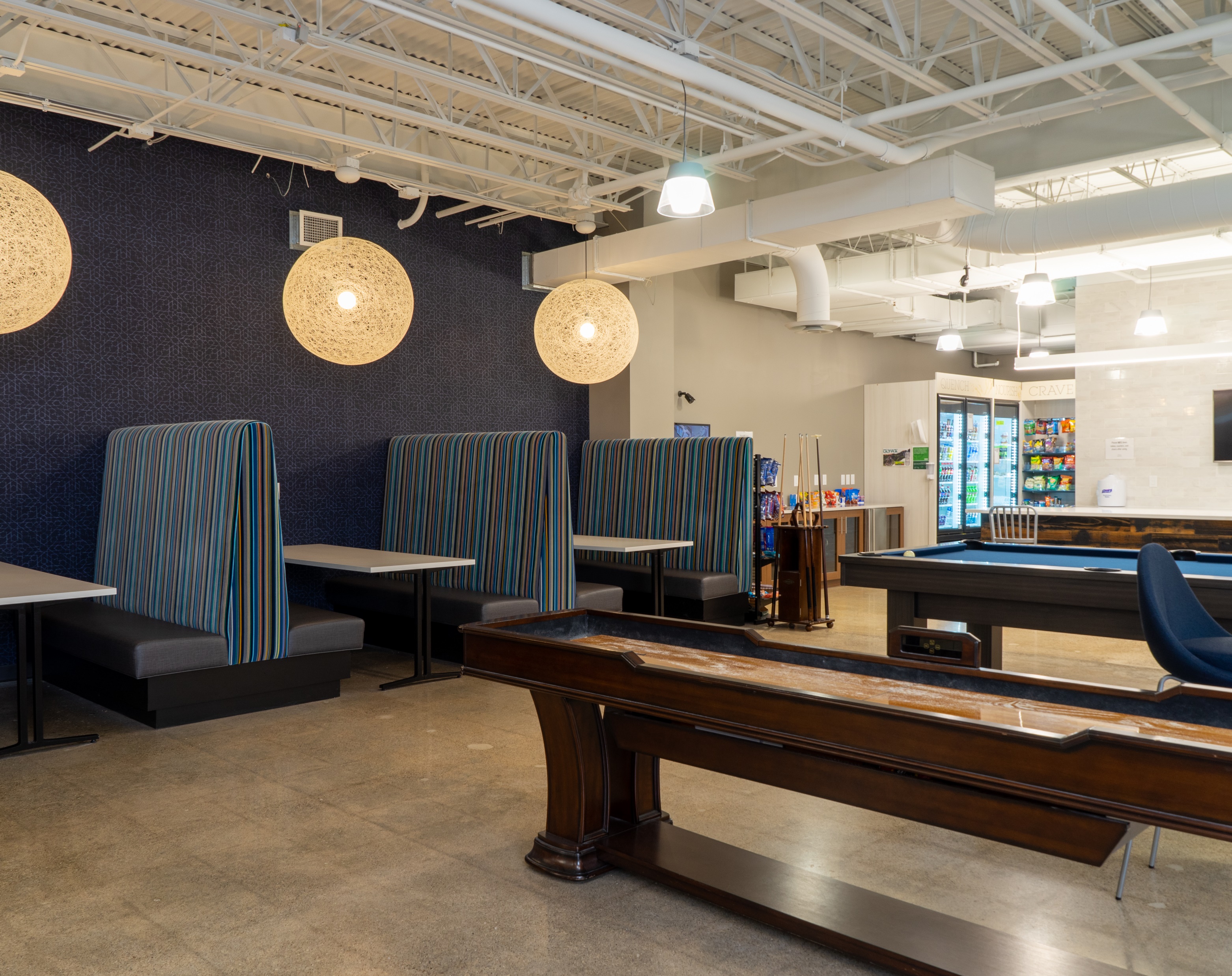 ws.partners
[Speaker Notes: MC]
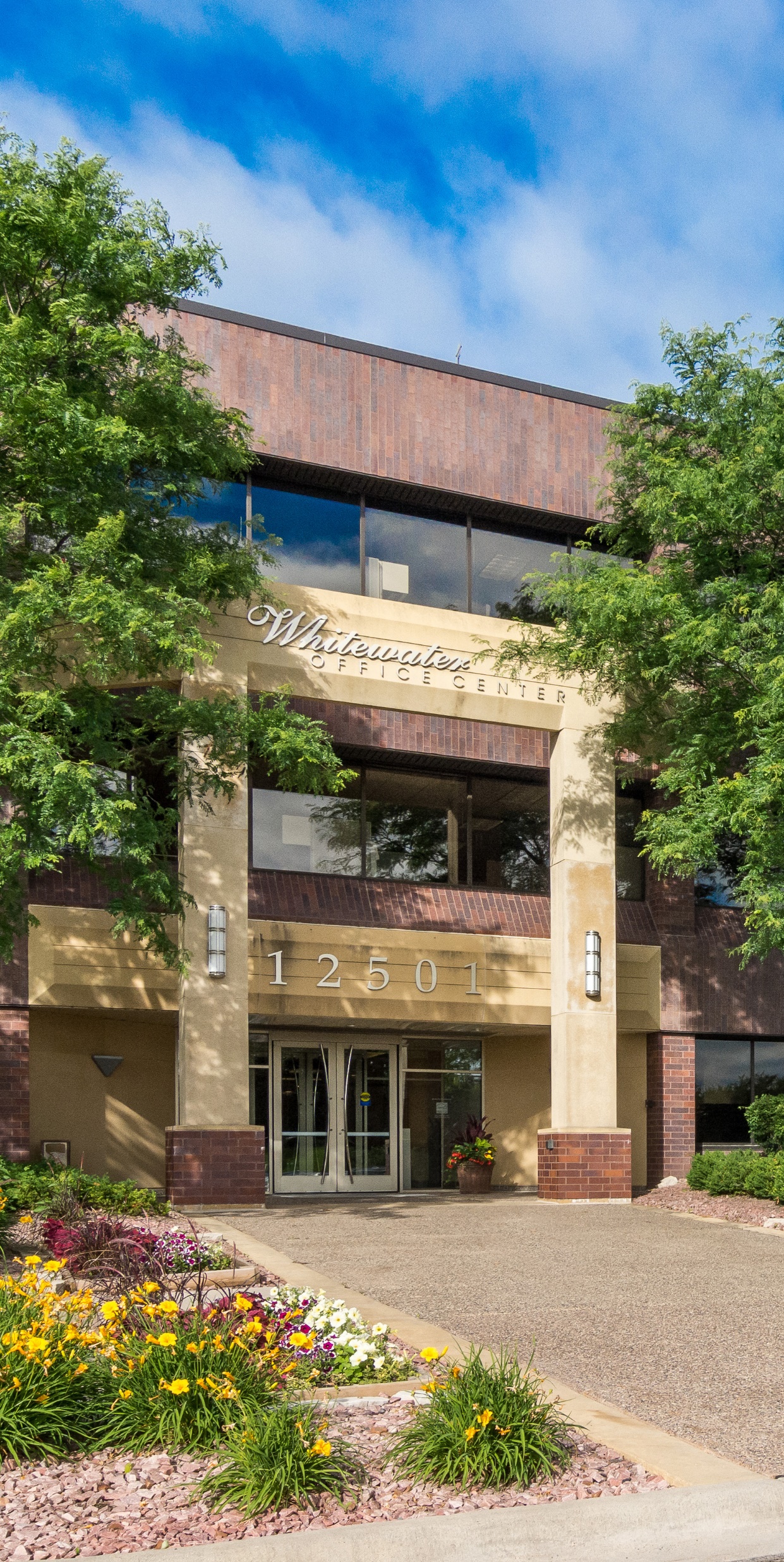 Results to Date
- Raised occupancy by 30.2% (to 98.4%)
- Increased rents by $2.22 (16.5%) to $15.69
- Completed Link renovation project

2024 & Beyond
- Renew Westwood and BBQ Holdings
- Amend signage plan with city of Minnetonka
- Closely monitor capital markets for office
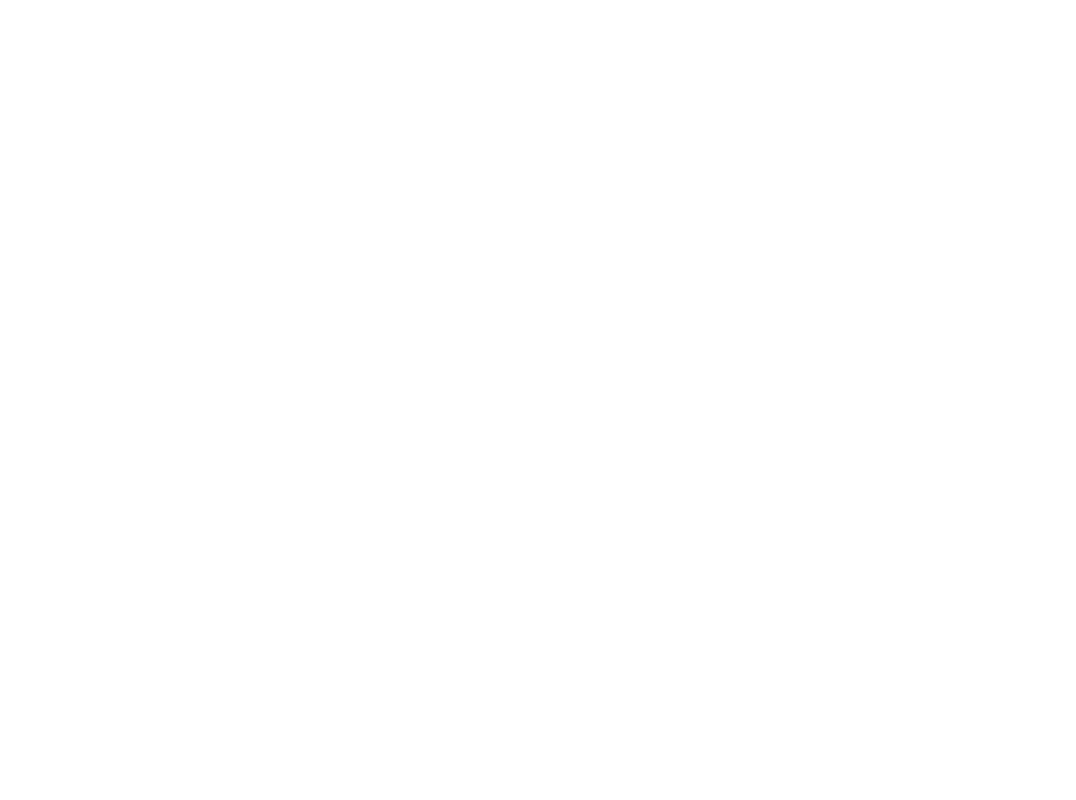 WHITEWATER RESERVE
ws.partners
[Speaker Notes: MC]
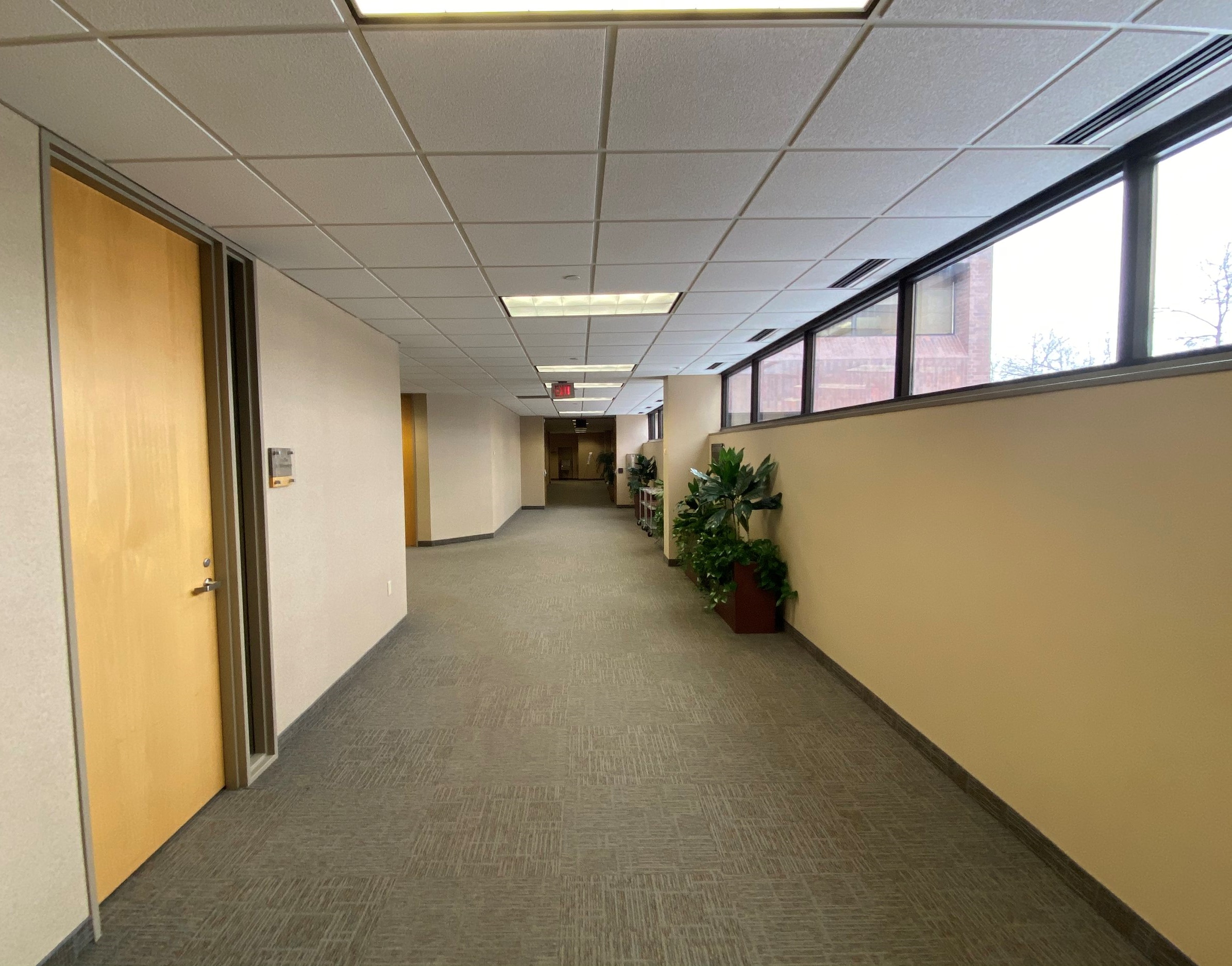 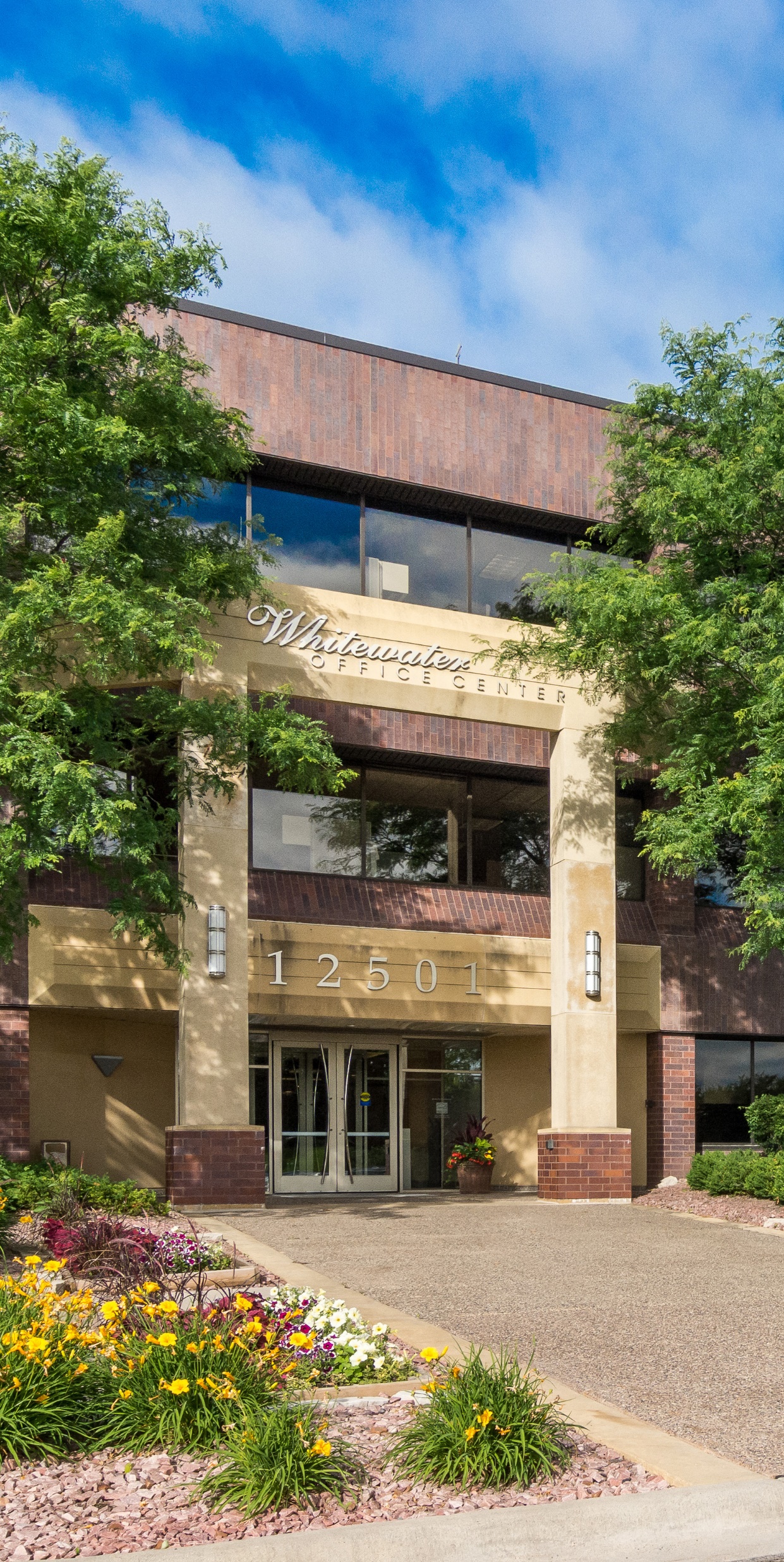 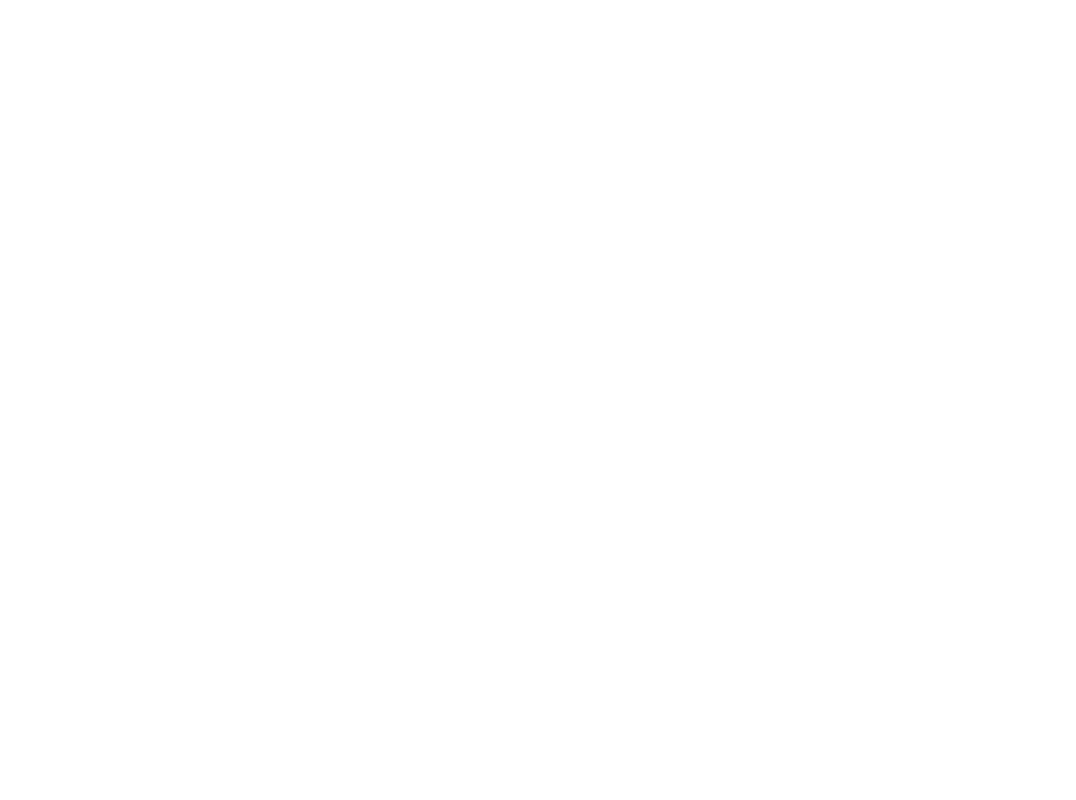 WHITEWATER RESERVE
ws.partners
The Link - Before
[Speaker Notes: MC]
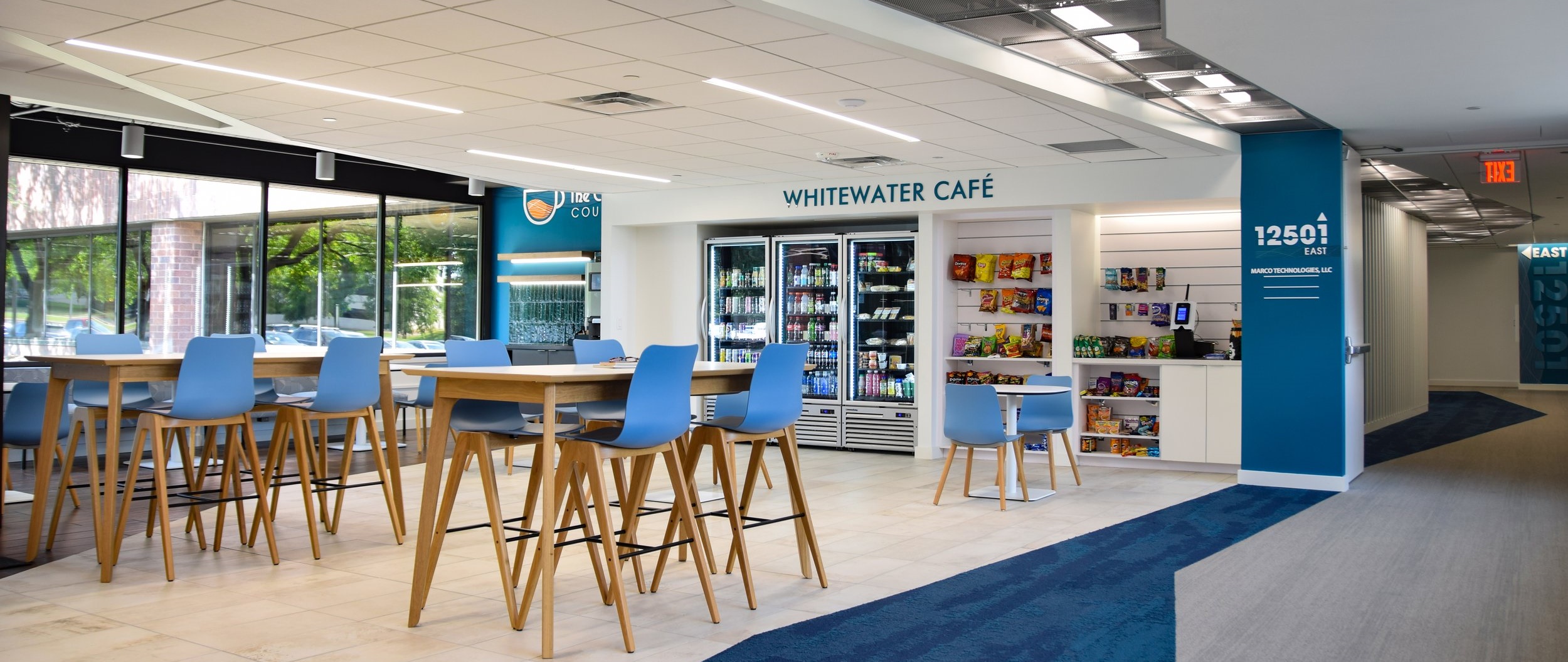 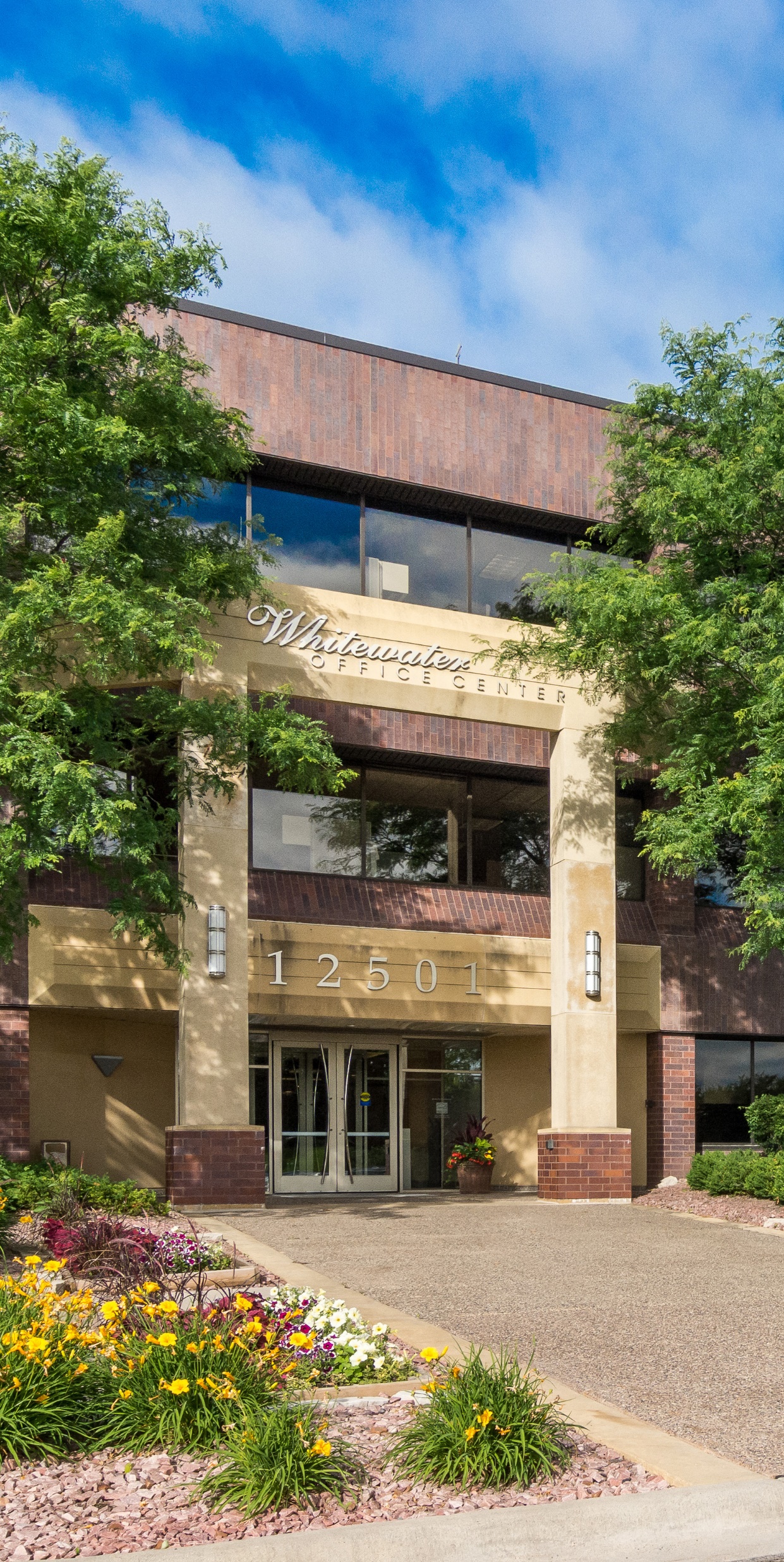 Add before/after photos of link?
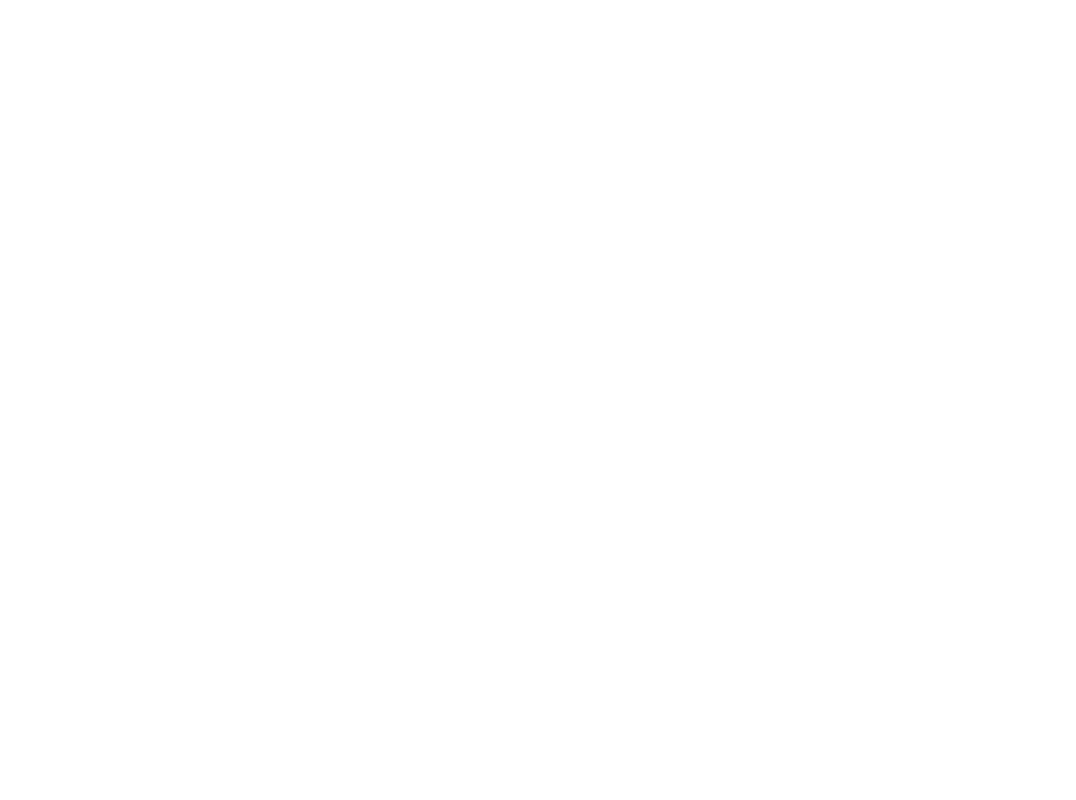 WHITEWATER RESERVE
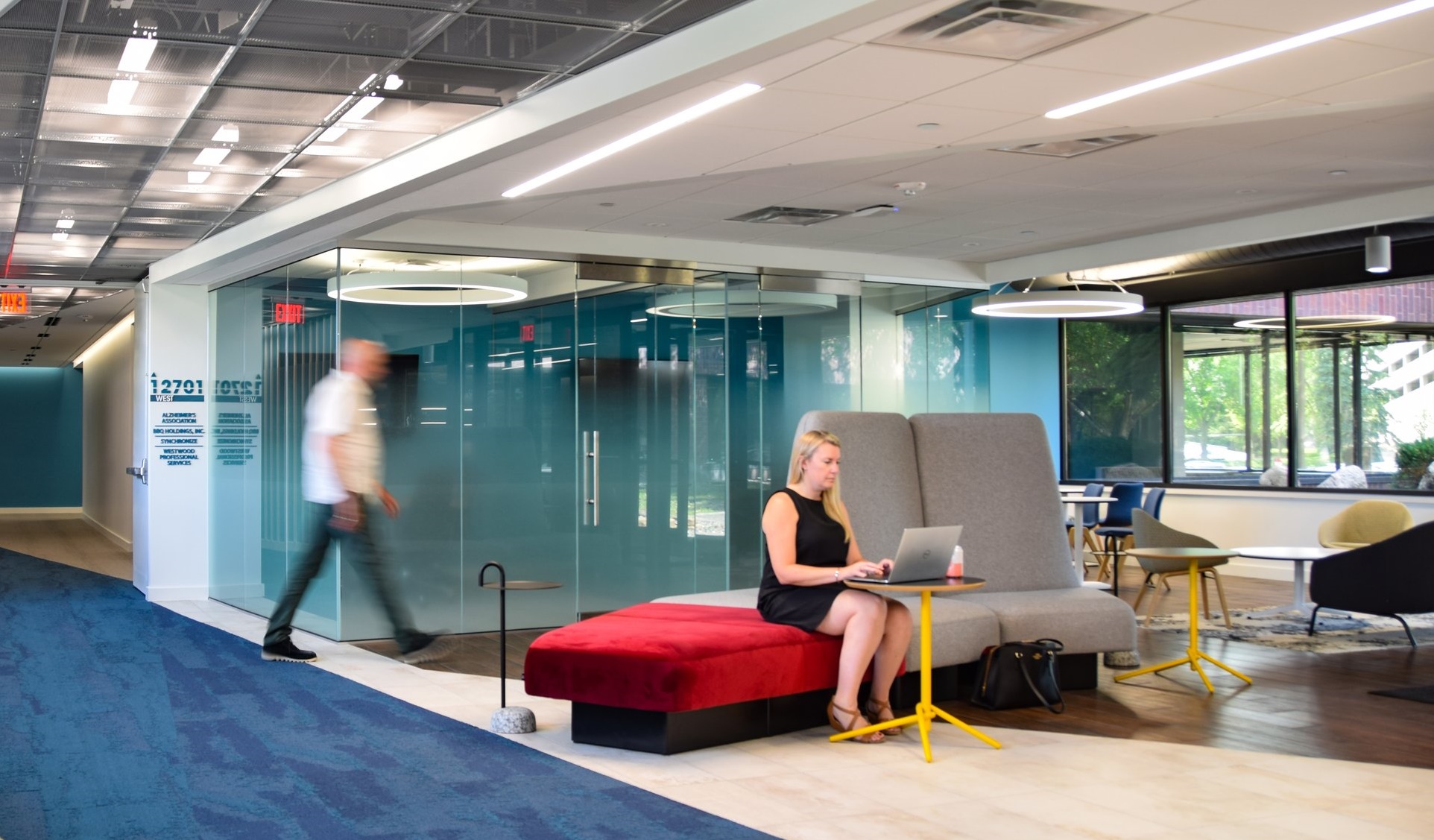 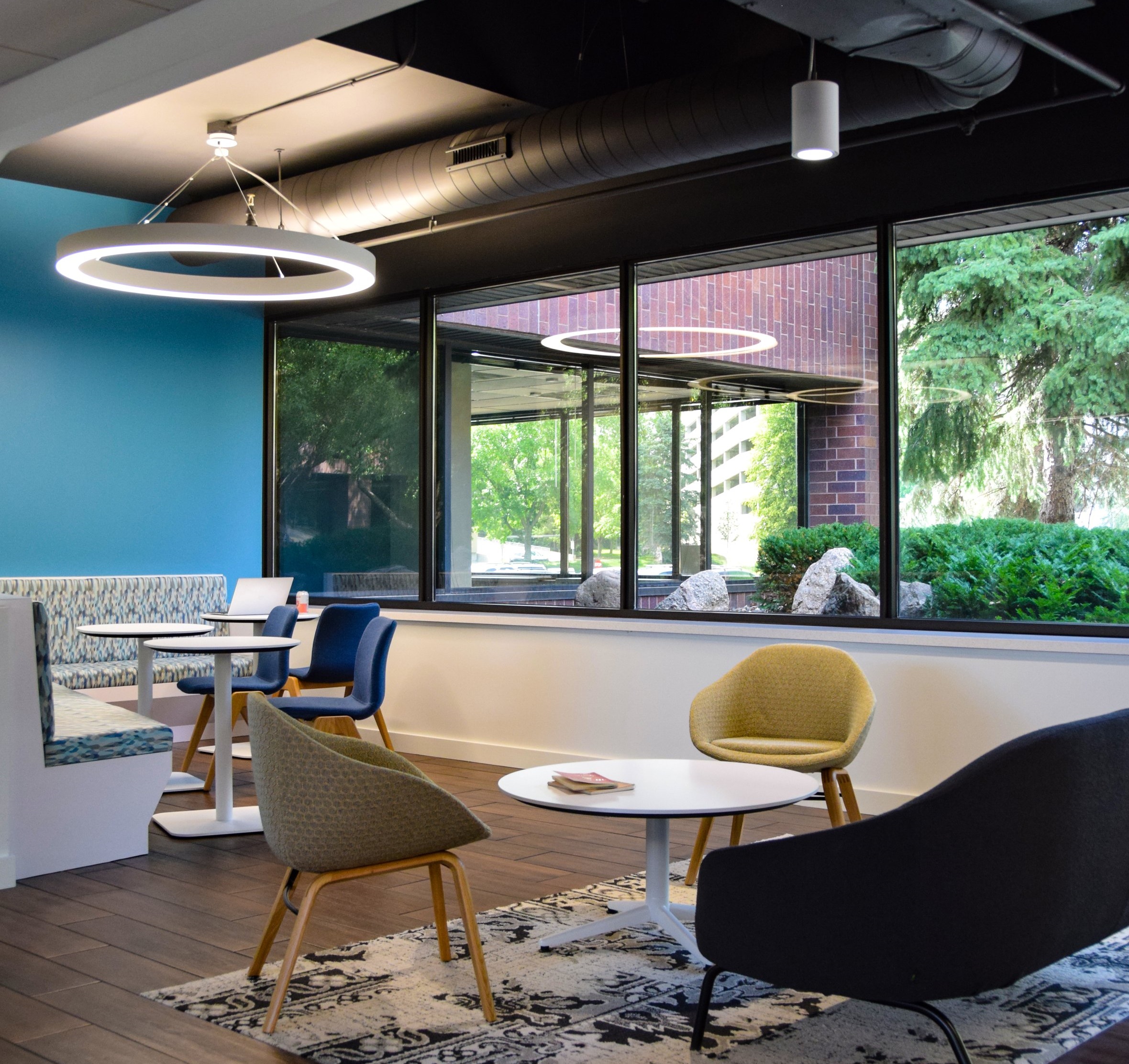 ws.partners
After
[Speaker Notes: MC]
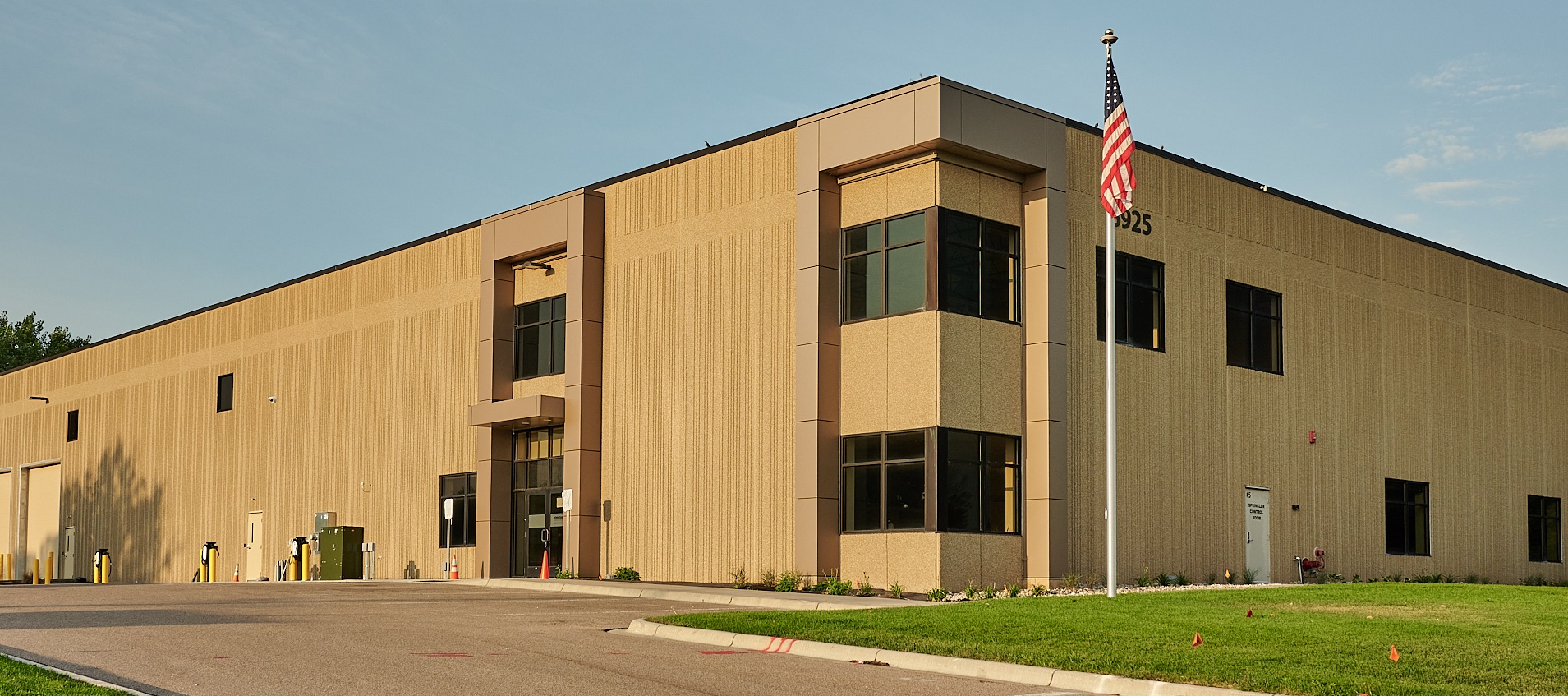 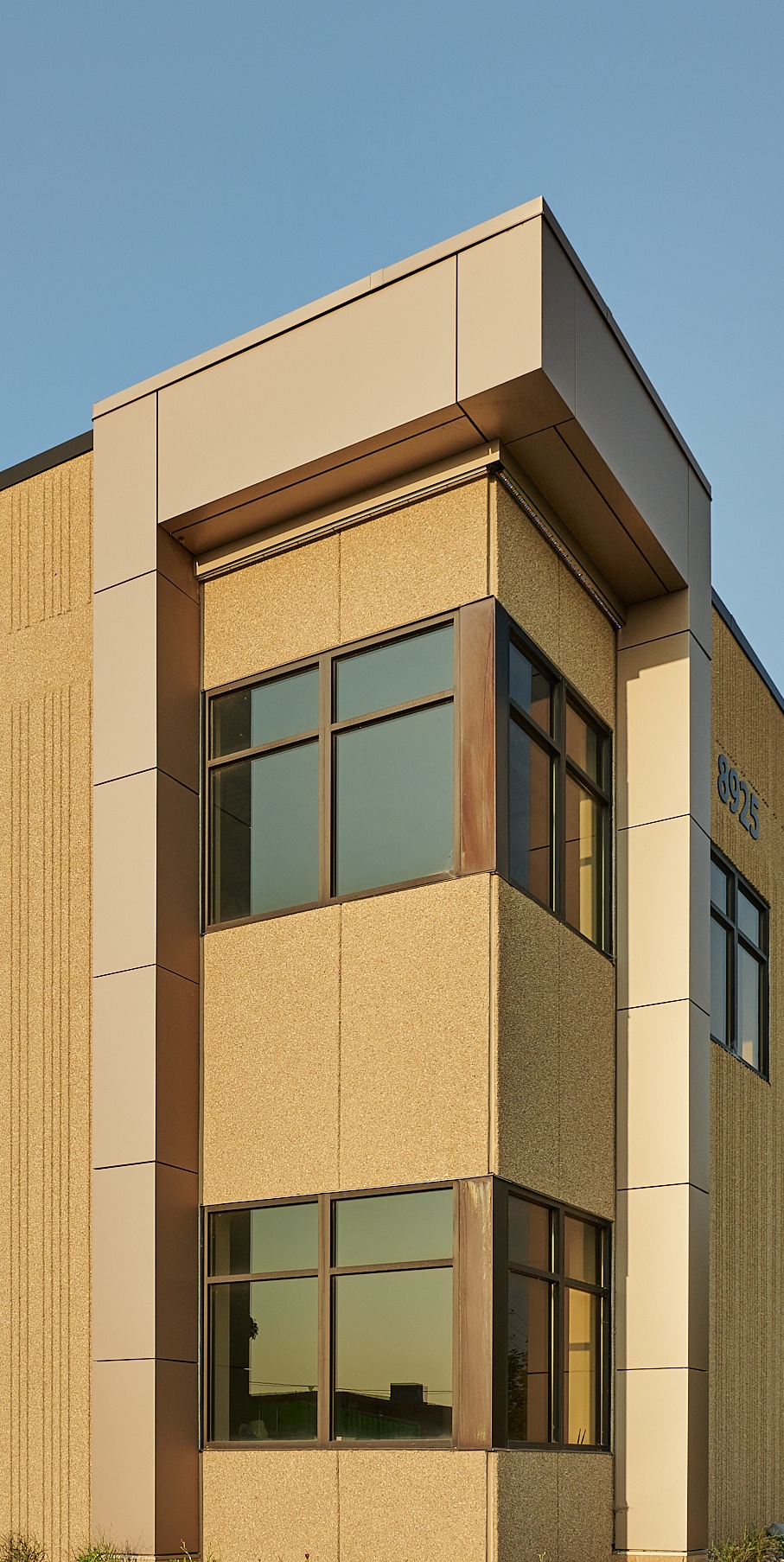 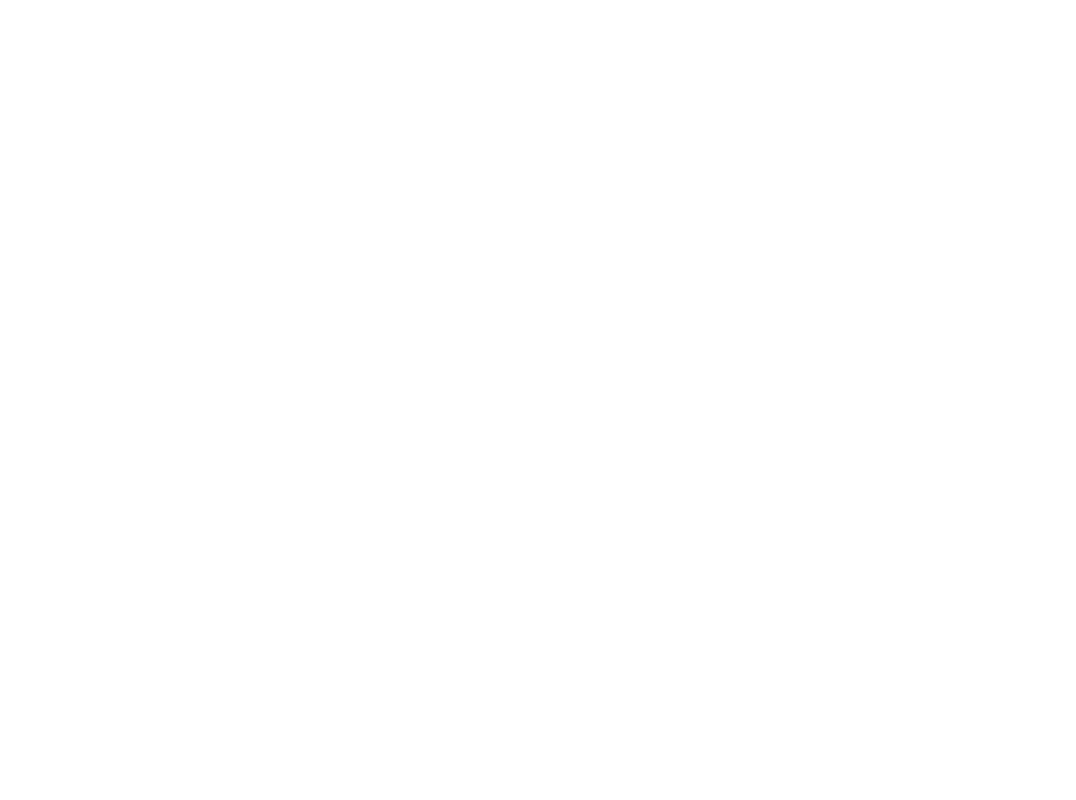 SAVAGE R&D FACILITY
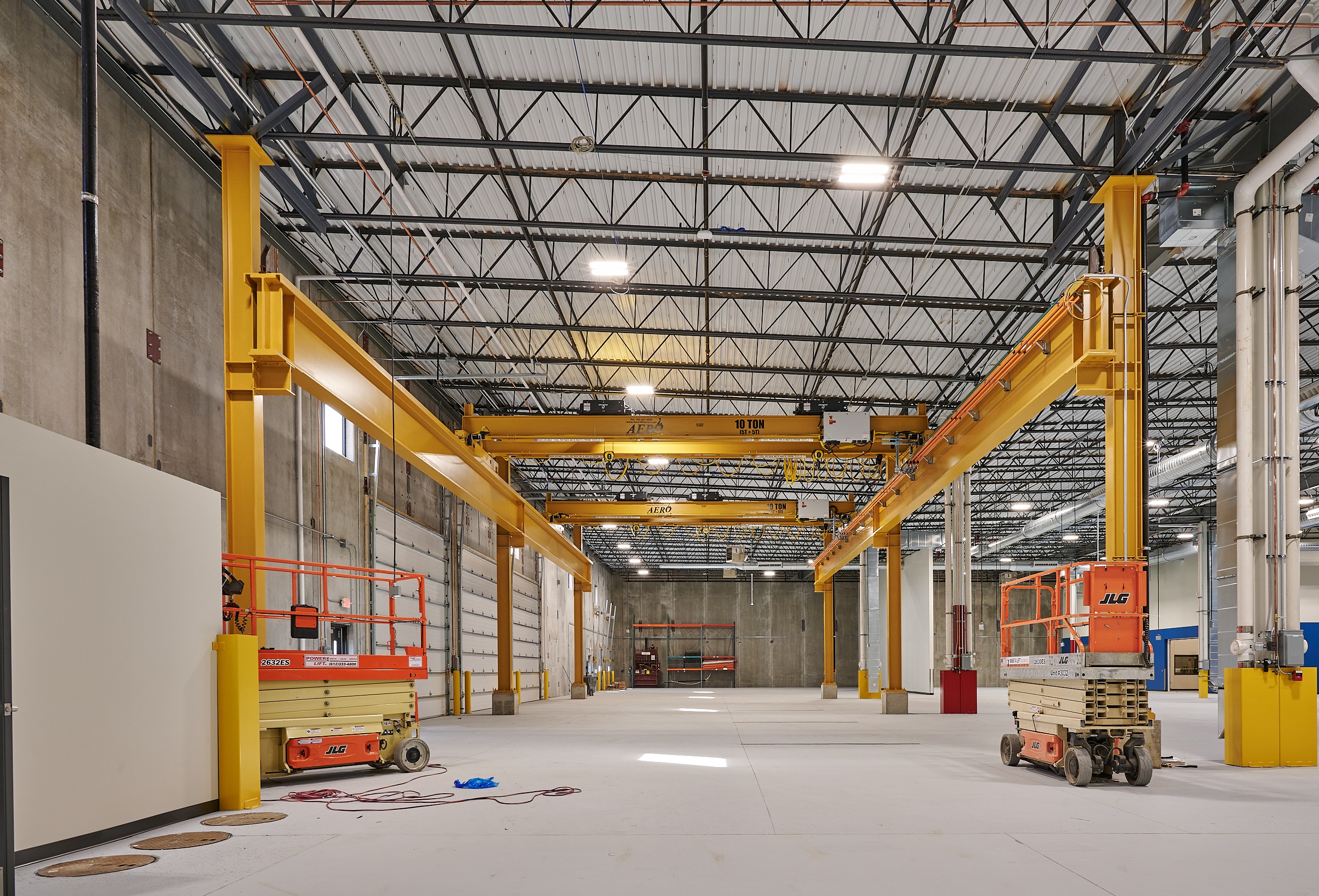 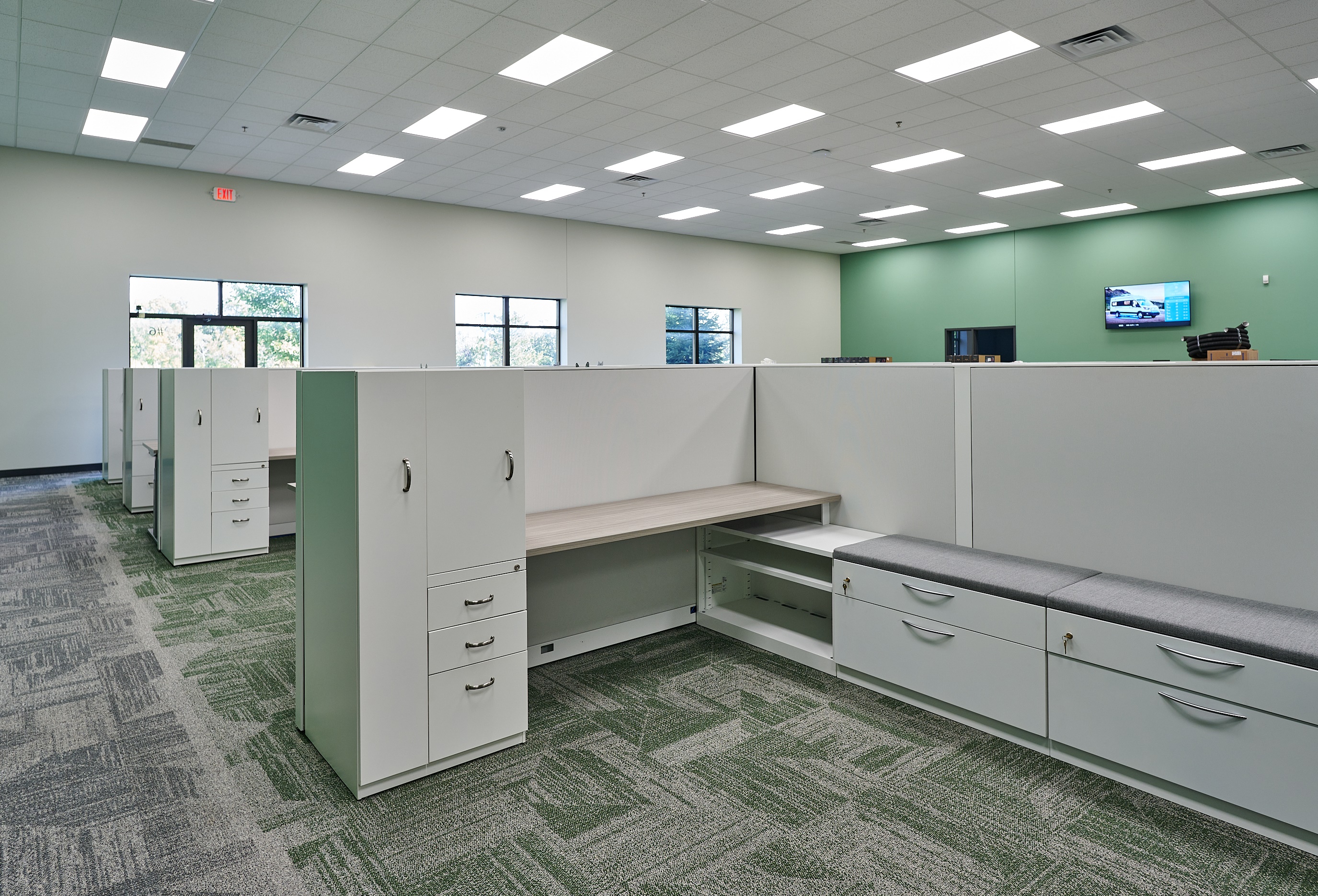 ws.partners
[Speaker Notes: MC]
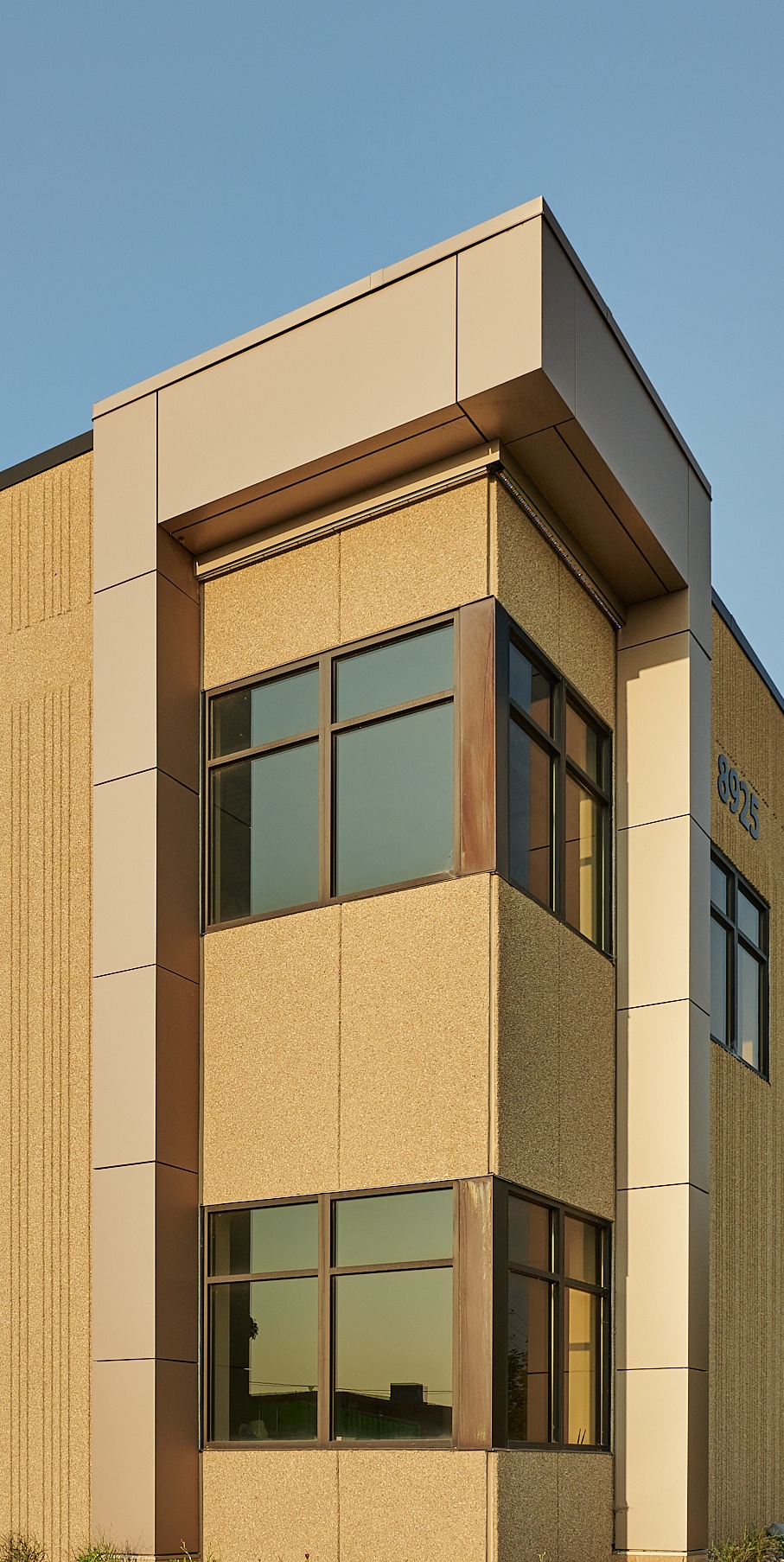 Results to Date
- Completed build-out and commenced lease
- Agreed to terms with buyer for Q1 2024 sale

2024 & Beyond
- Close transaction at the agreed upon terms
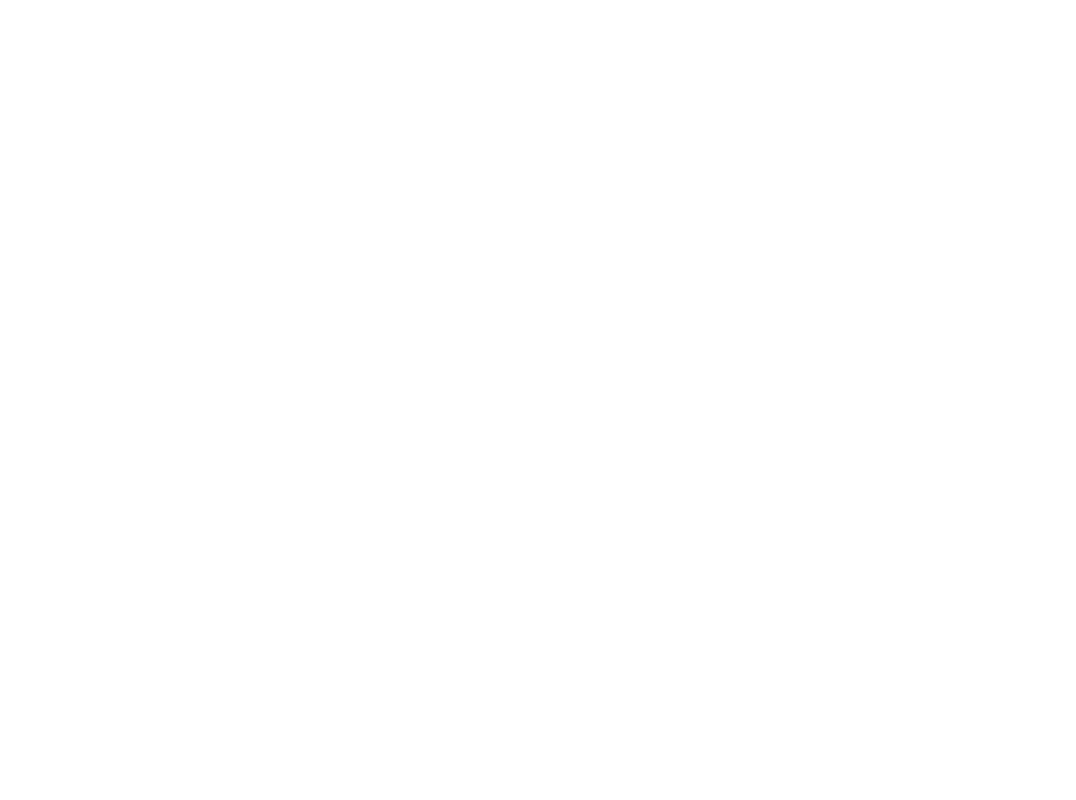 SAVAGE R&D FACILITY
ws.partners
[Speaker Notes: MC]
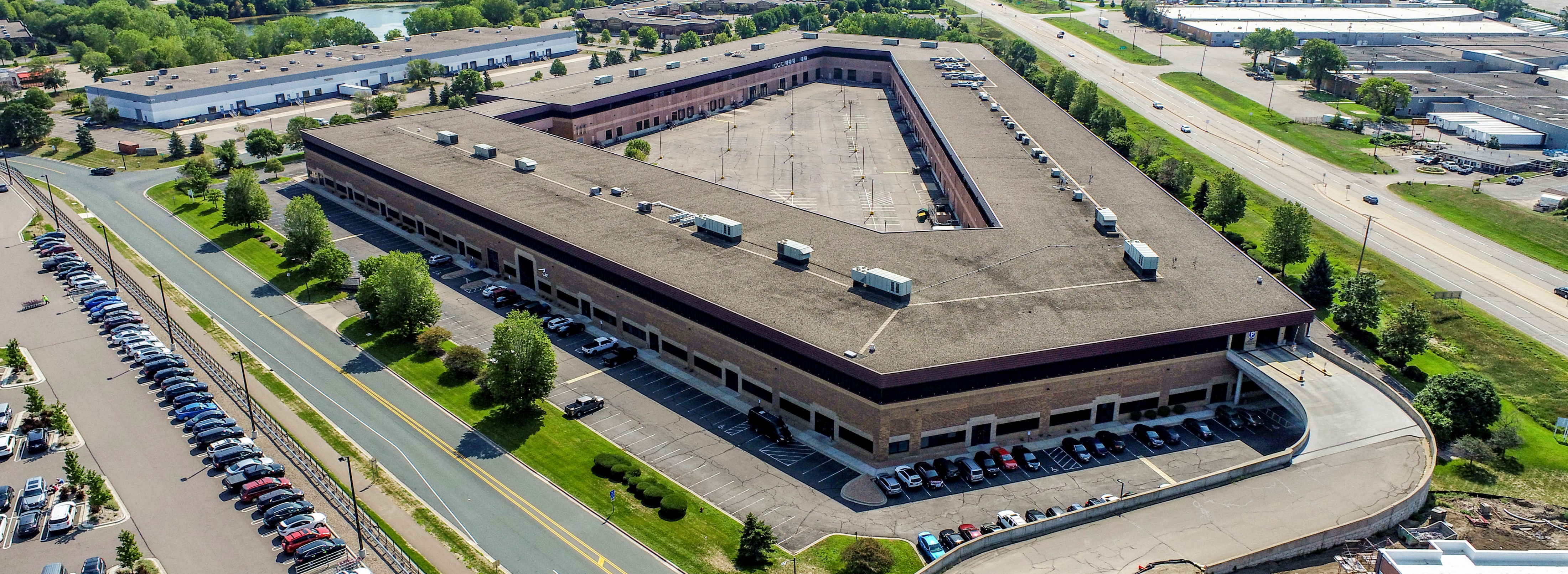 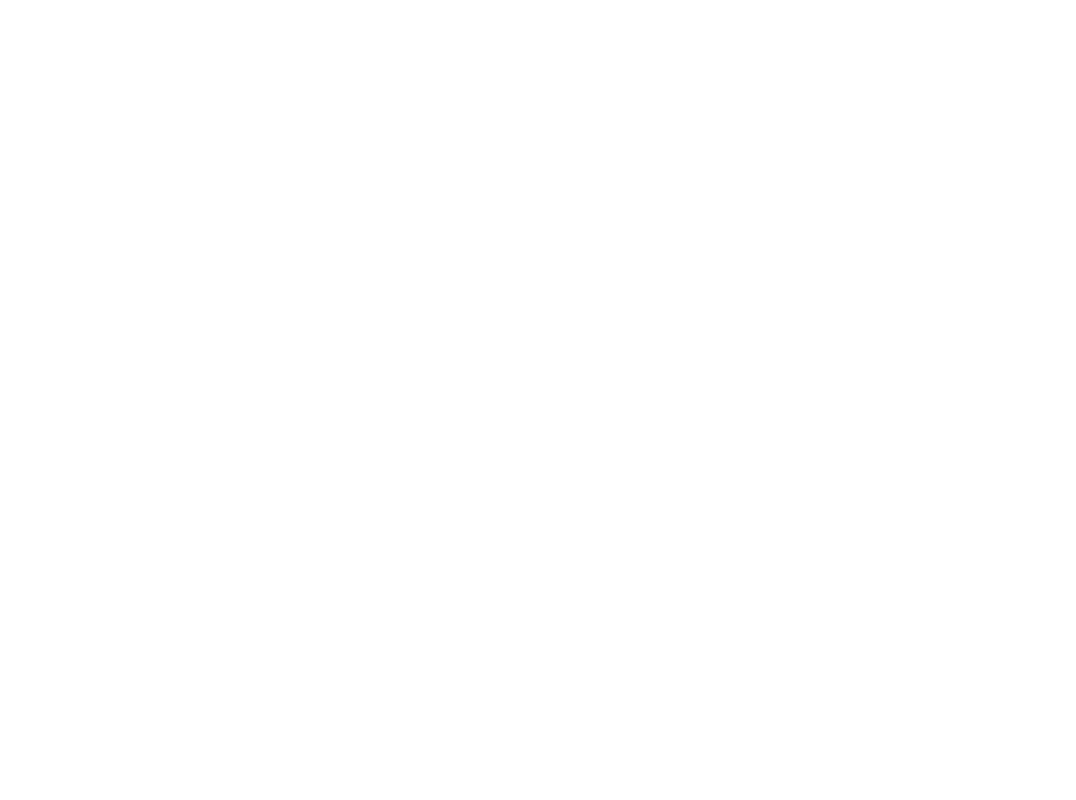 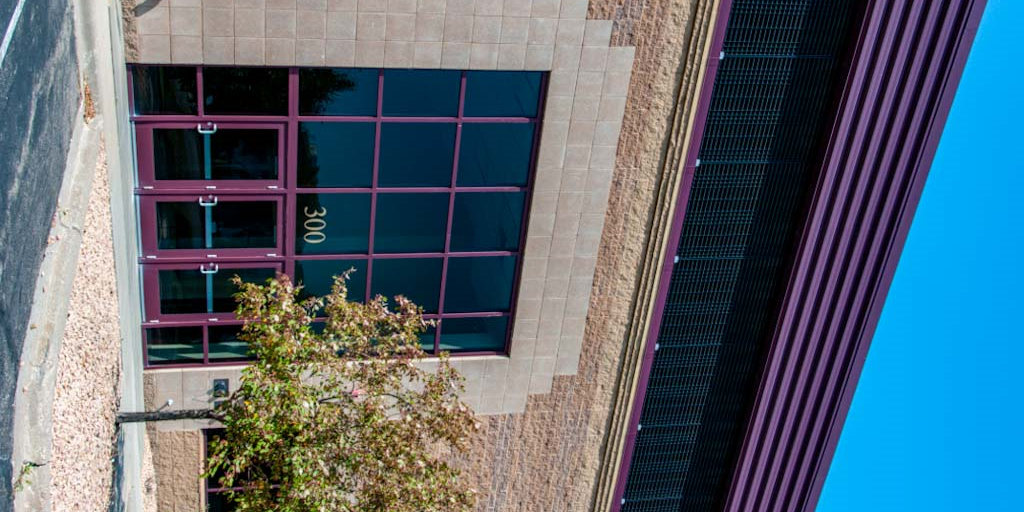 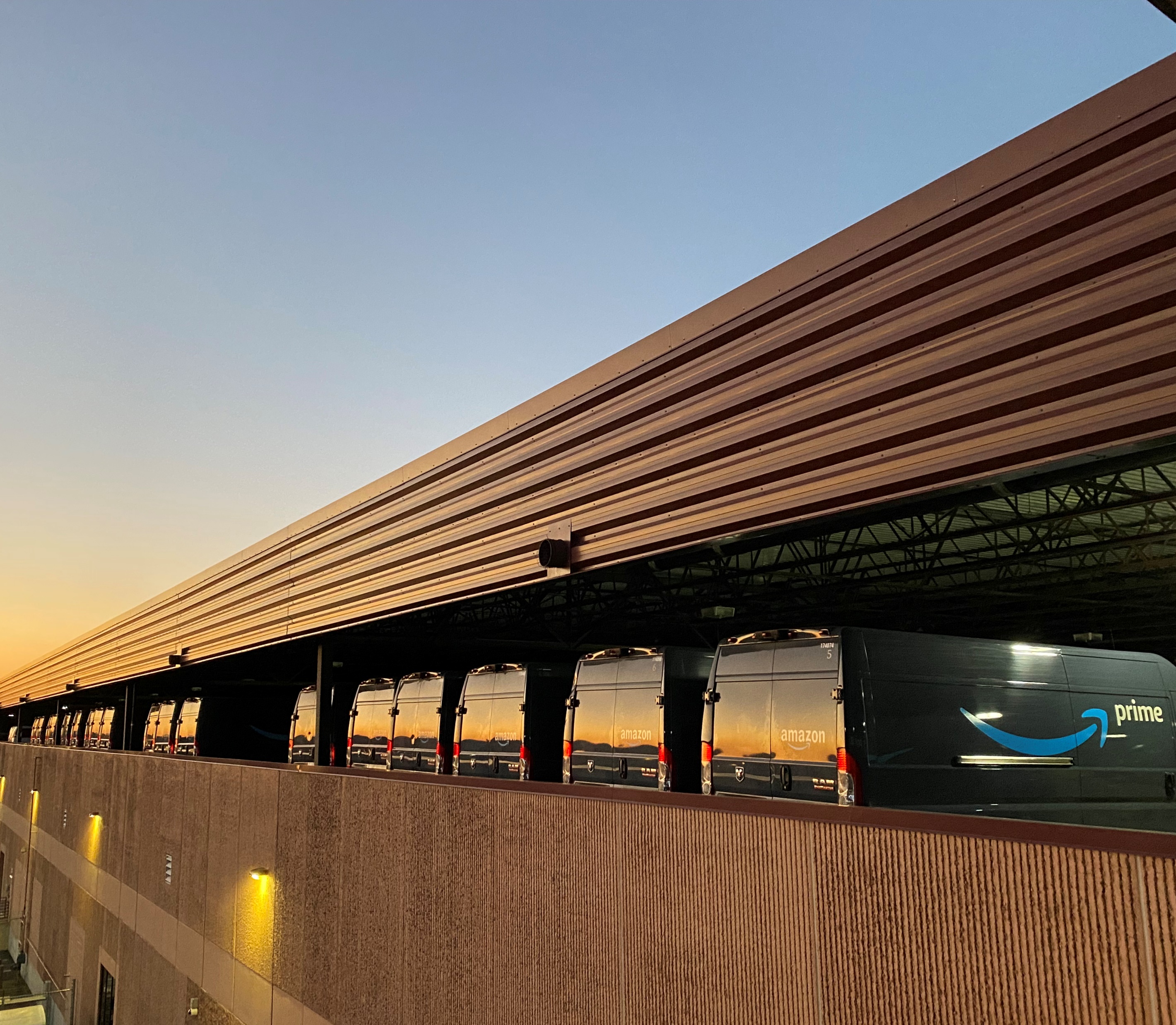 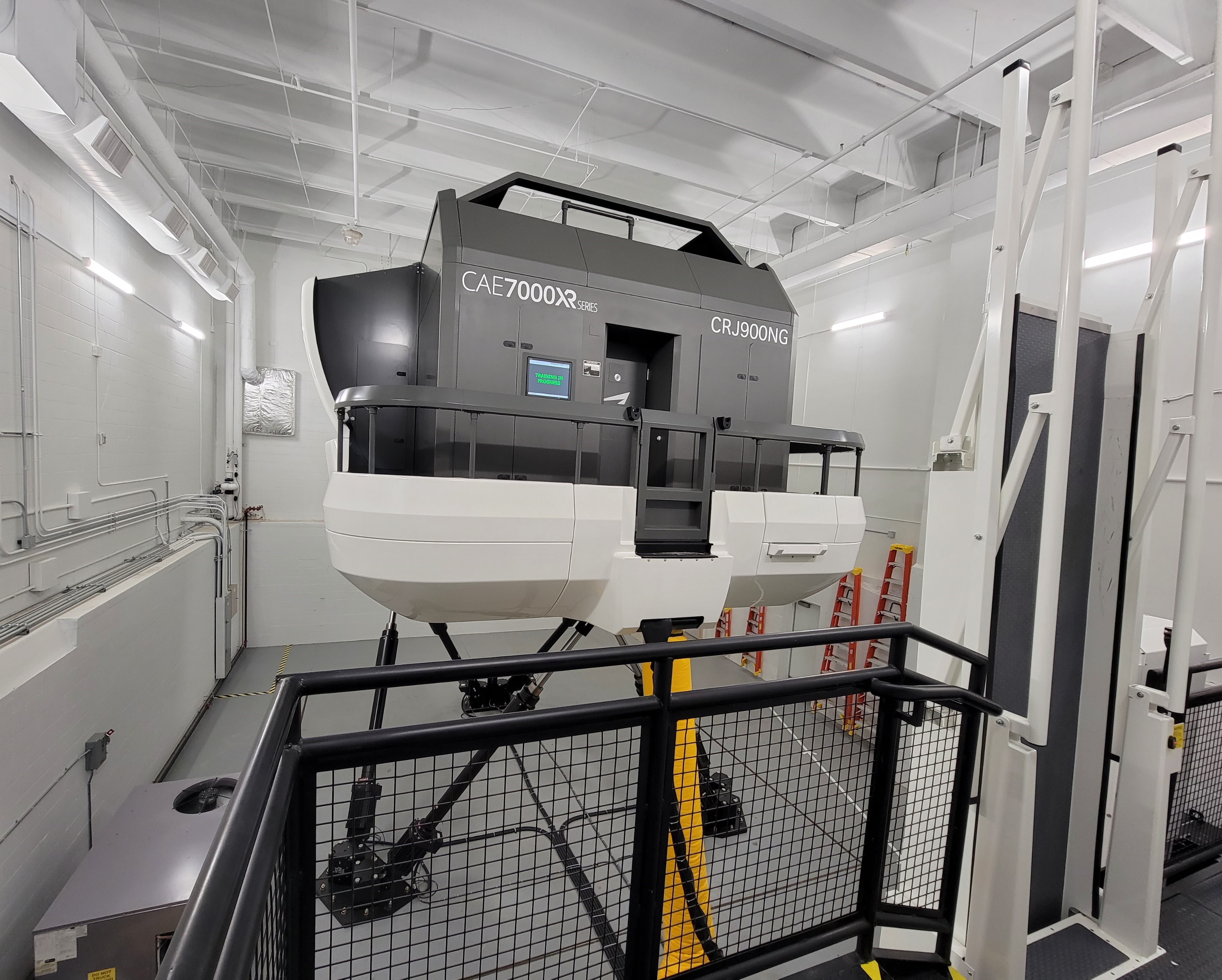 EAGAN INNOVATION CENTER
ws.partners
[Speaker Notes: JR]
Results to Date
- Issued 7 lease proposals totaling 464k sf
- Extended Amazon parking lease
- Delivered CAE expansion space
- Parking lot, vacancy prep & signage

2024 & Beyond
- LEASES! Execute 130,000 sf of new leases
- Look for other sources of parking revenue
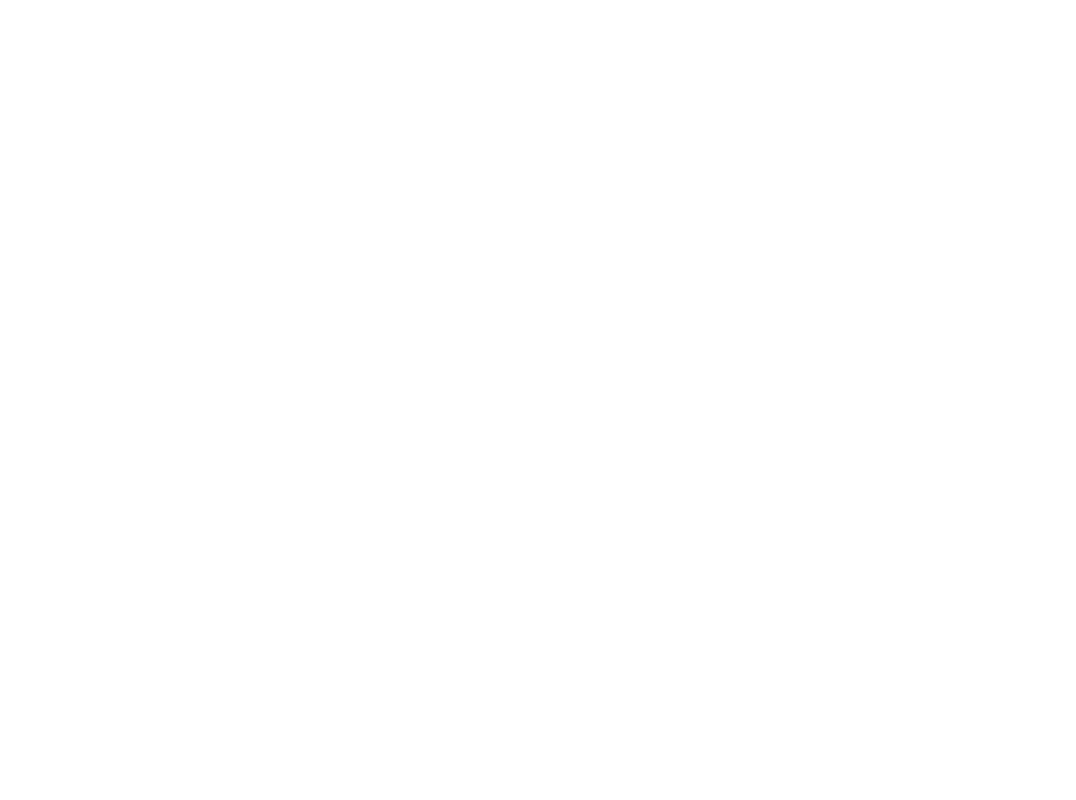 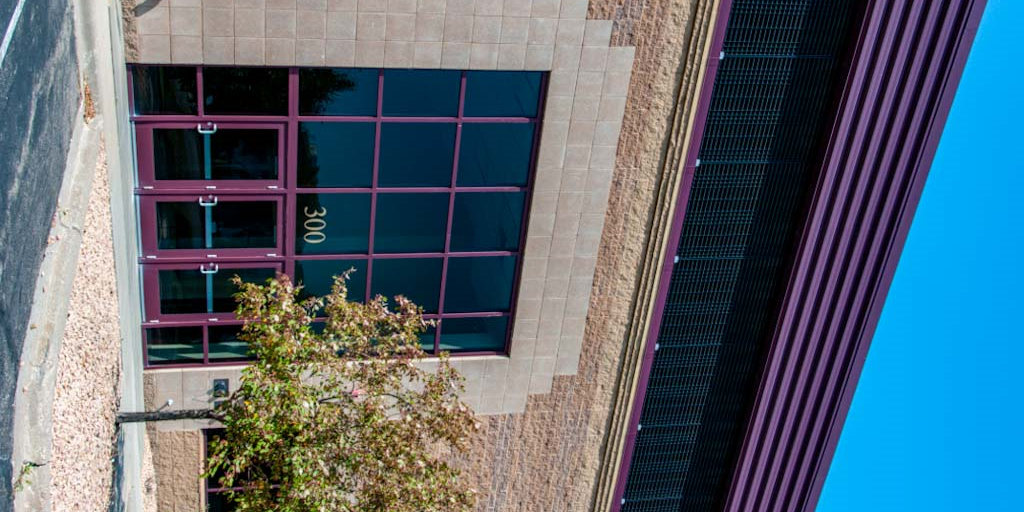 EAGAN INNOVATION CENTER
ws.partners
[Speaker Notes: JR]
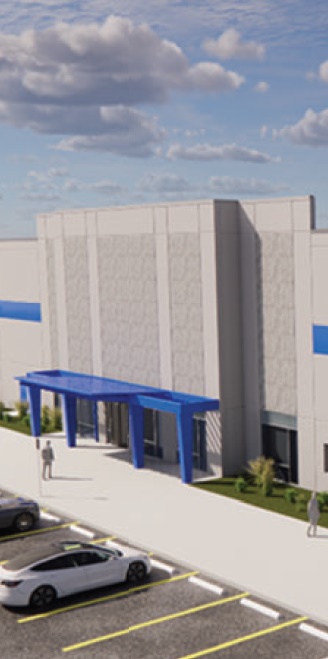 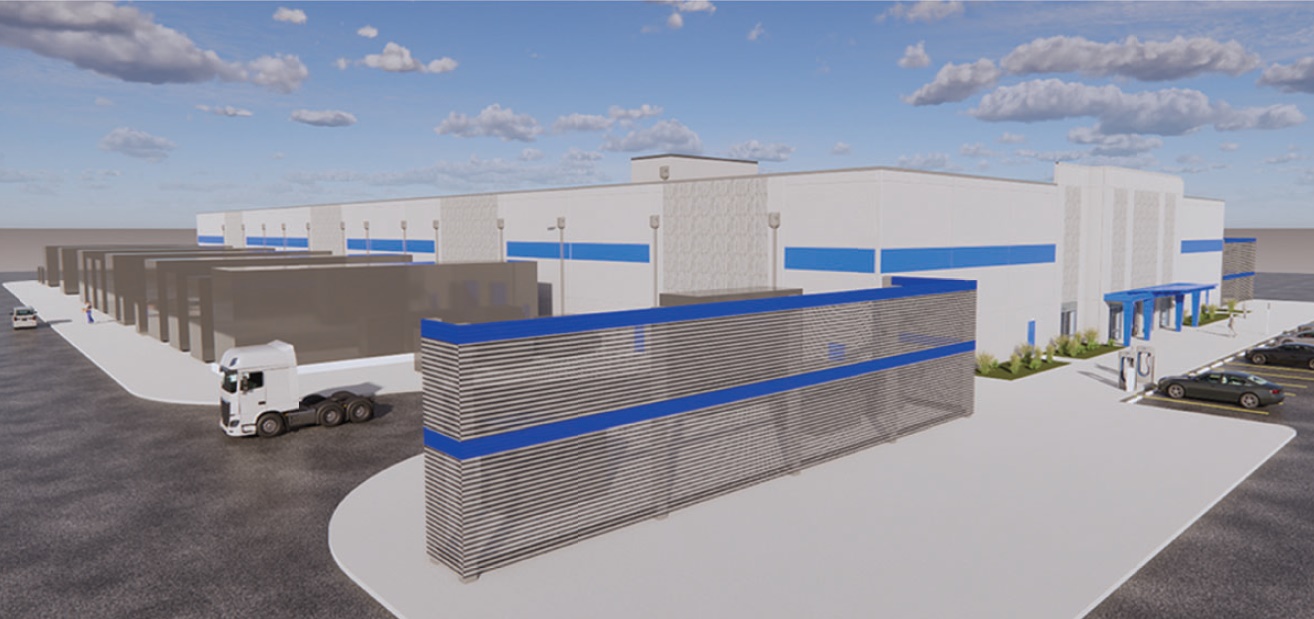 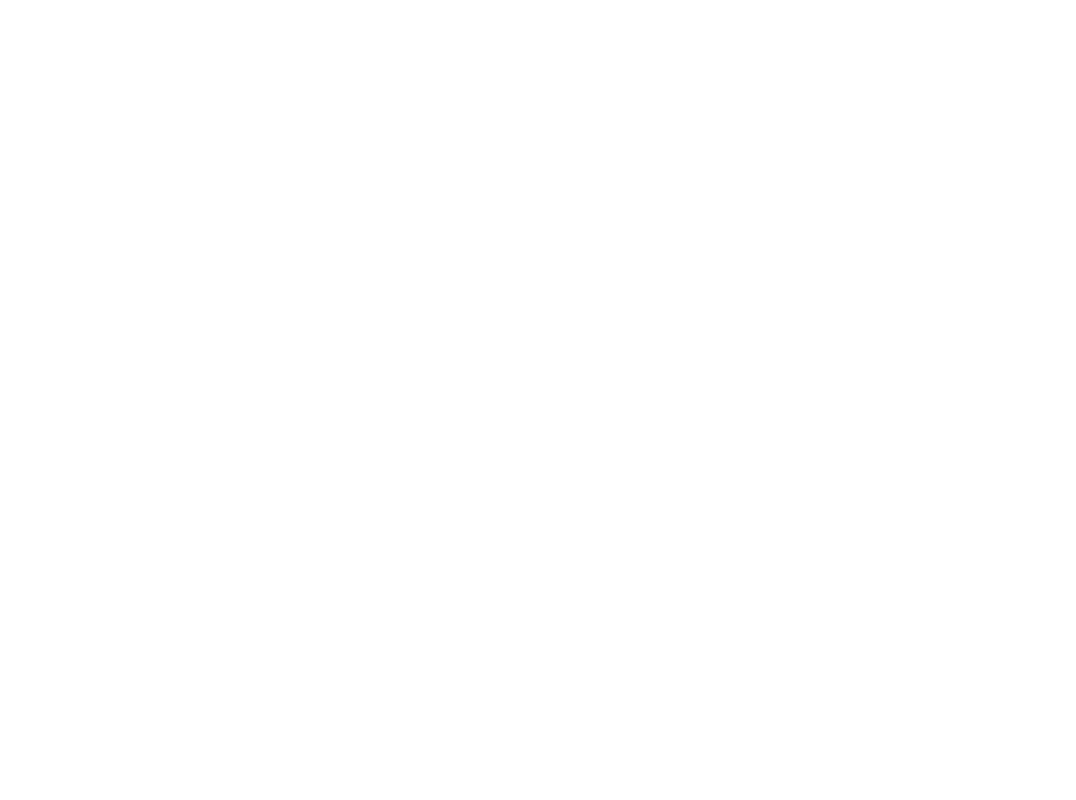 DATA CENTER PORTFOLIO
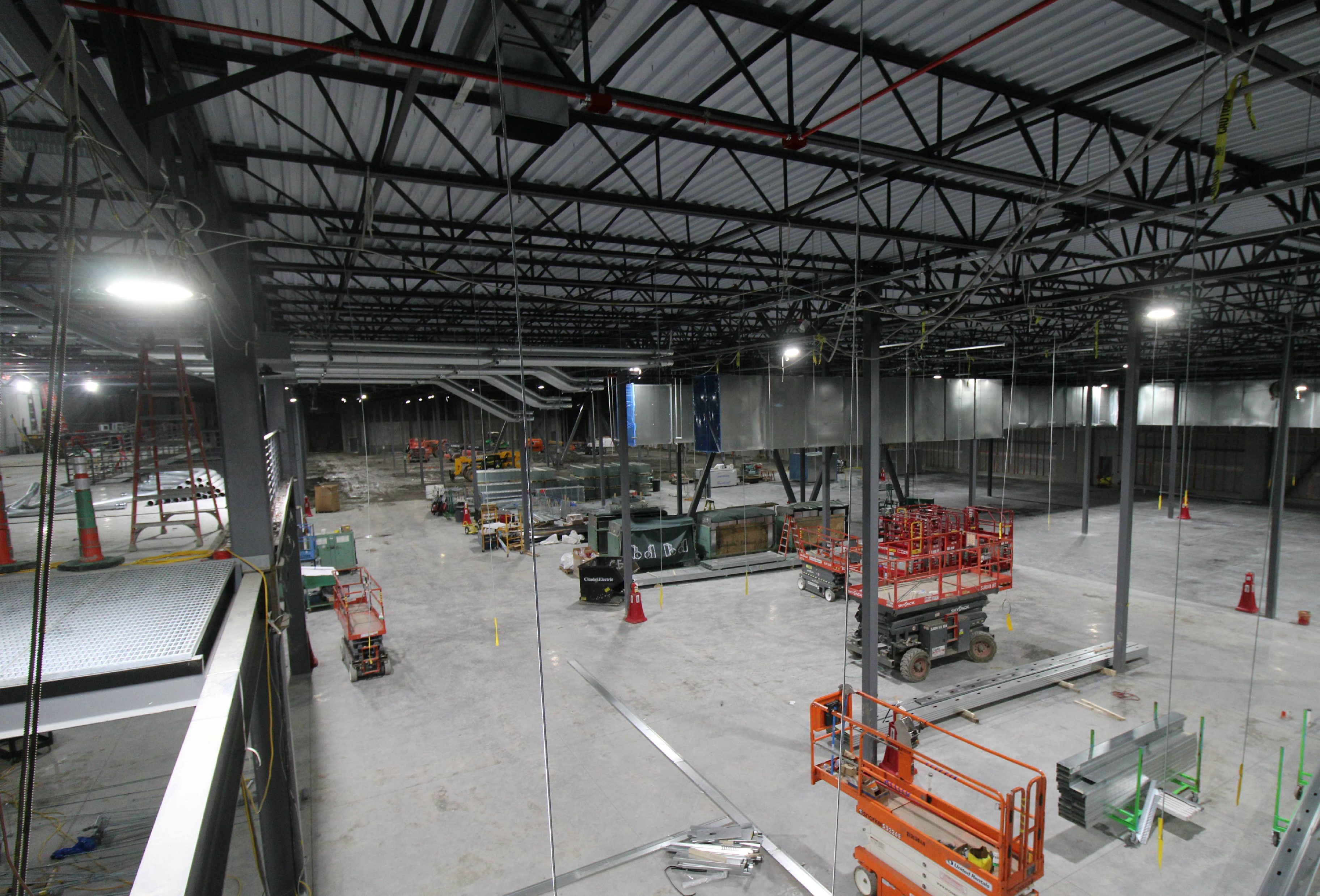 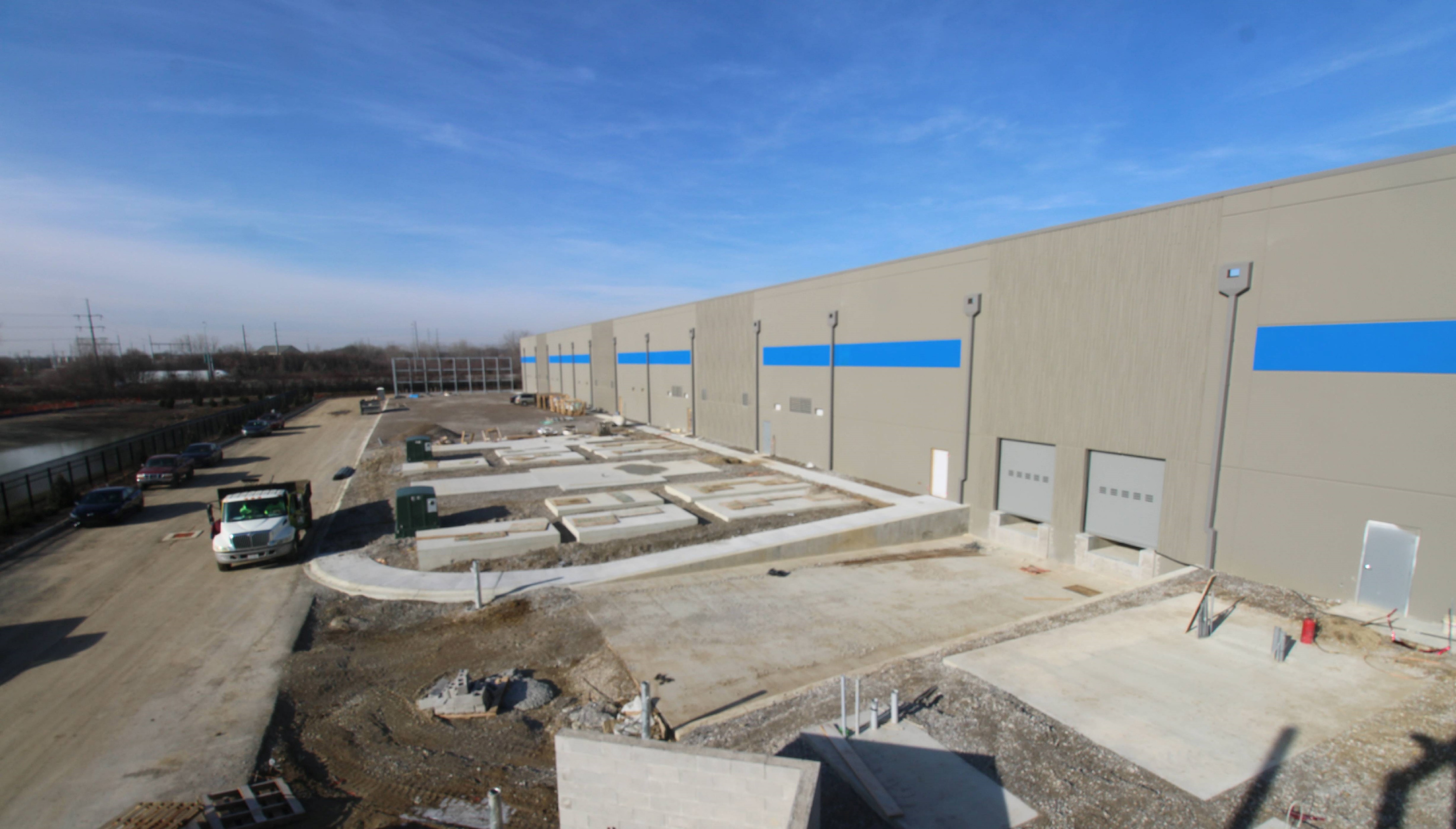 ws.partners
[Speaker Notes: RD]
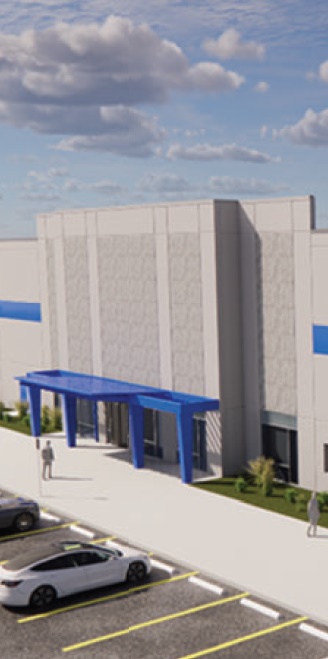 Why data center developments?
- Compelling risk-adjusted return
- Direct access to institutional grade projects
- Diversification across markets

How do we fit in?
- GP investment alongside Oppidan
- Investor shares in promote
- No guaranties/recourse to investors
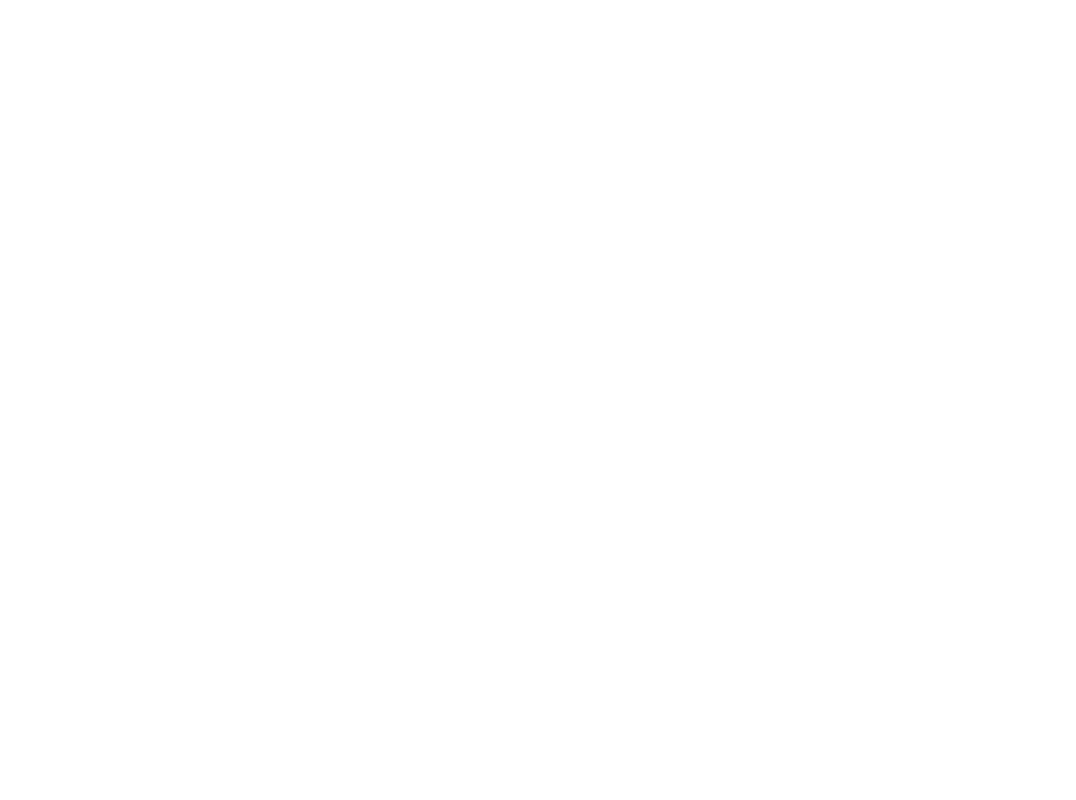 DATA CENTER PORTFOLIO
ws.partners
[Speaker Notes: RD]
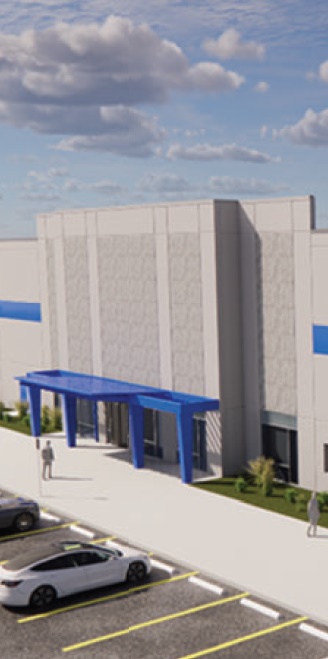 Results to Date
- Closed on all investments in 2023
- Projects tracking to schedule & budget

2024 & Beyond
- Ensure completion of all projects
- Negotiate terms of put/exit with Cloud
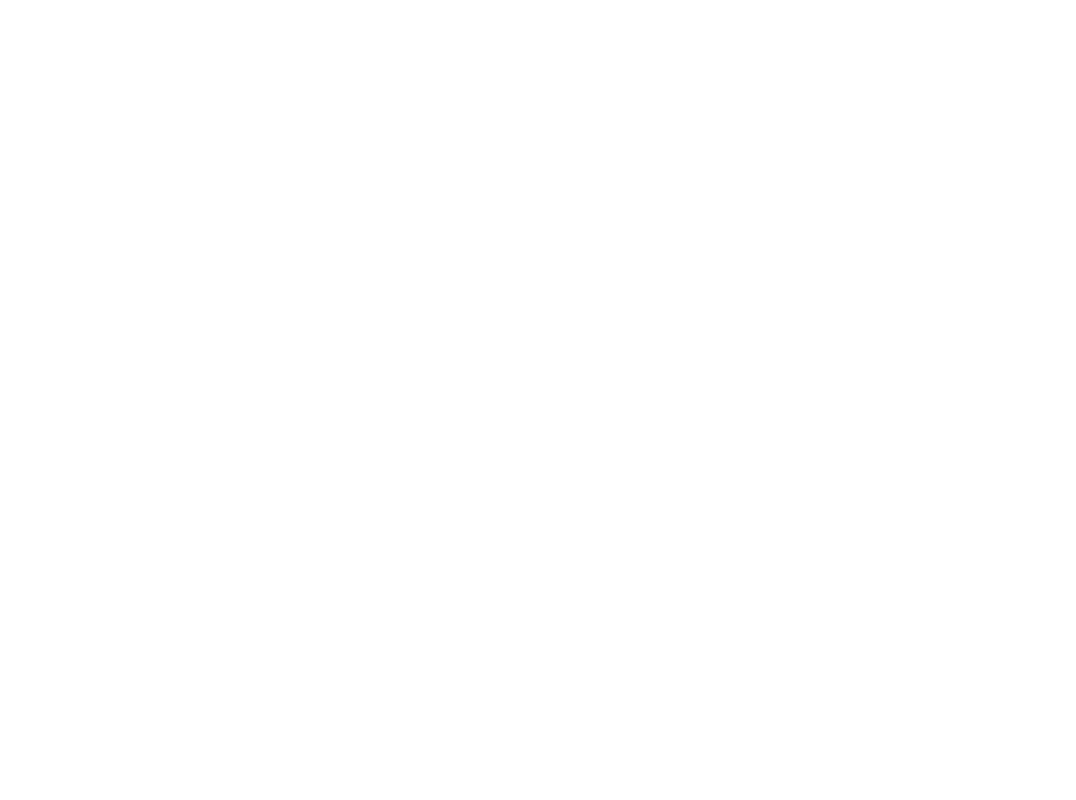 DATA CENTER PORTFOLIO
ws.partners
[Speaker Notes: RD]
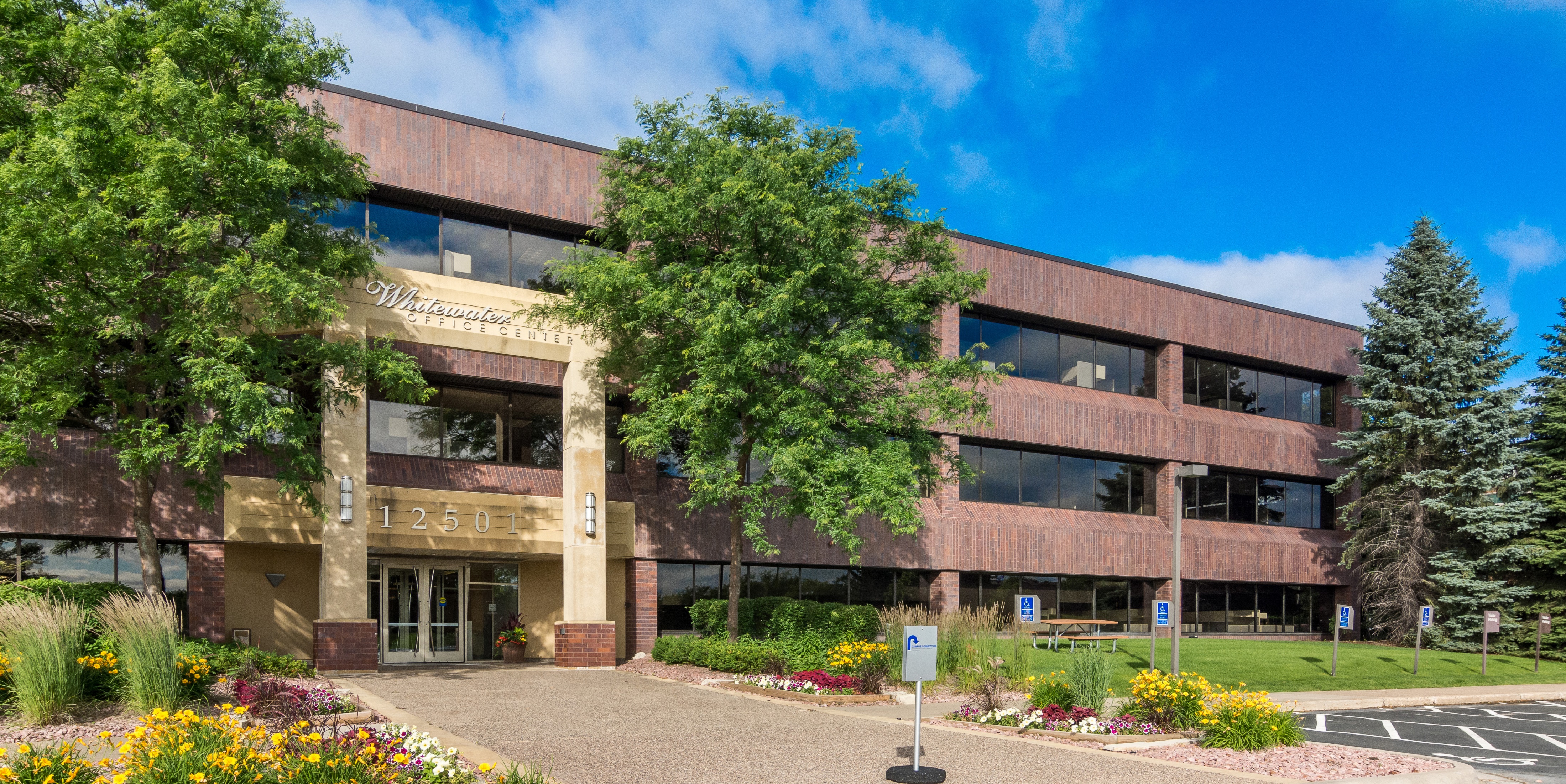 How are we looking?
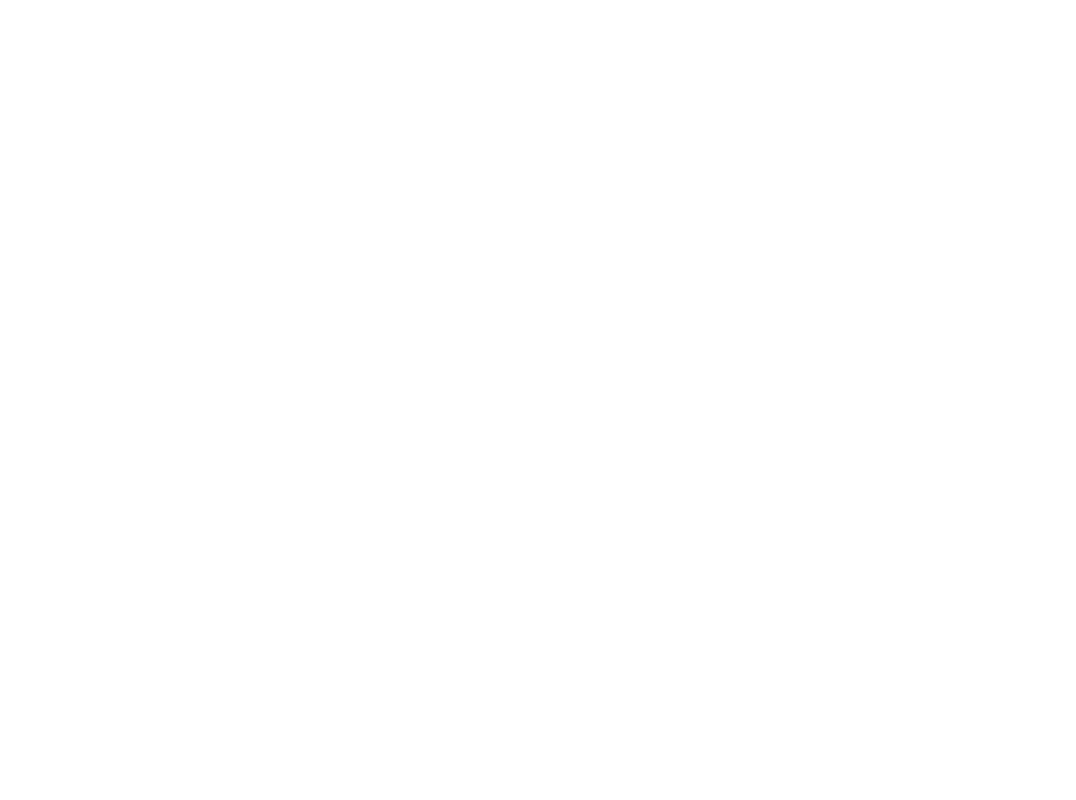 Year of Sale:
Exit Cap:

Profit1:
IRR1:
EM1:
WW
2026
8.50%

$8.3M
15.90%
1.92x
Savage
2024
6.29%

$0.9M
23.62%
1.33x
Eagan
2026
8.50%

$15.0M
20.10%
2.03x
DCP
2024-5
6.50%

$4.2M
36.01%
1.84x
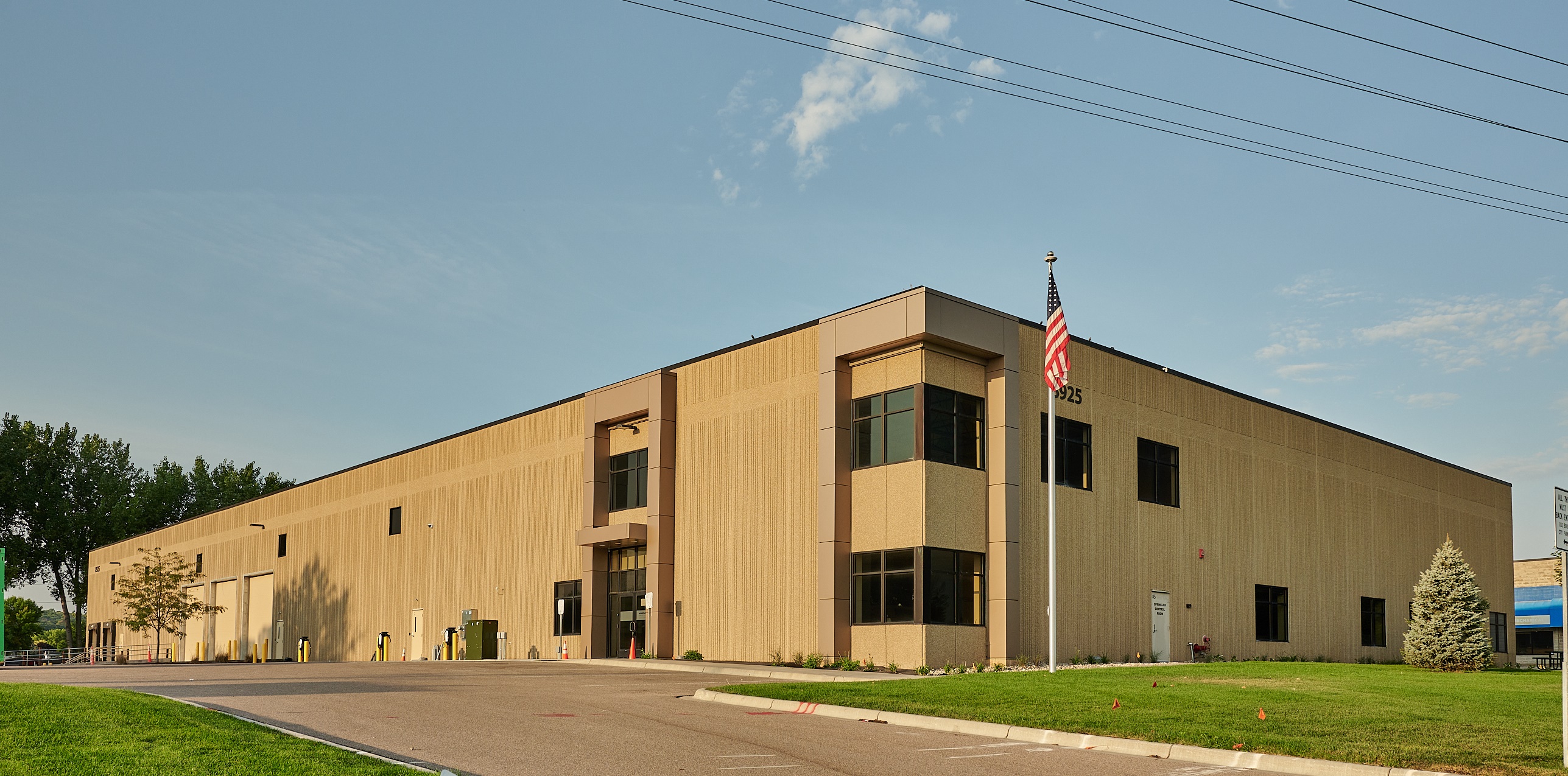 FUND II
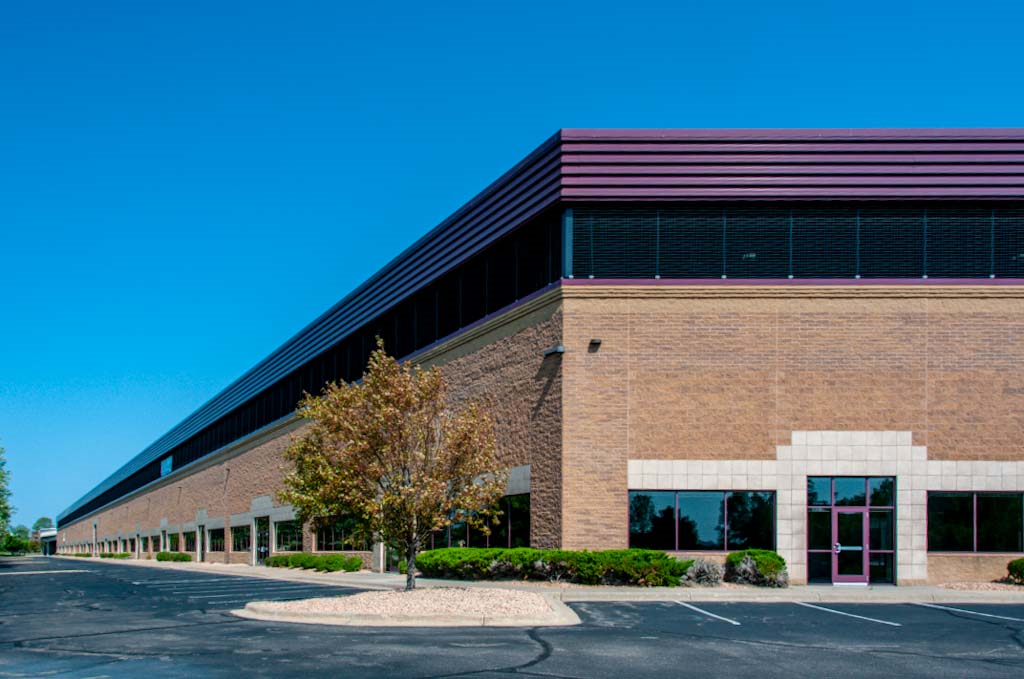 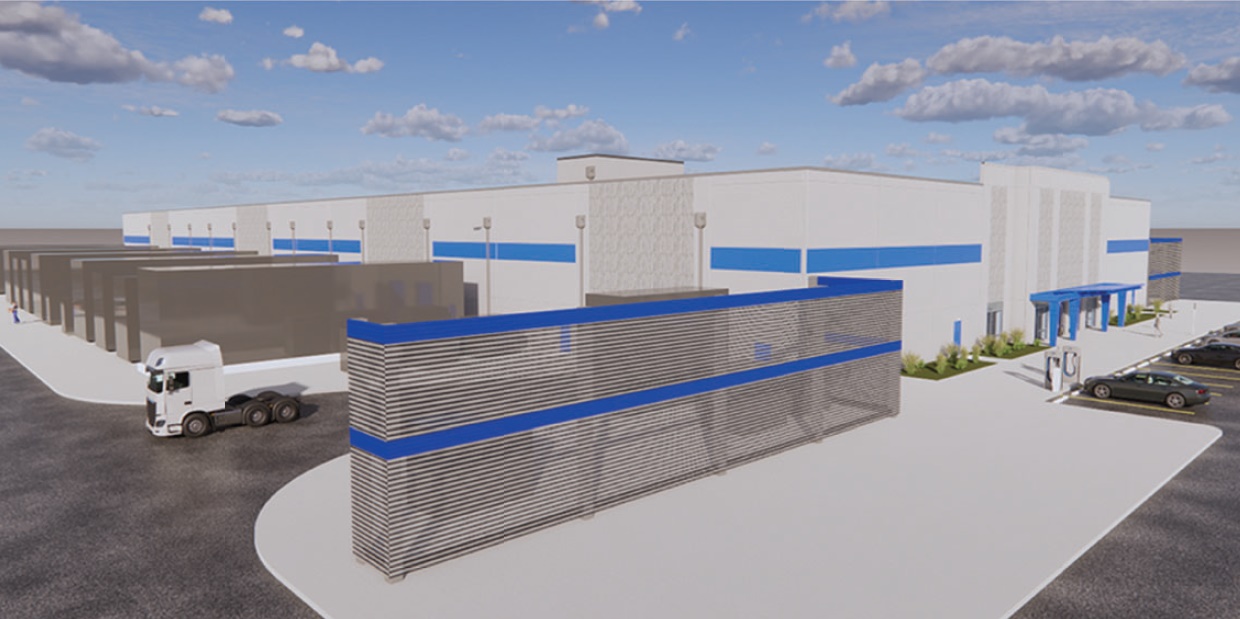 ws.partners
1 Profit, IRR & EM are deal-level projections, net of fees
[Speaker Notes: JB]
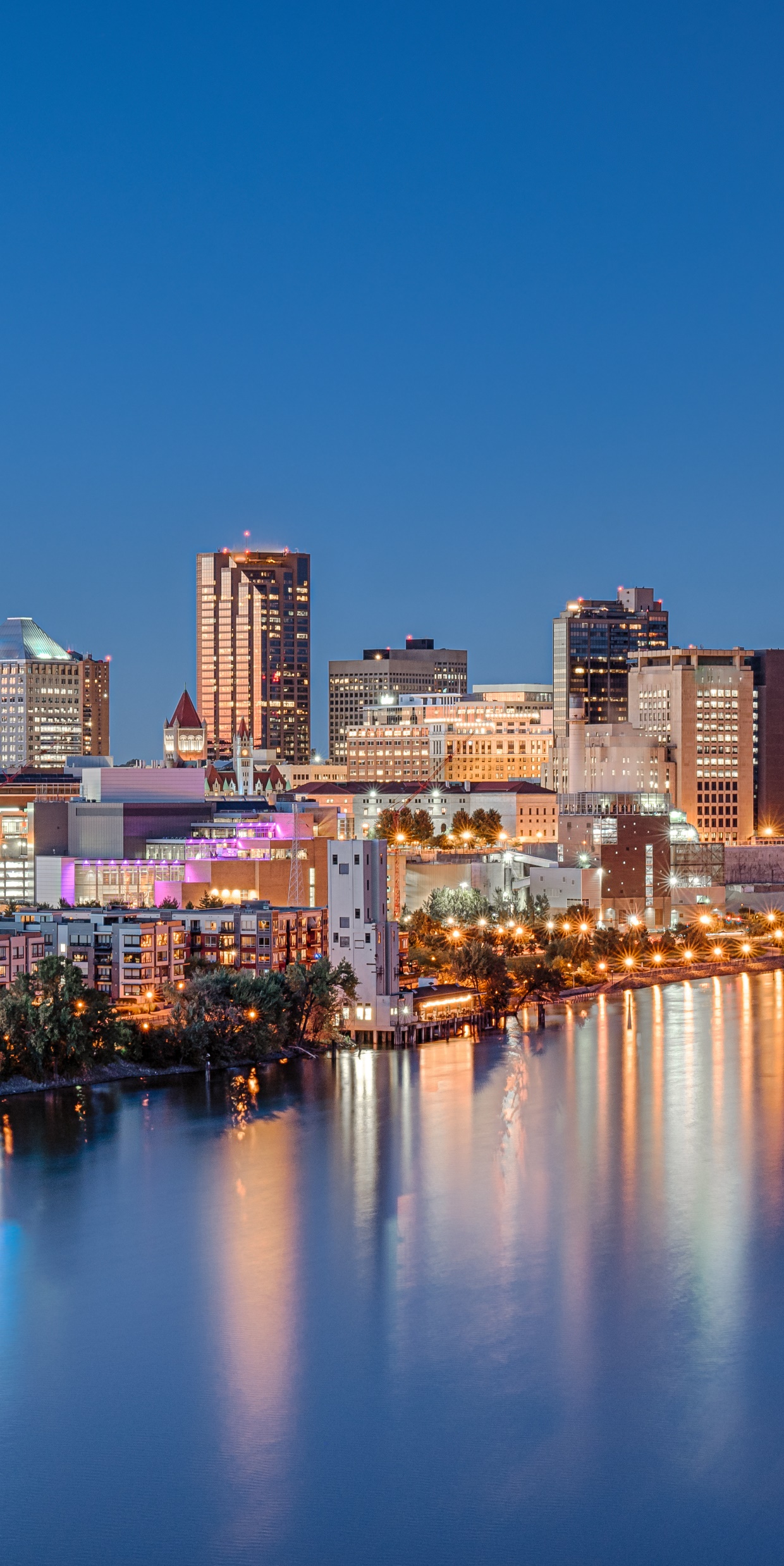 What’s Next?
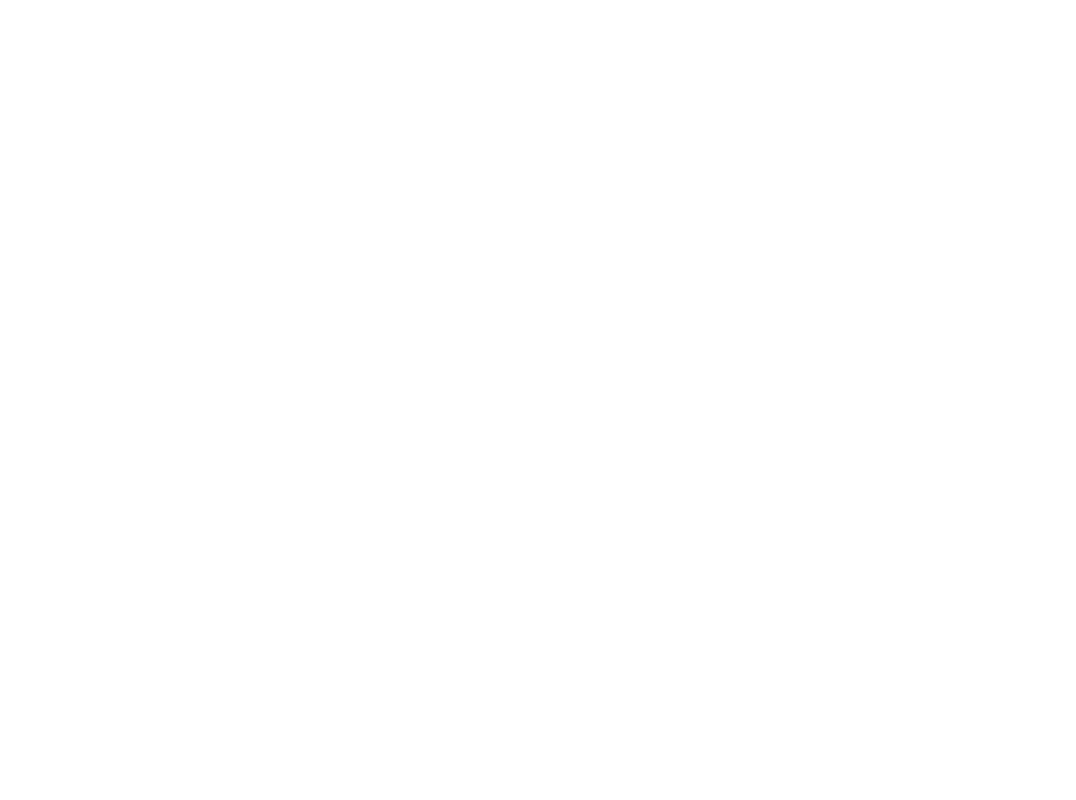 Strategy:
Target Returns:
Target Equity:
Target Leverage:
Target Holds:
Value-Add
20%+
$30.00MM
60%
3 – 5 years
ws.partners
[Speaker Notes: JB – cover where we see opportunity, geography, property type]
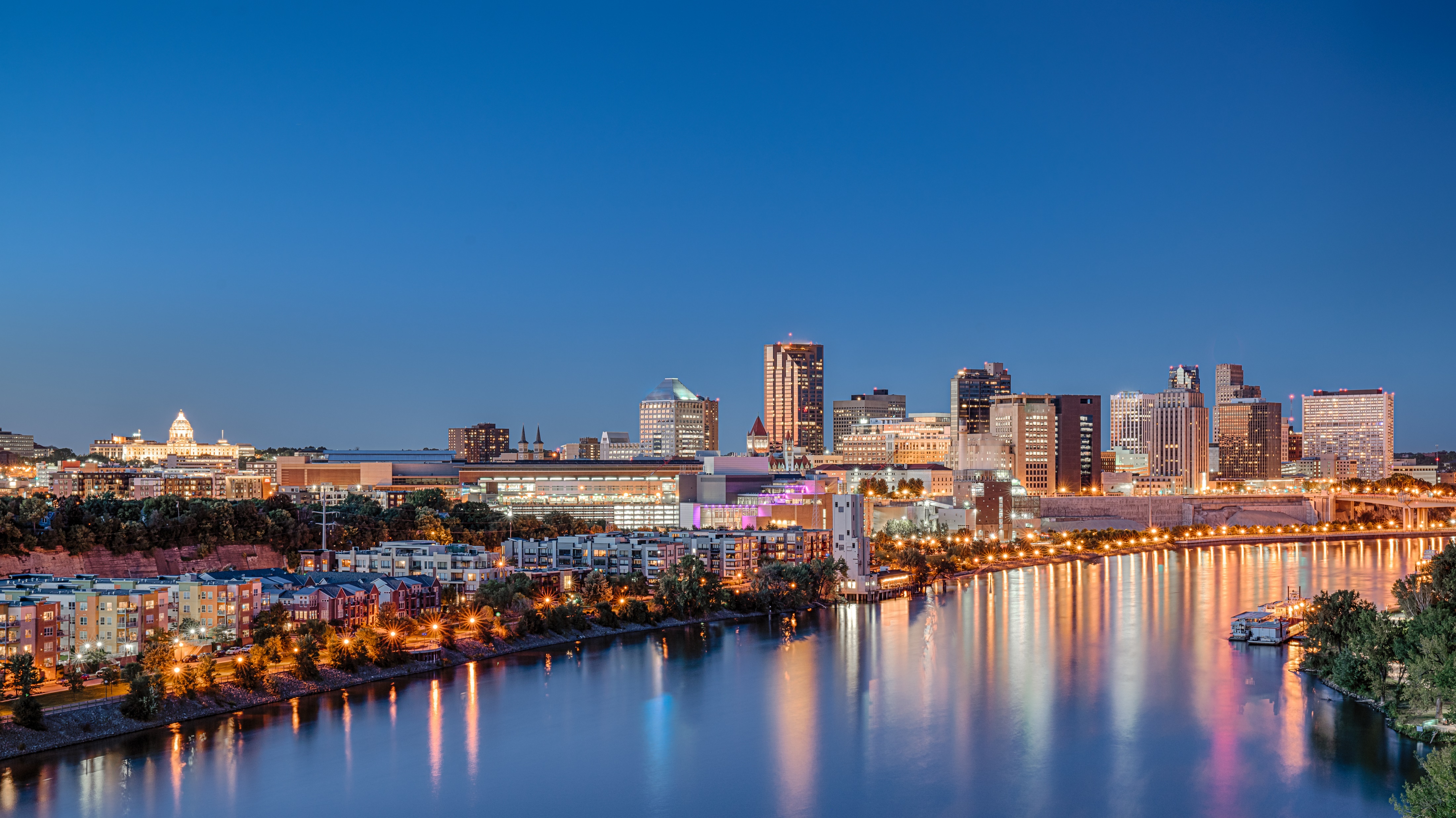 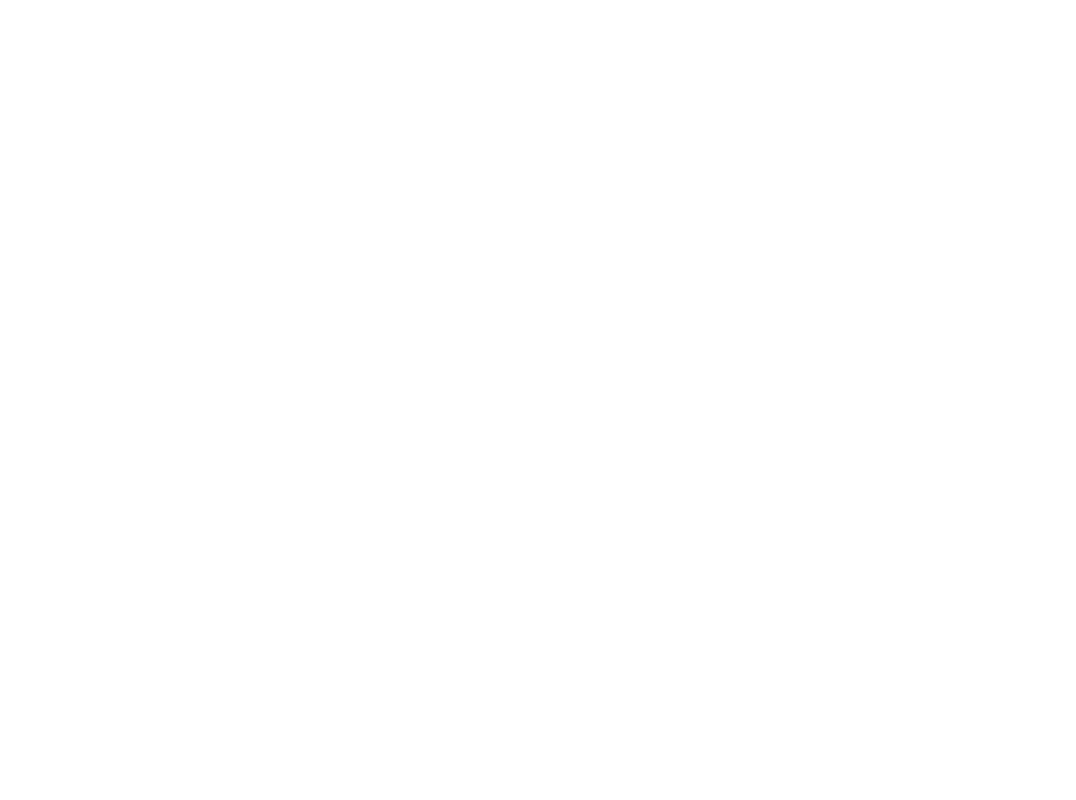 Thank you for joining us!
Any questions?
ws.partners
[Speaker Notes: JH]